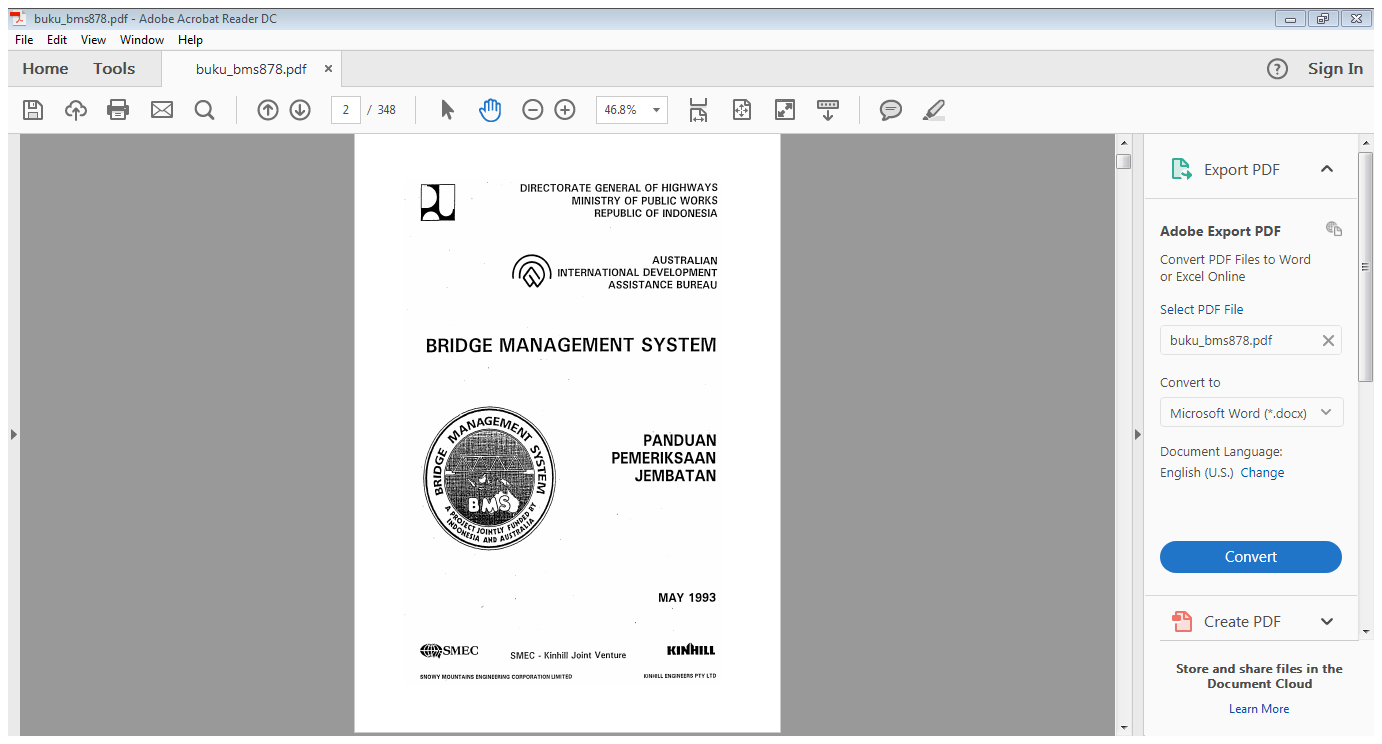 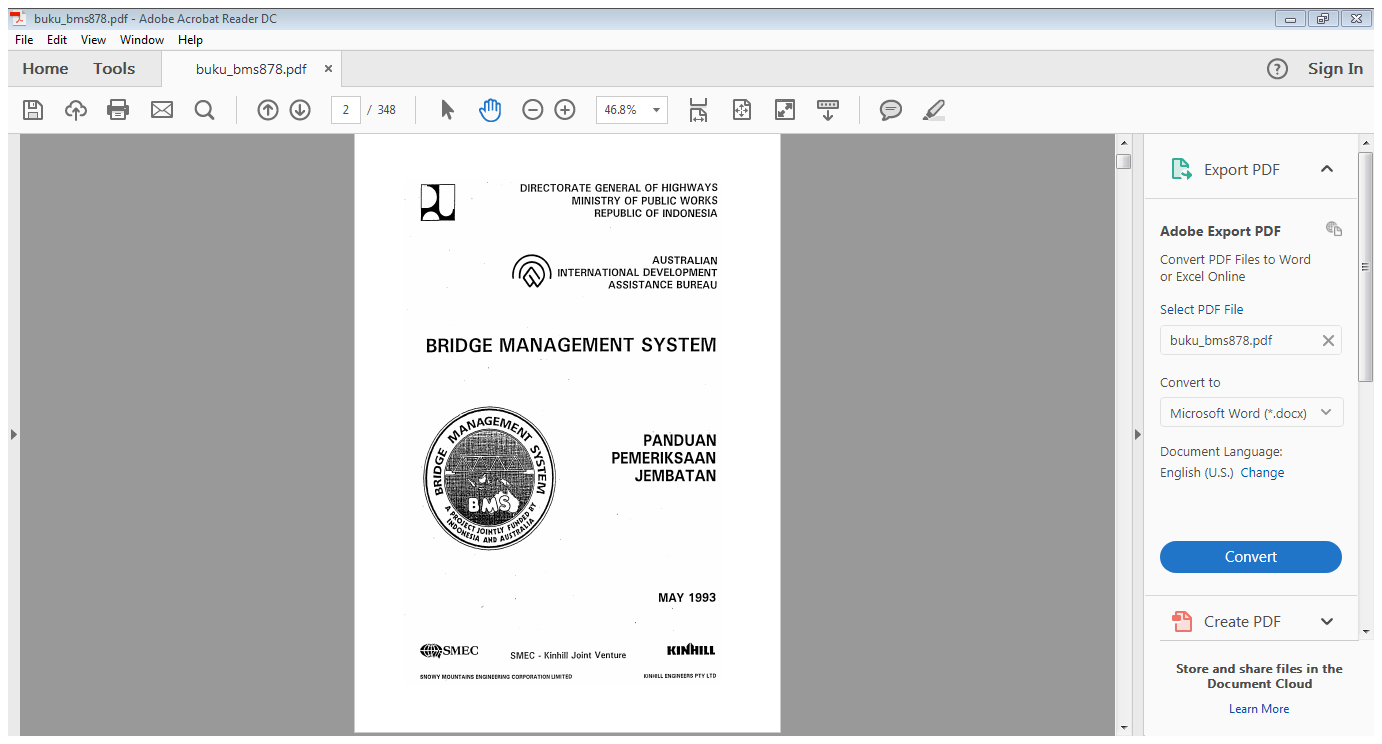 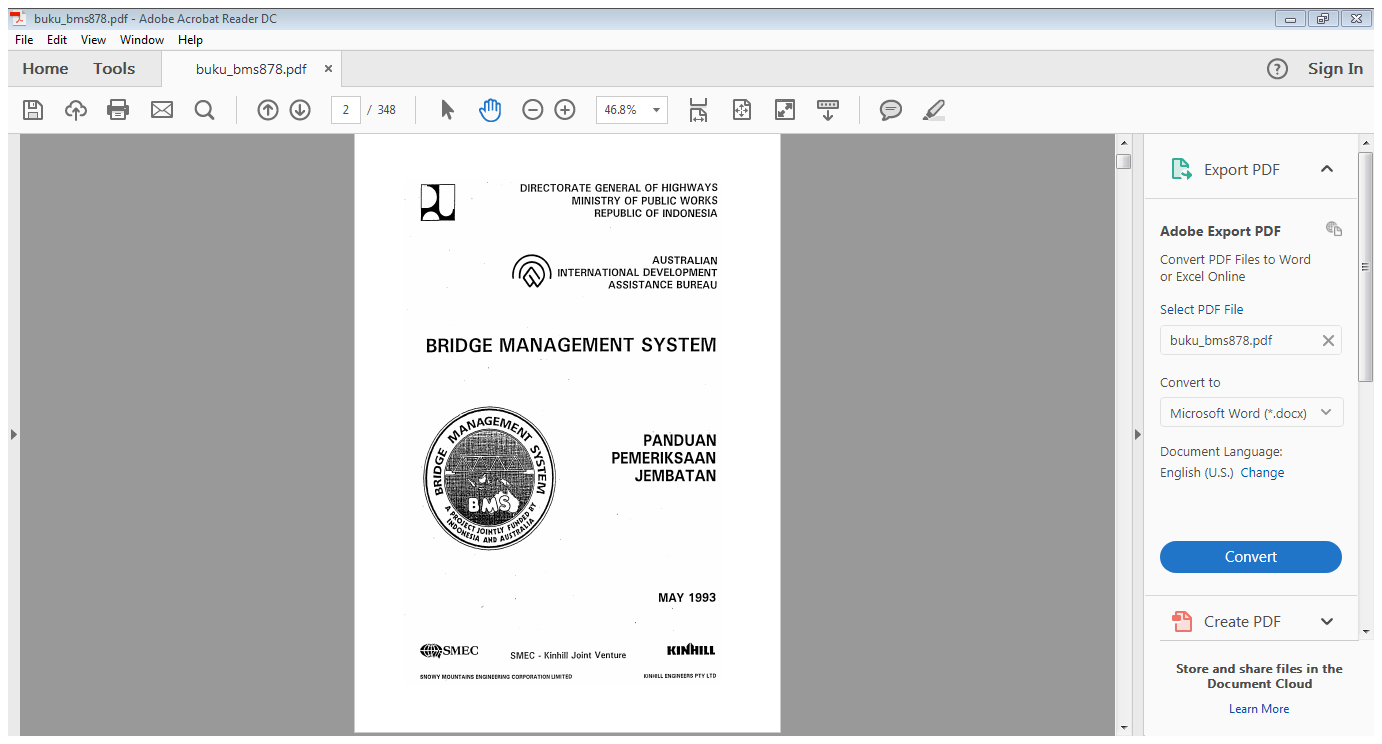 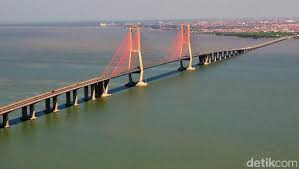 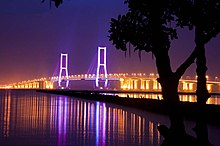 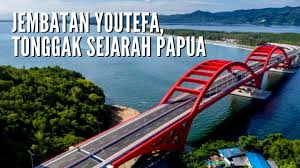 Jembatan Holtekamp rencananya akan berubah nama menjadi Jembatan Youtefa saat diresmikan siang ini. Jembatan memiliki total panjang 11,6 km yang terbagi menjadi empat bagian, yakni Jalan Pendekat sepanjang 320 meter dengan total anggaran yang sebanyak Rp51 miliar, berasal dari Pemerintah Kota Jayapura.
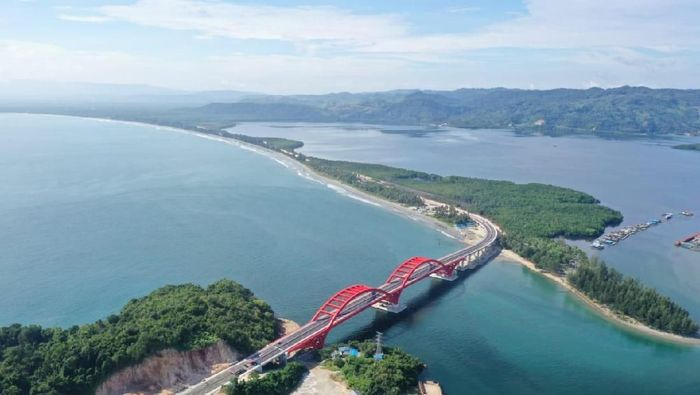 Bentang Tengah sepanjang 433 meter dengan total anggaran untuk pembangunan Rp.943,6 miliar yang berasal dari Kementerian PUPR.
Jembatan Pendekat Sisi Holtekamp sepanjang 900 meter dengan total anggaran Rp.668,3 miliar. Dana tersebut dibagi dua yakni berasal dari Pemprov dan Kementerian PUPR.Terakhir, Jalan Akses sepanjang 9.950 meter dengan total anggaran yang Rp225,7 miliar yang berasal dari Kementerian PUPR.
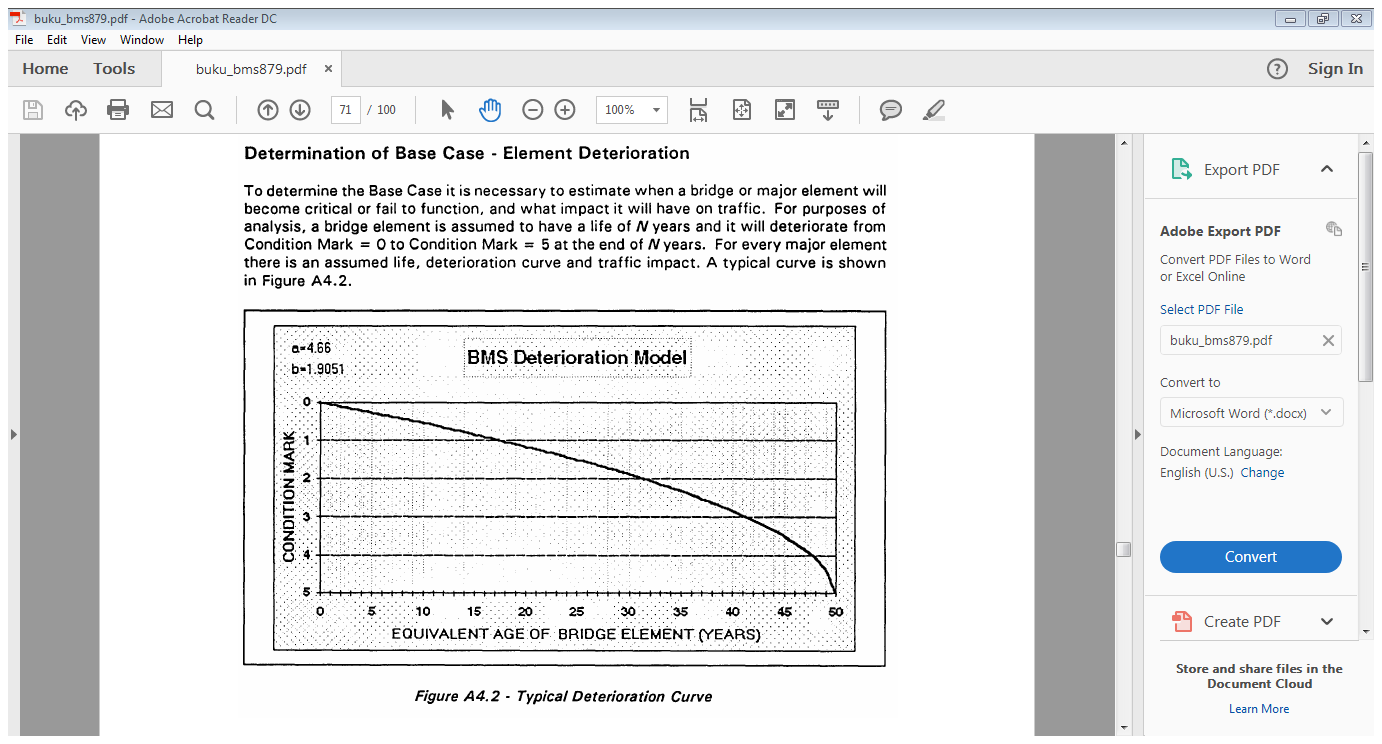 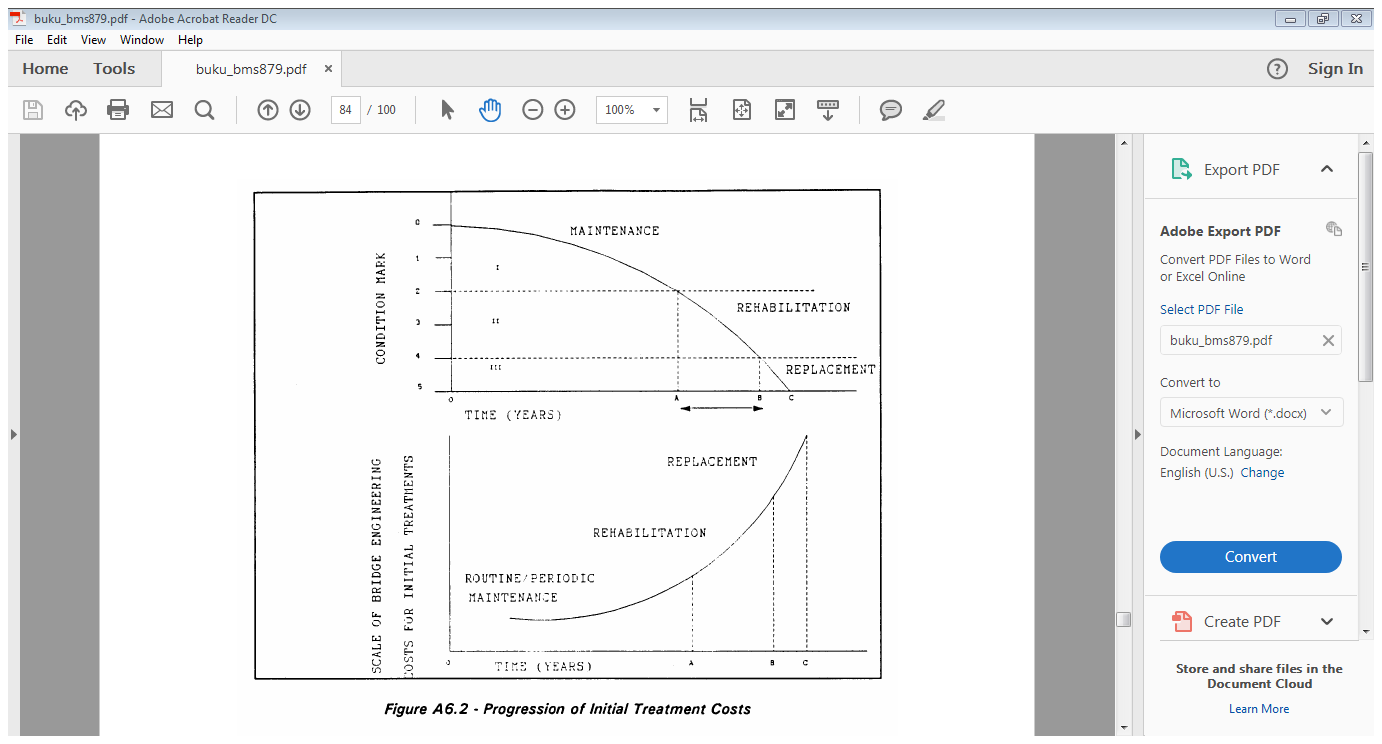 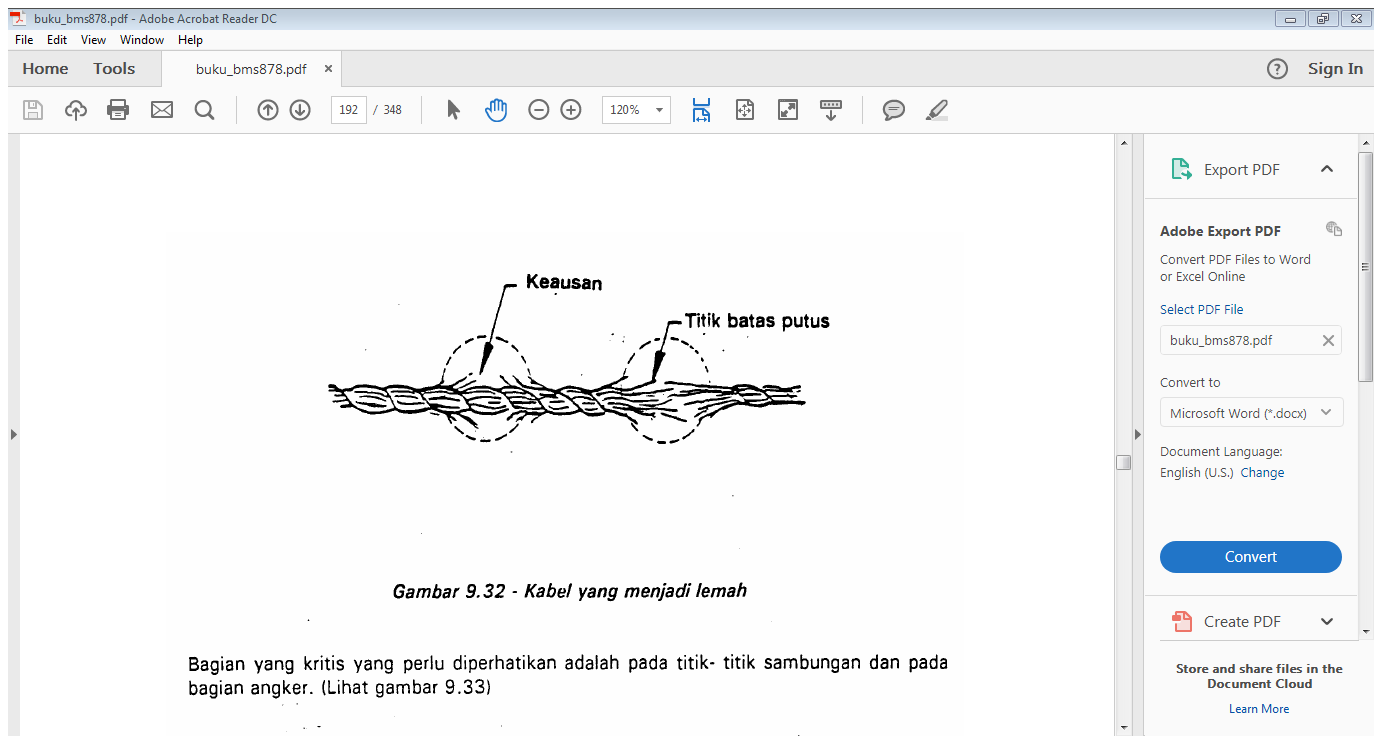 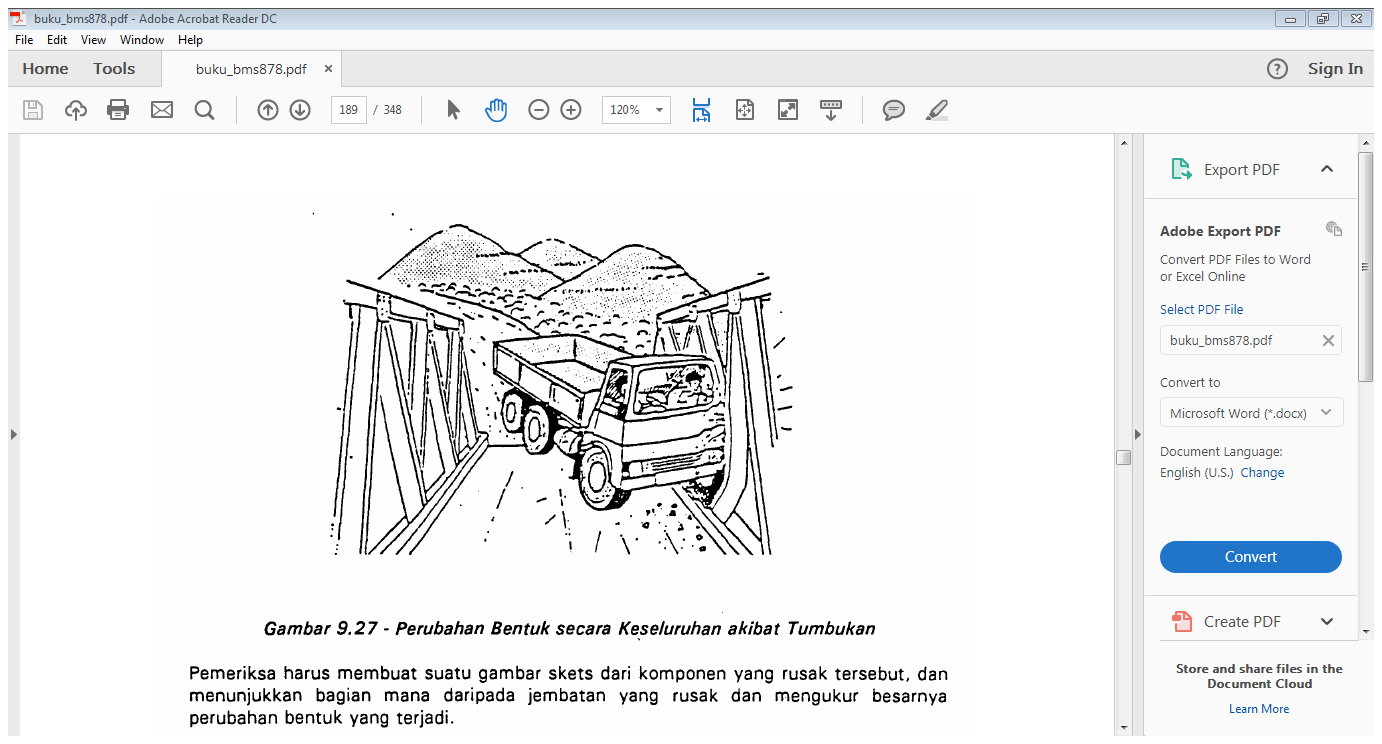 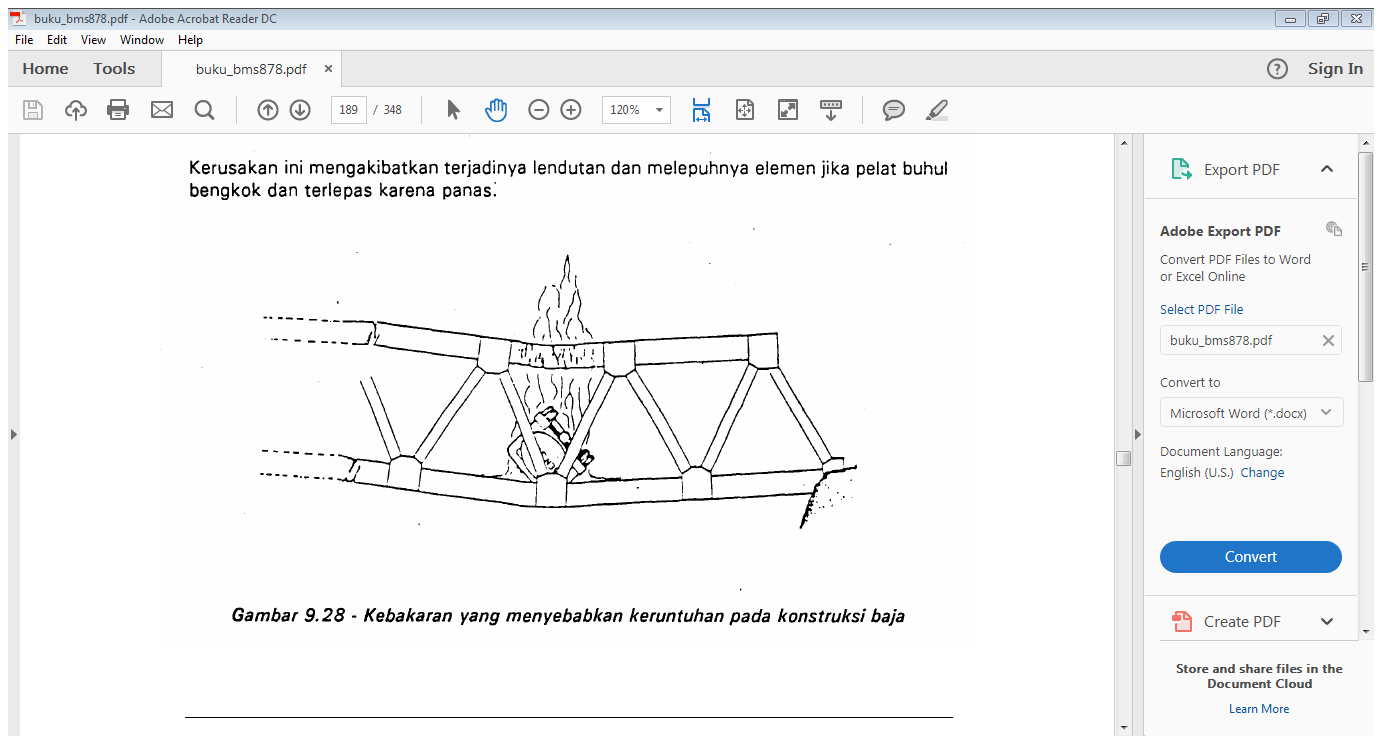 SISTEM MENEJEMEN JEMBATAN (SMJ)
TUJUAN
1. Mendukung pembangunan
2. Sebagai alat komunikasi tentang fungsi dan kondisi 
    jaringan jembatan
3. Pemanfaatan dana secara optimal

SMJ meliputi:
1. Inventarisasi/pencatatan
2. Kondisi, lalu lintas & penilaian daya beban
3. Identifikasi jembatan untuk penanganan
4. Peringkat/prioritas penanganan jembatan
5. Alokasi dana yang optimum
6. Prosedur standar pelaksanaan pekerjaan jembatan
KOMPONEN SMJ
POLA KEBIJAKSANAAN
PEMERIKSAAN
Inventarisasi
Mendetail
Rutin
Khusus
TINDAKAN DARURAT
TINGKAT 
MUATAN BEBAN
SMJ
Data base
JEMBATAN
IRMS
Data base
JALAN
RENCANA & PROGRAM
PENYELIDIKAN & TEKNIK
PERENCANAAN JEMBATAN
BAHAN JBT
PG JBT
REHAB JBT
PEMELIHARAAN
PEMANTAUAN
KERUSAKAN JEMBATAN
SERING KALI DISEBABKAN OLEH :
1. Muatan melebihi batas
    - Kelelahan 
    - Overlay aspal
2. Scouring
3. Degradasi dasar sungai
4. Bencana Alam
5. Kecelakaan
6. lain-lain
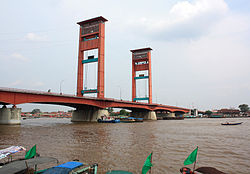 KEBIJAKSANAAN PENANGANAN JEMBATAN
STANDARISASI
1. Standar muatan
2. Standar lebar jalan
3. Standar penilaian kondisi
4. Prioritas dari status dan fungsi jalan

STRATEGI PENGEMBANGAN JARINGAN JALAN
1. Bobot ruas jalan
2. Intregitas jaringan jalan
STRATEGI PENGUMPULAN DATA
KOMPONEN UTAMA SMJ adalah pengumpulan 
data melalui pemeriksaan jembatan
Informasi jembatan tersebut digunakan sebagai dasar 
untuk :
1. Perencanaan & Pemrograman
2. Pendanaan
3. Pengambilan keputusan
4. Pelaksanaan pekerjaan
5. Sistem informasi
RENCANA & PROGRAM
BERDASARKAN :
1. Data base jembatan
2. SMJ
3. Skrening secara teknis
4. Rangking secara teknis
5. Evaluasi ekonomi
6. Rangking secara ekonomi
7. Program tahunan dan lima tahunan
8. Pelaporan
9. Monitoring pelaksanaan
PENYARINGAN & RANKING SECARA TEKNIS
BERDASARKAN :
PENILAIAN KONDISI ELEMEN
0 Baik sekali
1 baik
2 rusak
3 Rusak berat
4 Rusak kritis
5 Runtuh/tidak berfungsi

PENILAIAN KEADAAN JEMBATAN TERHADAP MUATAN 
0 Aman untuk semua muatan
3 Aman dengan pembatasan
5 Tidak aman

KONDISI JEMBATAN TERHADAP LALU LINTAS
0 Jembatan longgar
3 Jembatan cukup lebar
5 Jembatan sempit
CARA PENILAIAN KONDISI
PENYELIDIKAN JEMBATAN & PERENCANAAN TEKNIK
Meliputi kegiatan antara lain :
1. Suvey penjajagan
2. Survey topografi
3. Penyelidikan tanah
4. Survey hidrologi
PENAGANAN JEMBATAN
1. PEMELIHARAAN
    - Pemeliharaan Rutin
    - Pemeliharaan Berkala
2. PERBAIKAN BESAR / REHABILITASI
    - Pelebaran jembatan
    - Rekonstruksi
    - Penggantian lantai
    - Normalisasi Aliran di sekitar sungai
3. PENGGANTIAN
    - Penggantian jembatan
    - Penggandaan / duplikasi
    - Pembangunan baru
PENANGANAN JEMBATAN
PEMELIHARAAN JEMBATAN 
      - Keamanan dan kenyamanan 
      - Umur pelayanan
      - Mengetahui Kondisi Jembatan, DAS, daerah   
         tanah timbunan, drainase.
2.   TANPA PEMELIHARAAN JEMBATAN
      - Kecelakaan
      - Umur Pelayanan tidak tercapai
      - Jembatan runtuh
      - Dan lain lain.
PERMASALAHAN JEMBATAN
Penyebab kerusakan, mulai dari perencanaan –operasional
Perencanaan : standar beban (NSPM)
Pelaksanaan : Mutu (MANUAL, PEDOMAN, SPESIFIKASI)
Operasional  : Meningkatnya kegiatan perekonomian, menyebabkan perubahan-perubahan:
- MST 8 ton menjadi 10 ton
- Over load/beban berlebih 
Pemeliharaan Jembatan yang tidak sesuai
PERMASALAHAN KERUSAKAN PADA STRUKTUR JEMBATAN
Kerusakan pada beton
 Kerontokan beton 
 Beton keropos
 Beton berongga
 Rembesan
 Retak 

Kerusakan pada baja
 Korosi / karat

Kerusakan elemen jembatan lainnya
 Ekspansion joint
 Lantai jembatan

CATATAN: - Beton paling dominan dalam struktur jembatan
                   - Baja, fabrikasi, mutu standar
KERONTOKAN BETON
Terlepasnya sebagian beton, 
terjadi karena karat dan pengembangan pada baja tulangan
Selimut beton kurang tebal
BETON KEROPOS
Terjadi karena material pengisi tidak mengisi rongga antara agregat besar dan baja
Campuran kurang
Kurang pemadatan
Cairan beton merembes, karena bekisting kurang rapat
Baja tulangan terlalu rapat
BETON BERONGGA
Struktur beton dipukul berbunyi, karena:
- karat pada besi 
   tulangan mendorong 
   sebagian permukaan 
   beton, atau 
 penambalan yang 
  tidak menempel pada 
  bahan dasar, terpisah
REMBESAN / BOCORAN
Rembesan air kedalam beton, terjadi karena kerusakan lapis permukaan jembatan.
Dapat dikenali dari:
- adanya daerah 
  basah terus menerus
- ditumbuhi lumut
RETAK
Retak umum terjadi pada beton, 
Jenis retak :
- Retak struktural:
  daerah tarik, gaya lintang, 
  penurunan pondasi, 
  karat.
 Retak bukan struktural: 
  susut, permukaan, 
  bekisting bergerak.
KERUSAKAN PADA BAJA
Karat / korosi
Dapat terjadi kerusakan saat pengangkutan, penanganan, Penggunaan peralatan yang belum terkalibrasi, dapat mengurangi kapasitas jembatan
KERUSAKAN ELEMEN JEMBATAN
Expansion joint rusak, karena kurngnya pemeliharaan.
Keamanan dan kenyamanan pengguna jalan terganggu.
KERUSAKAN ELEMEN JEMBATAN
Lantai kendaraan hancur, karena getaran akibat kendaraan yang lewat, over load, dst
PEMELIHARAAN RUTIN JEMBATAN
Dilakanakan untuk semua jembatan kondisi baik dan rusak ringan, meliputi:
 Pembersihan secara umum
 Membuang tumbuhan liar yang tumbuh pada 
   jembatan.
 Membersihkan sampah-sampah yang menumpuk 
  pada jembatan dan sekitarnya,
 Memperbaiki kerusakan-kerusakan ringan,
 Memelihara drainase pada lantai permukaan 
   jembatan,
 Memelihara permukaan aspal lantai jembatan,
Pembersihan terhadap tumbuhan liarTidak adanya pipa lubang cucuran.
Daerah Aliran Sungai kurang terpeliharaExpansion Joint kurang terpelihara
PEMELIHARAAN BERKALA JEMBATAN
Perbaikan ringan serta penggantian bagian-bagian kecil elemen jembatan, meliputi:

- Pengecatan :
  perlindungan pada bagian-bagian baja terhadap karat,
  mengarahkan lalu lintas,
  melindungi kayu terhadap pembusukan dan serangga,
  melindungi beton terhadap kelembaban

 Pembersihan struktur :
  Pembersihan menggunakan alat dengan sistem 
  tekanan tinggi,
  alat danperancah secara khusus.

 Penggantian lapis permukaan lantai kendaraan :
  Penggantian lapis aspal pada permukaan
  Penggantian lantai kayu yang keropos,
Lapisan aspal yang tidak terpeliharaBatang diagonal rangka baja CH tertabrak kendaraan
REHABILITASI JEMBATAN
Tindakan lebih lanjut dan memerlukan teknik serta 
kemampuan yang lebih tinggi dibanding pekerjaan 
pemeliharaan jembatan, meliputi pengembalian kekuatan, 
kondisi atau meningkatkan kapasitas

- Perkuatan lantai :
  Steel plate bonding
  Carbon fiber
   Aramyd fiber

 Perkuatan struktur :
  External stressing
  Penambahan elemen struktur baja
  Penambahan dimensi struktur beton dengan jacketing
  Penambahan dimensi struktur baja dengan penambahan  
  tebal plat baja.
Perkuatan lantai jembatan dengan steel plate bondingPerkuatan gelagar beton prategang dengan aramyd fiber
Perkuatan gelagar dengan penambahan dimensiPerkuatan kolom dengan penambahan dimensi dan penambahan baja
Perkuatan gelagar baja dengan penambahan dimensiPerkuatan rangka baja dengan penambahan profil
Perkuatan jembatan Komposit - CONDETPerkuatan jembatan beton
BAJA
Keuntungan:
mutu lebih terjamin (fabrikasi)
Bahan ringan
Pelaksanaan mudah, cepat
Bentang dapat capai 60 m
Kerugian:
Mahal, 
Dapat terjadi kerusakan saat pengangkutan, penanganan, 
Pengguanan peralatan yang belum terkalibrasi
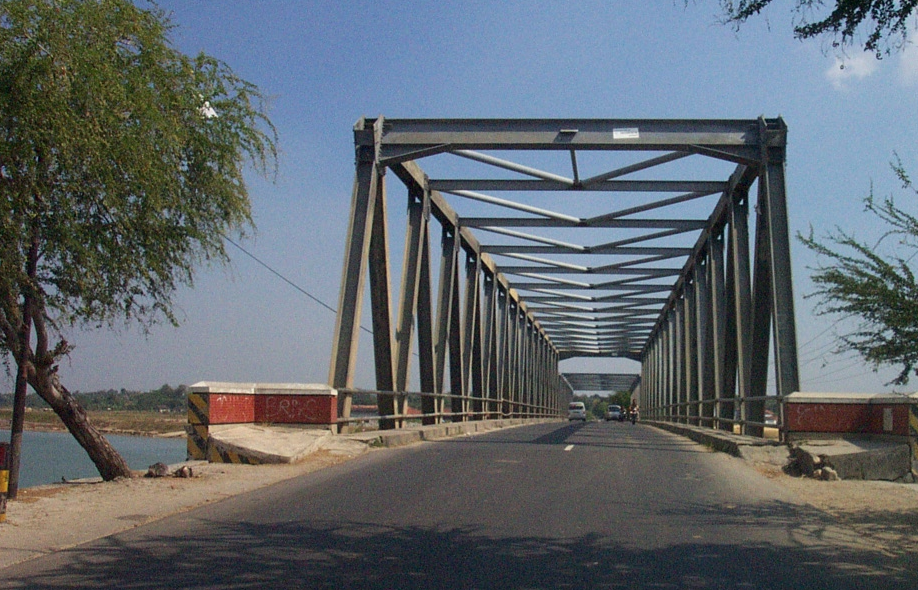 KONSTRUKSI BAJA
BEBERAPA CONTOH KERUSAKAN PADA 
STRUKTUR JEMBATAN
Handrail rusak
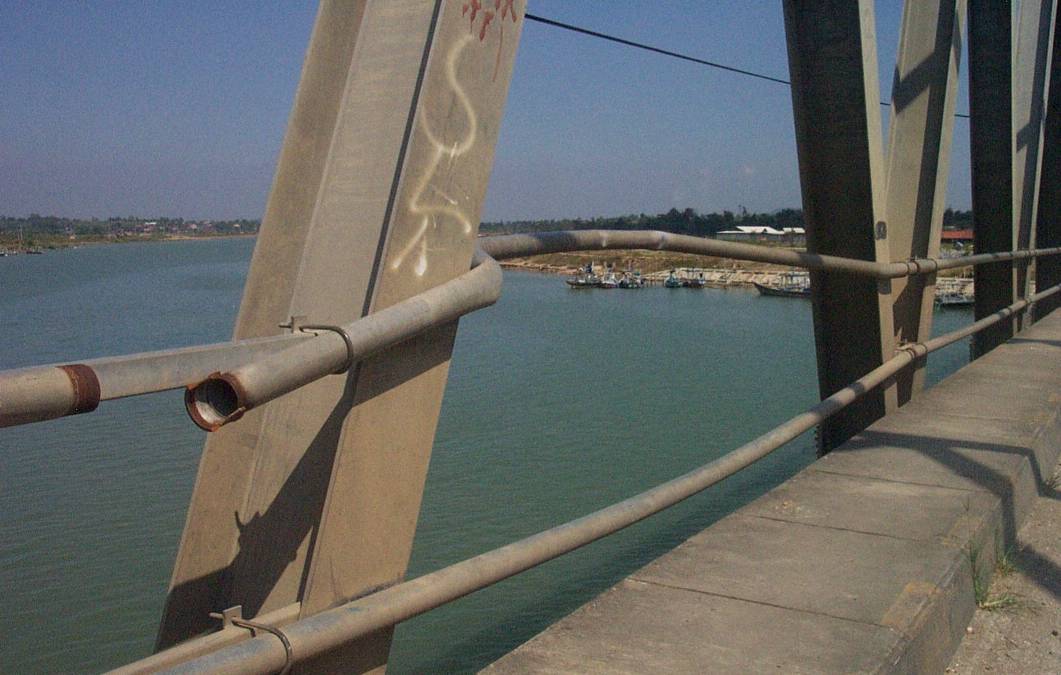 Bearing mengalami geser dan sobek
H = 18.6    cm
B =10 cm > ½ H
Elastomer longitudinal mendorong backwall
mendorong backwall
LANTAI BETON
LANTAI BETON
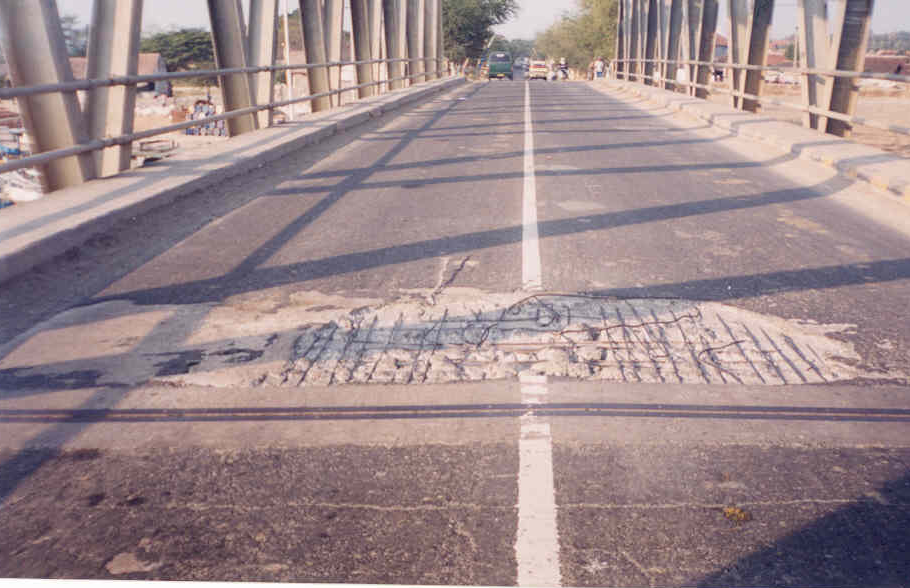 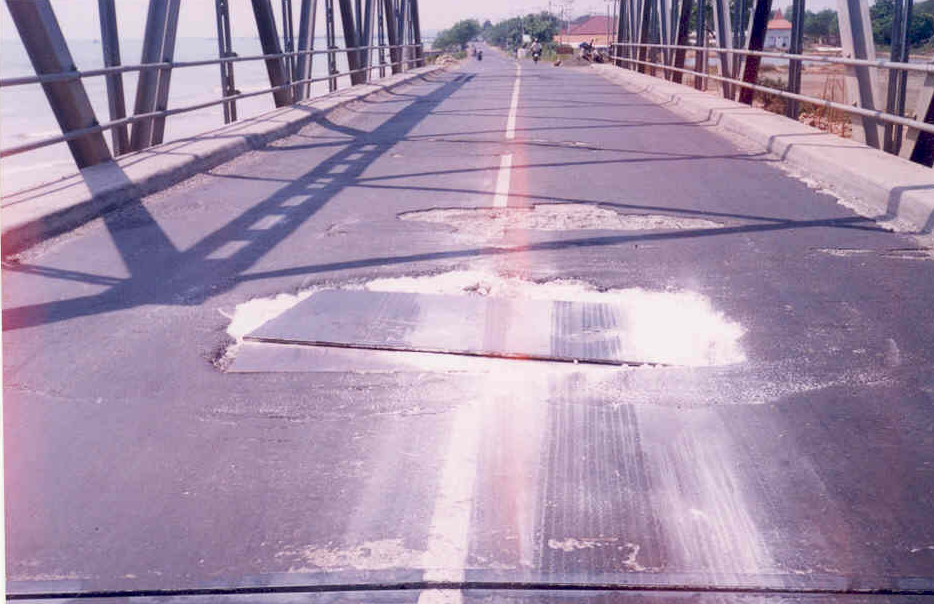 Kerusakan selalu berada di garis tengah
Deckplate

- Sambungan/pertemuan deckplate arah melintang 
   jembatan di letakan pada tengah (C/L) jembatan dan  
  ditumpu pada satu beam tengah arah memanjang
- Hasil pengamatan, apabila terdapat kendaraan berat
   melewati, beam tengah kelihatan melendut
Kerusakan Deckplate
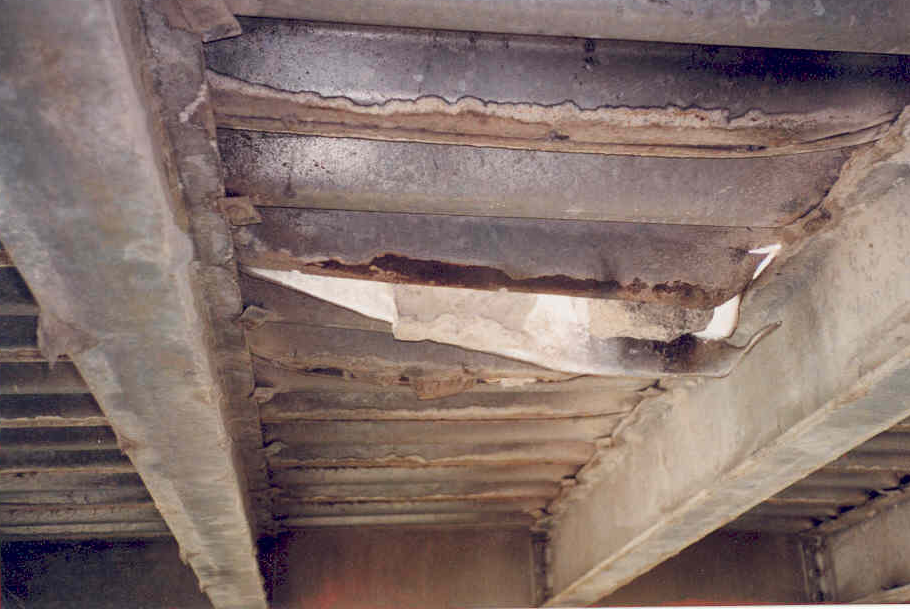 Beam tengah
Kerusakan lantai beton
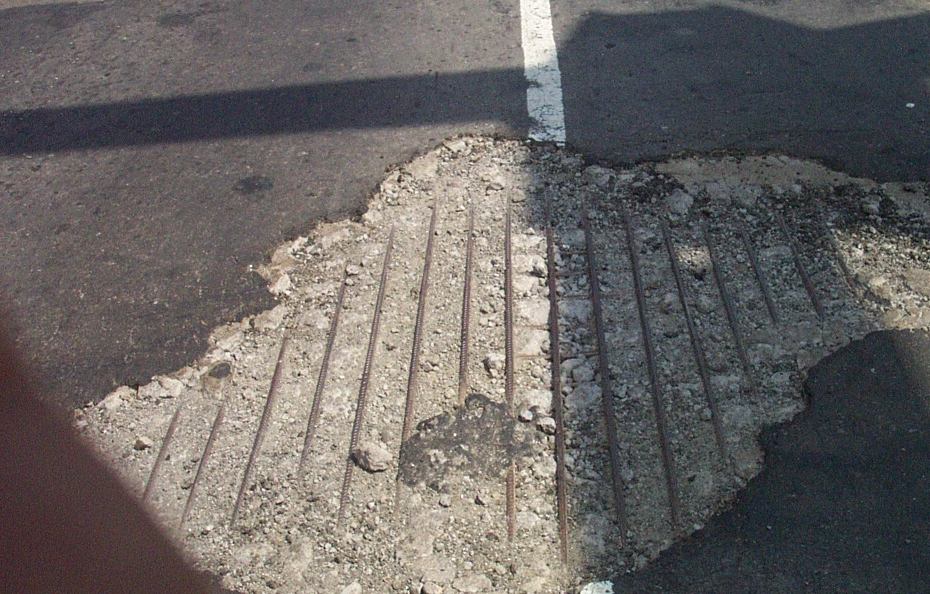 Searah longitudinal
Tulang Ø 16-100
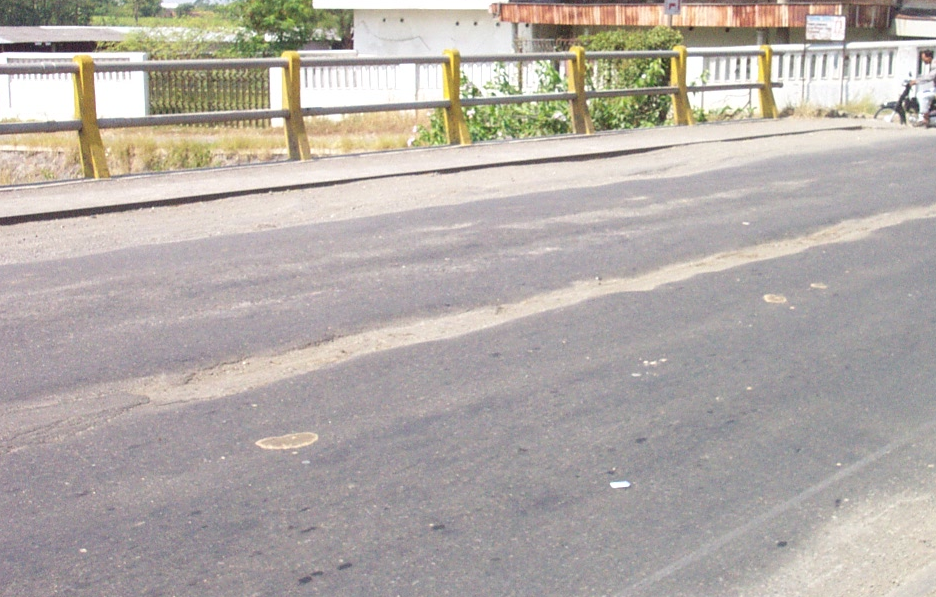 Membentuk alur pada sambungan
KEPALA JEMBATAN PAS BATU & PELENGKUNGAN PAS BATA
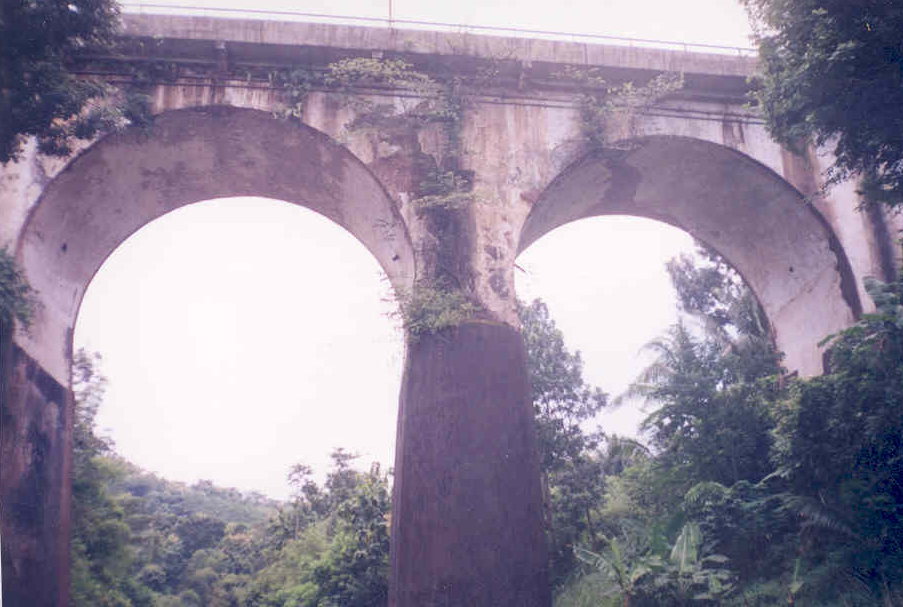 Dibangun th 1945
- Kondisi batu bata, plesteran terkupas, retak 
  sampai kedalam susunan batu bata
- Terdapat penurunan pada permukaan aspal
- Beton lantai cantilever kondisi baik
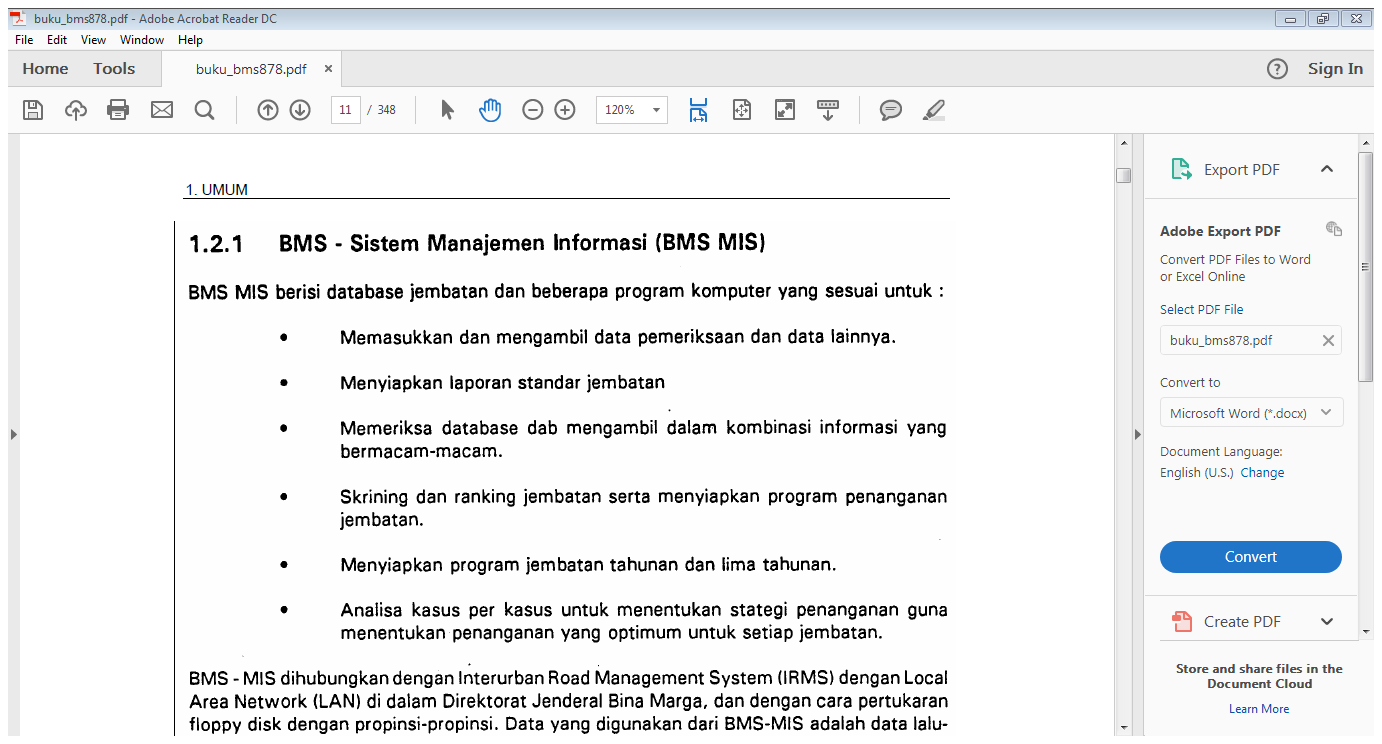 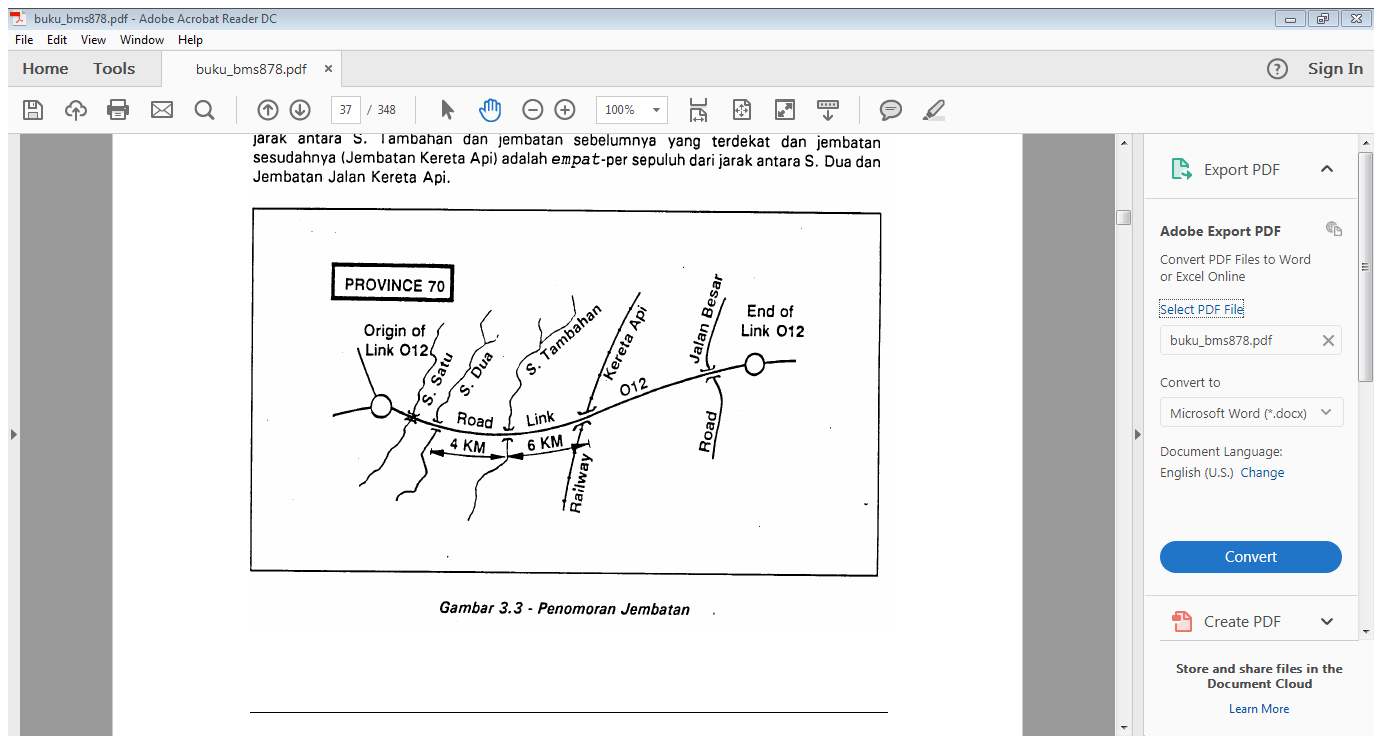 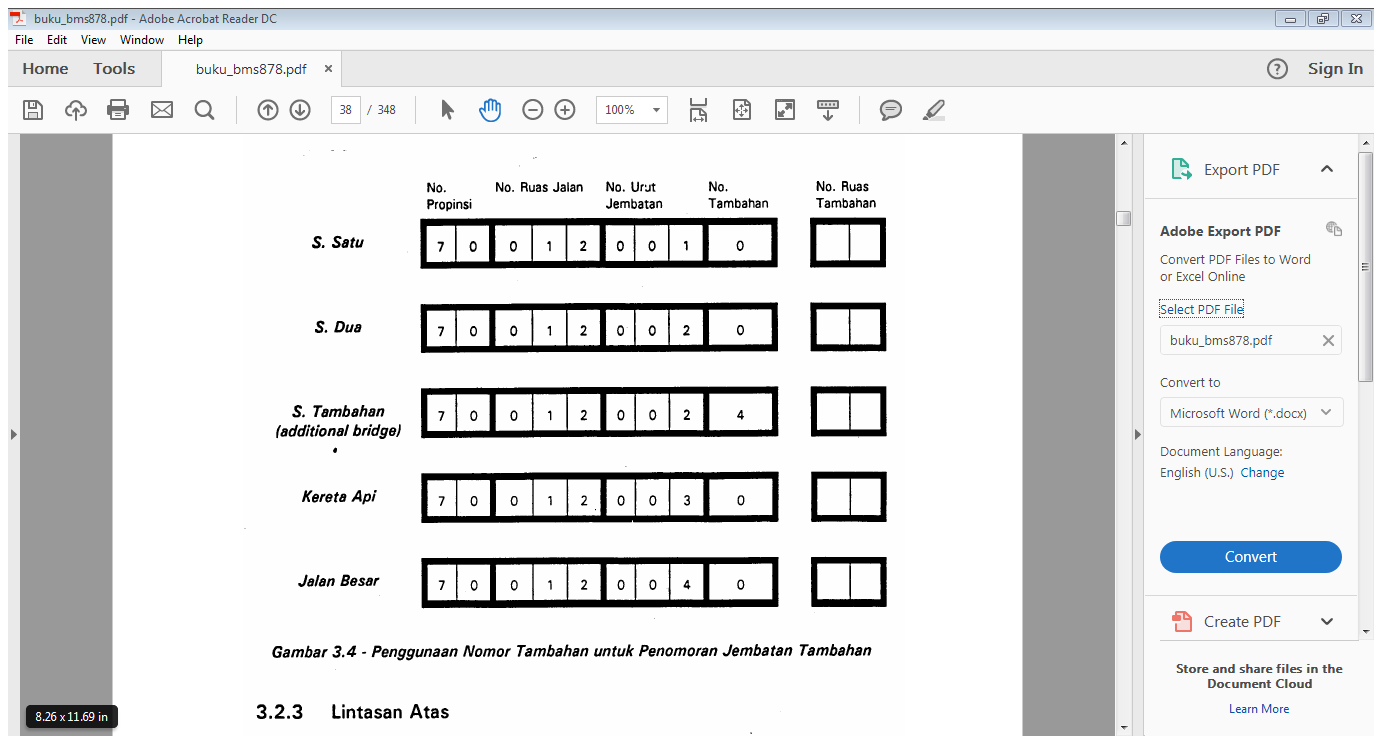 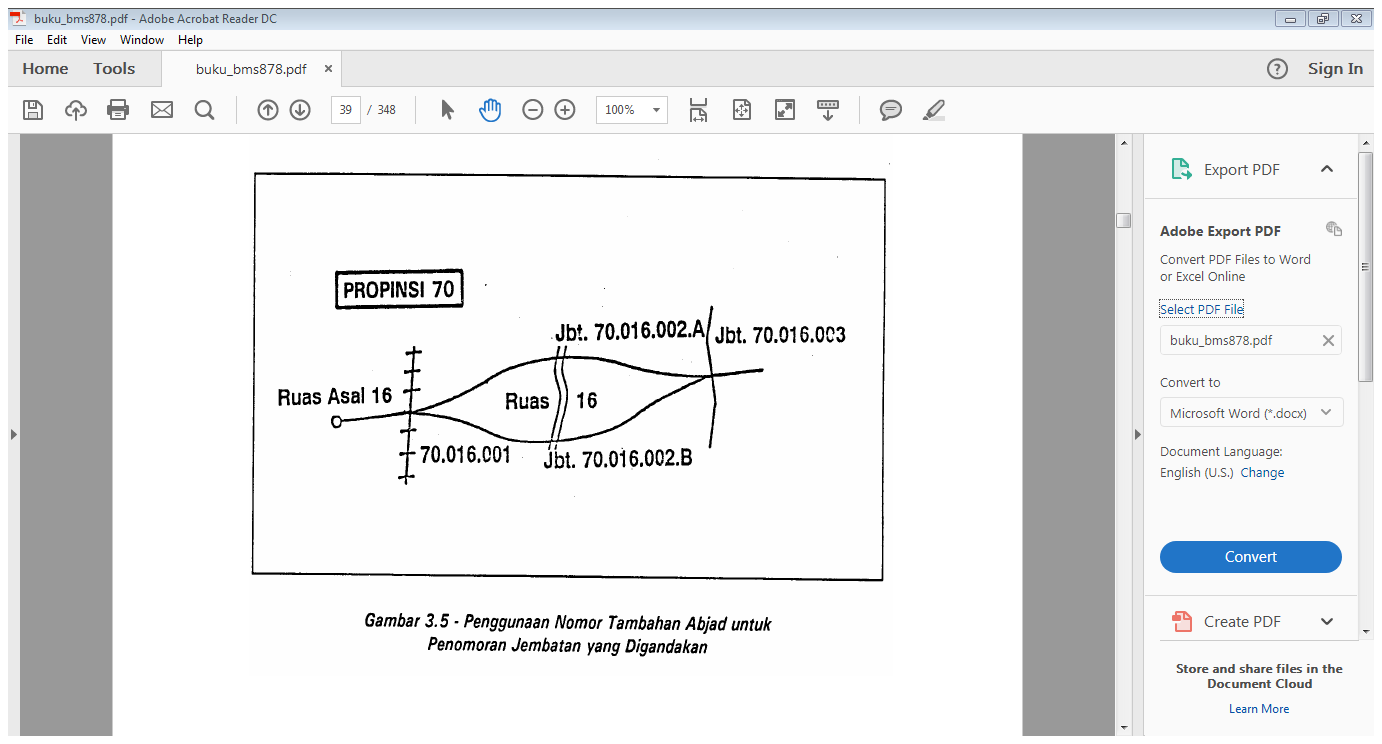 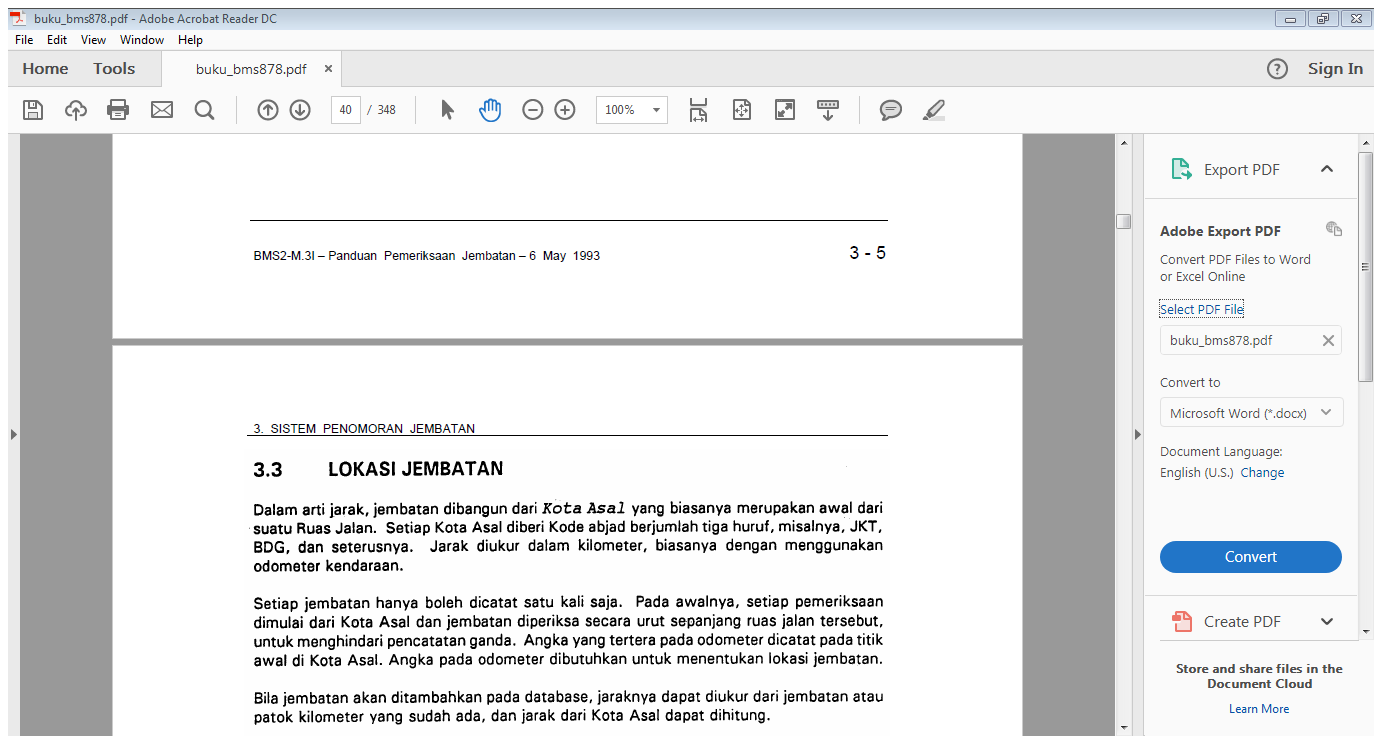 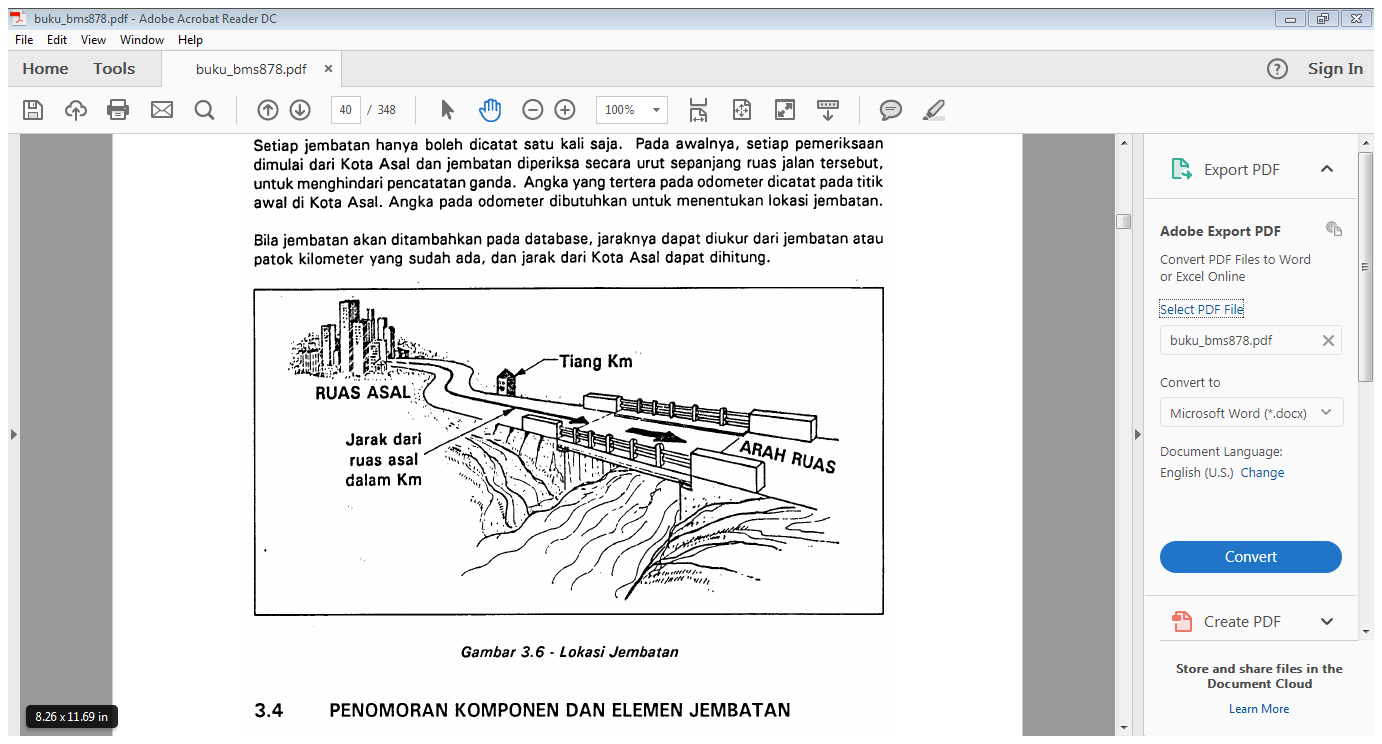 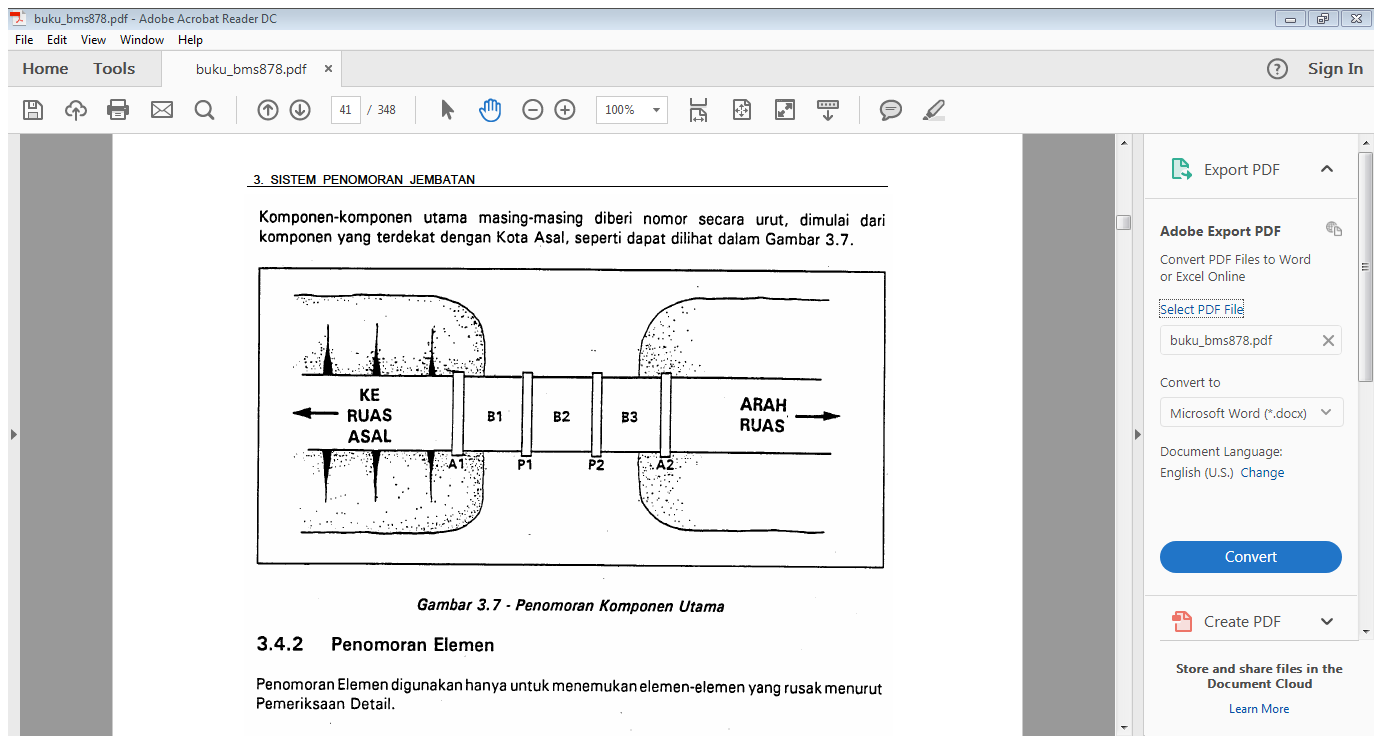 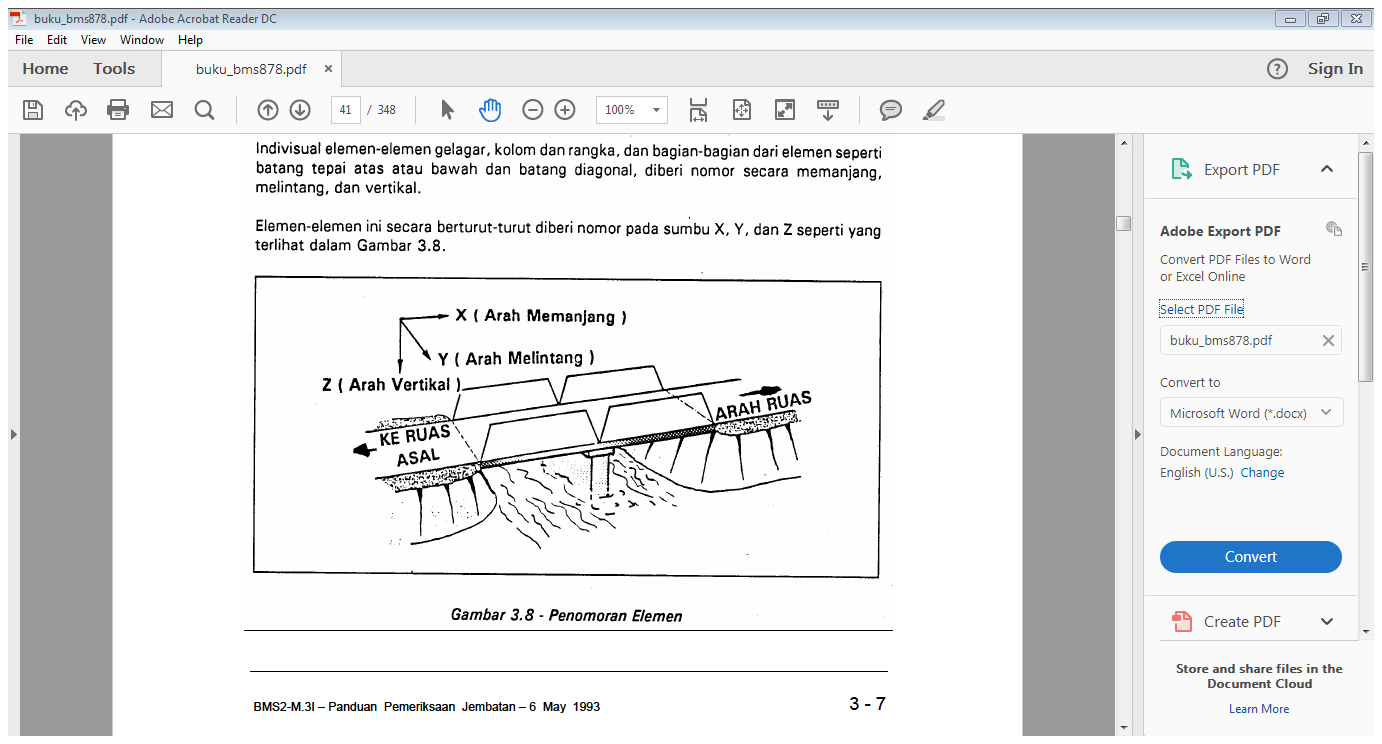 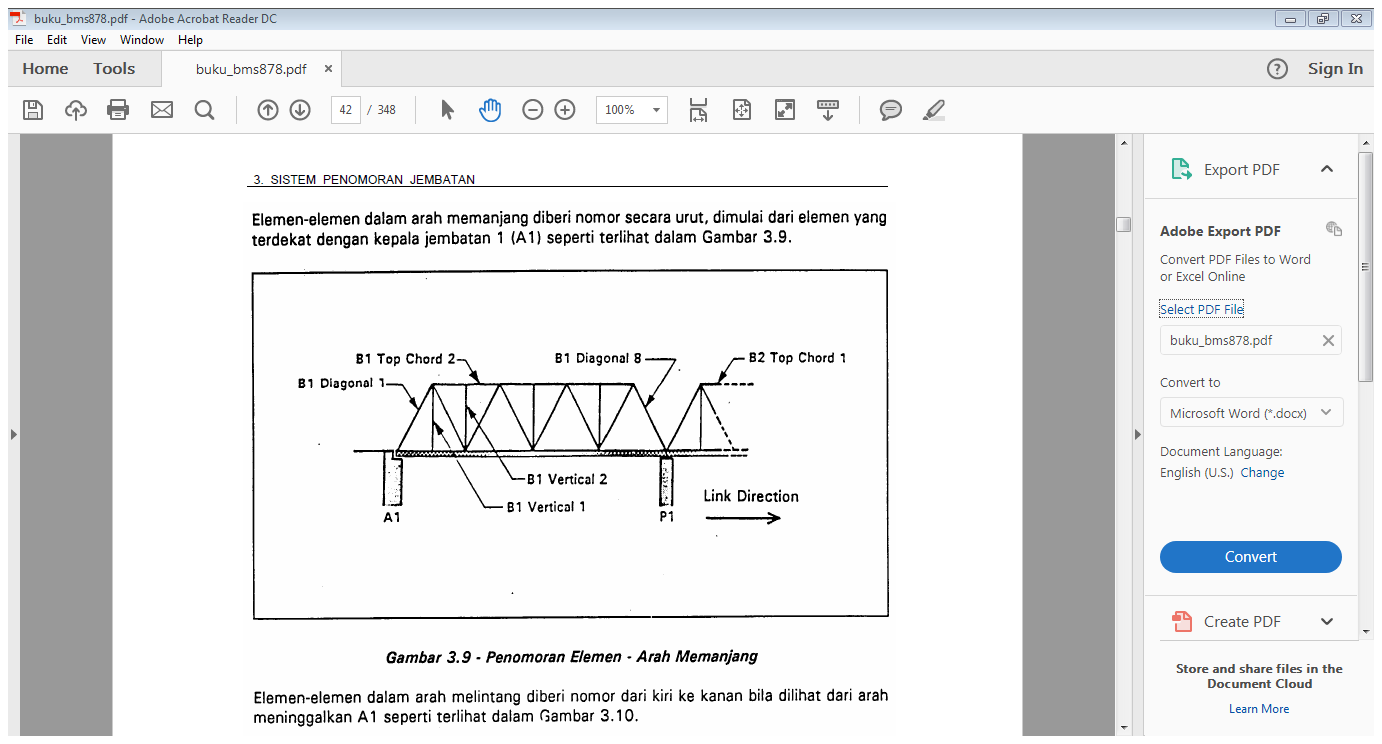 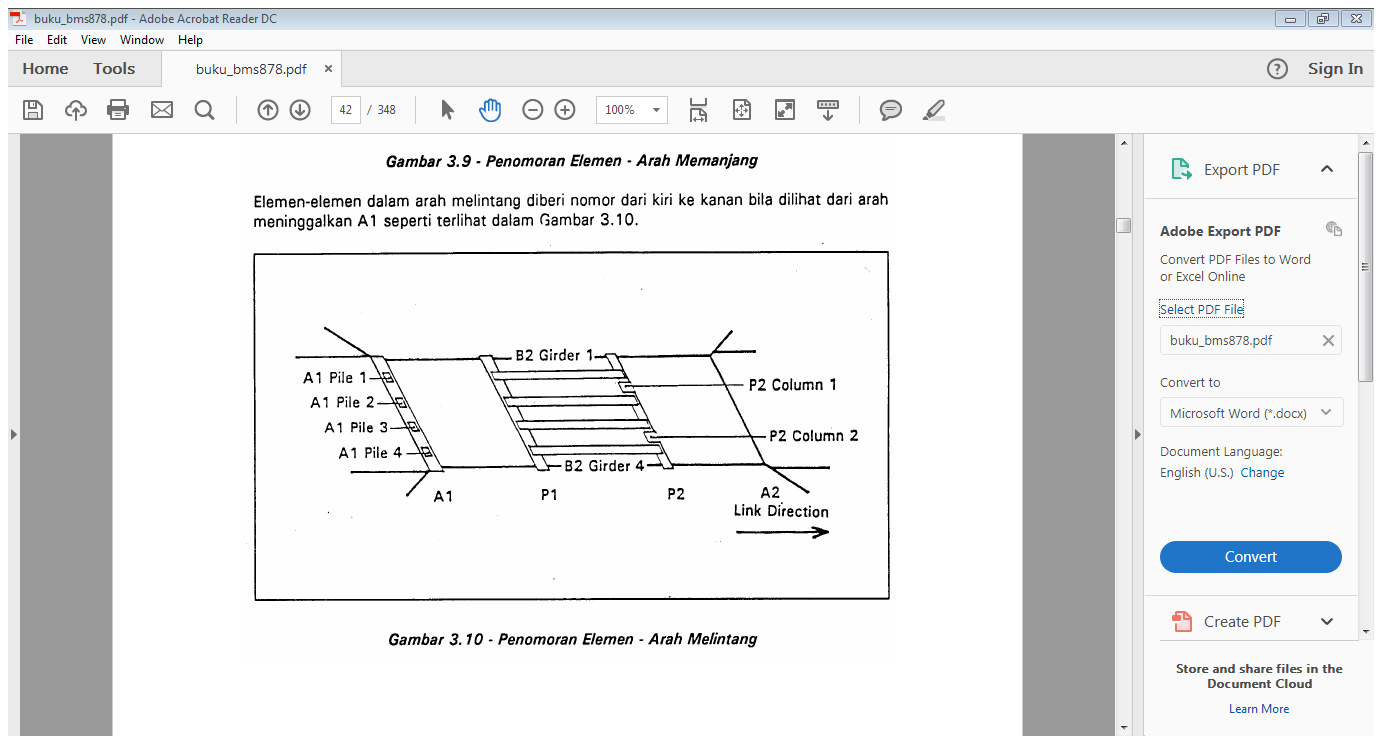 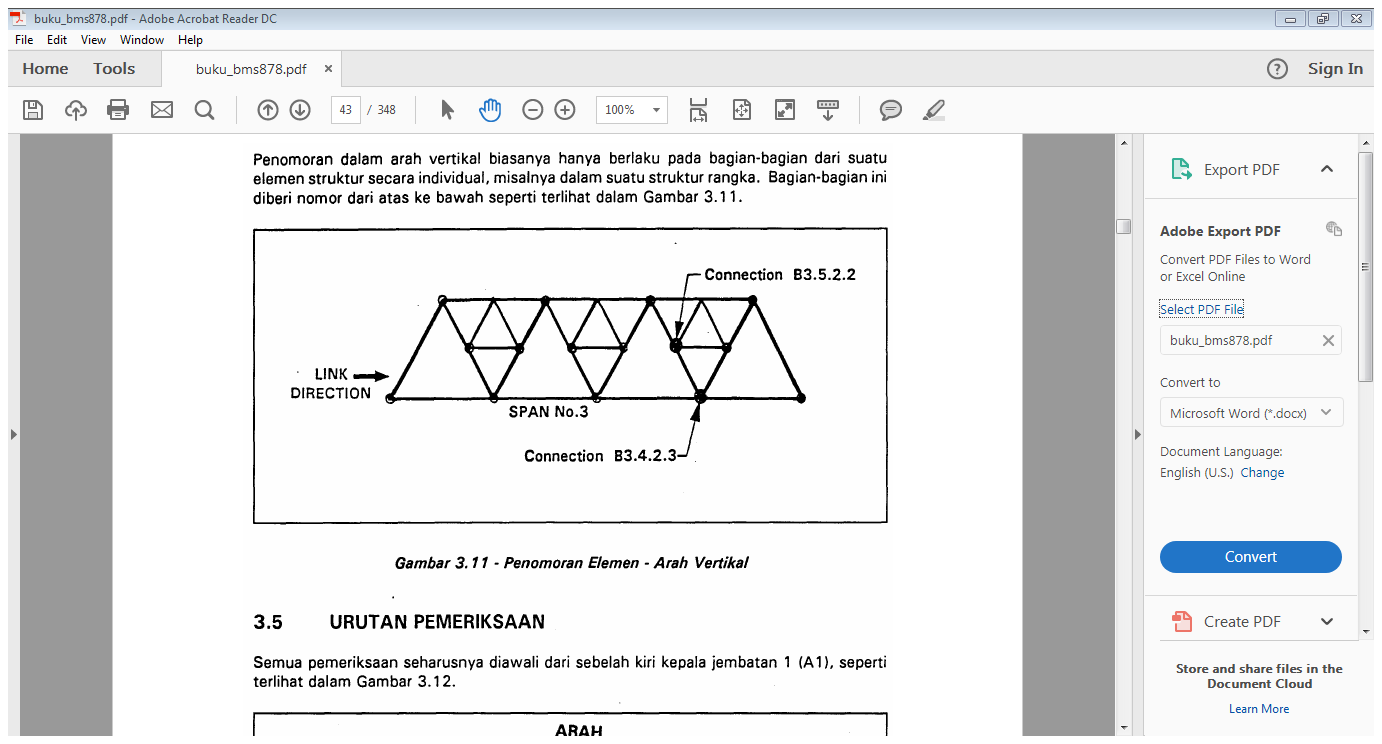 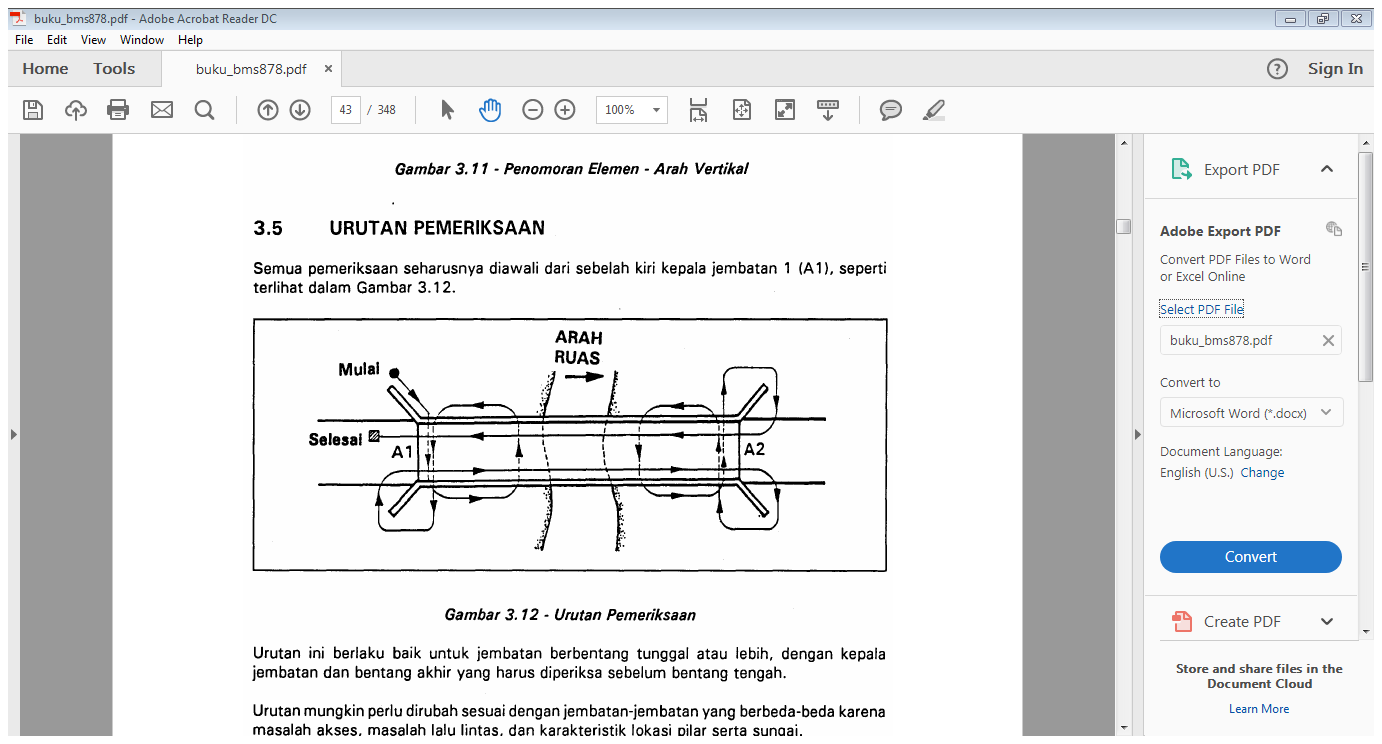 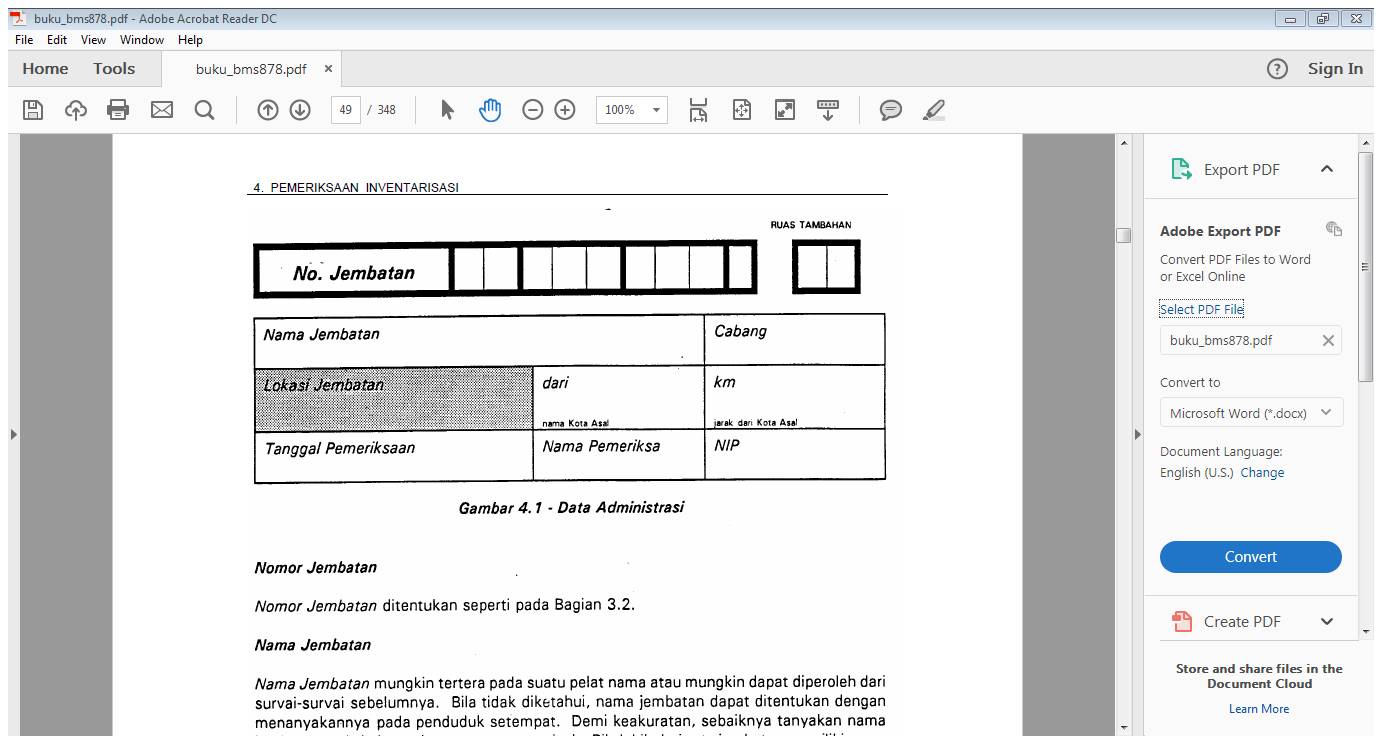 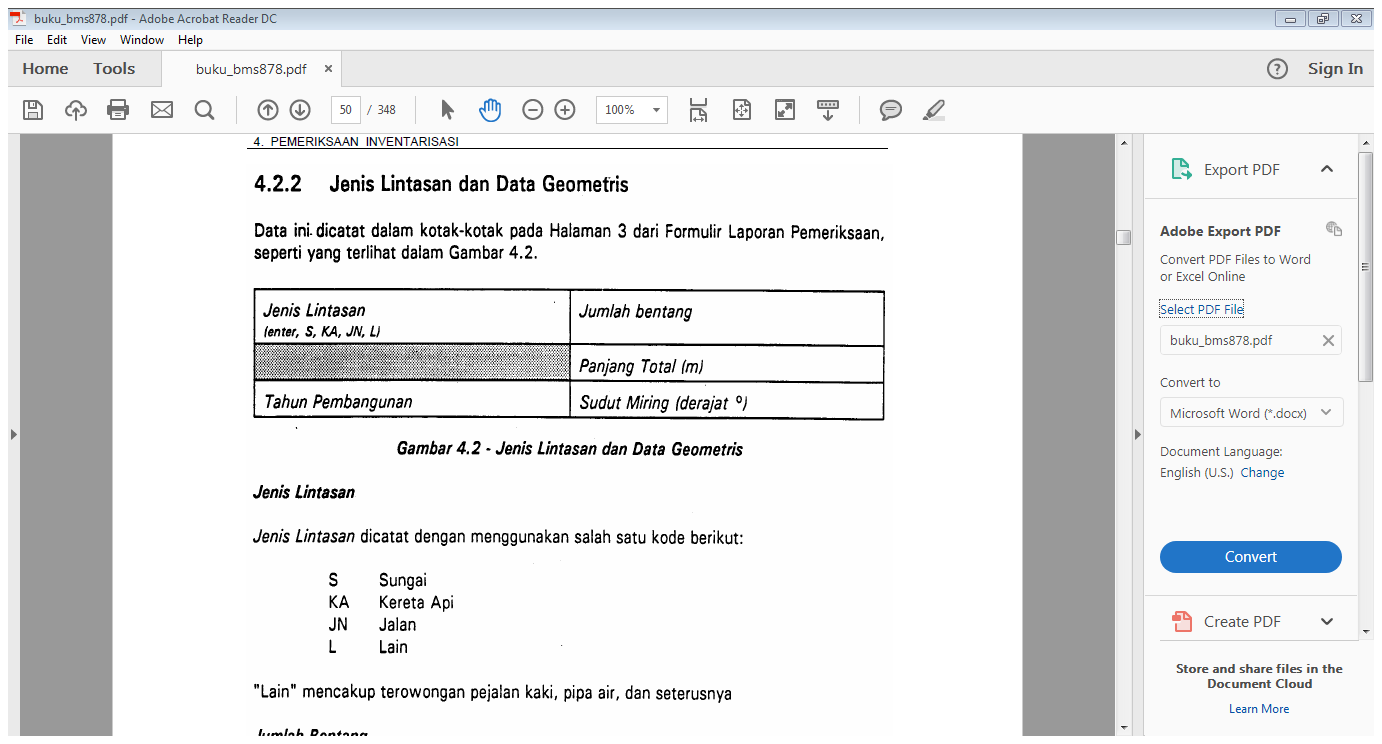 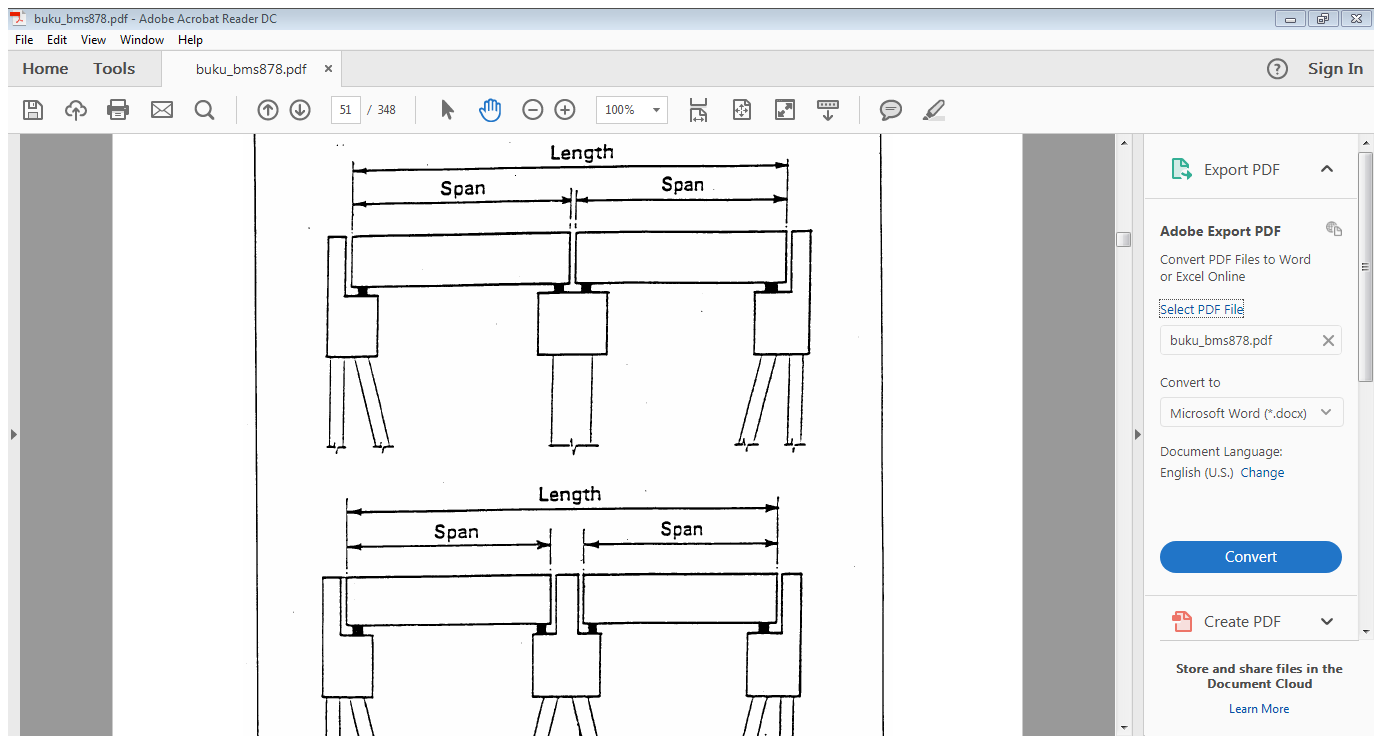 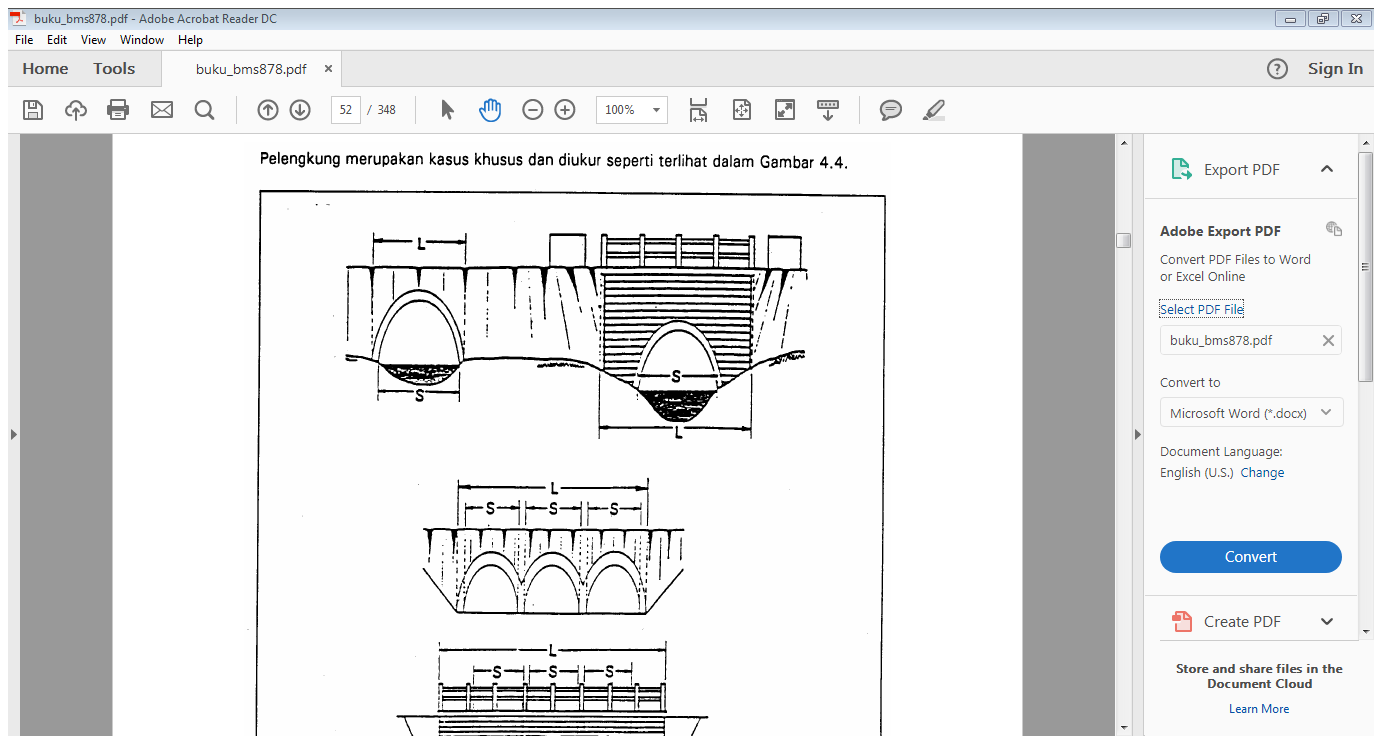 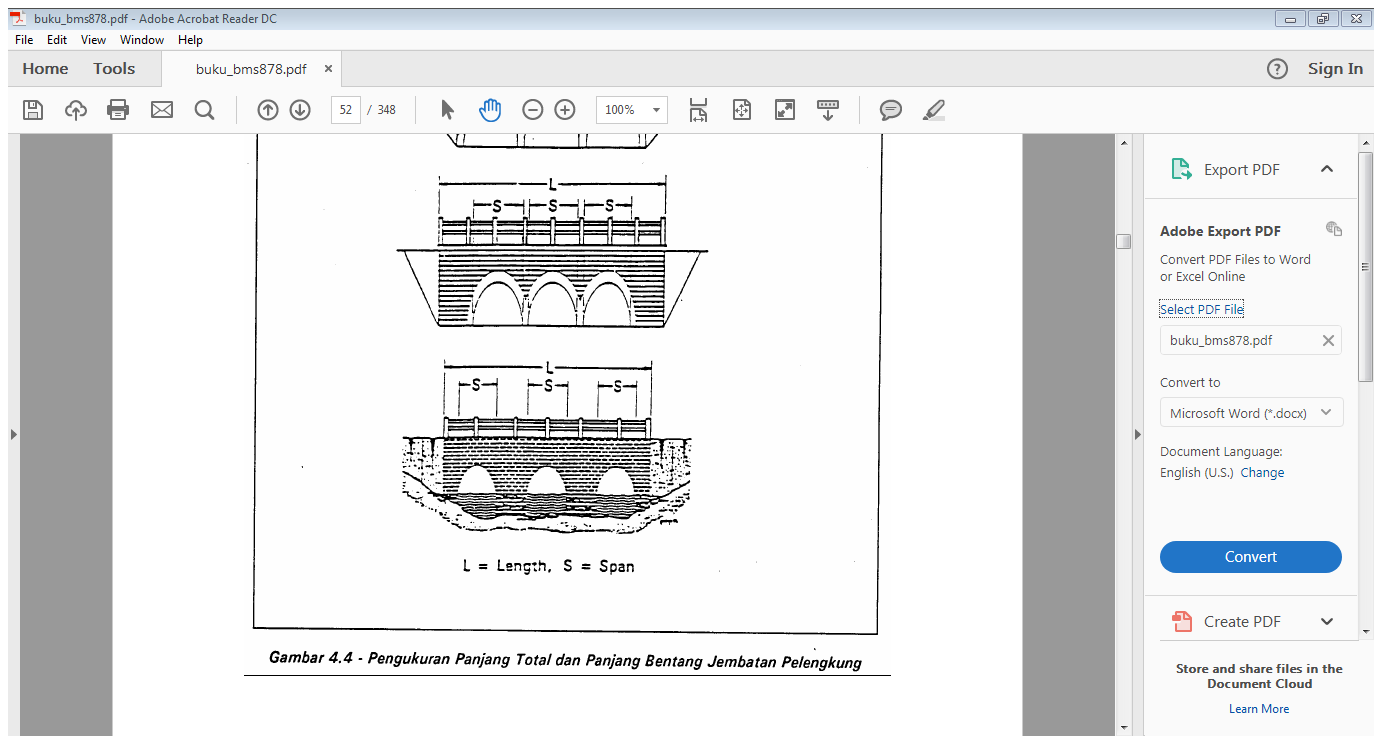 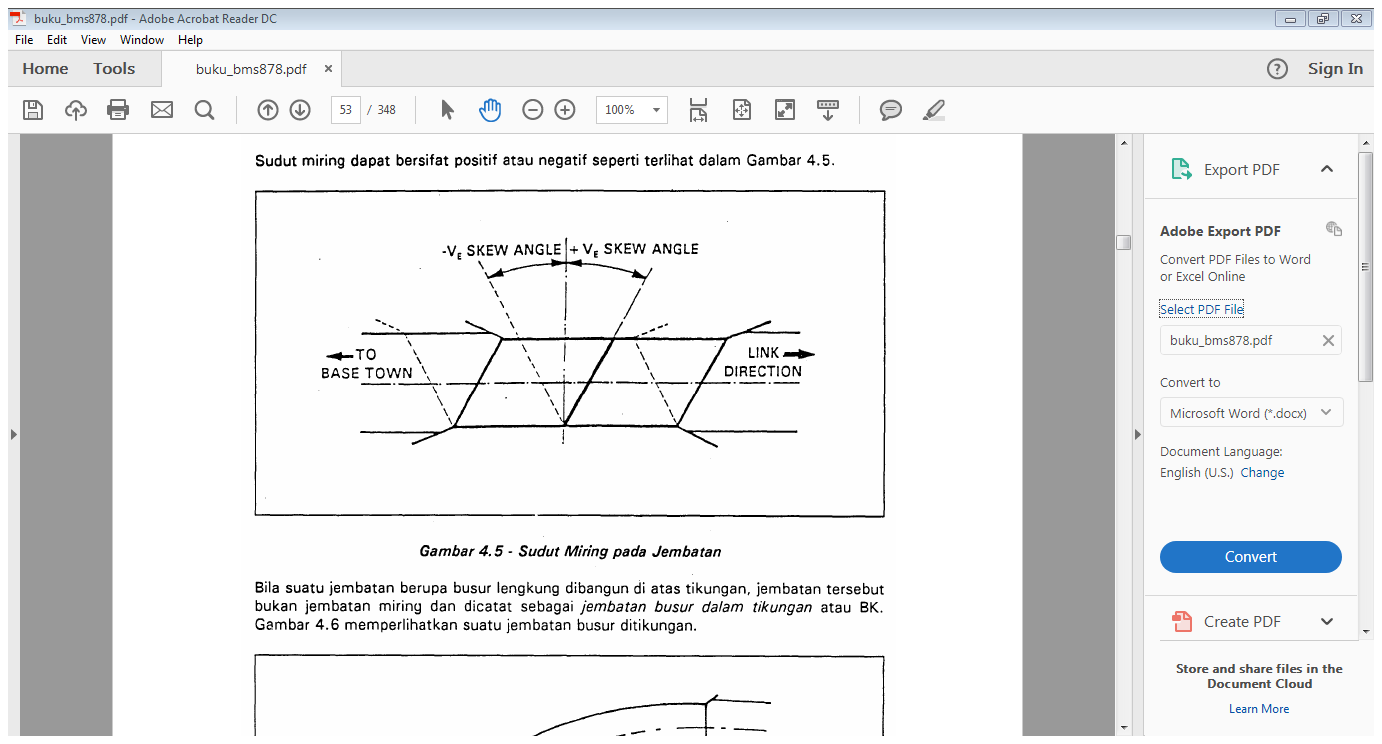 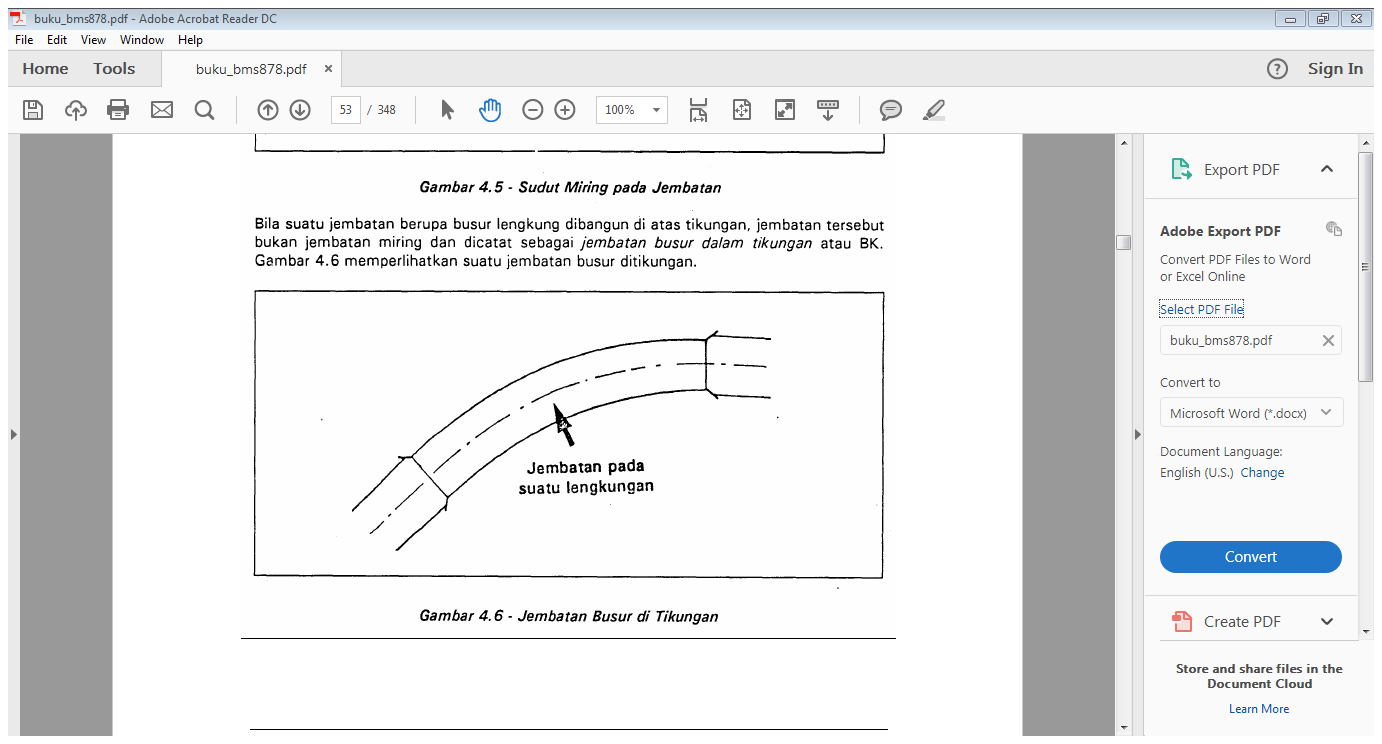 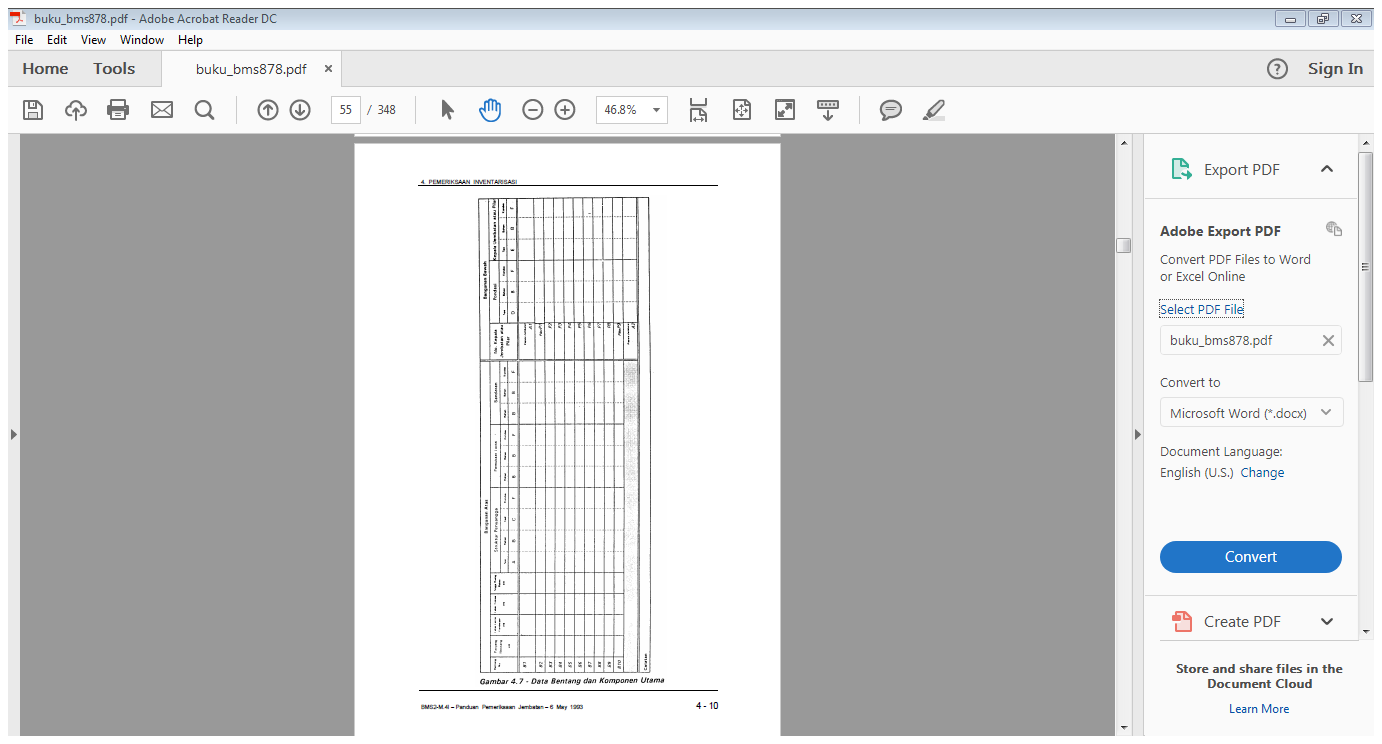 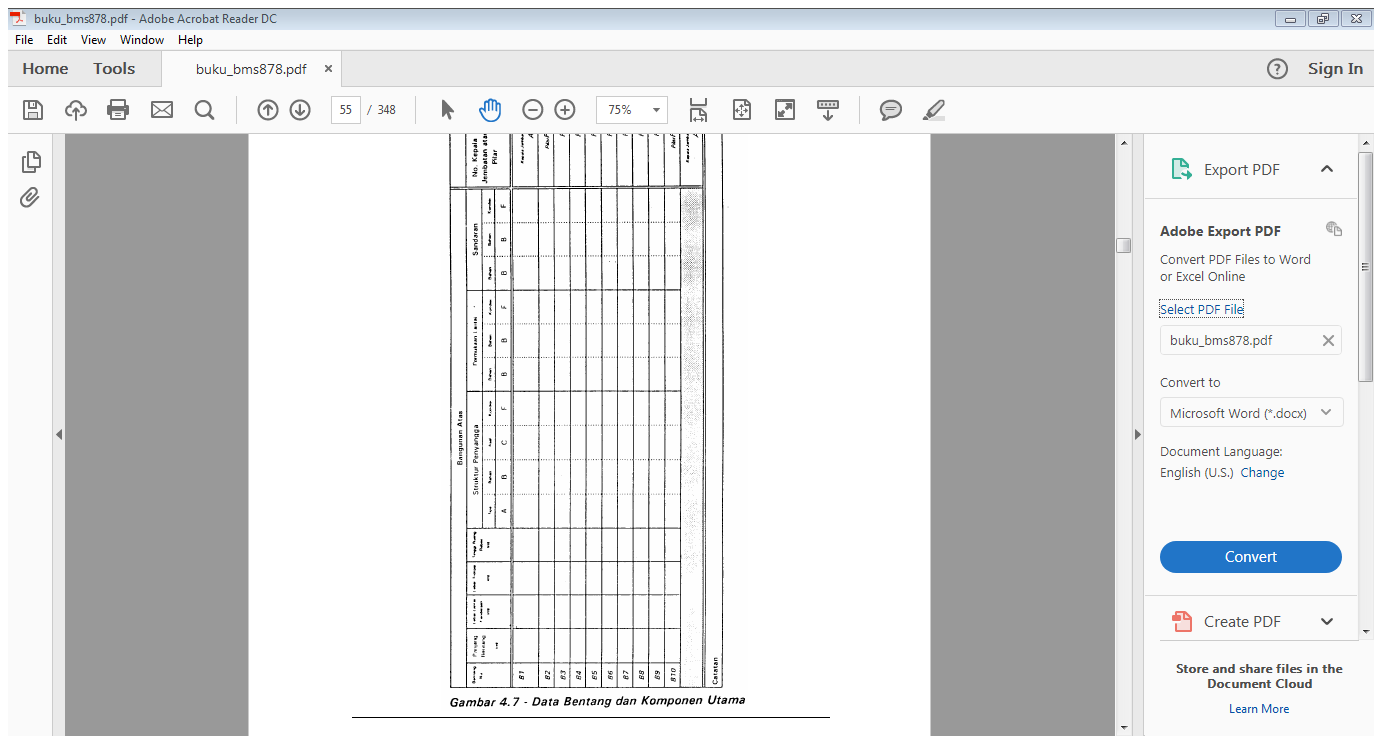 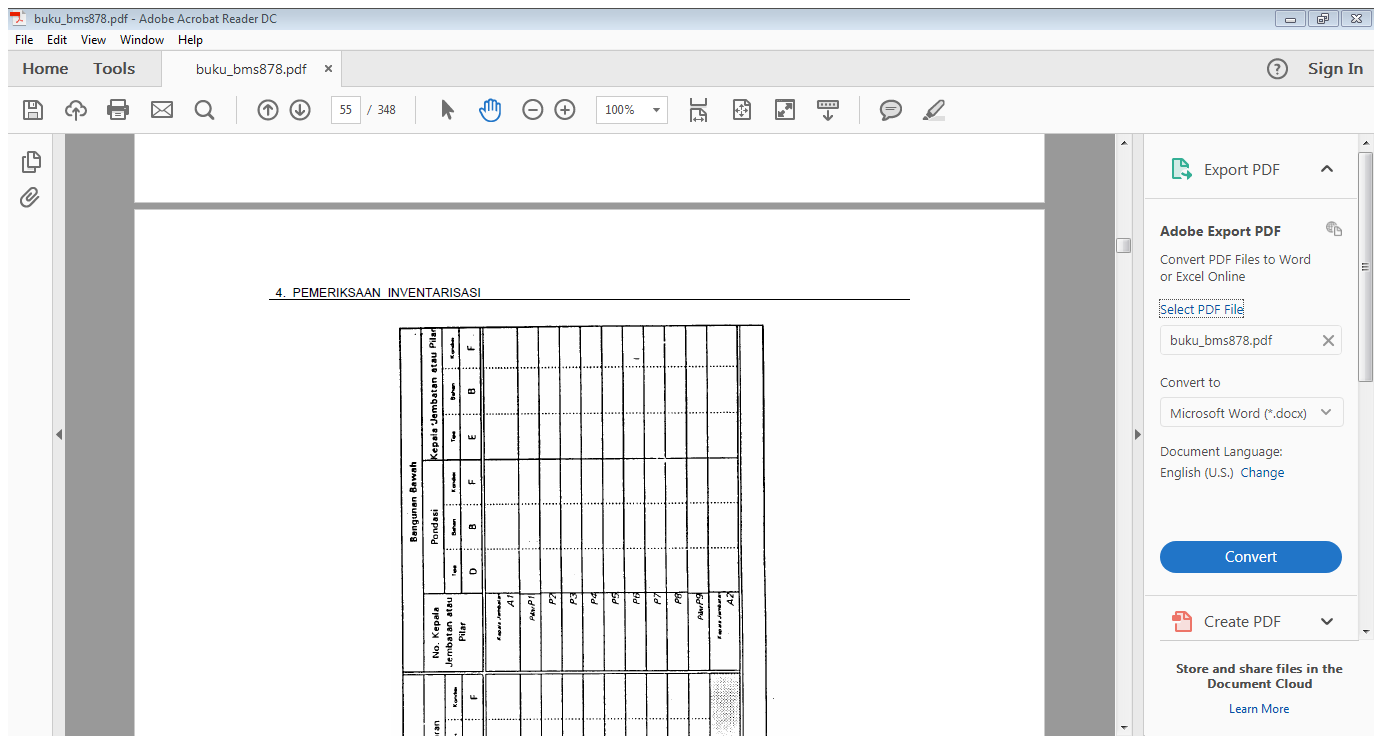 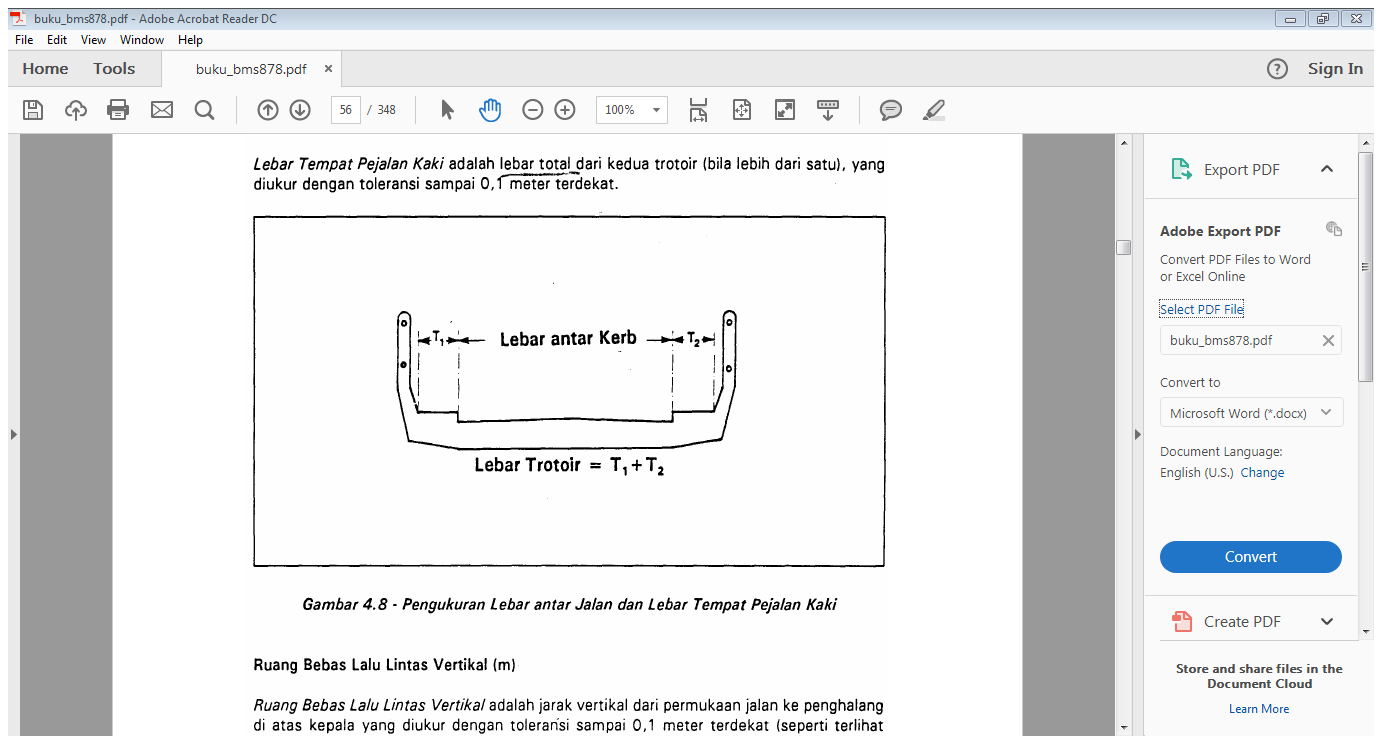 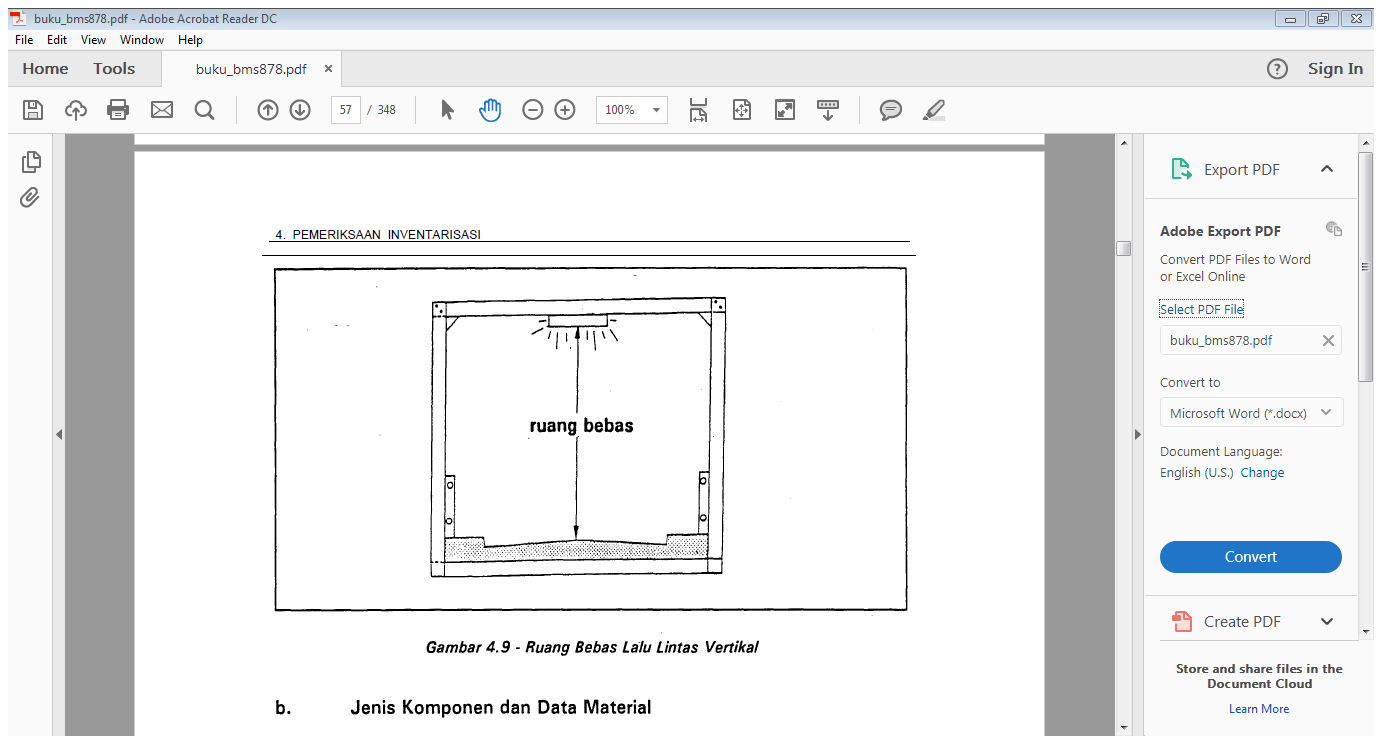 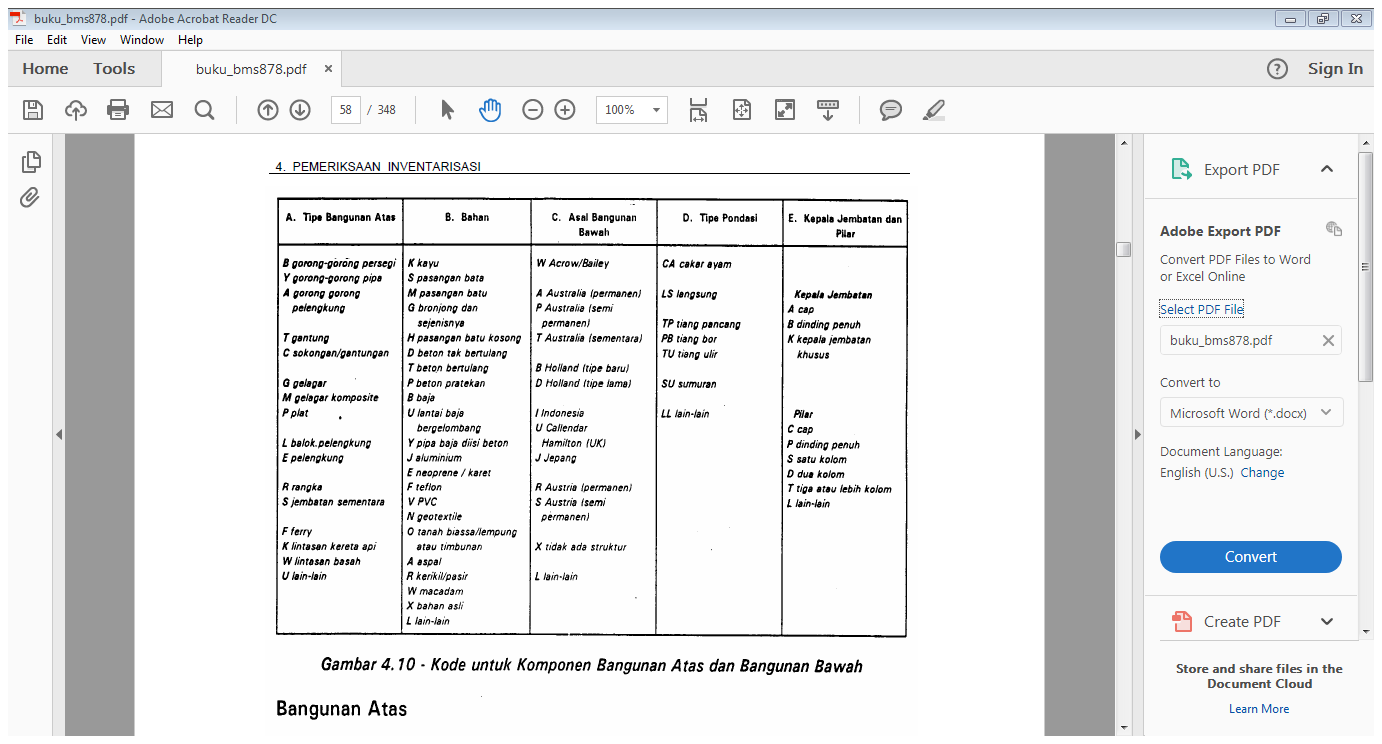 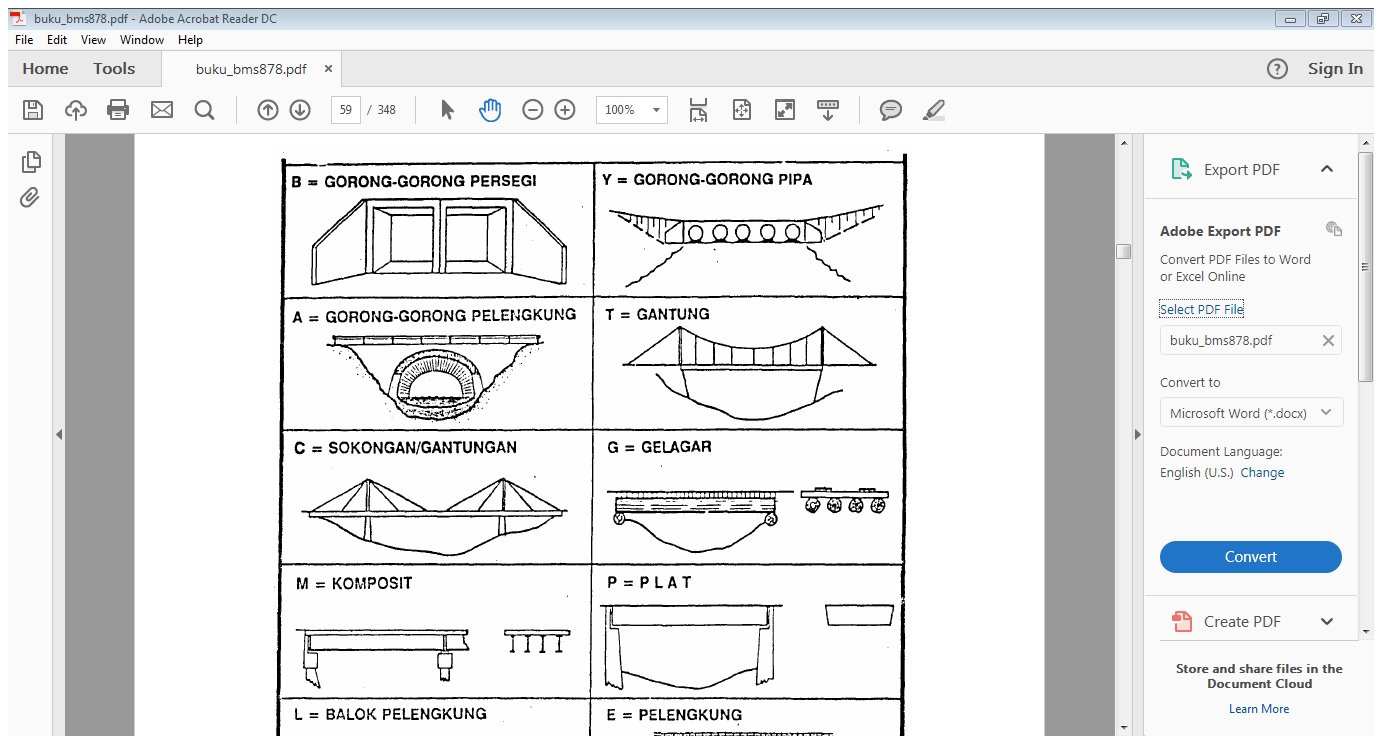 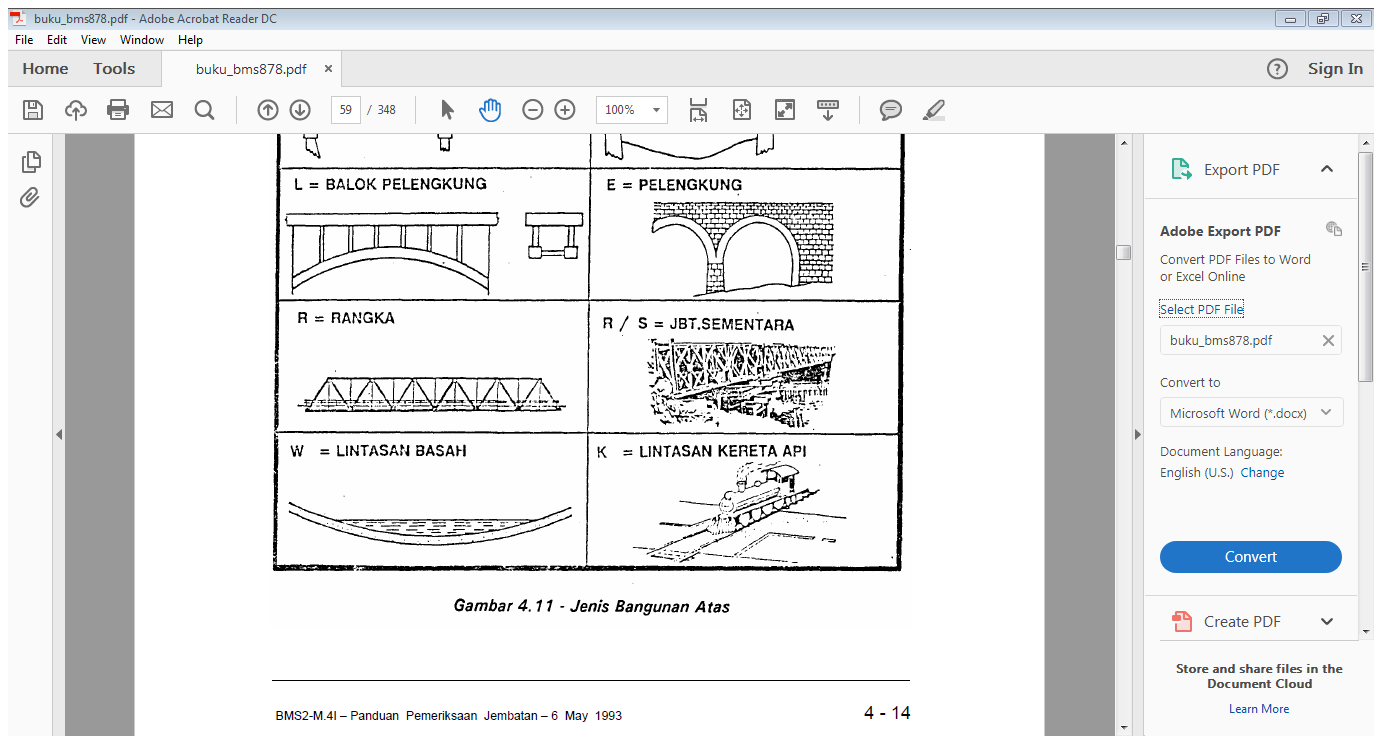 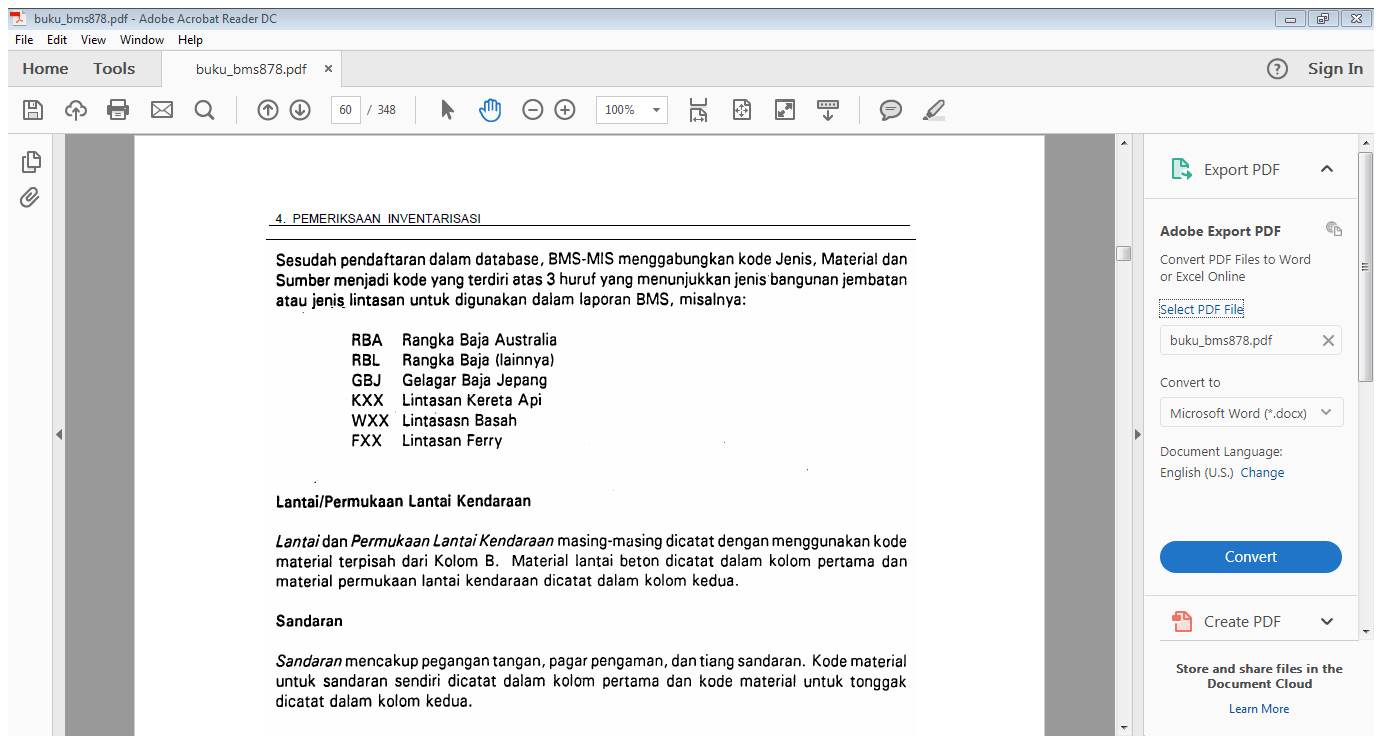 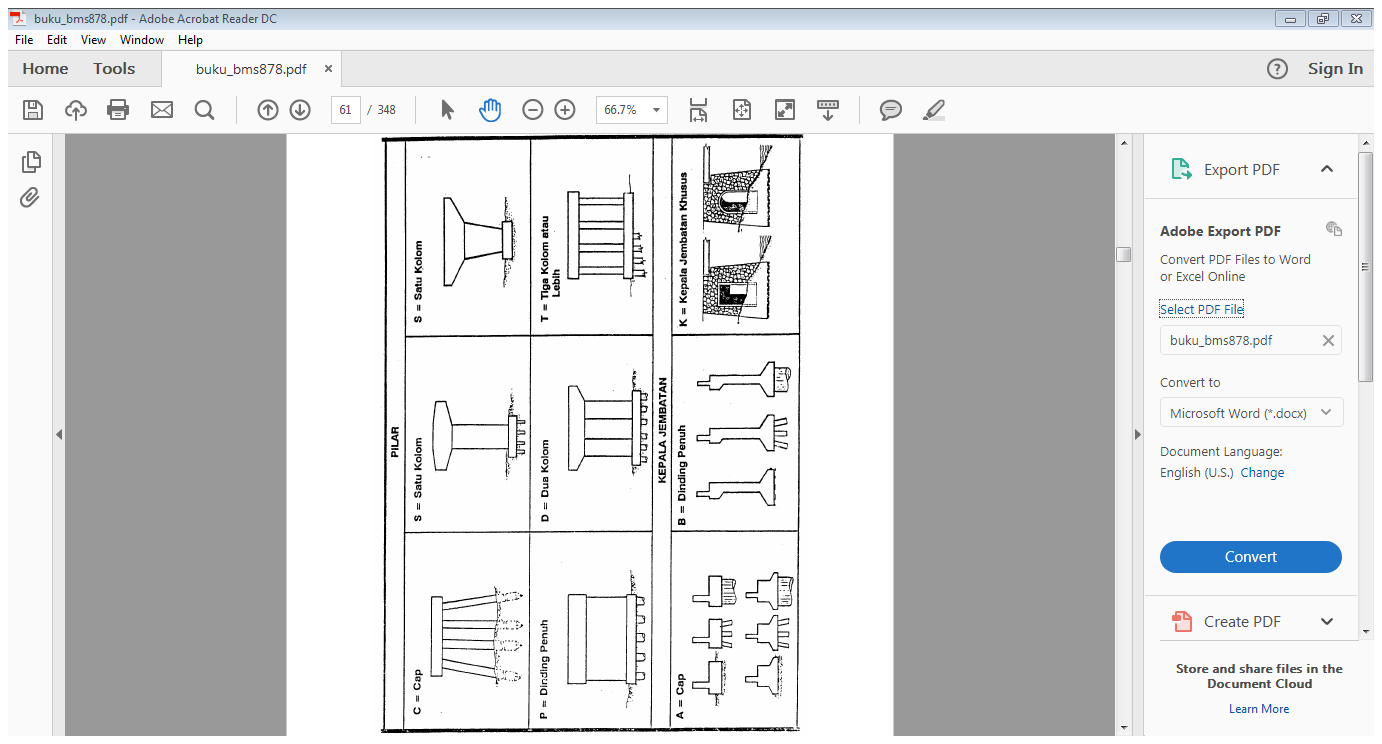 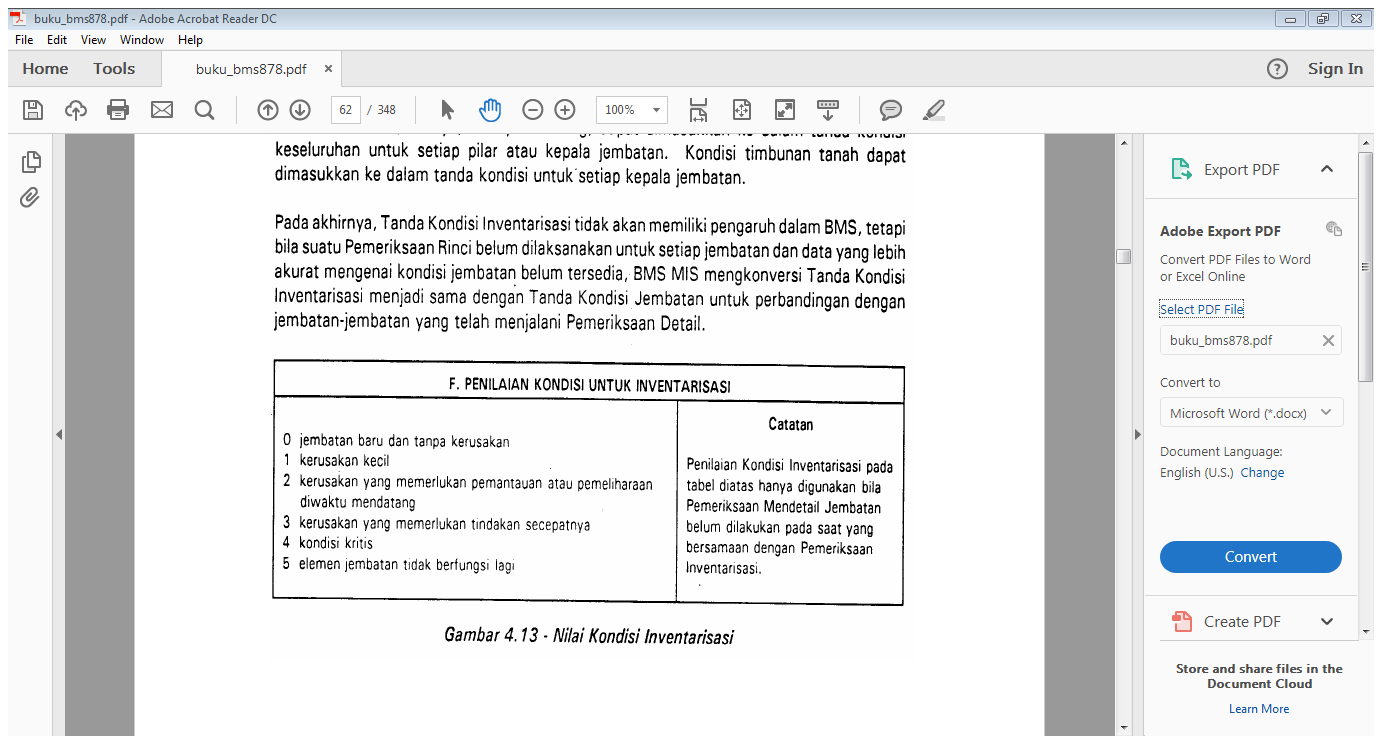 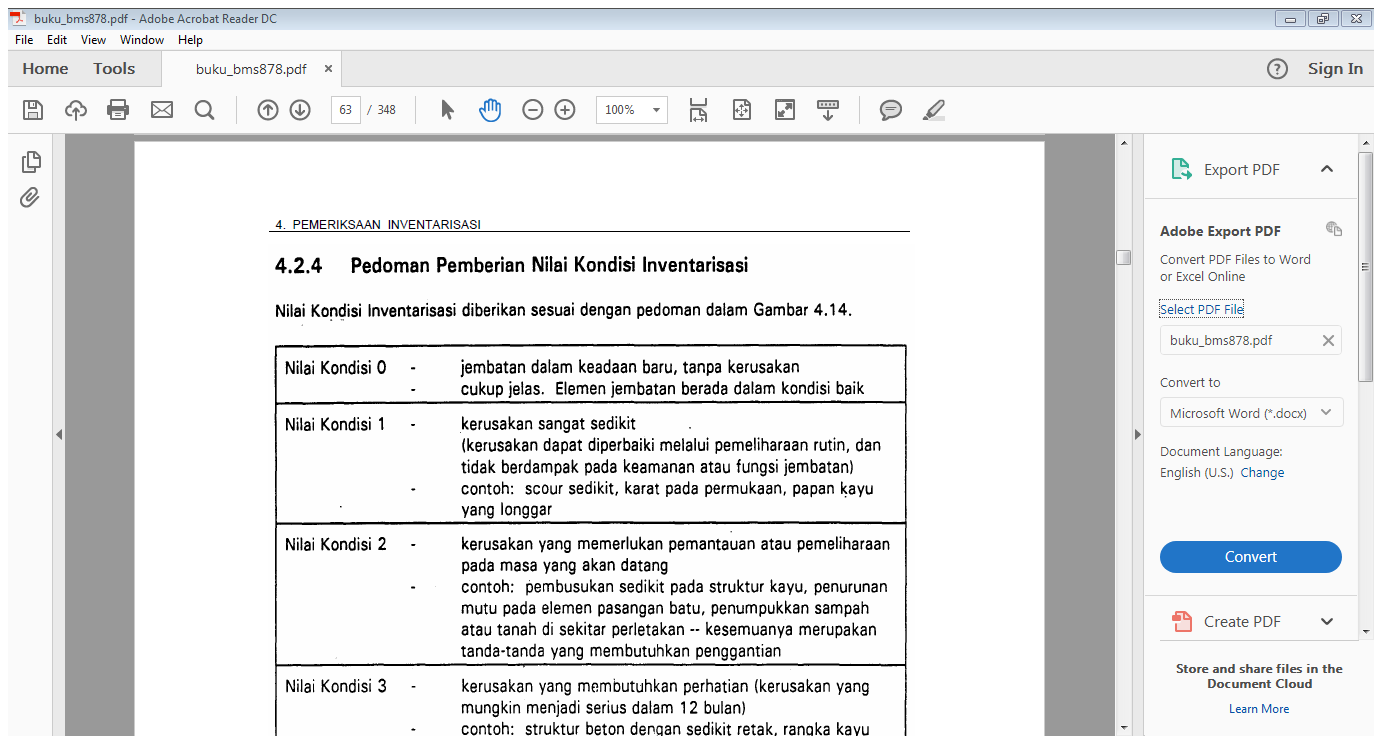 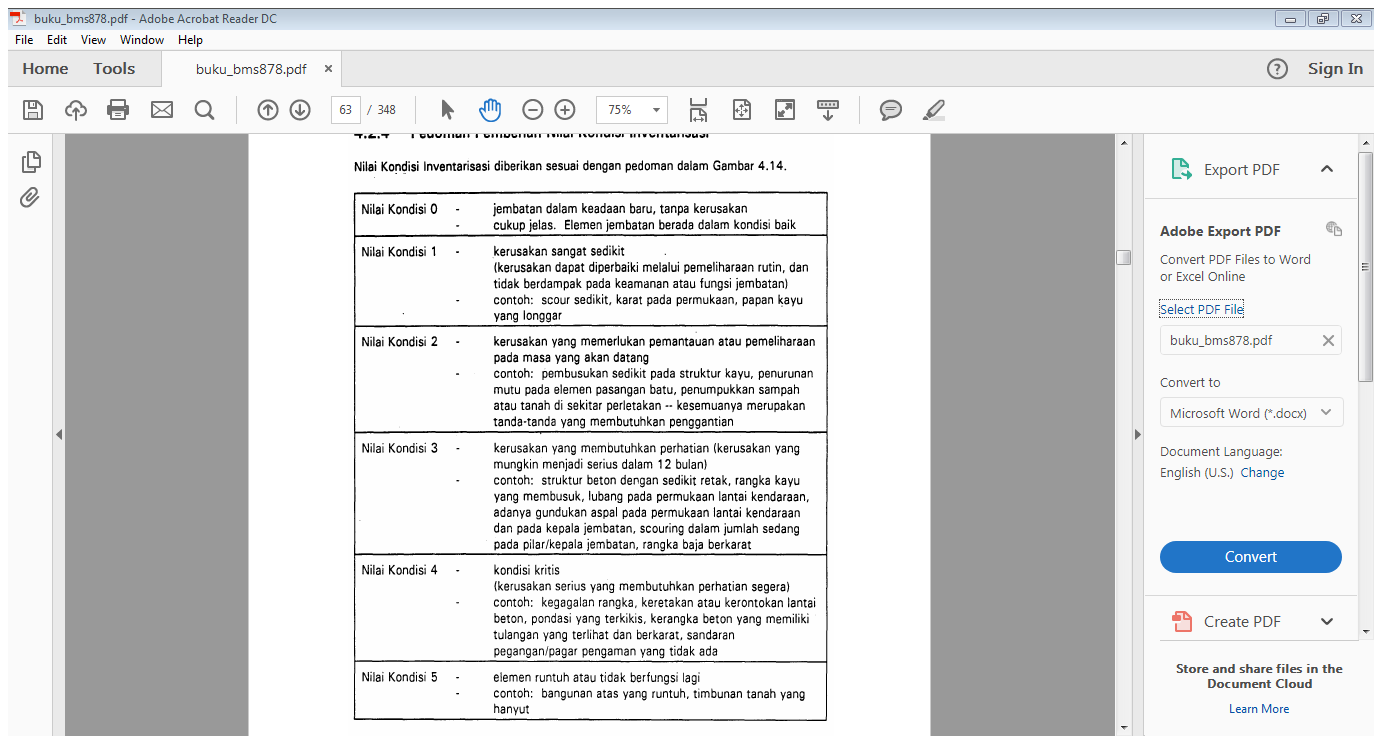 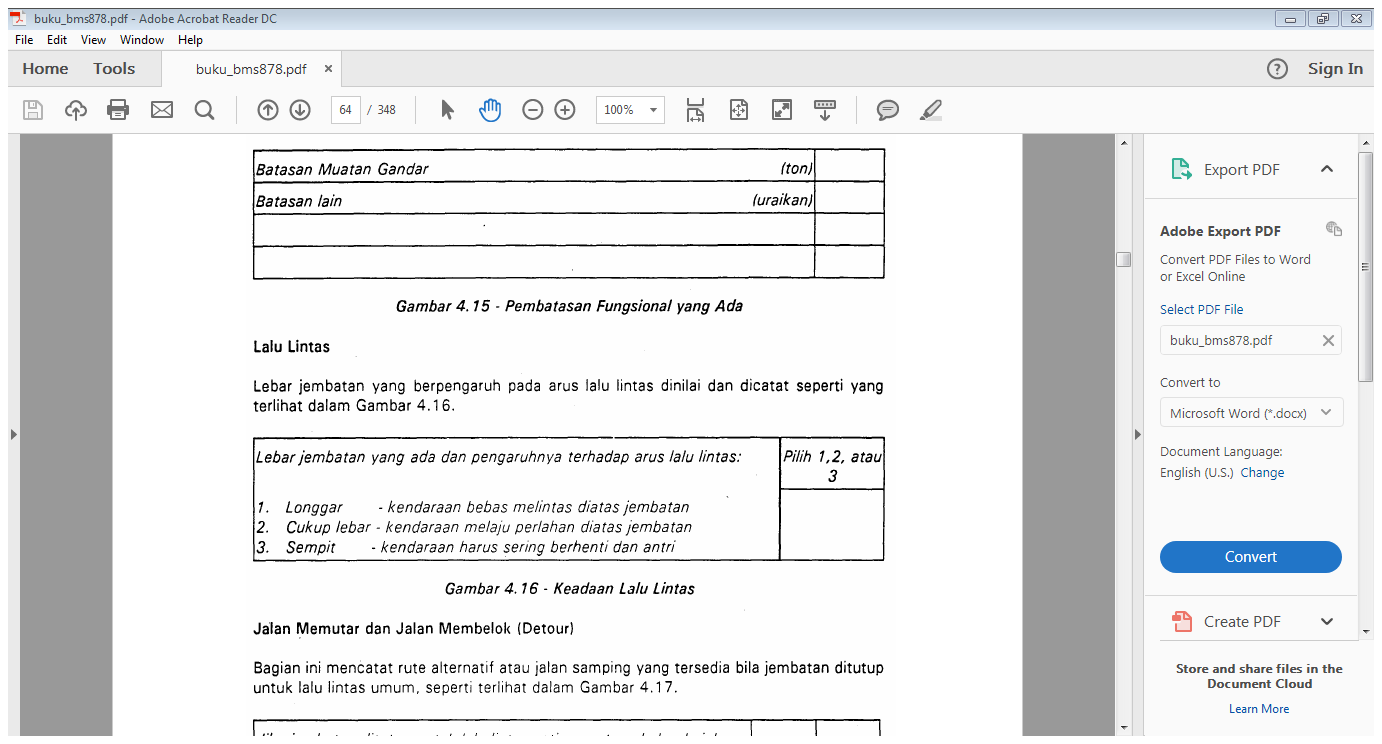 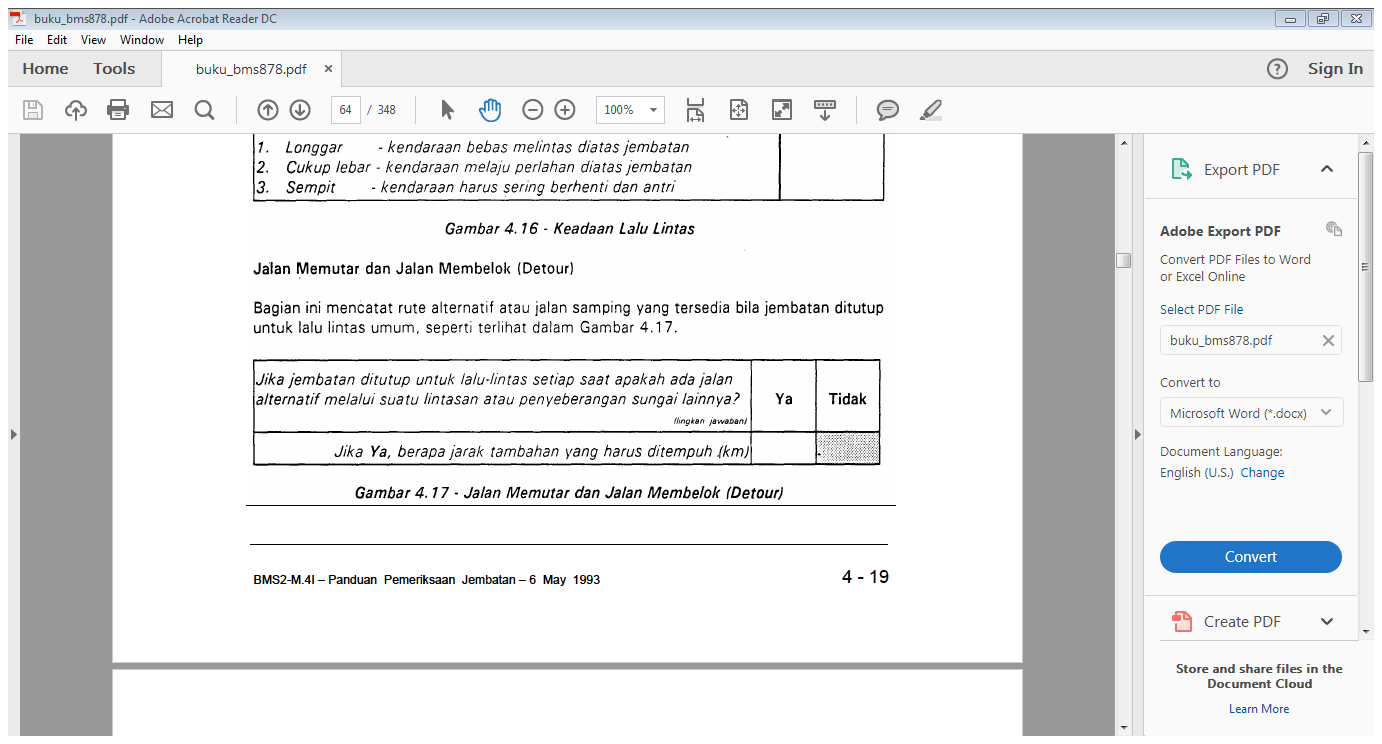 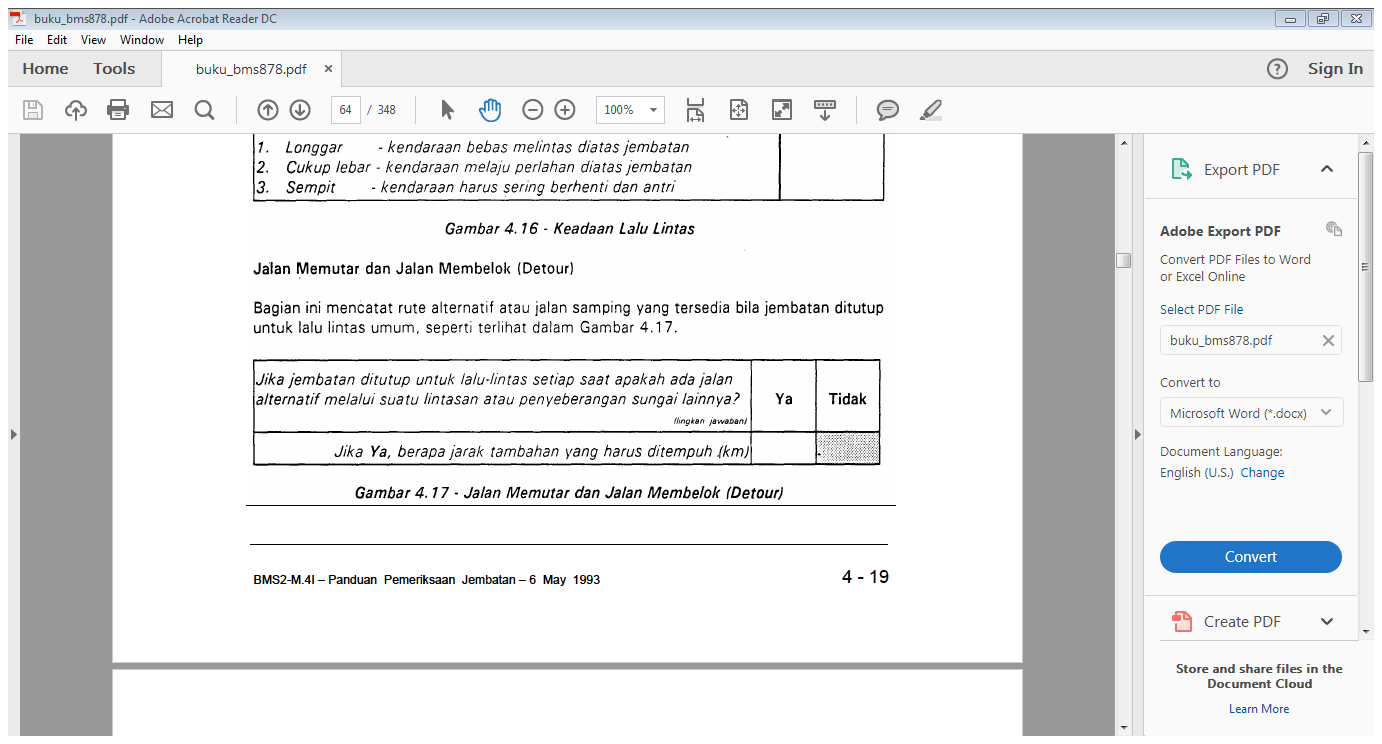 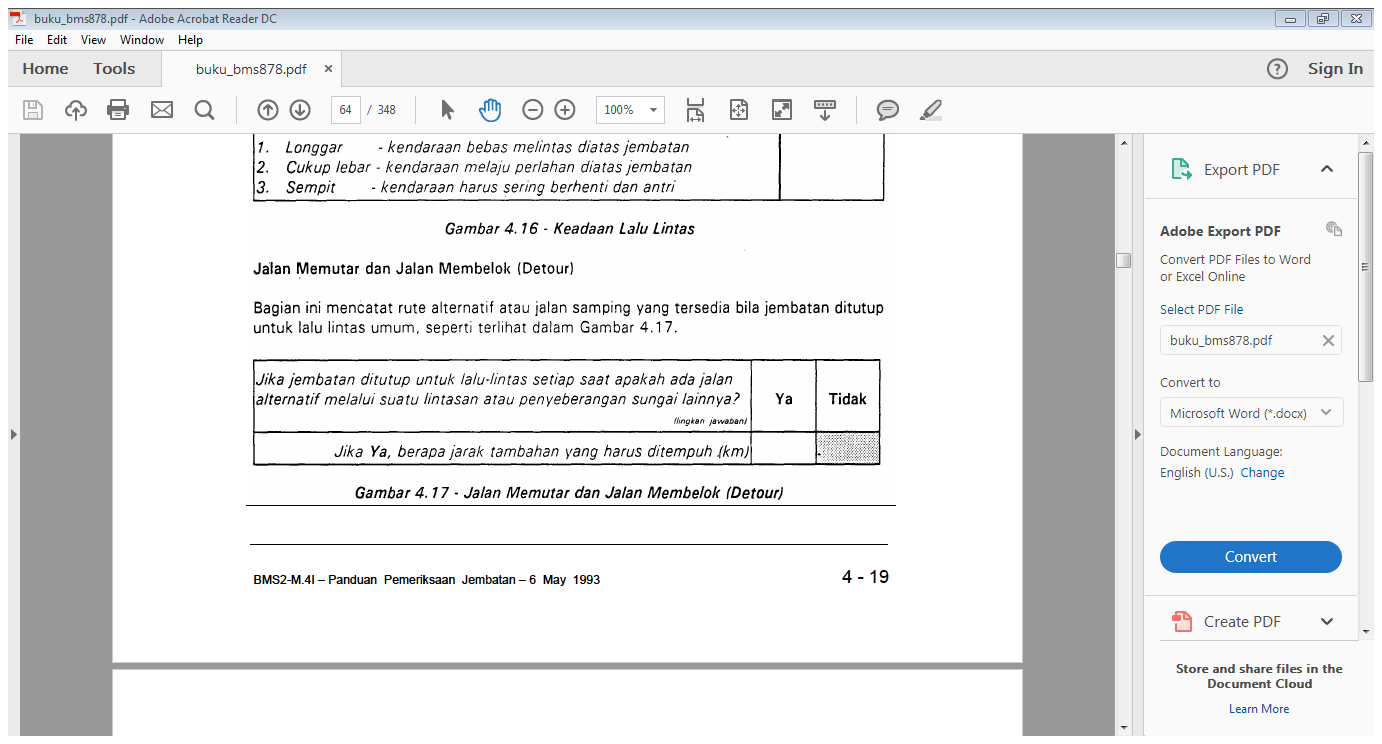 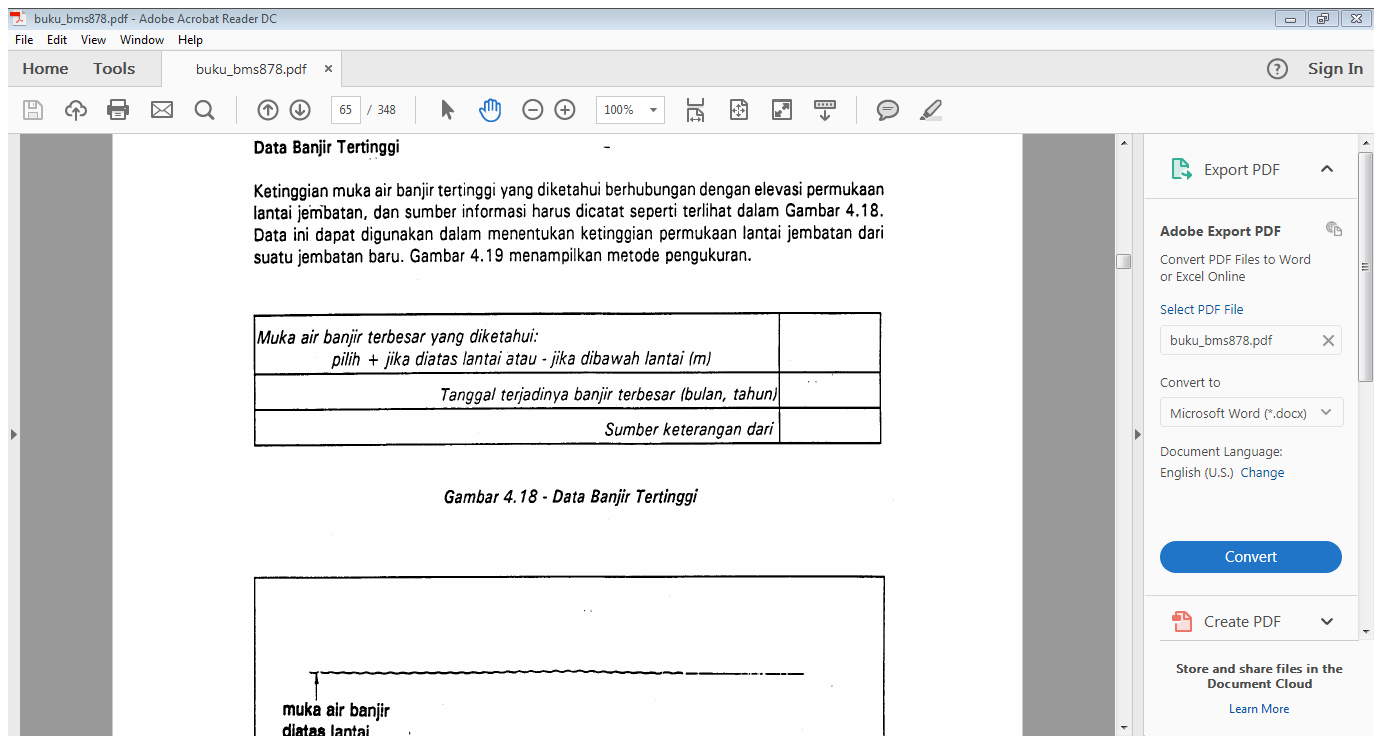 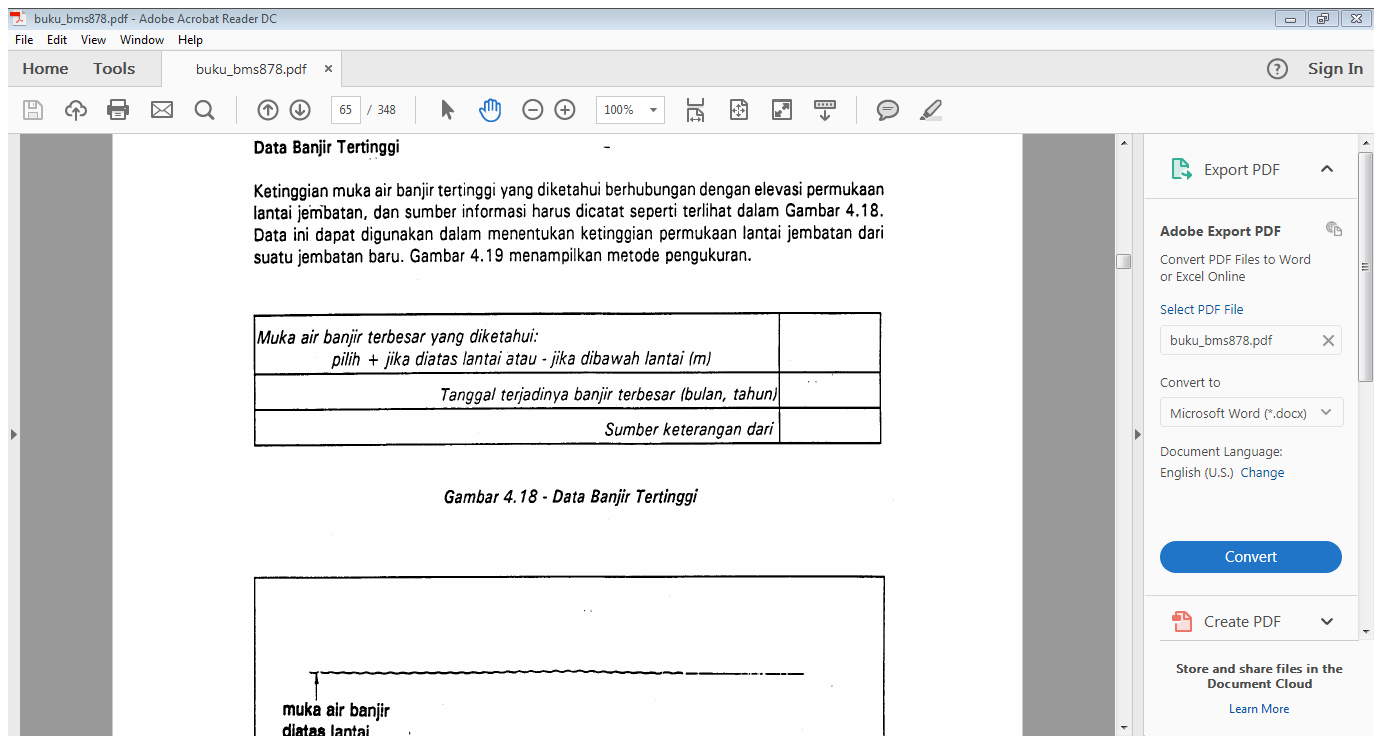 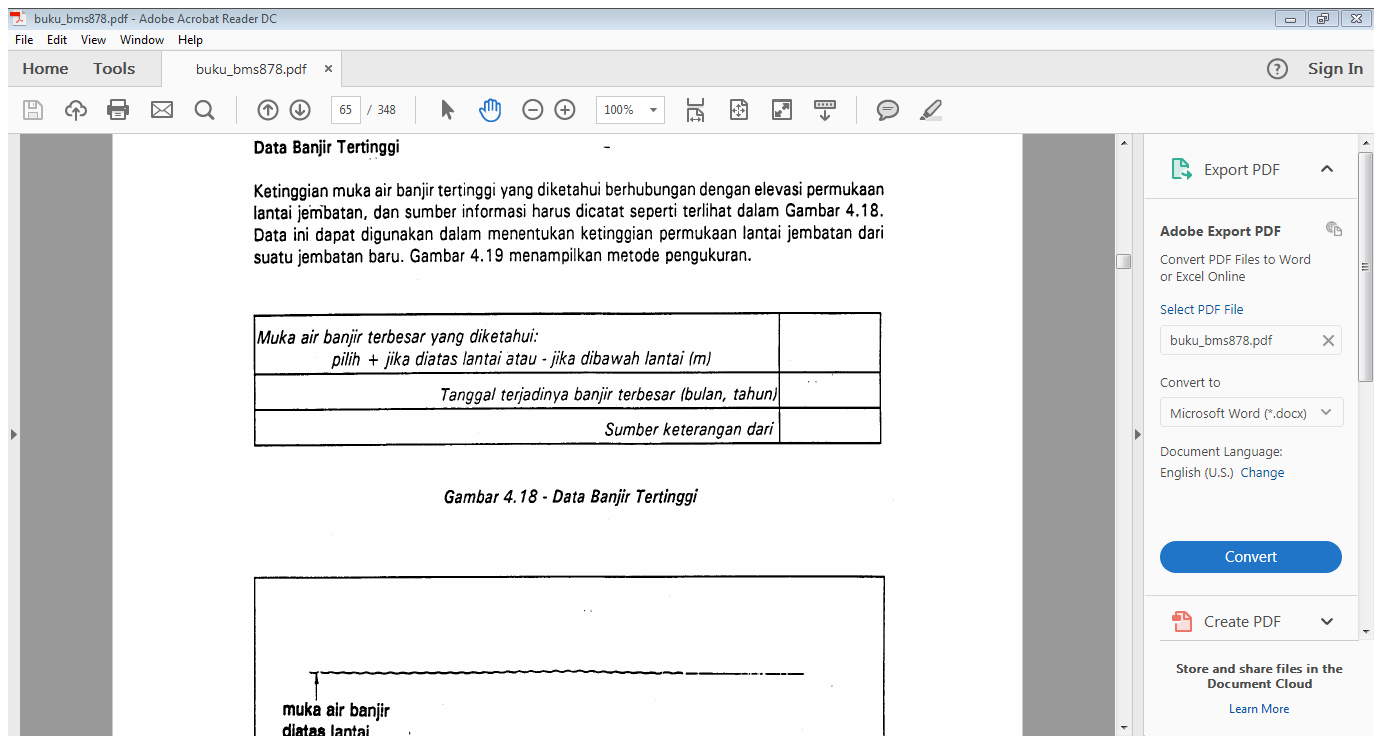 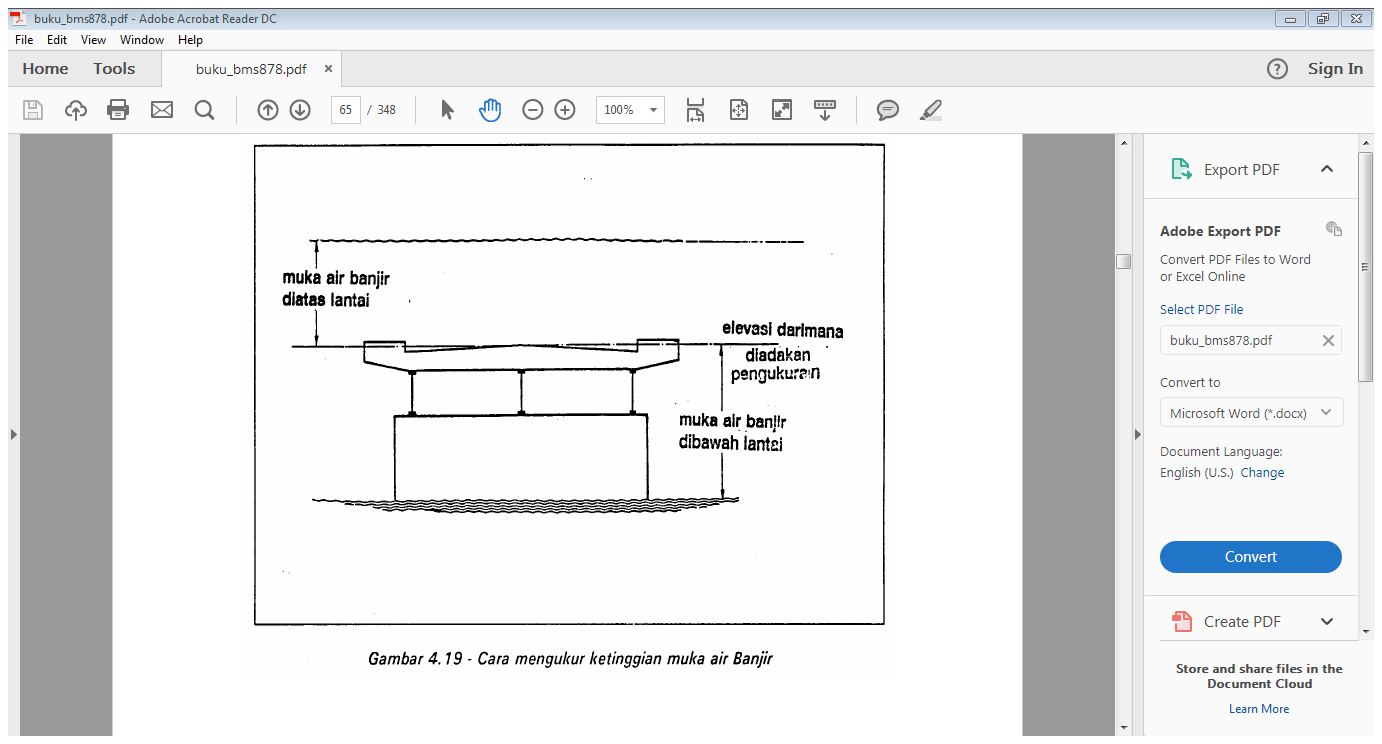 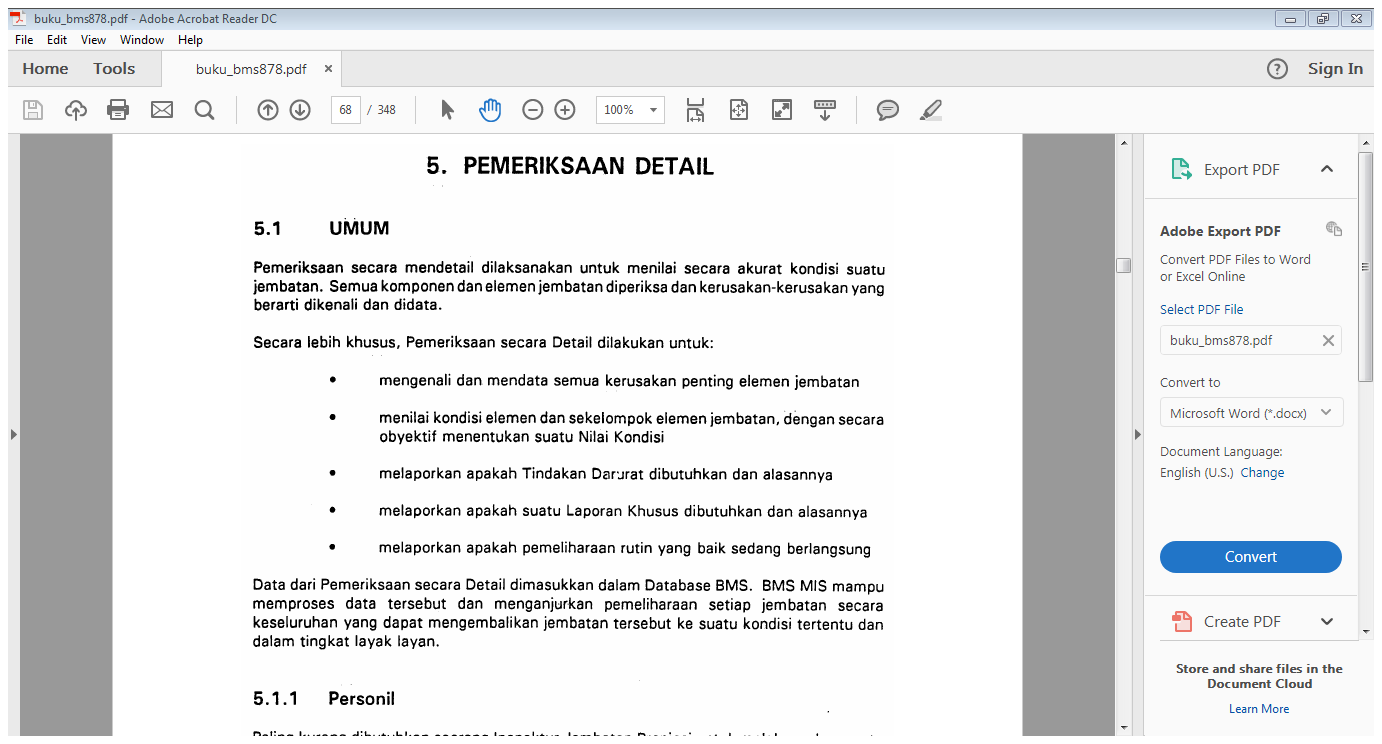 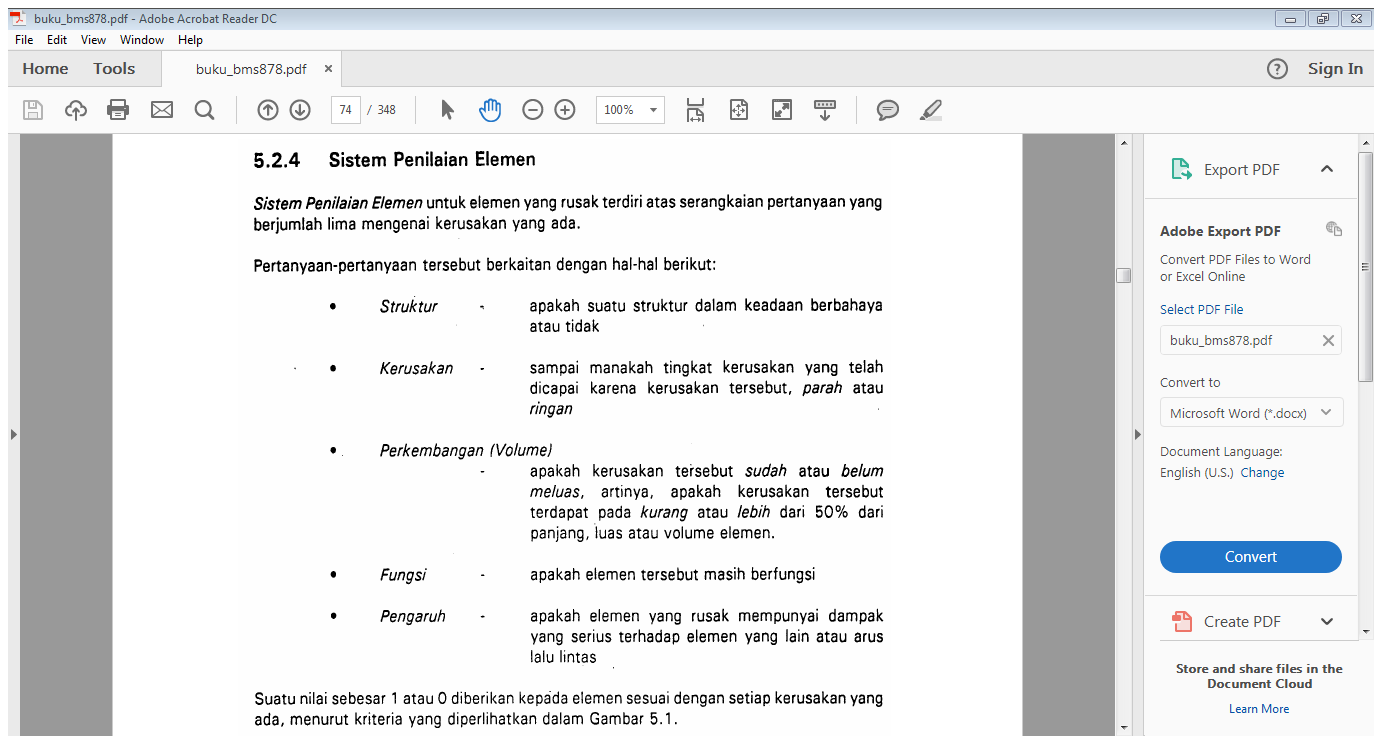 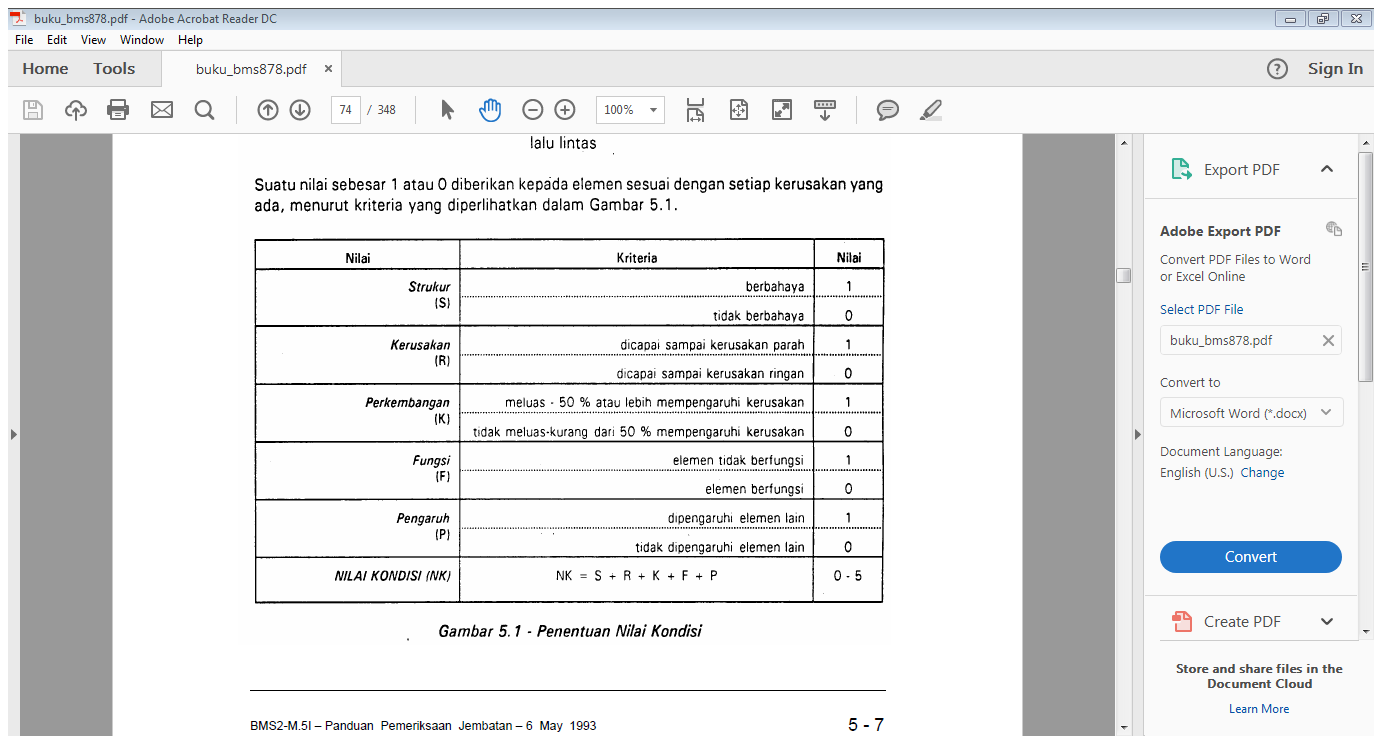 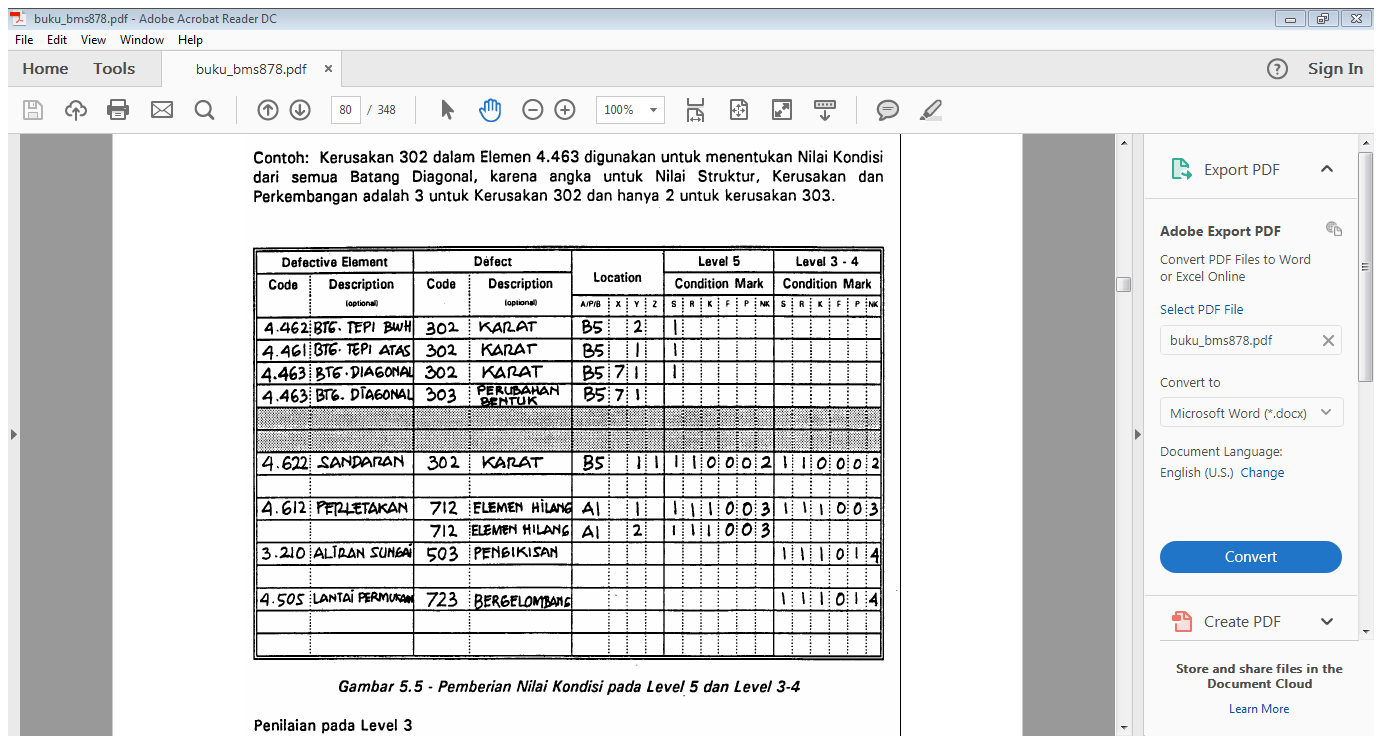 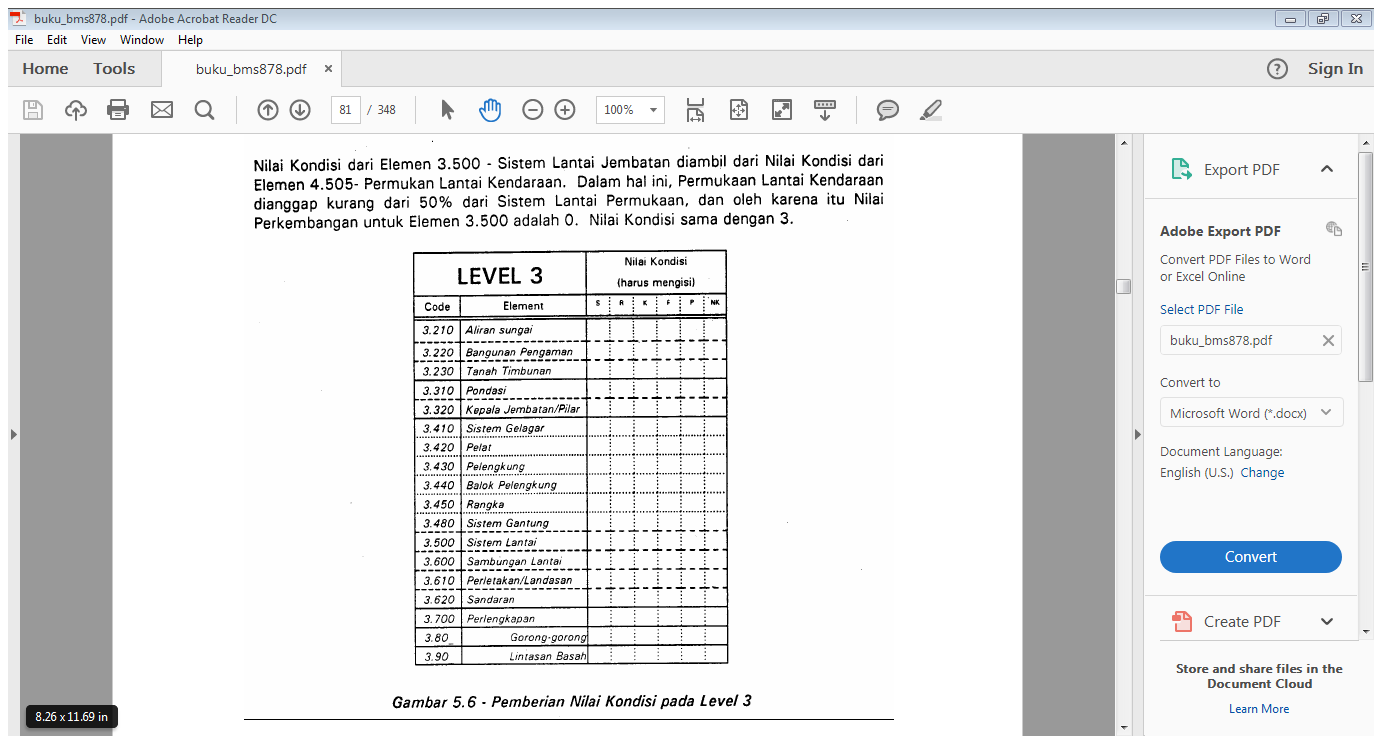 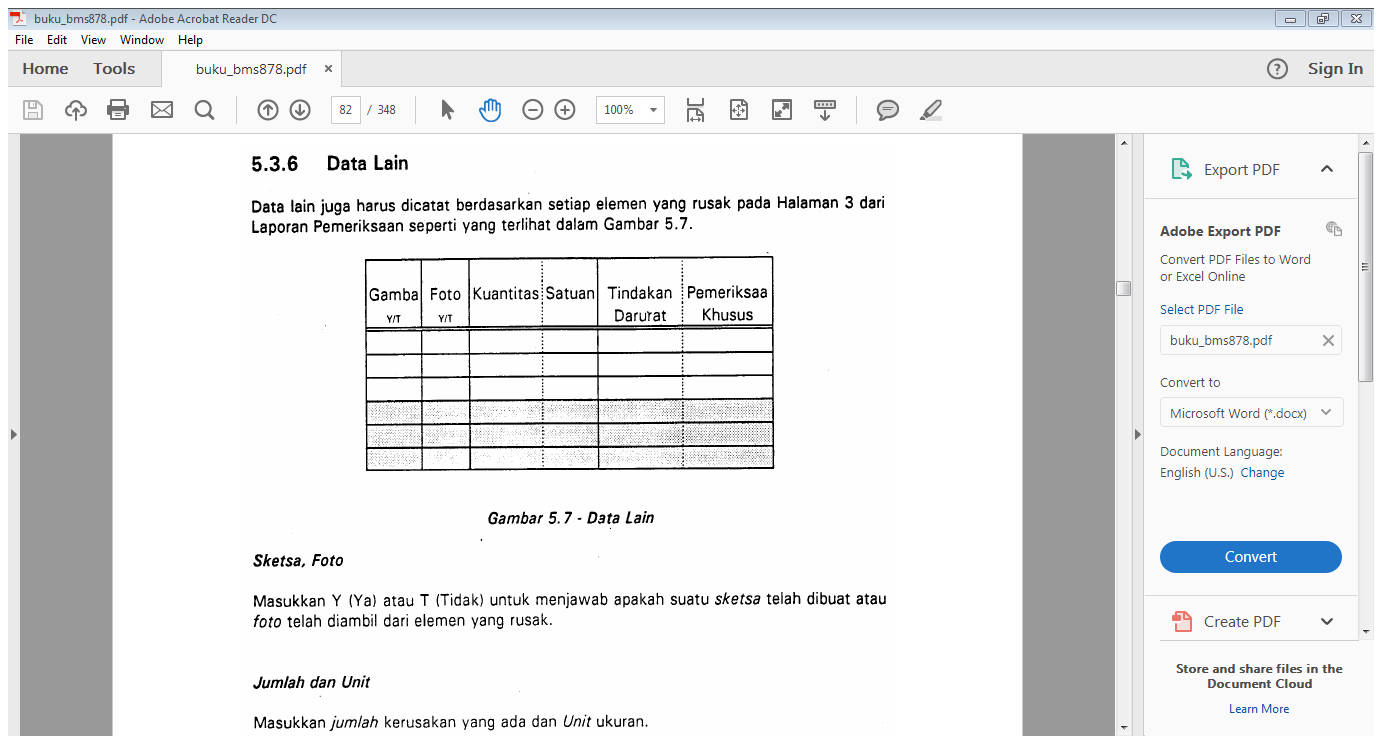 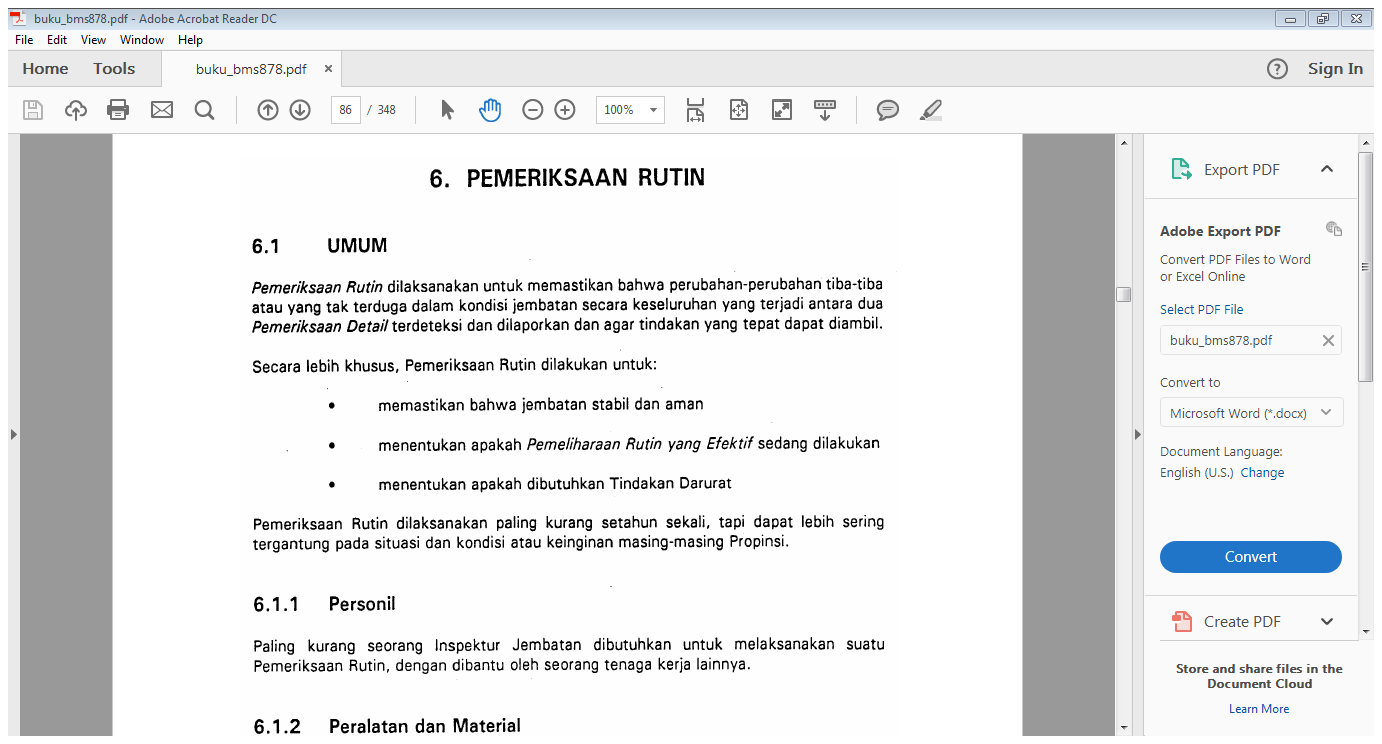 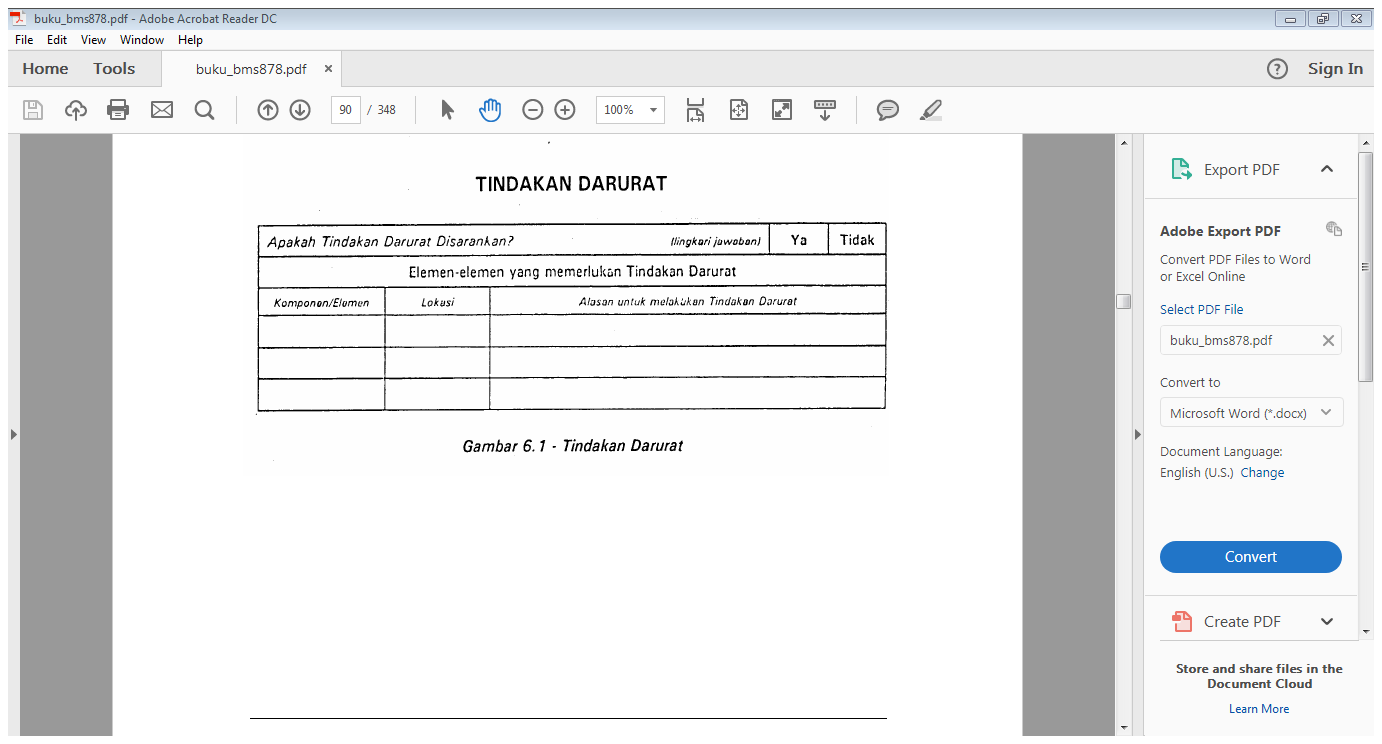 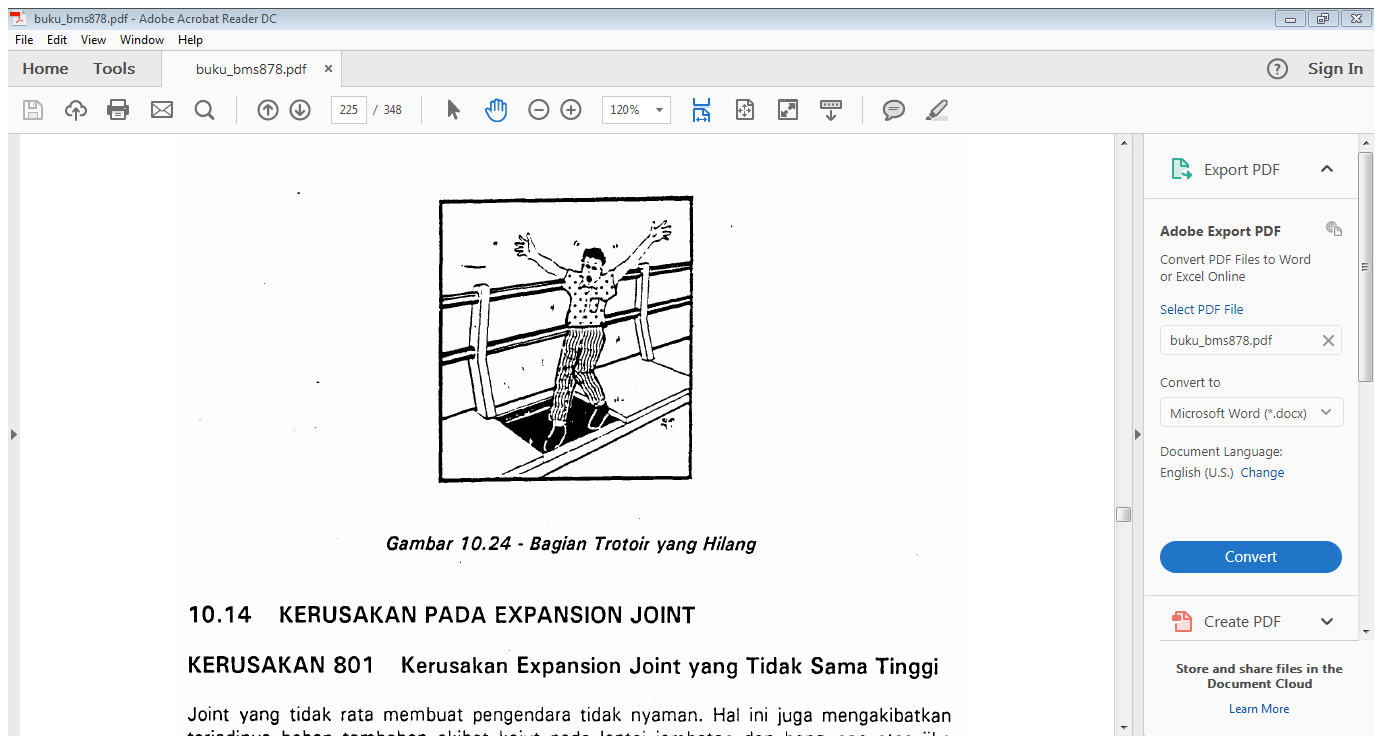 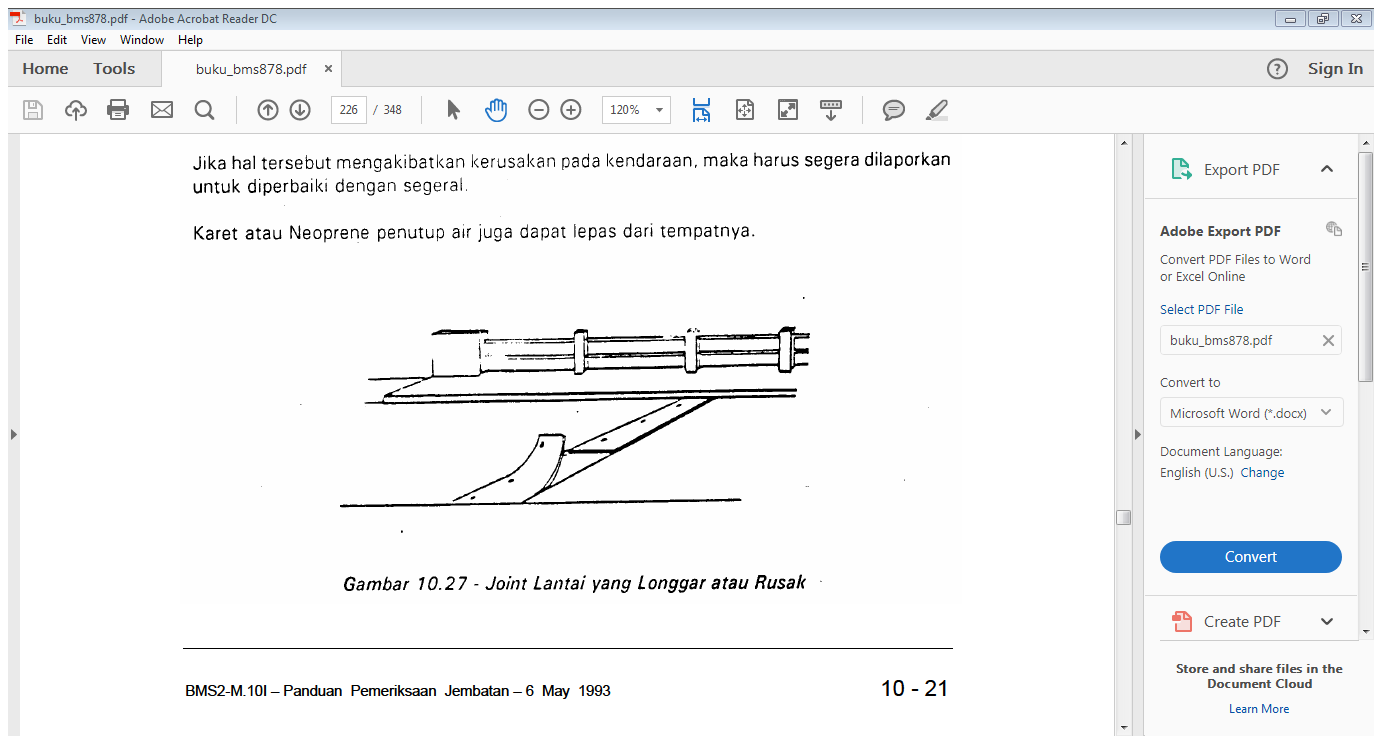 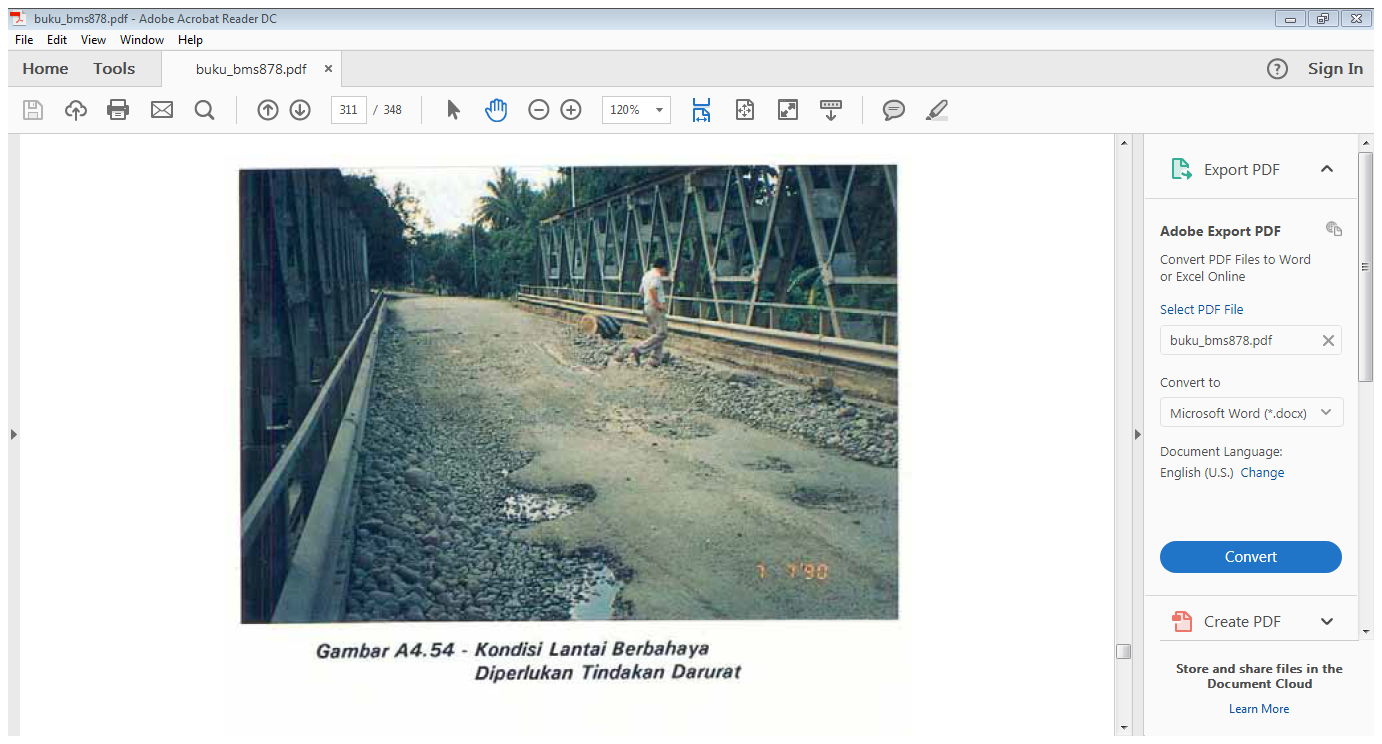 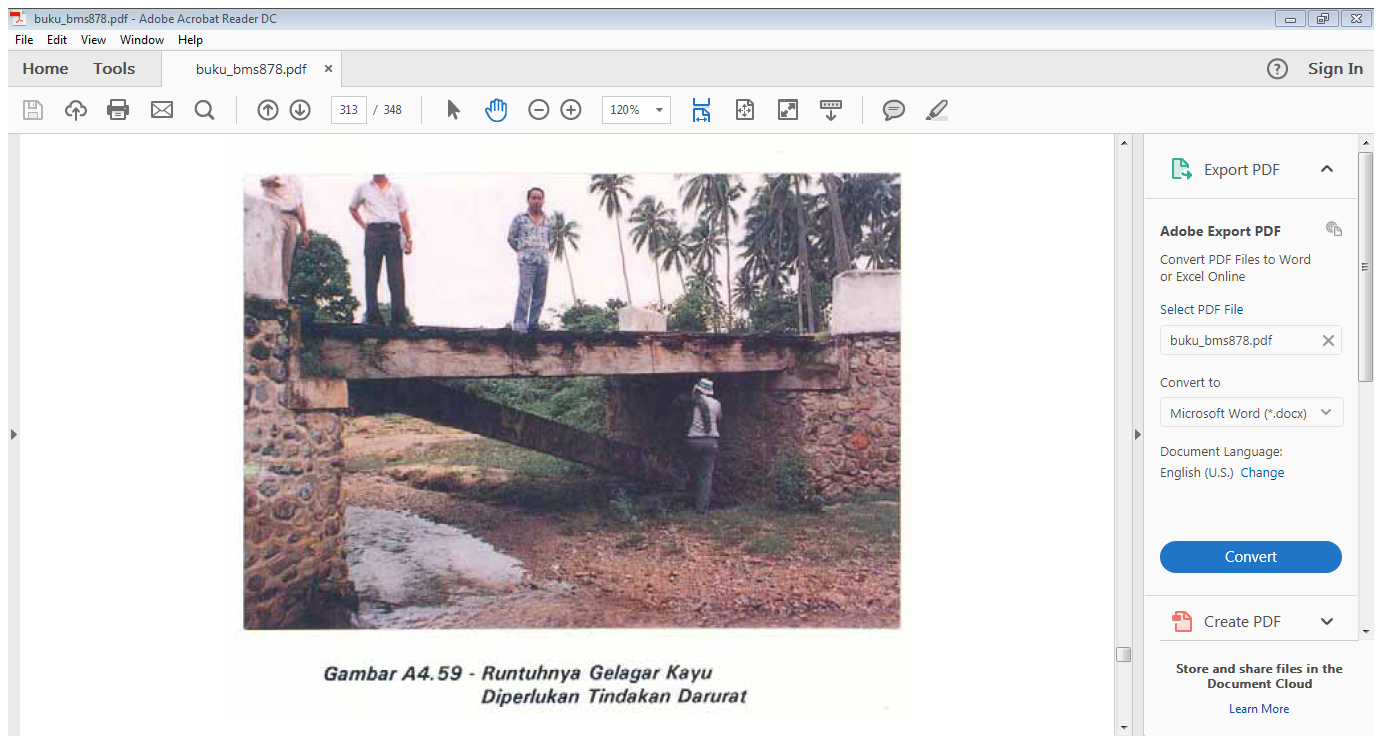 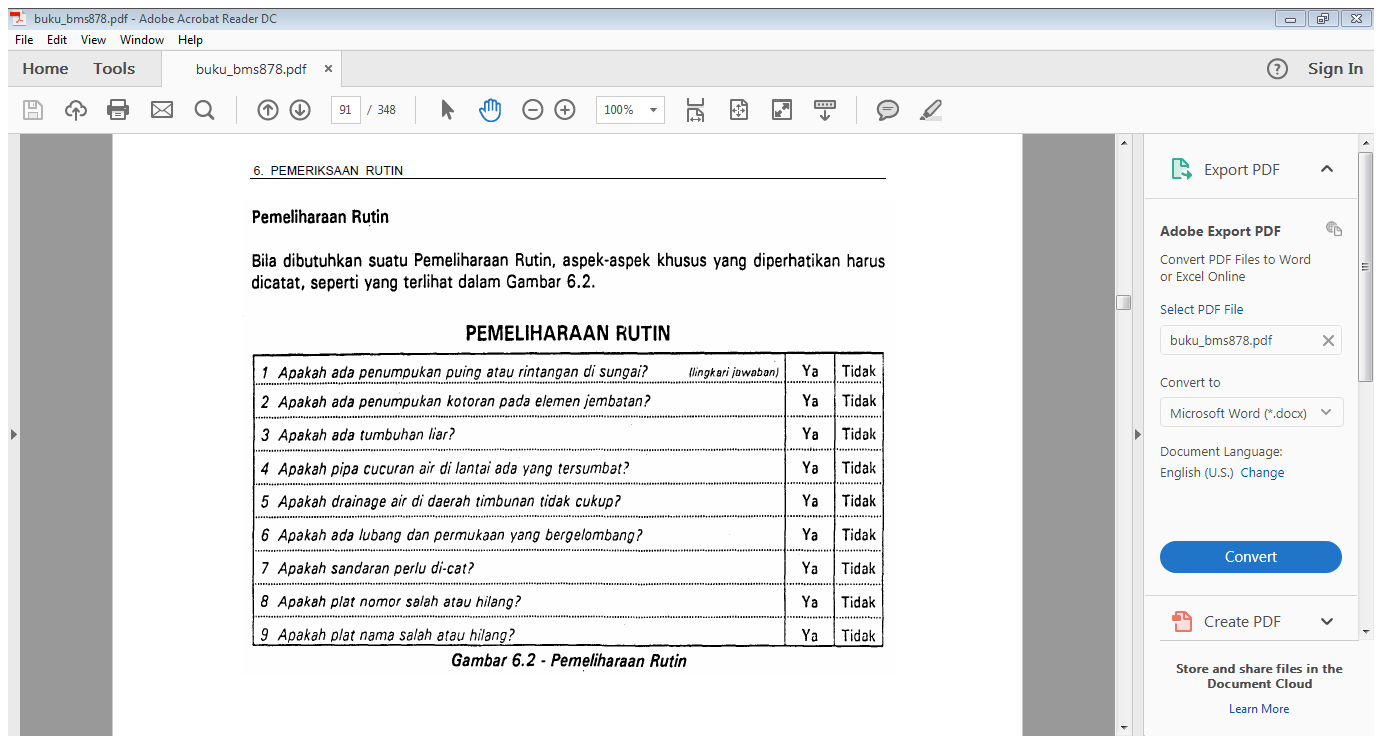 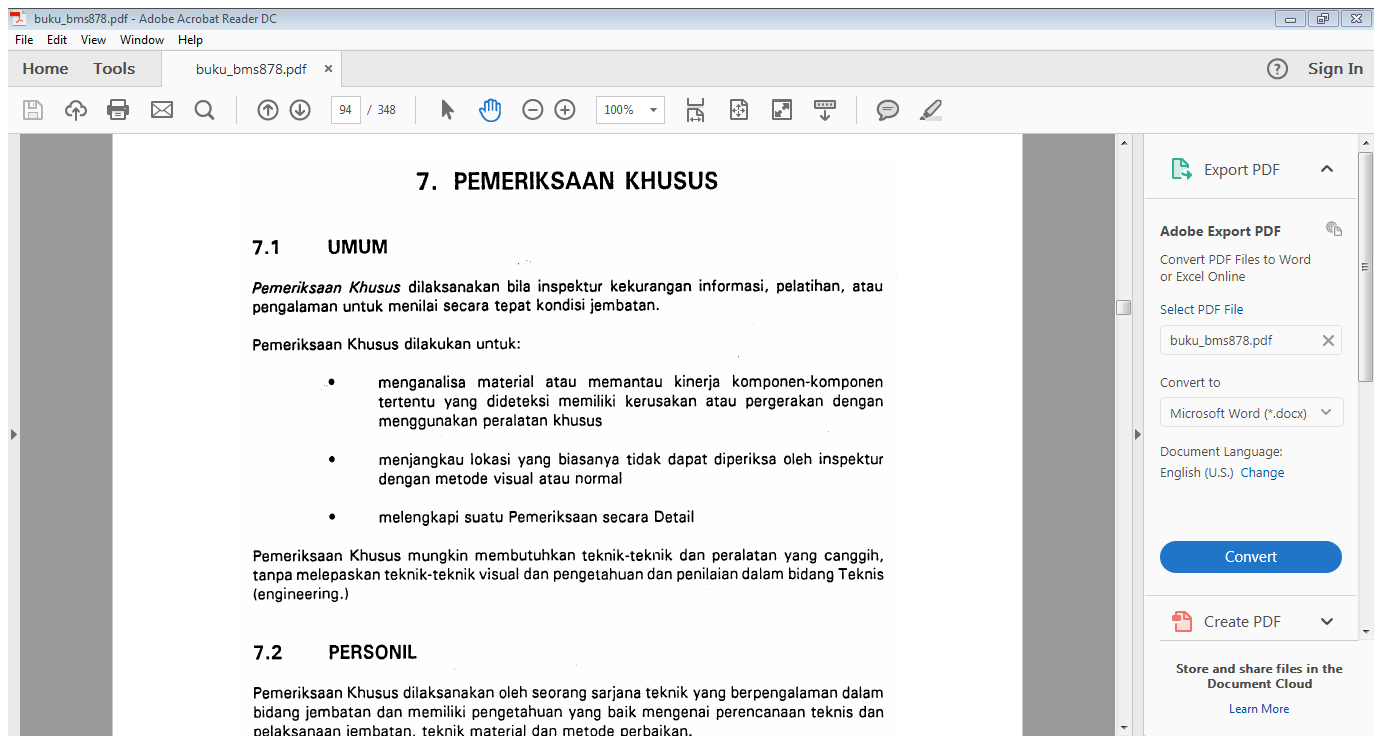 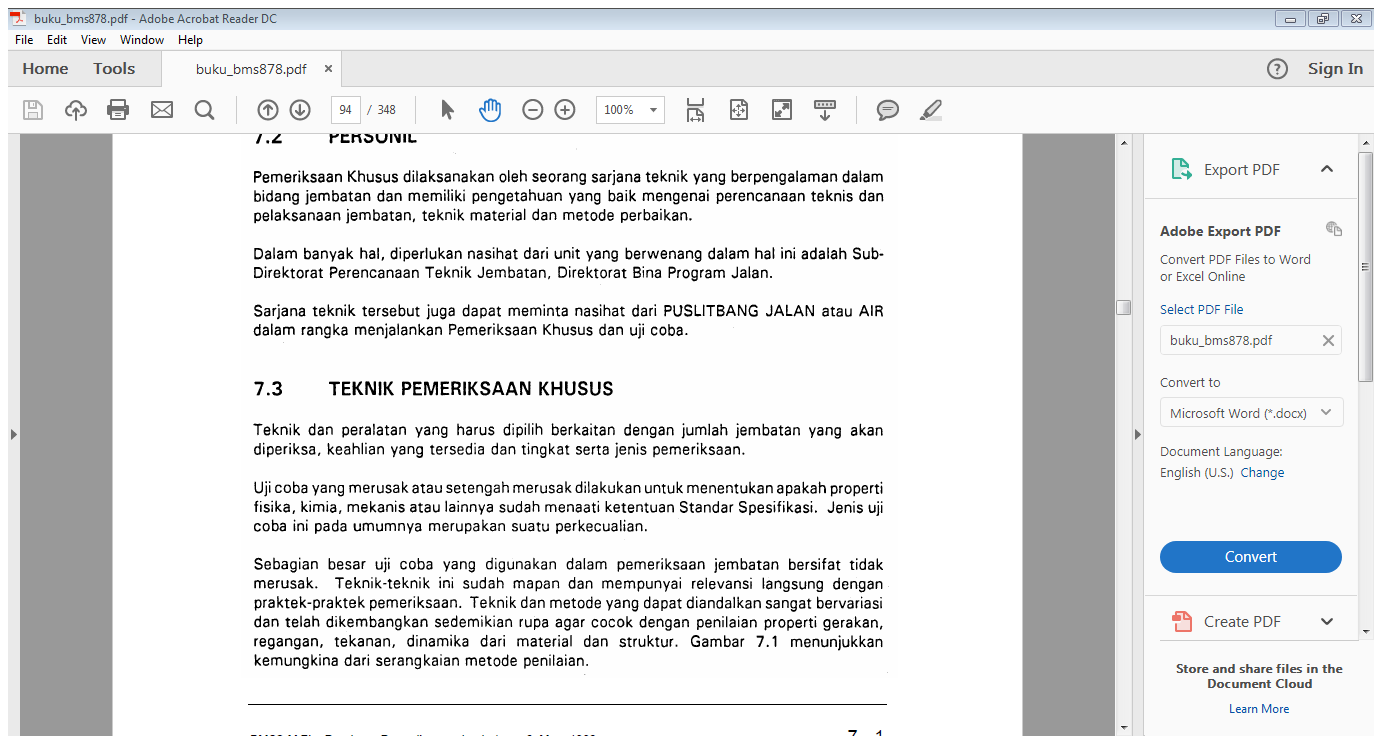 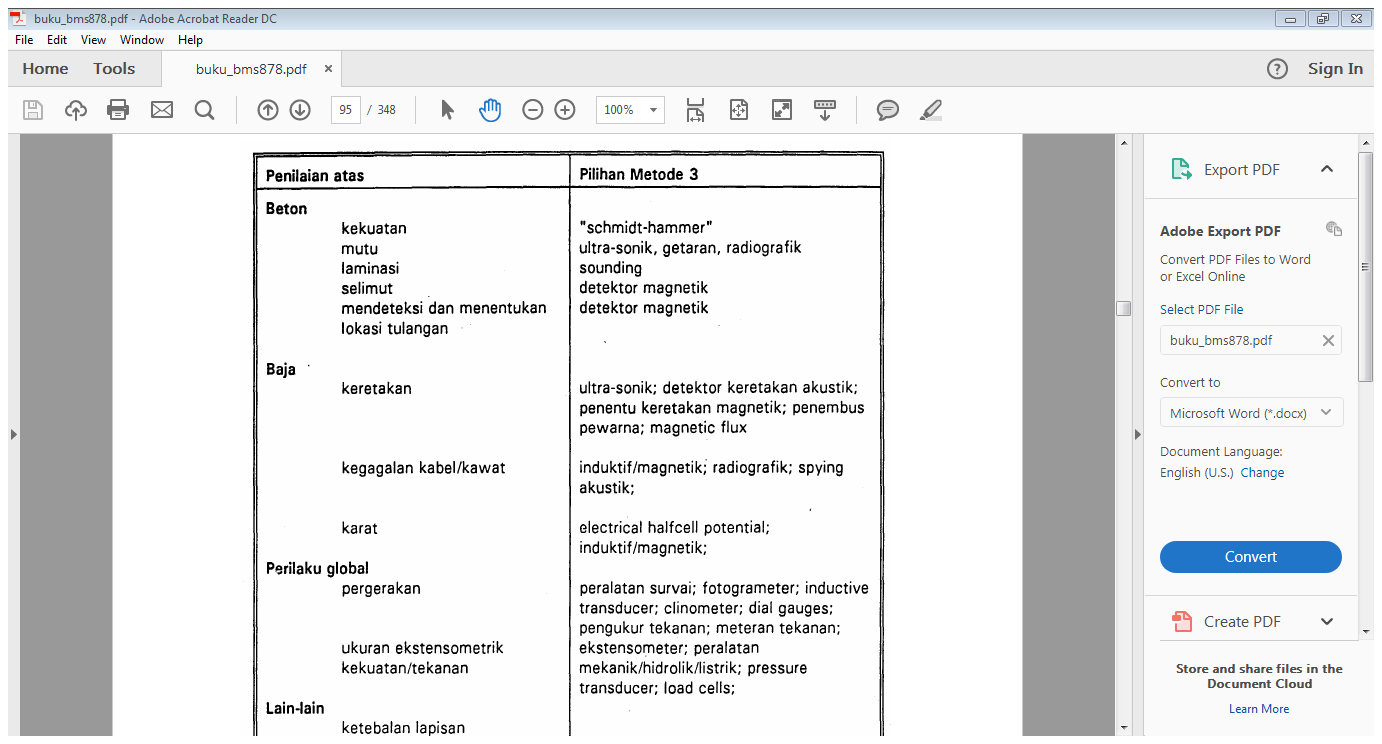 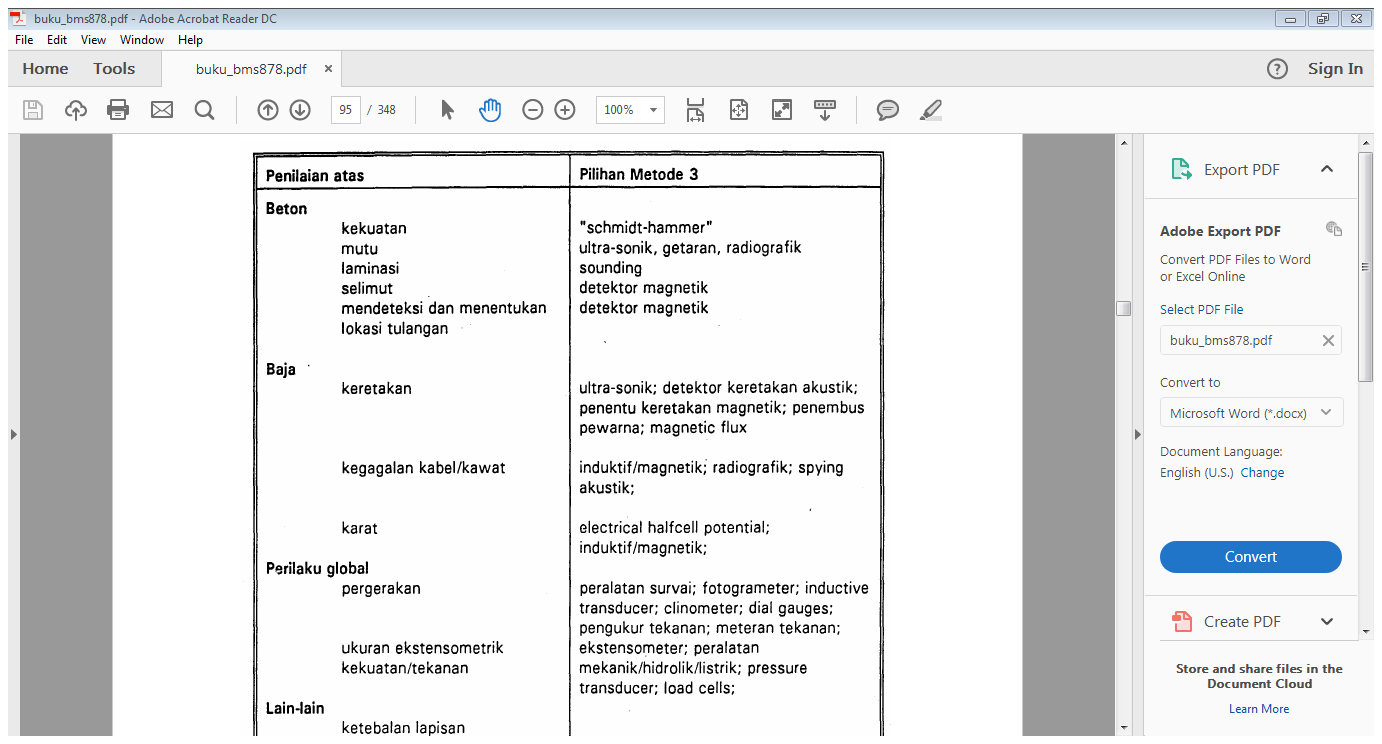 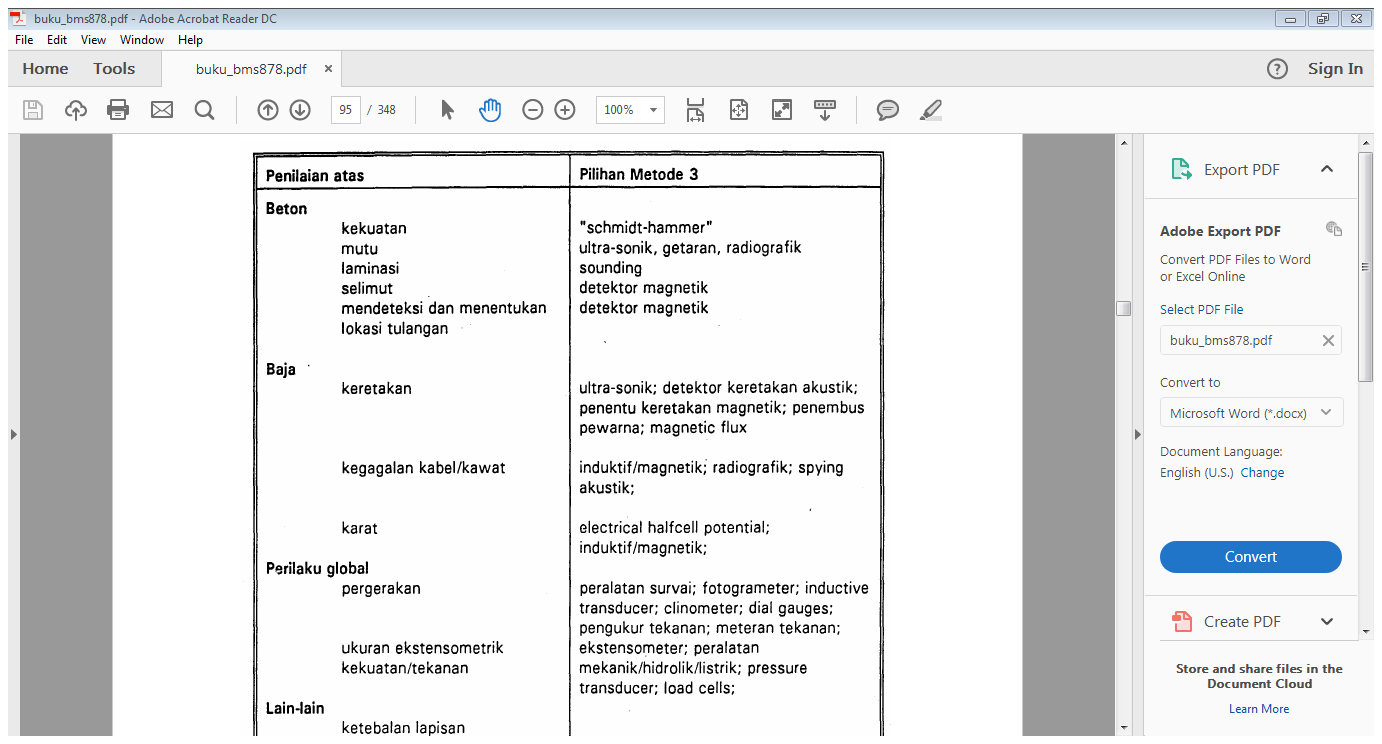 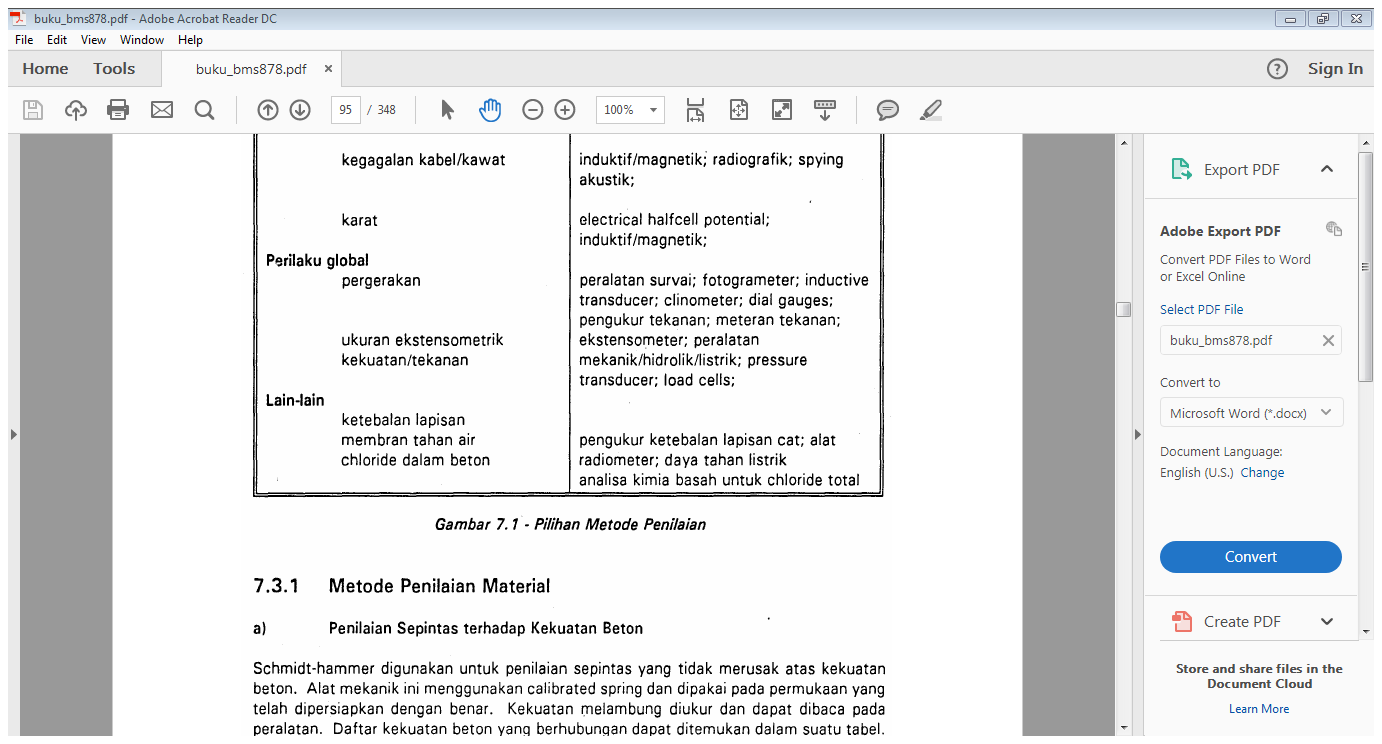 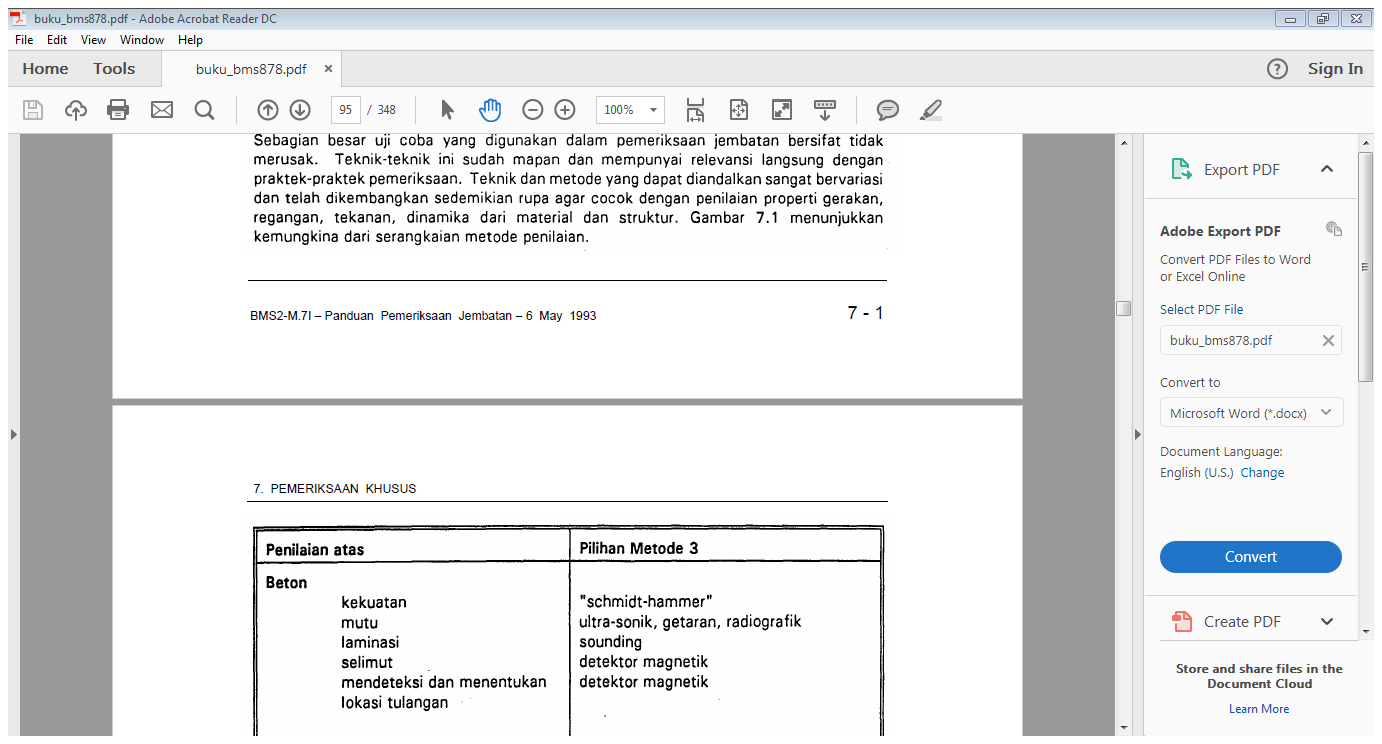 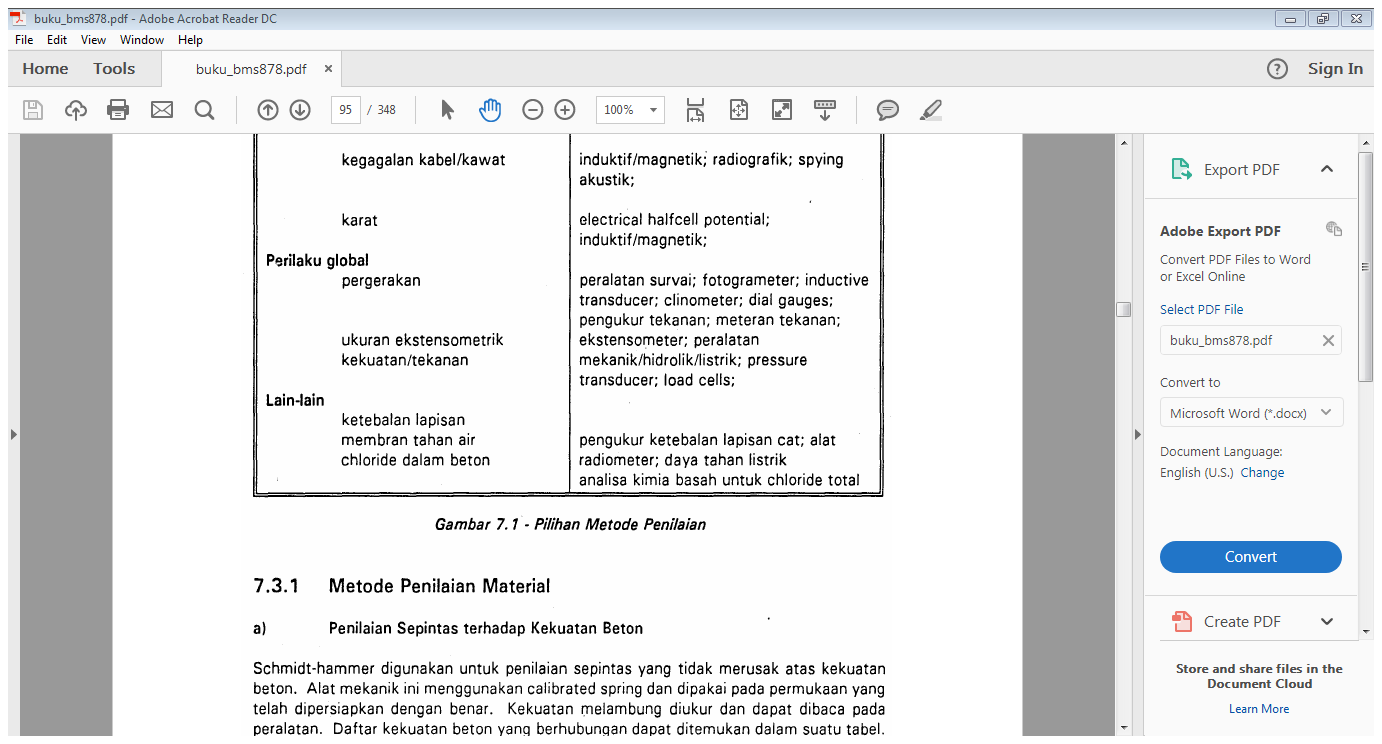 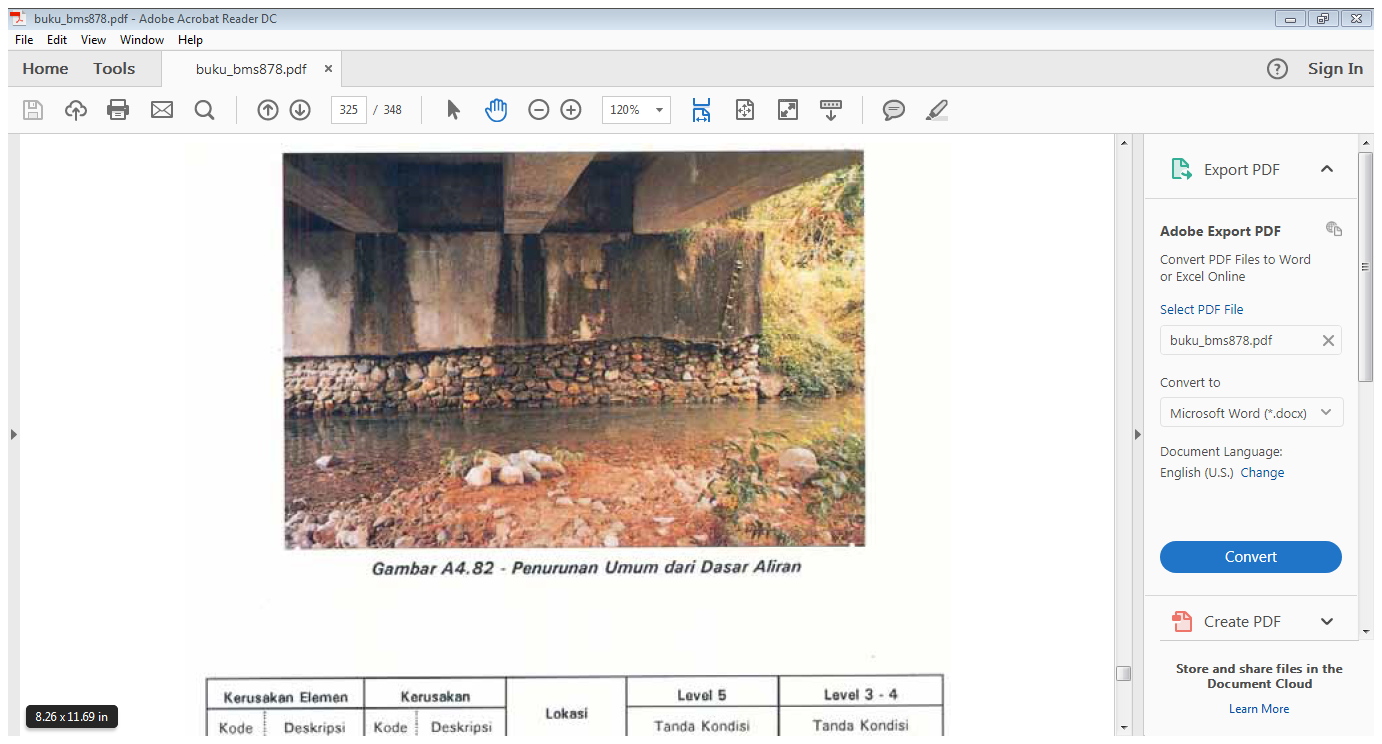 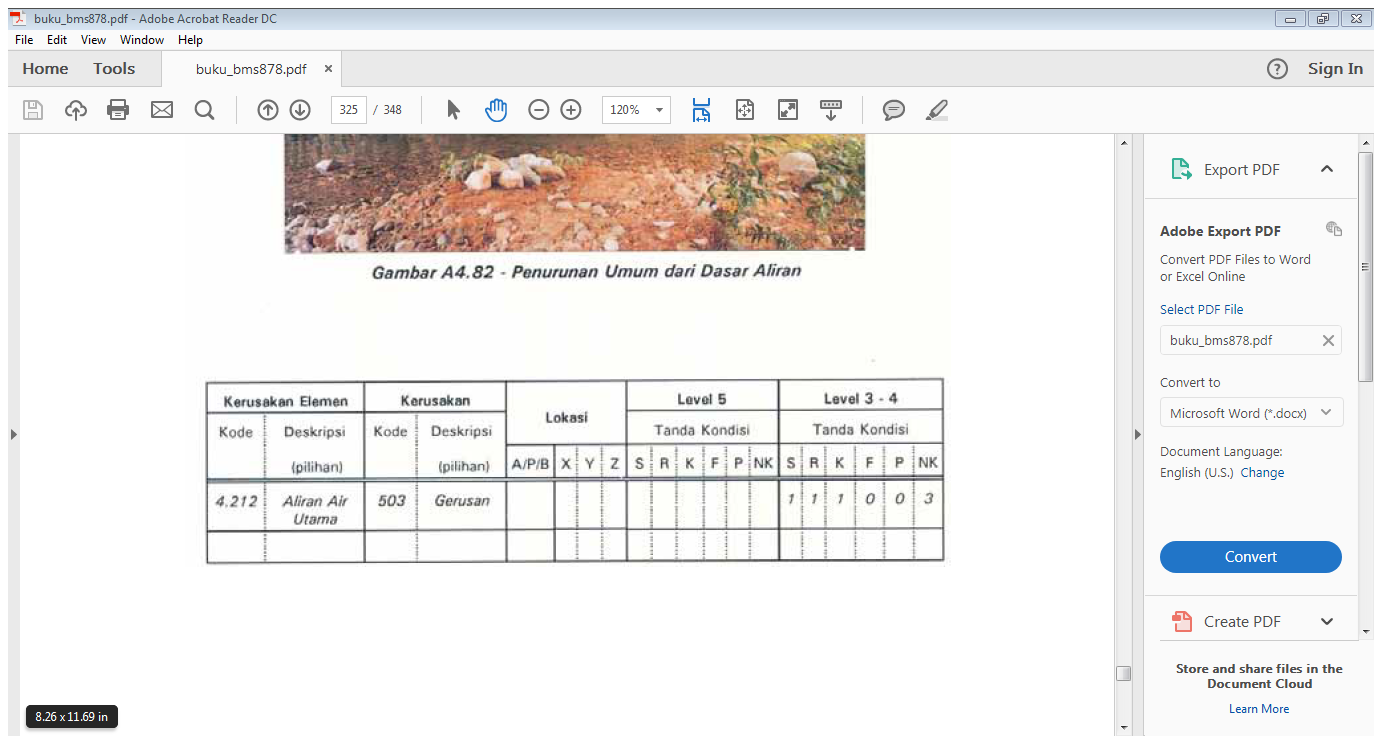 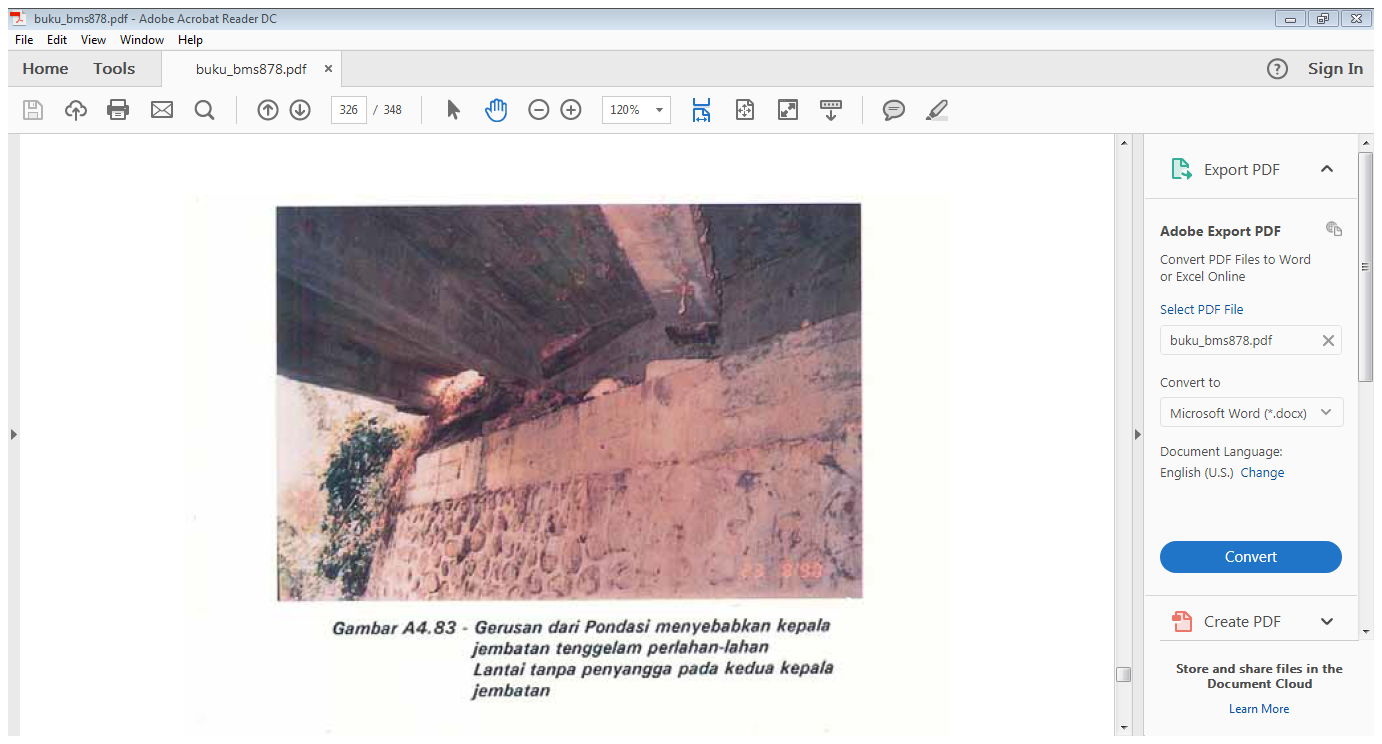 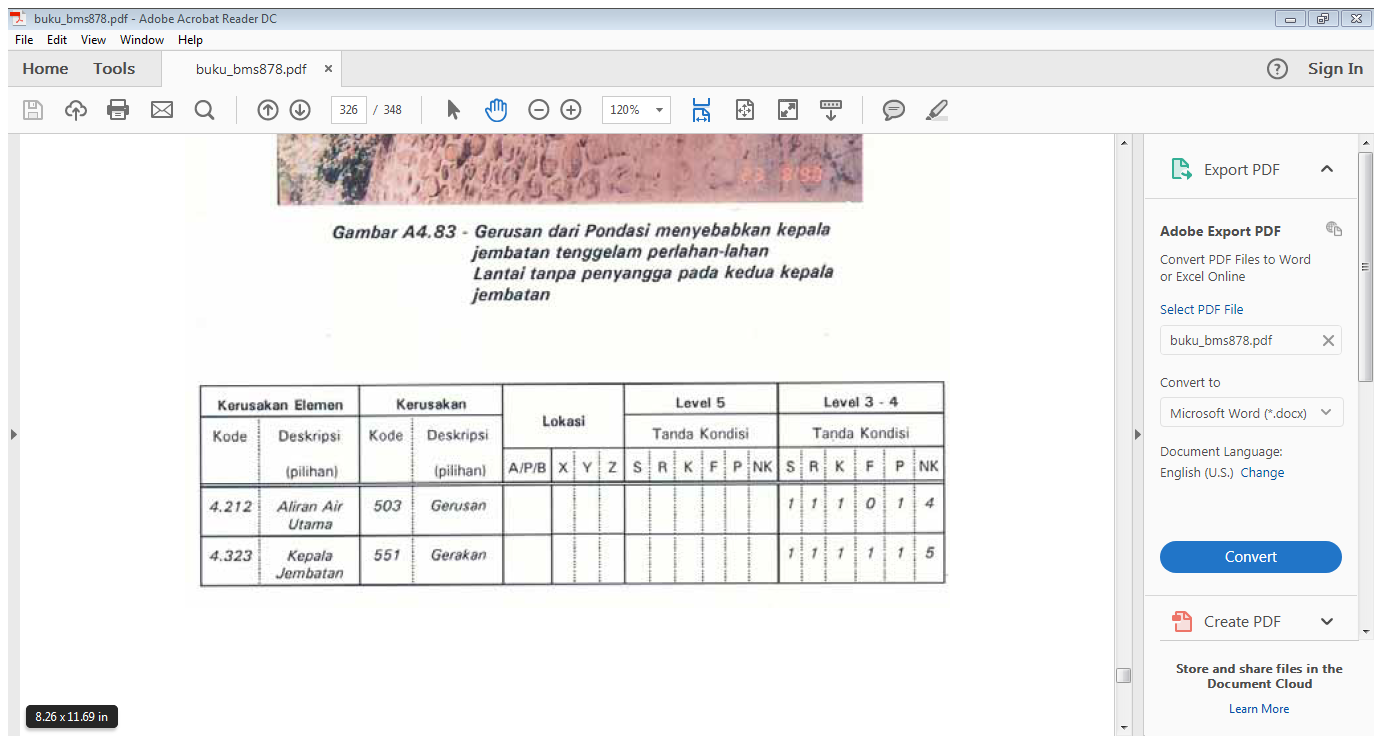 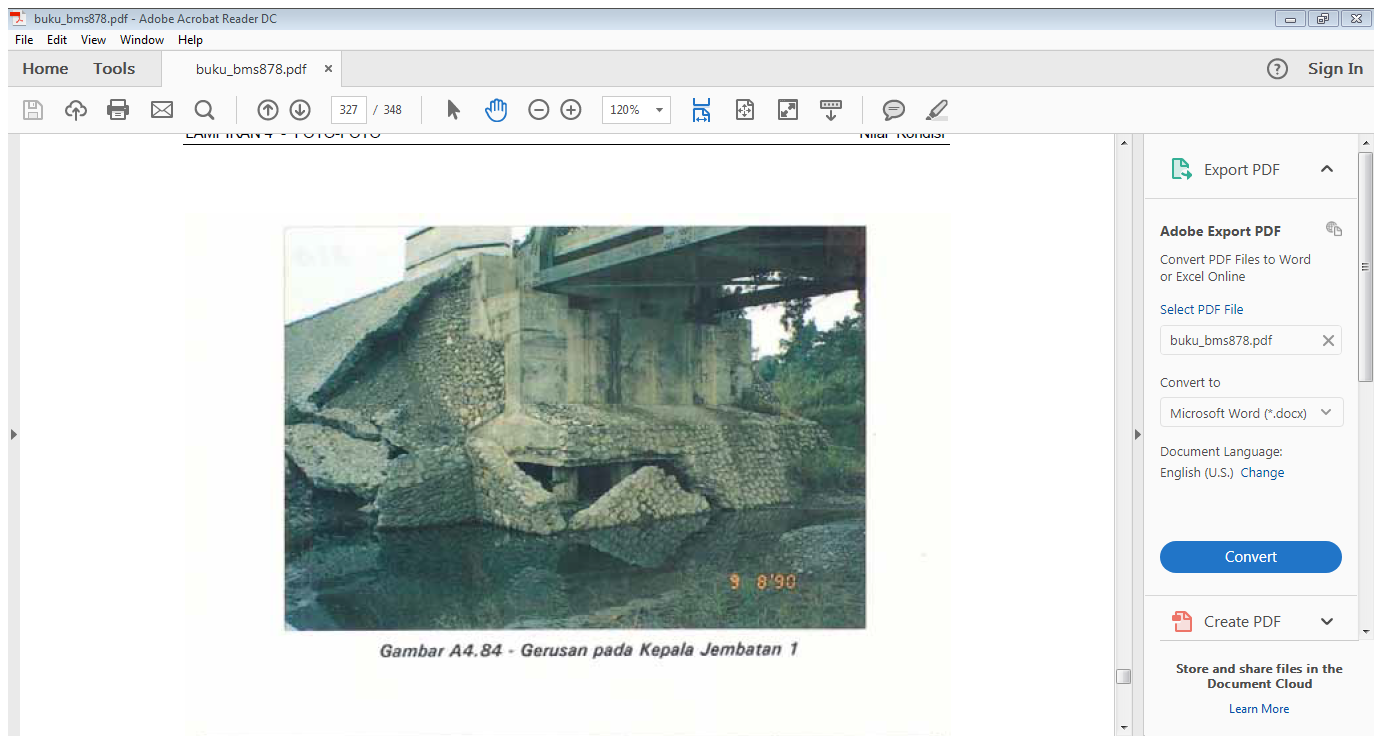 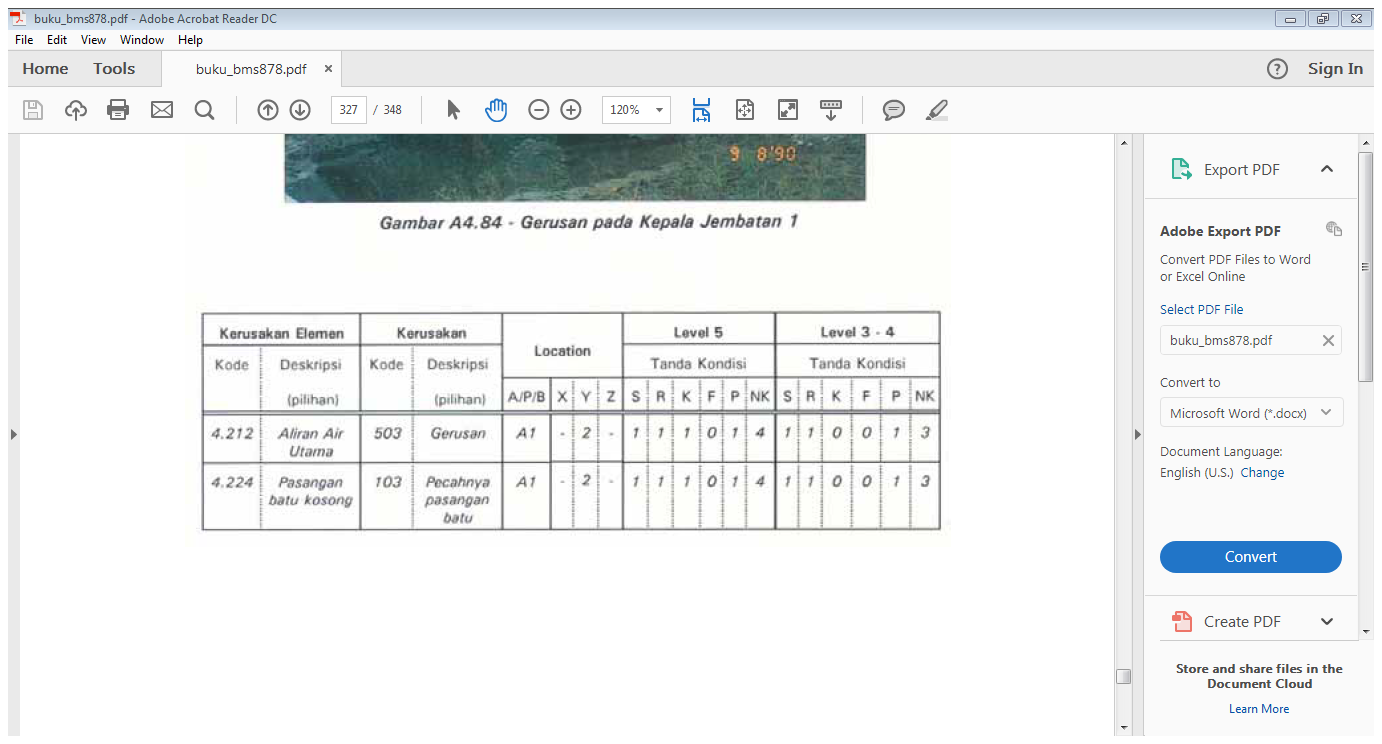 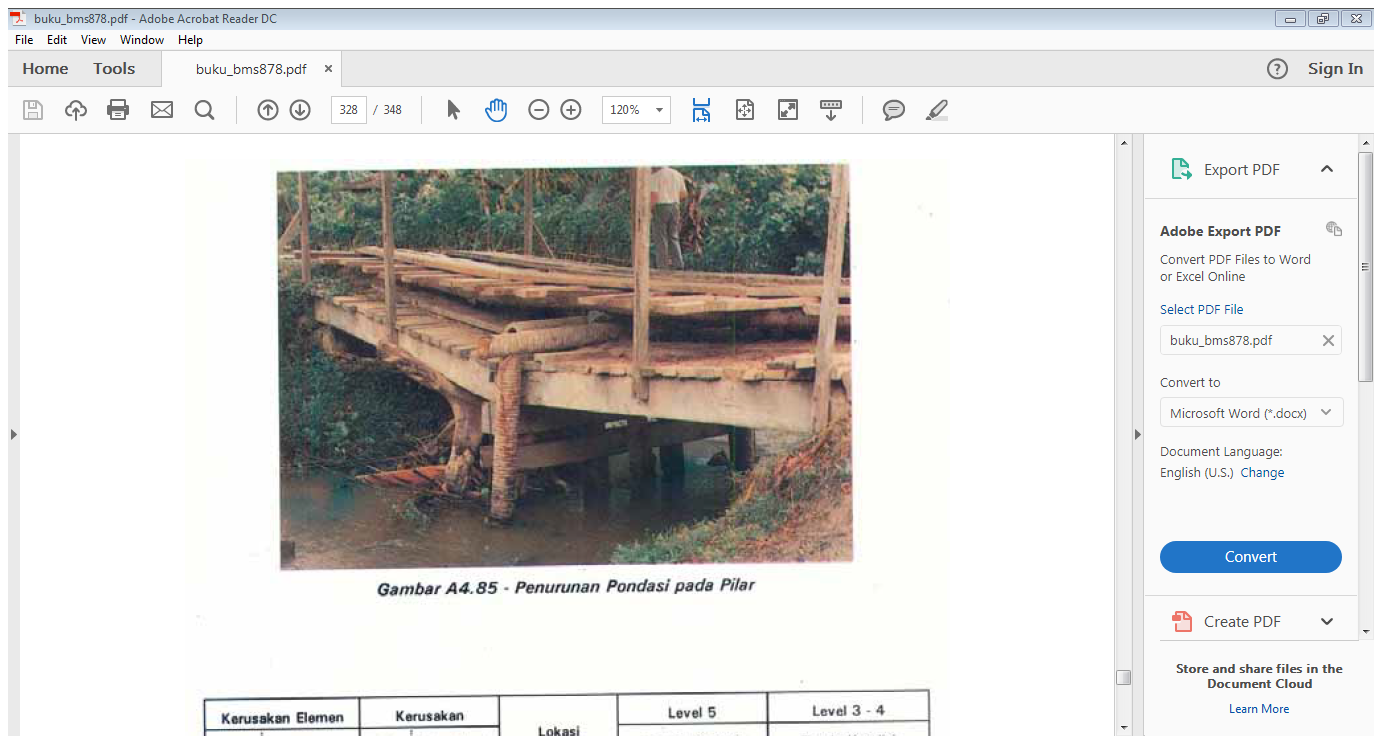 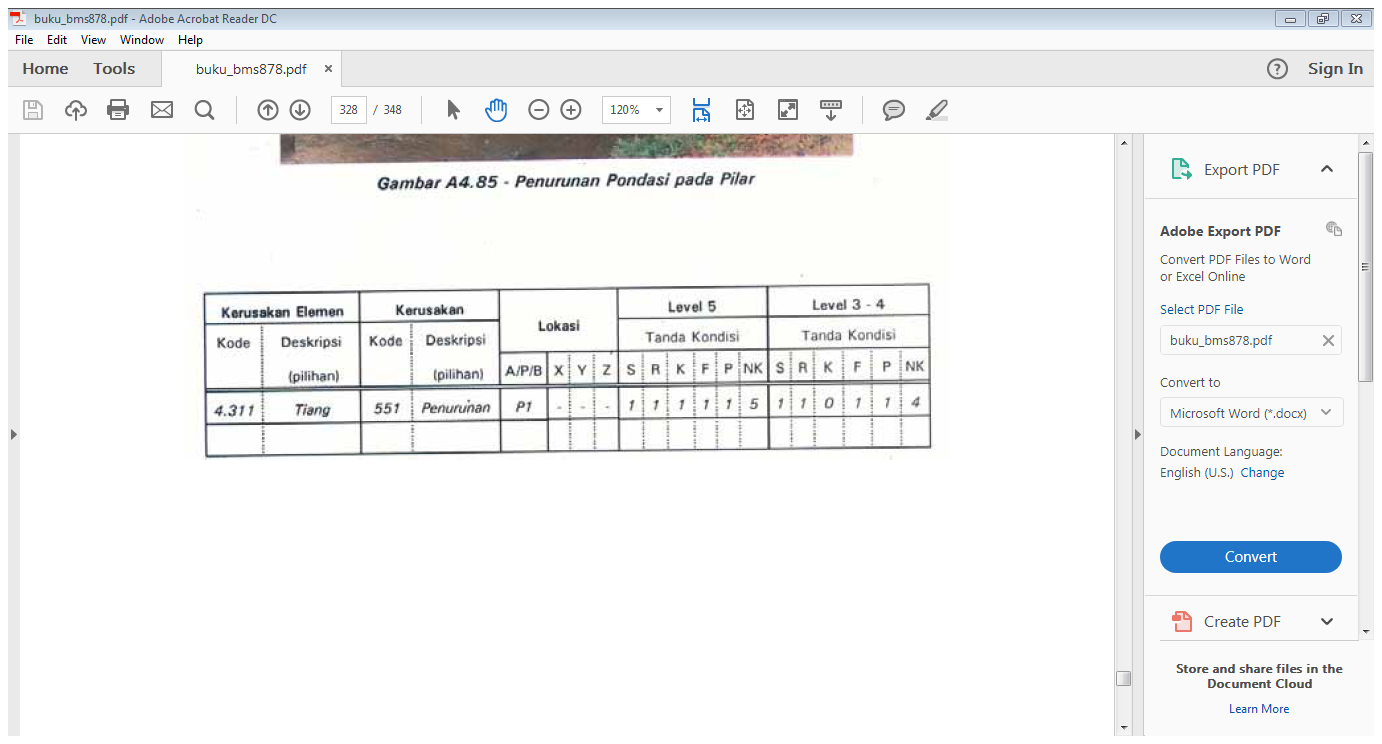 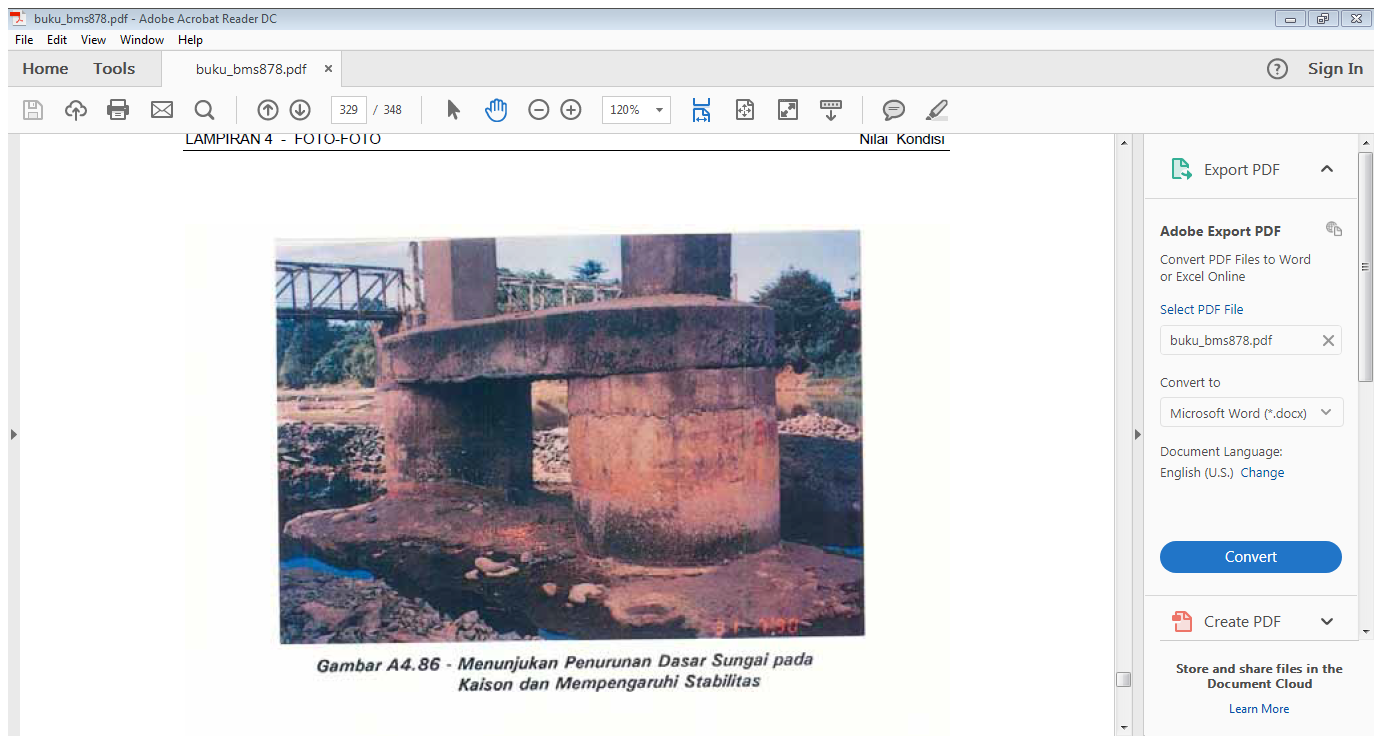 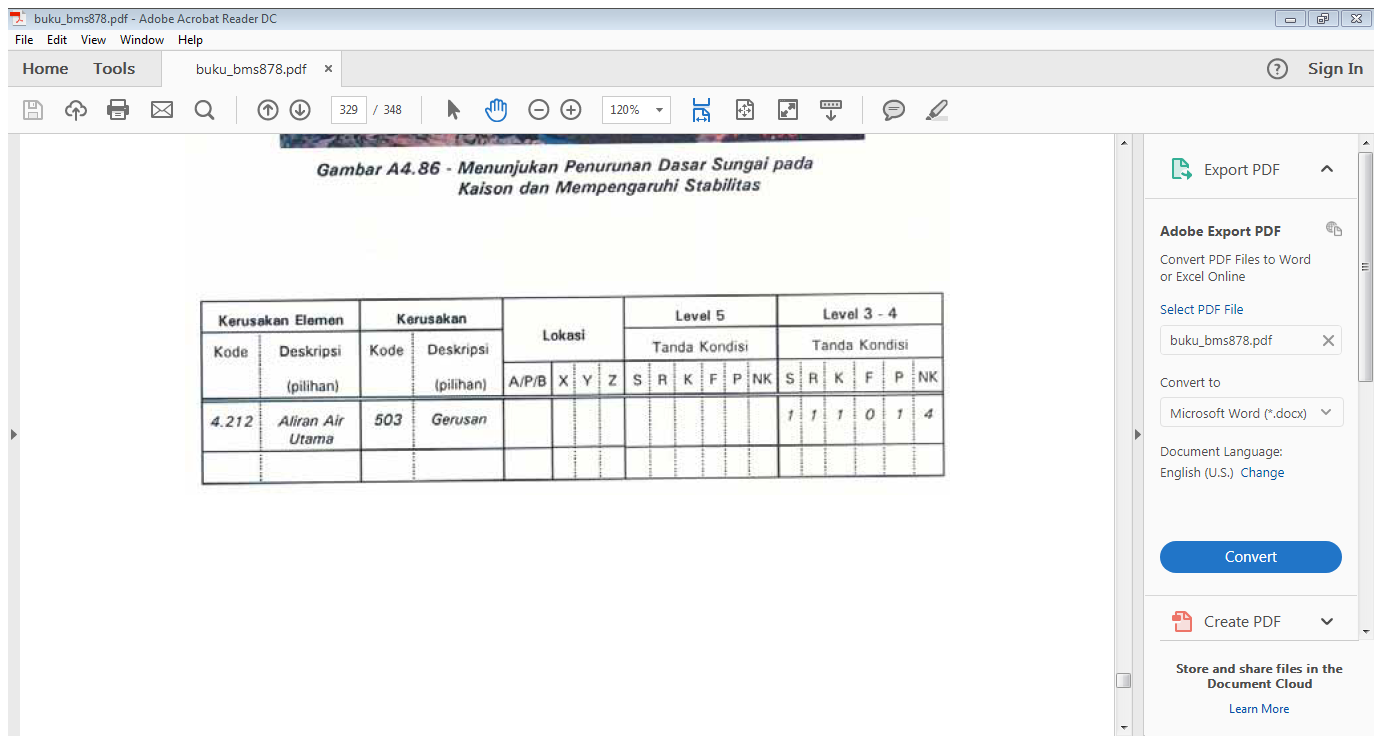 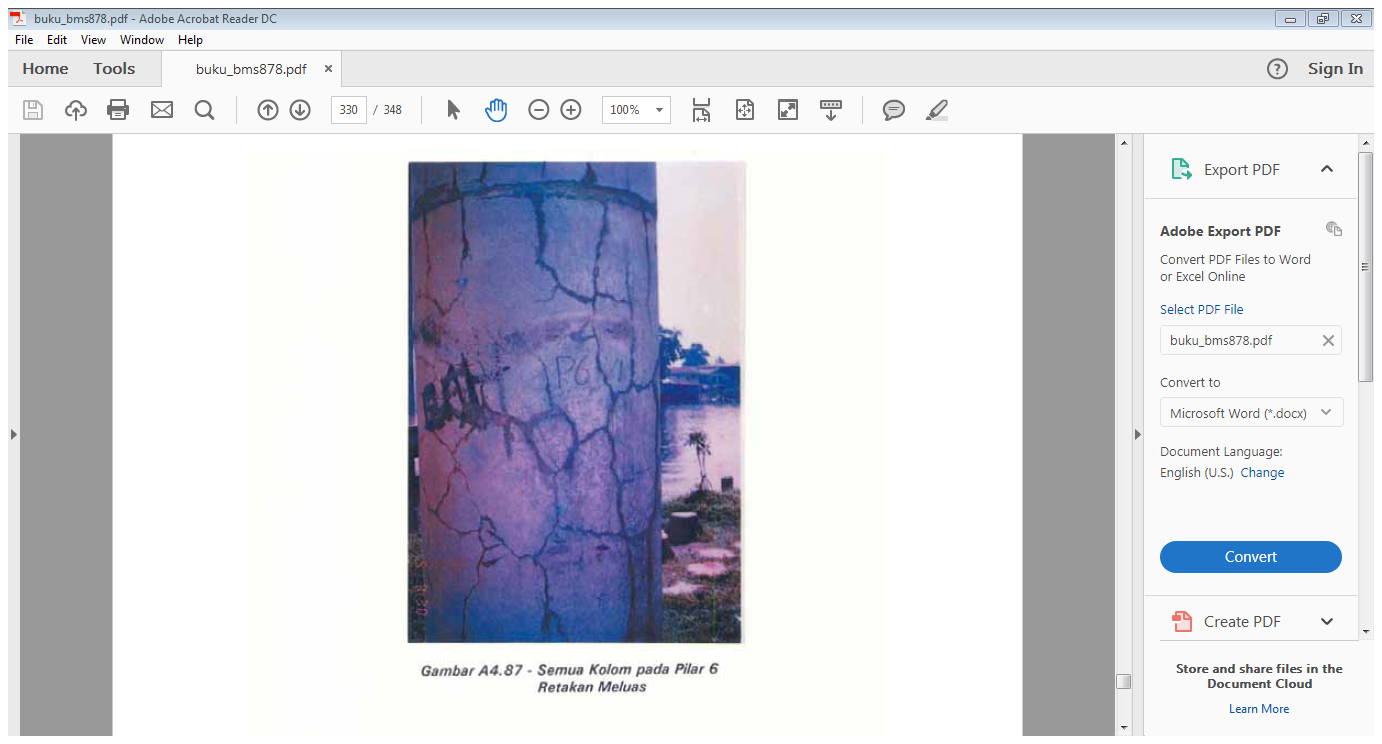 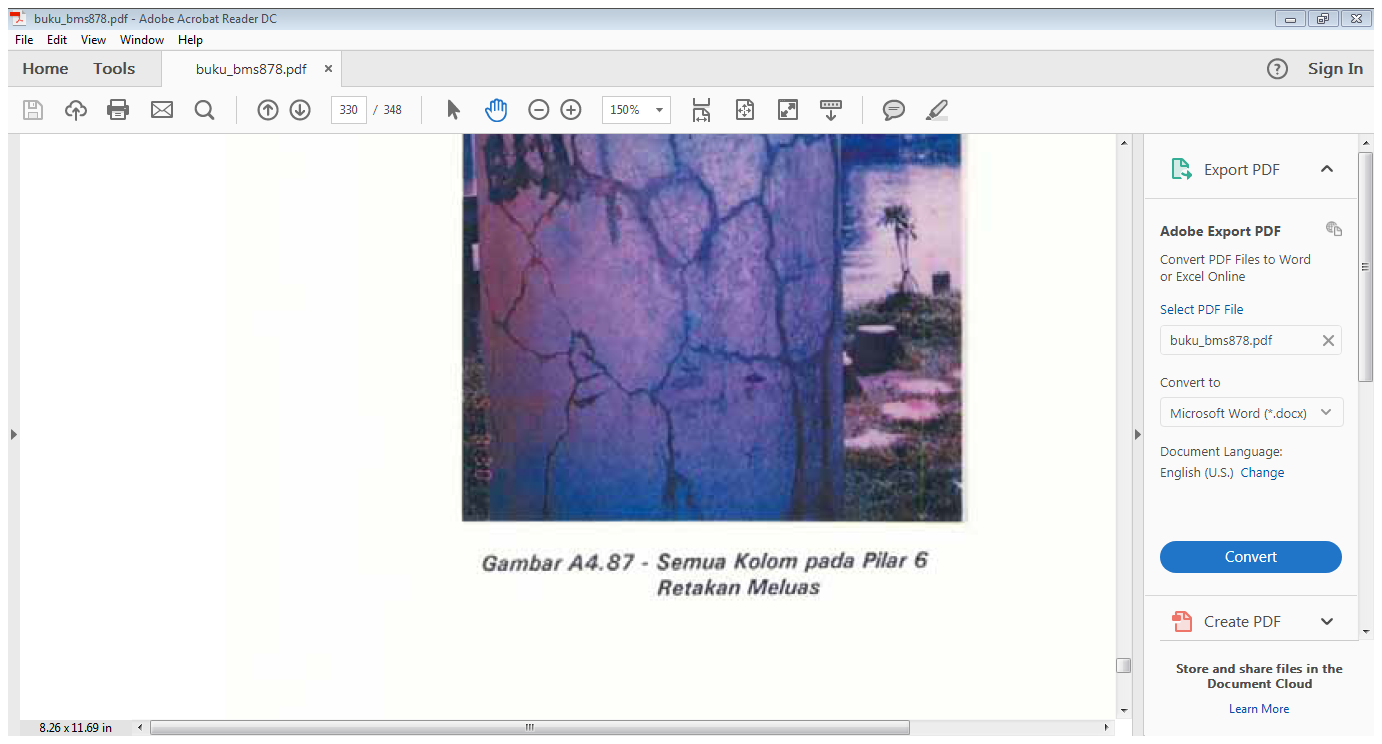 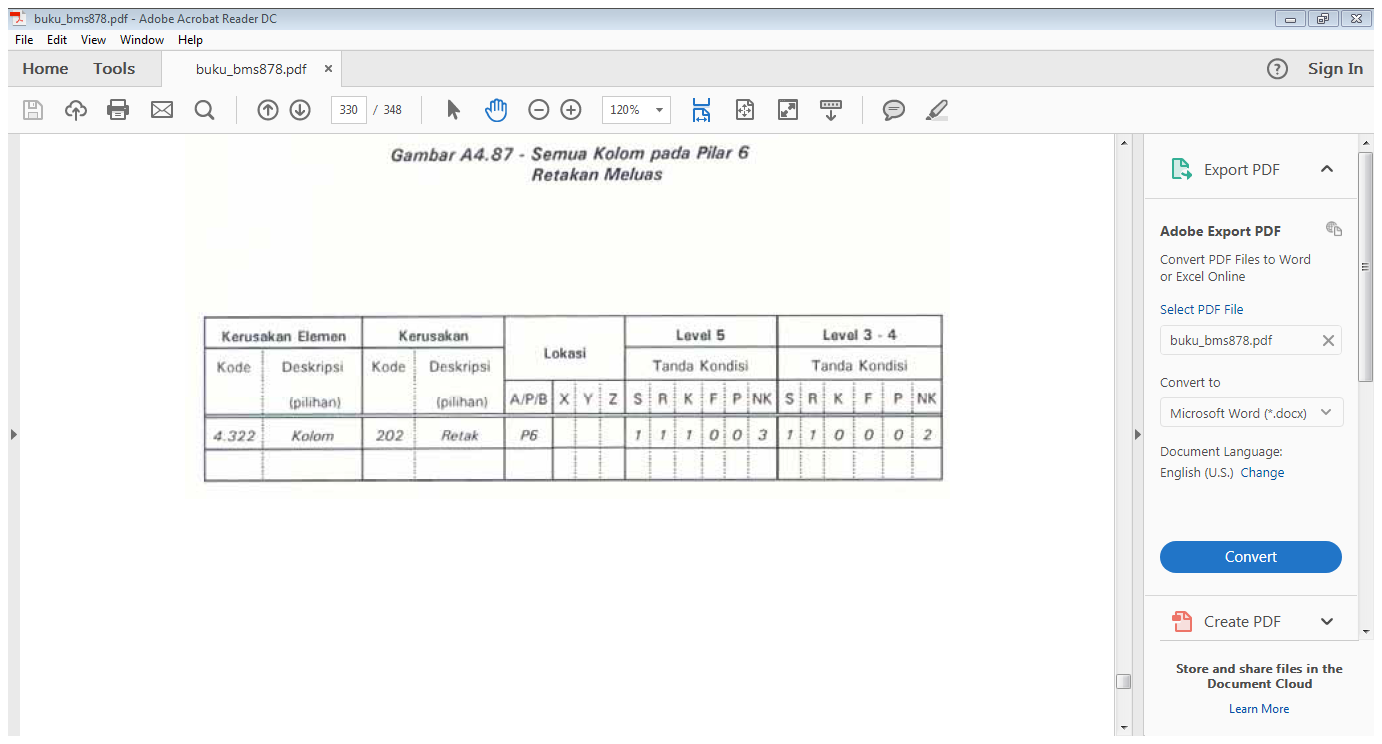 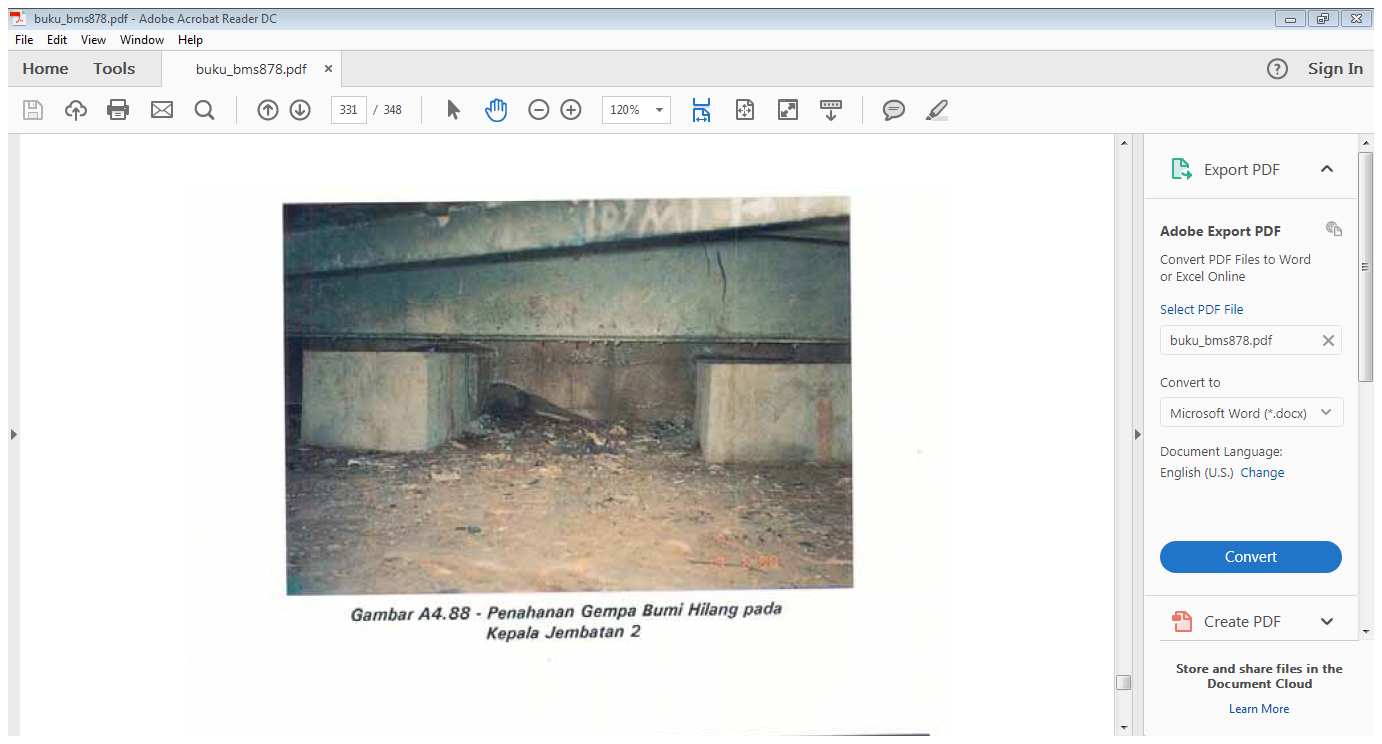 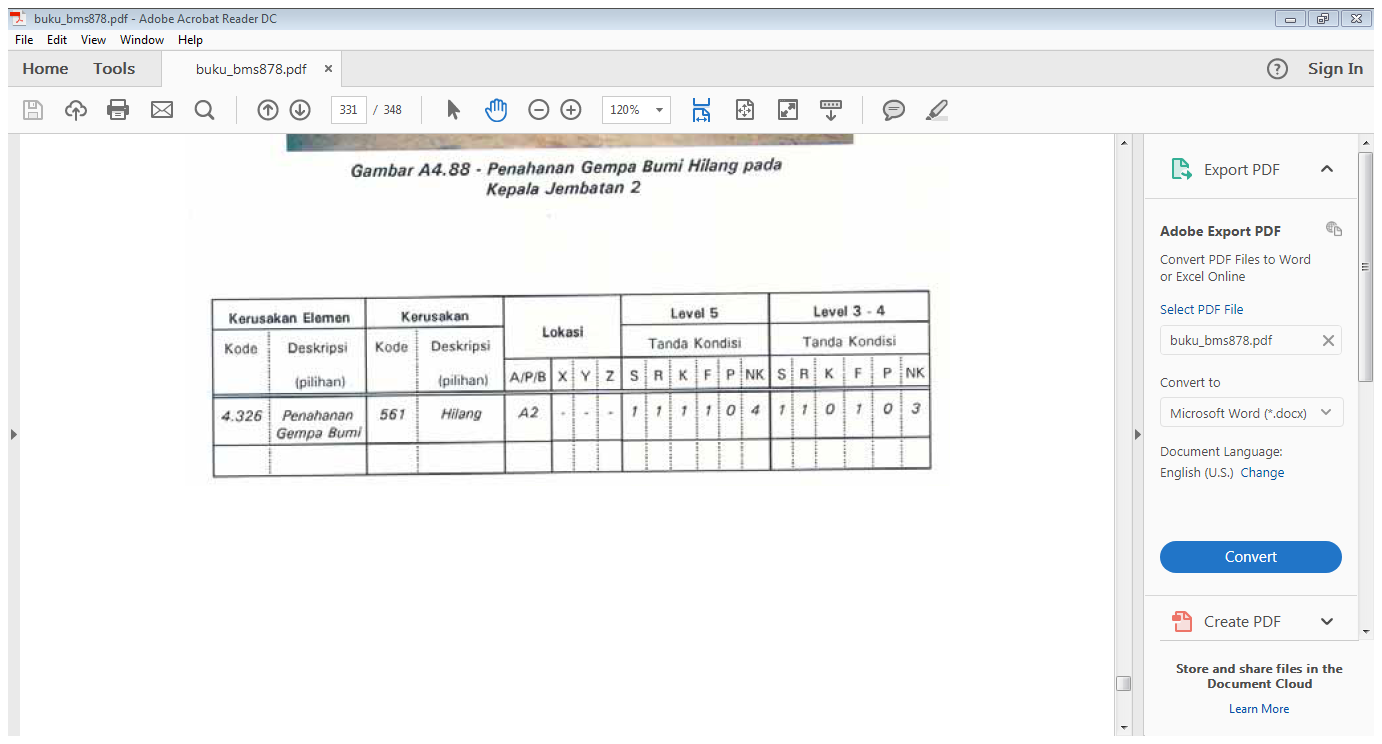 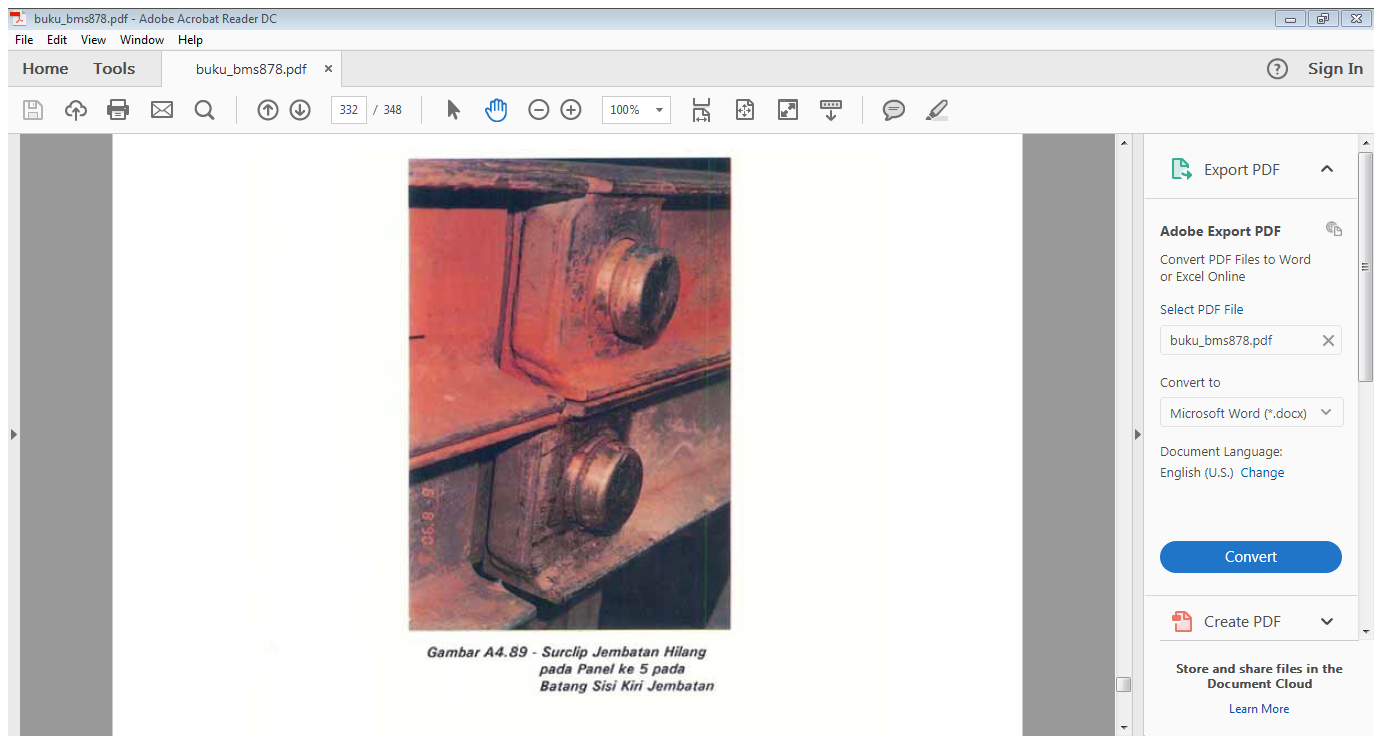 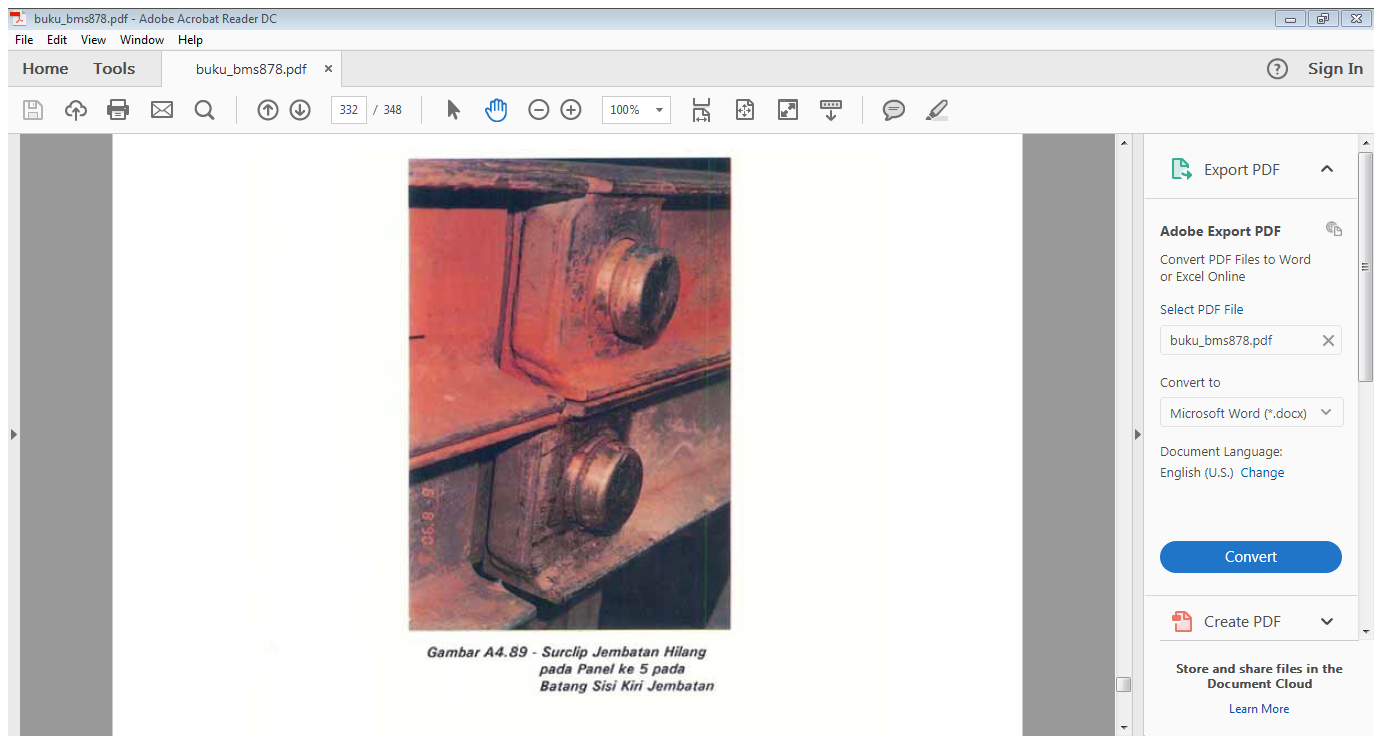 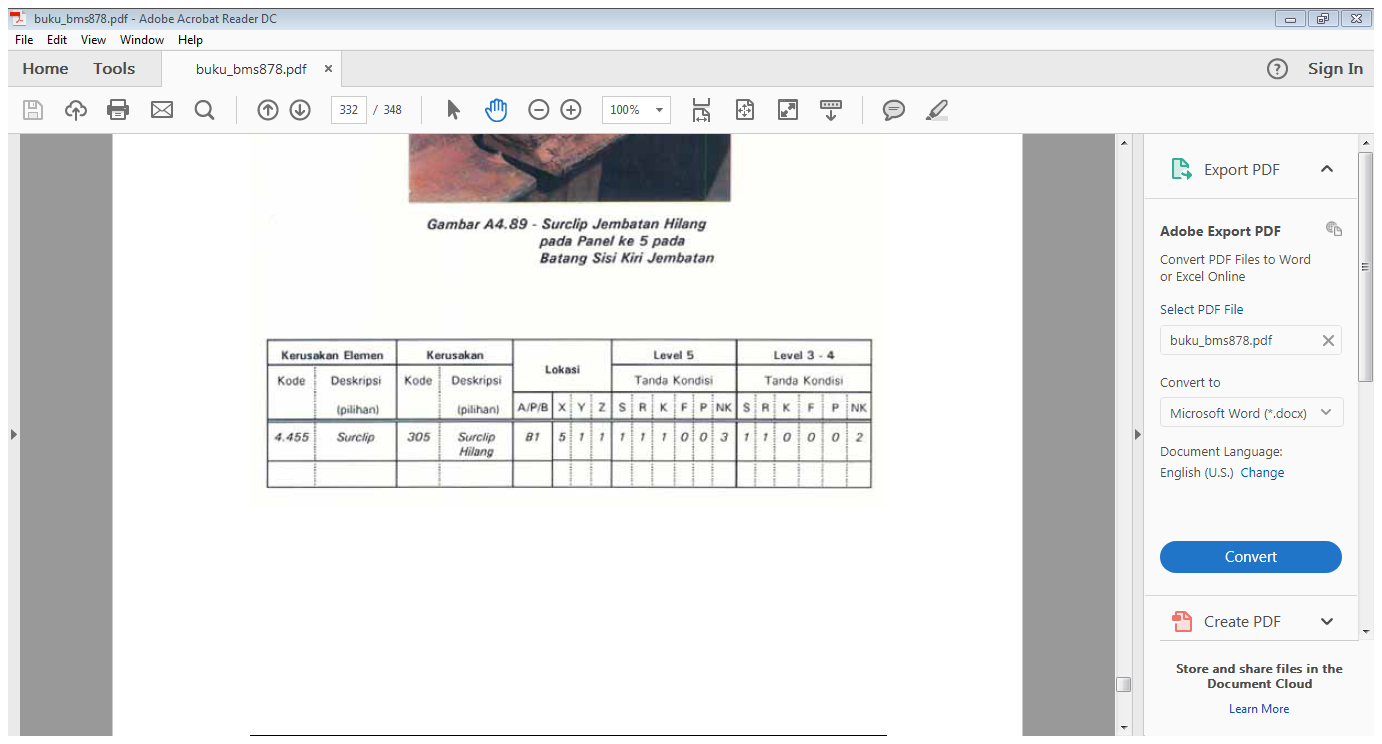 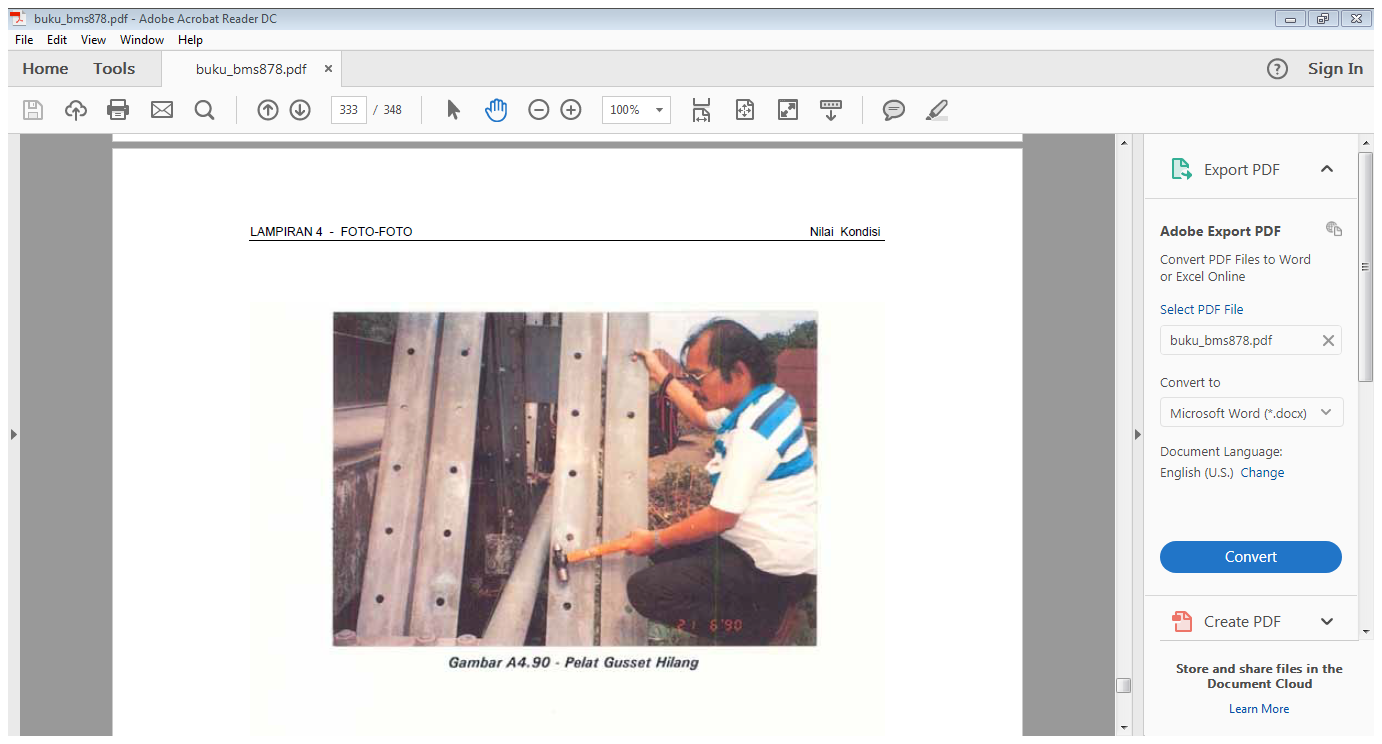 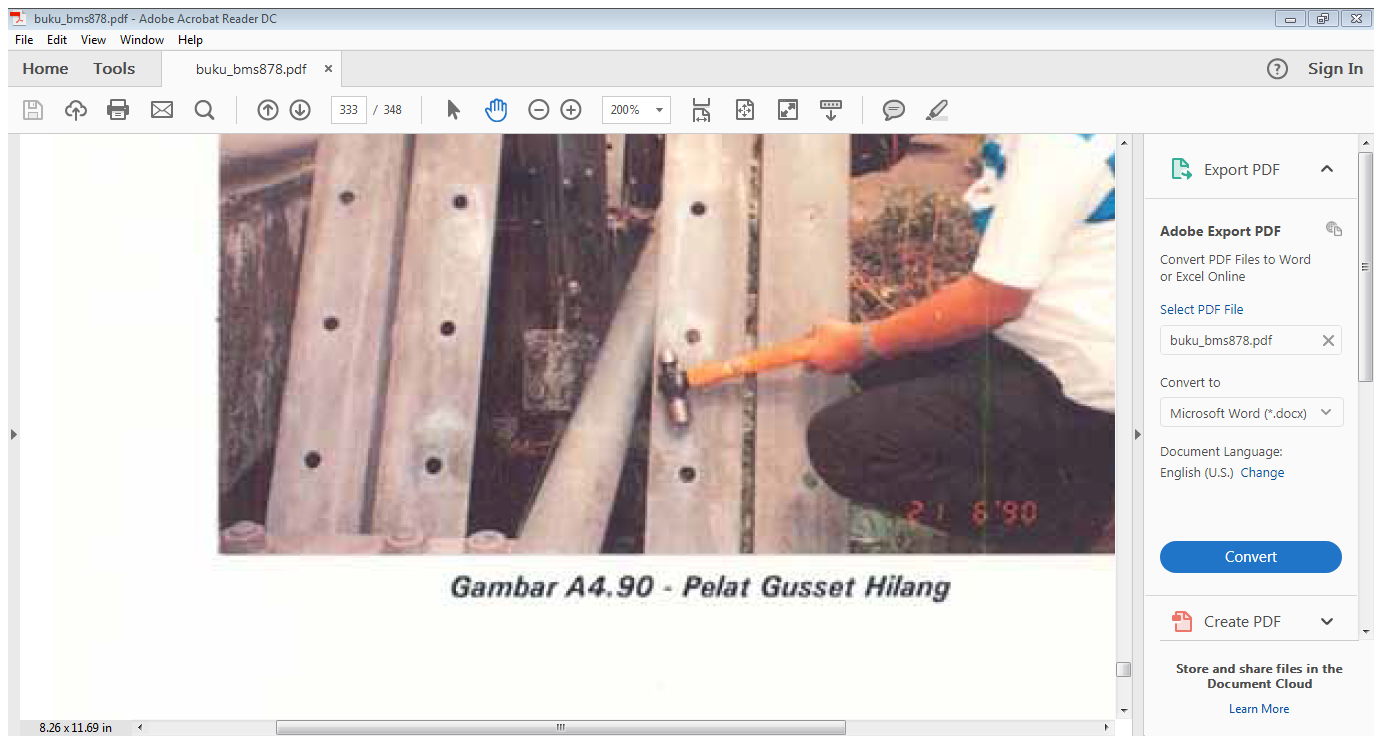 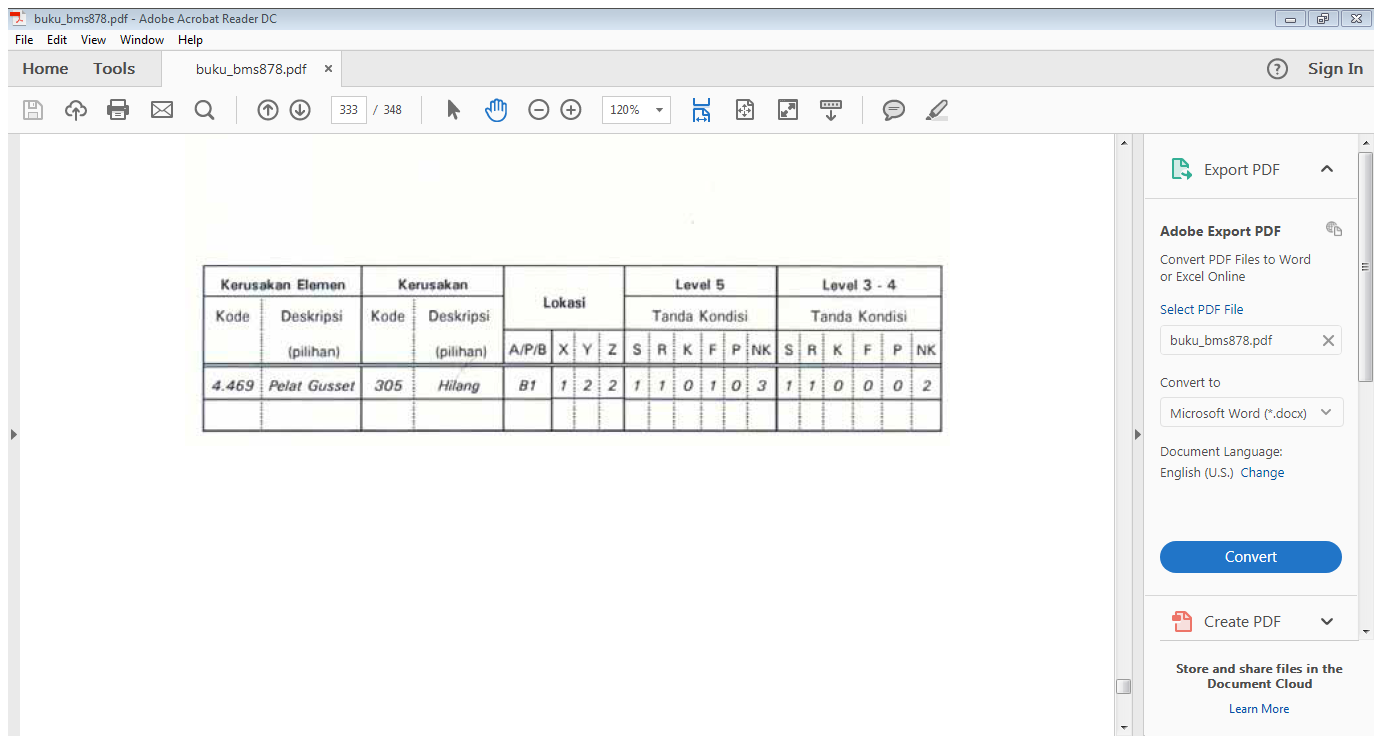 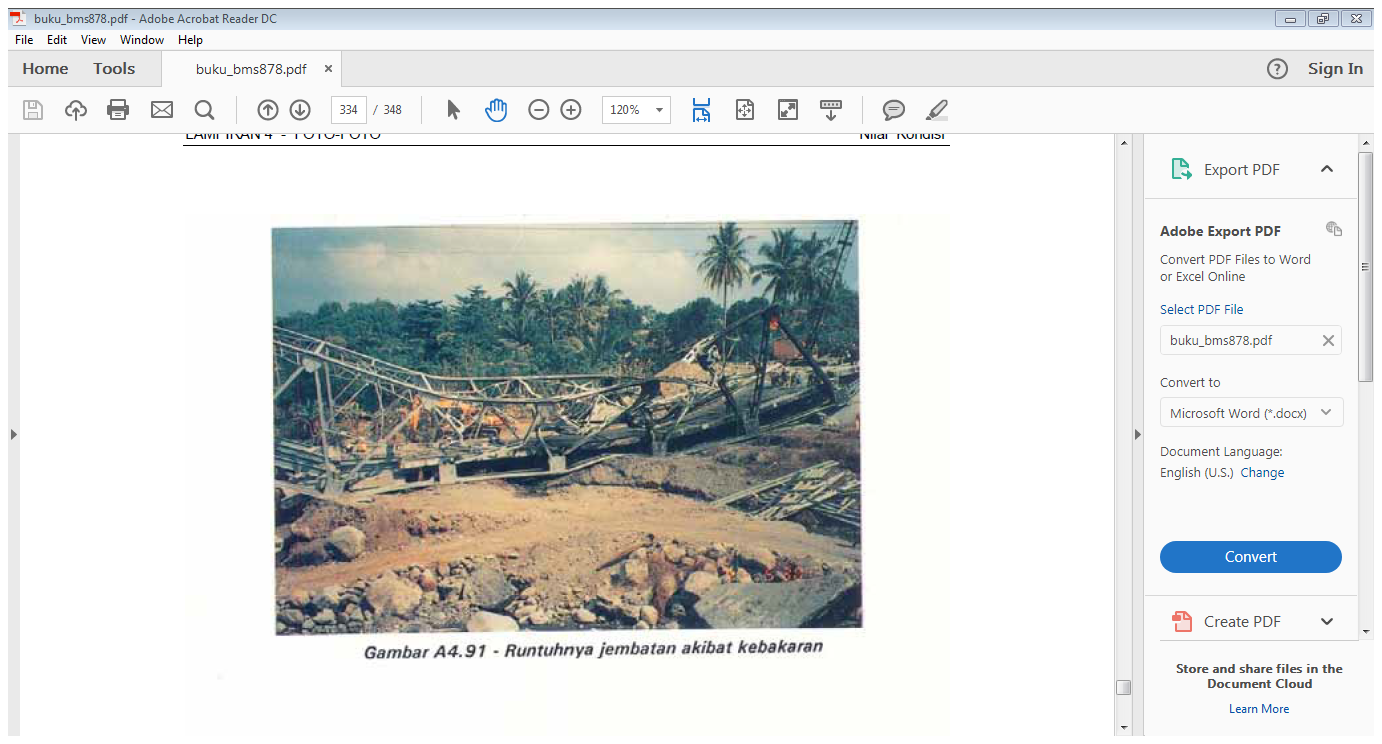 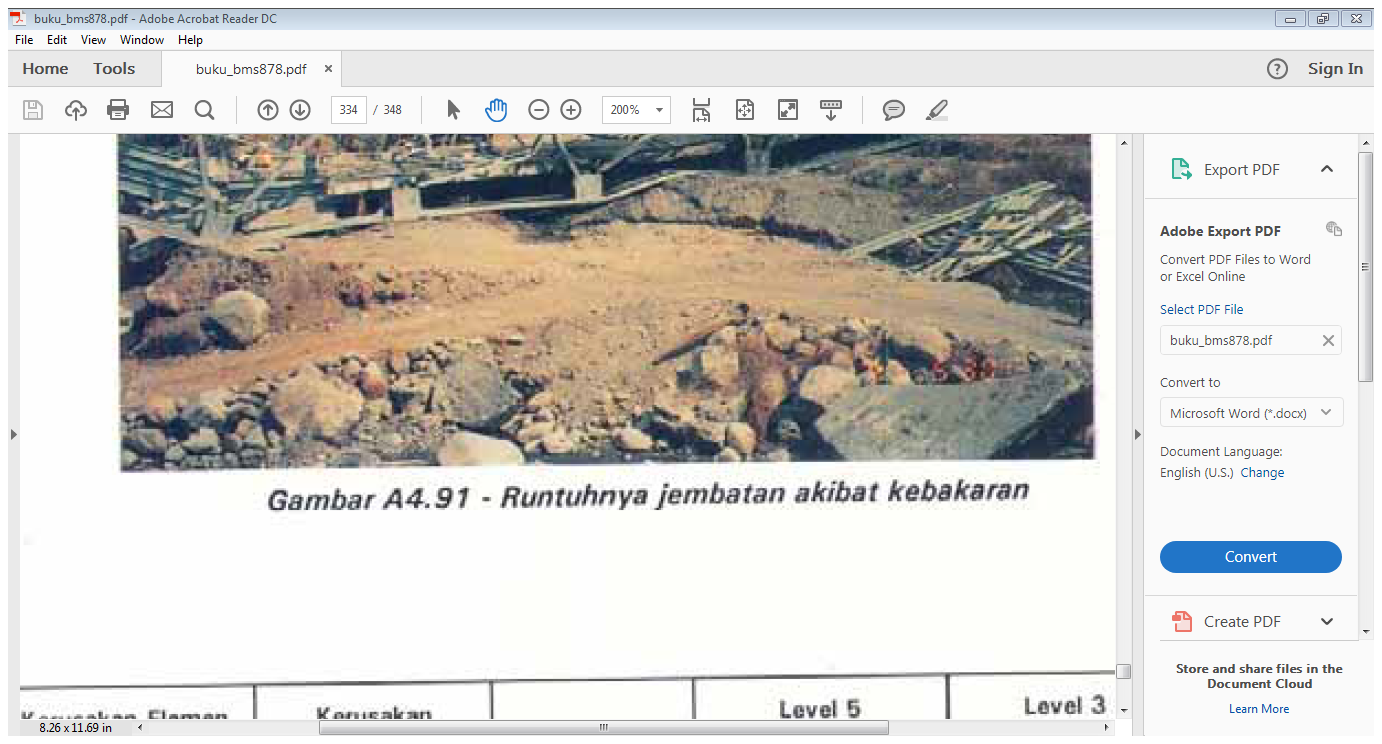 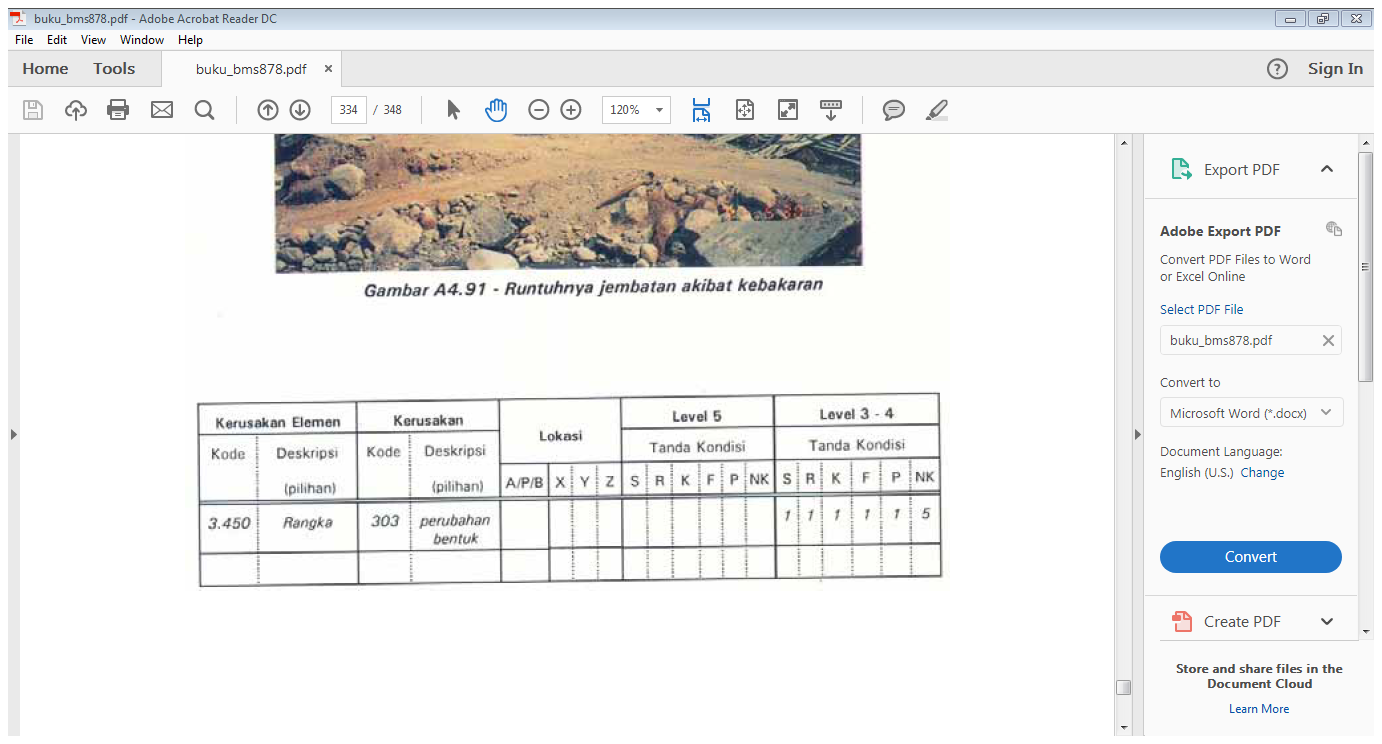 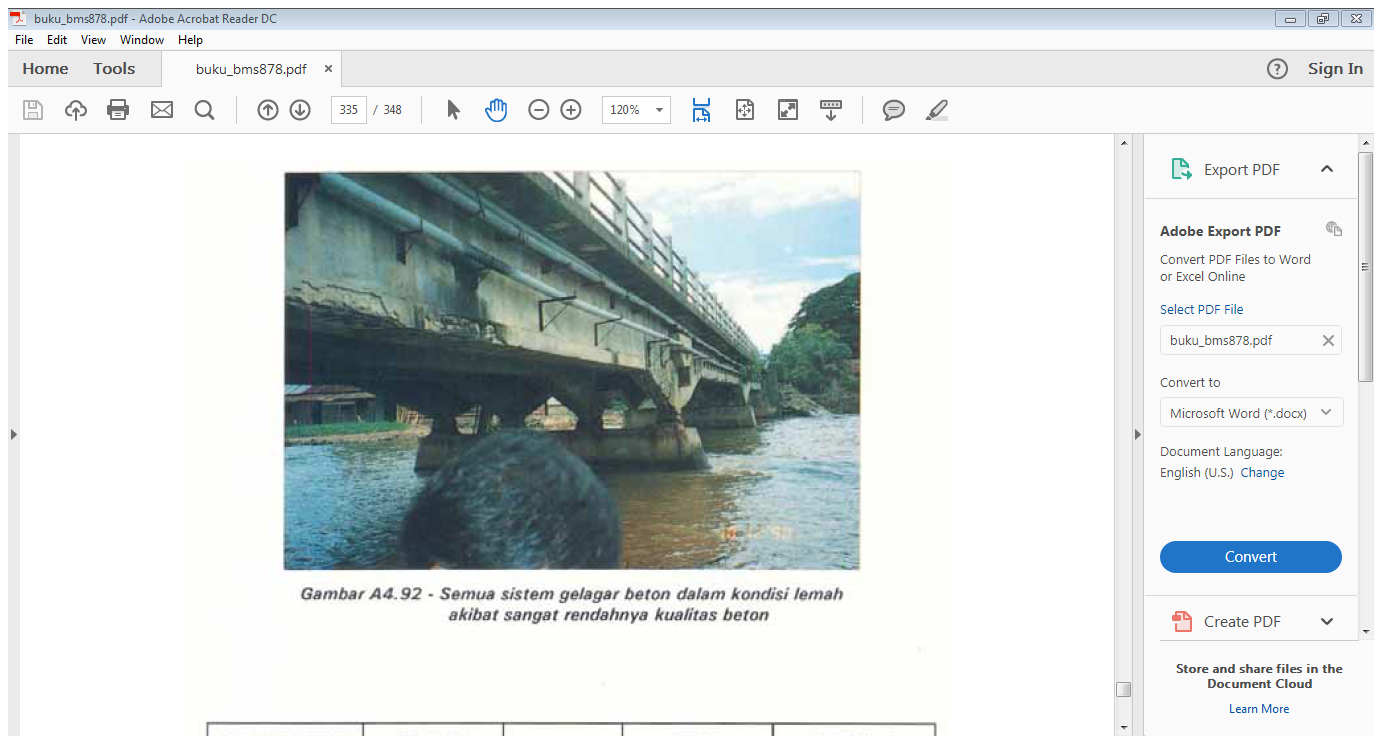 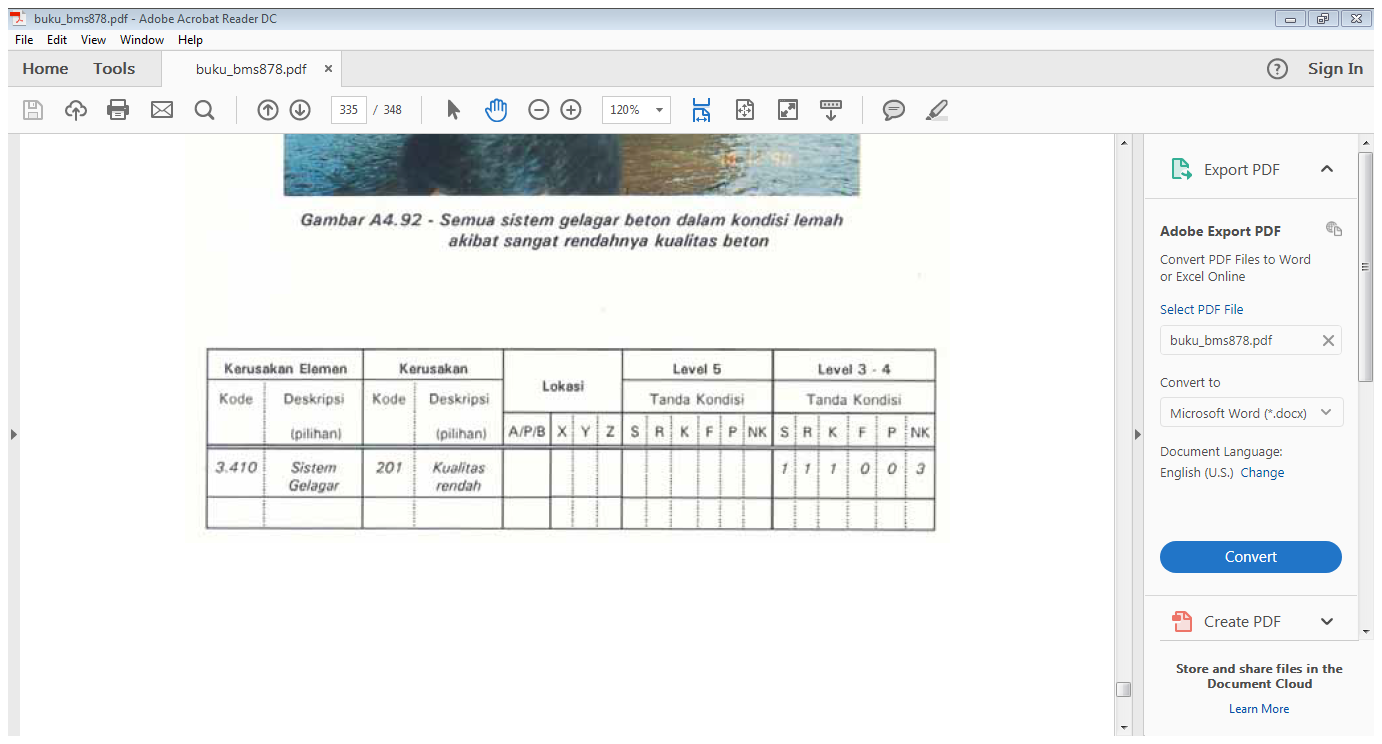 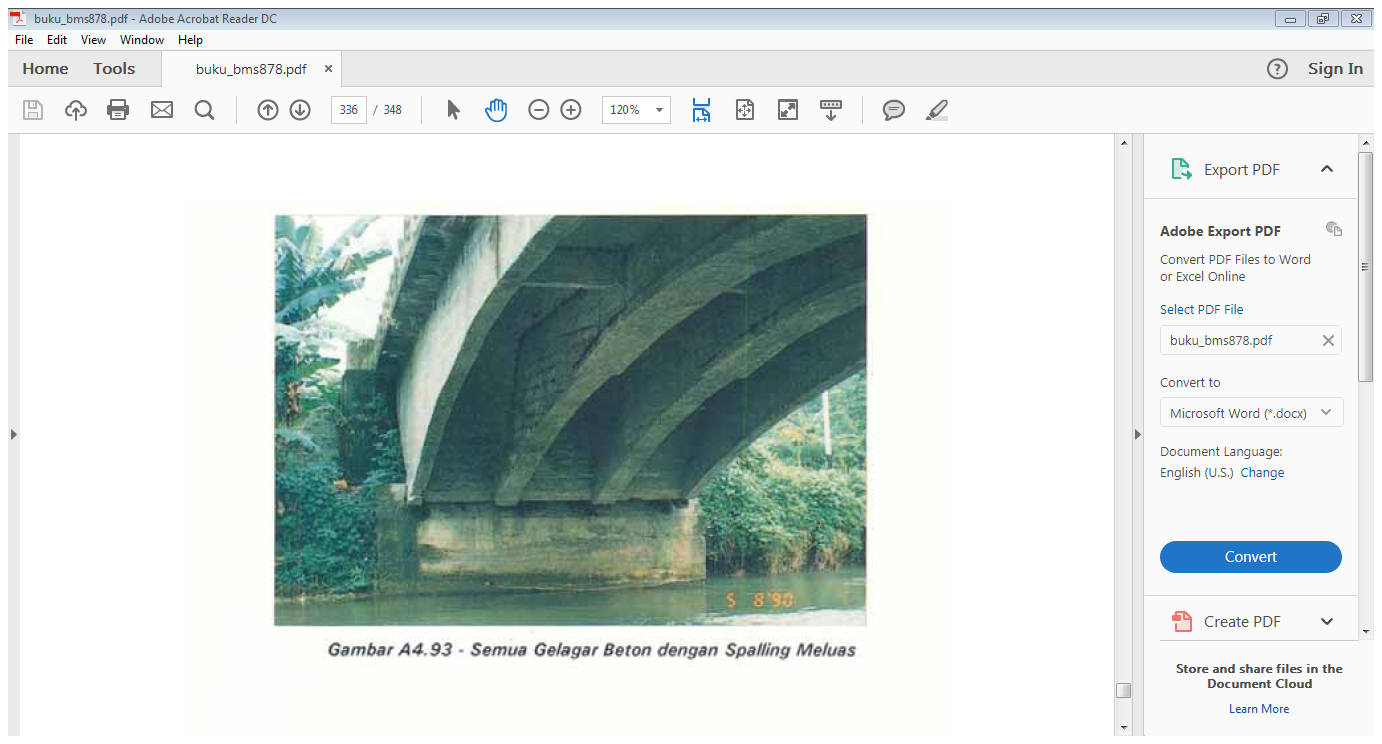 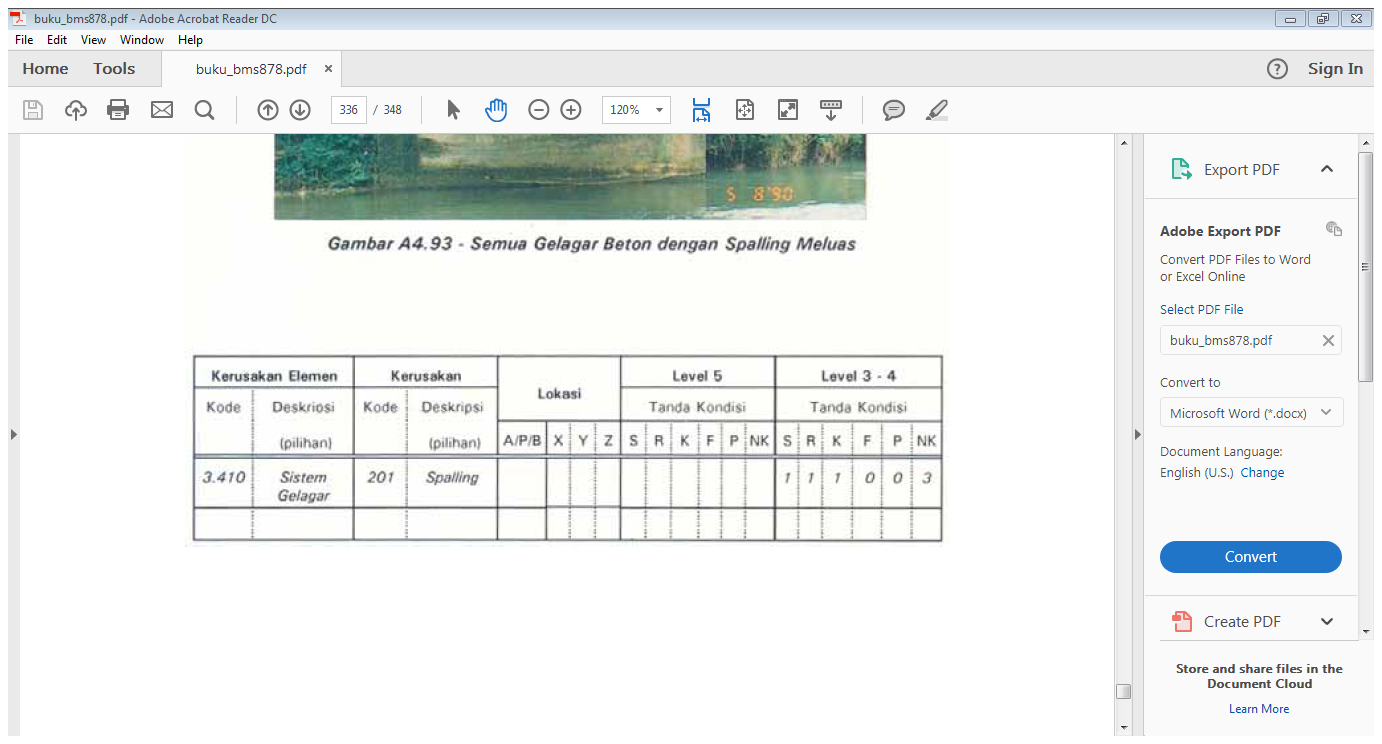 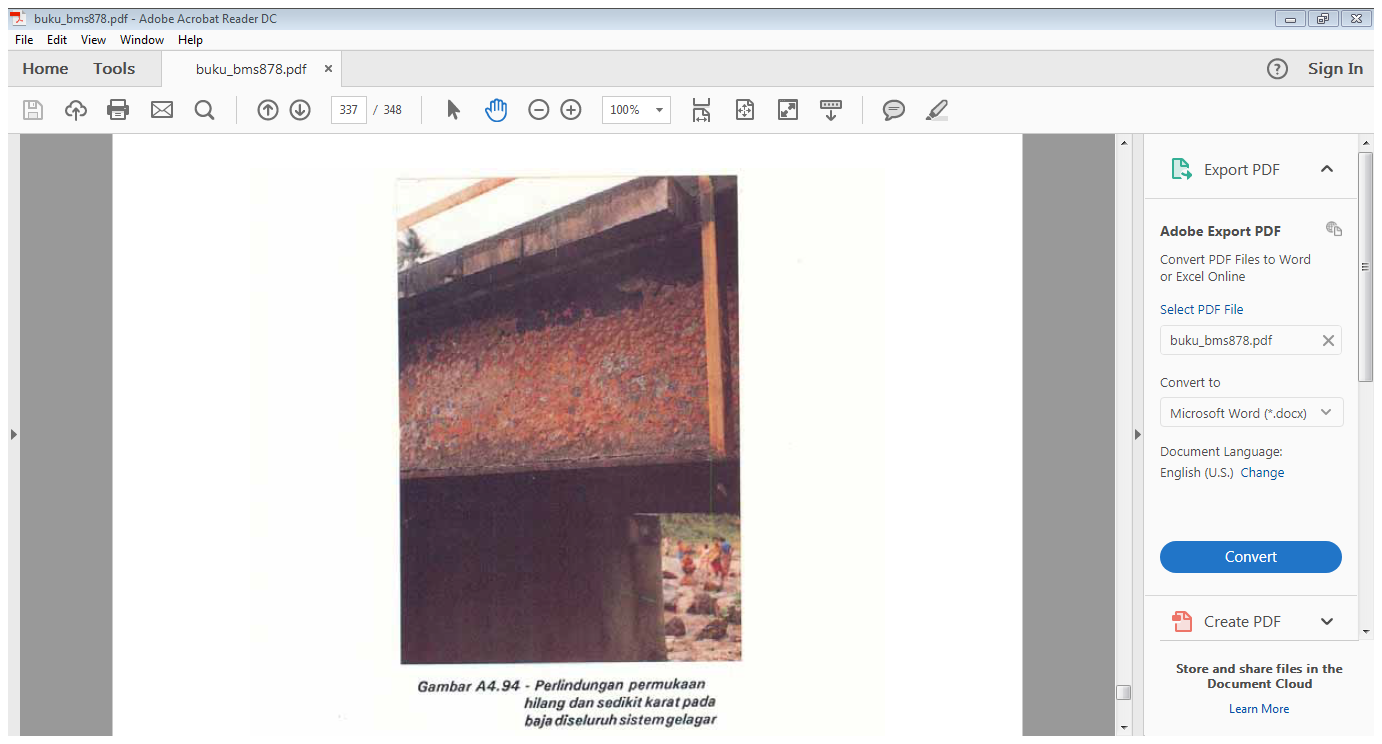 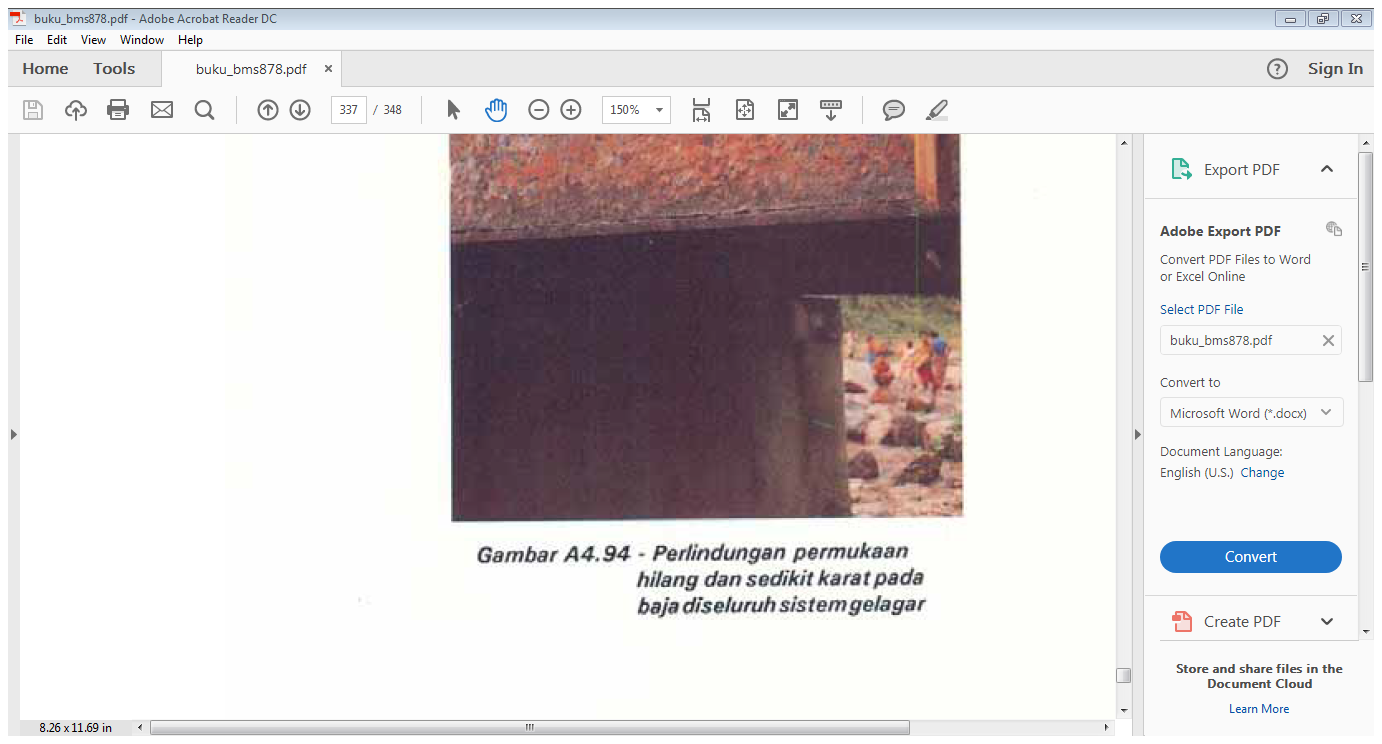 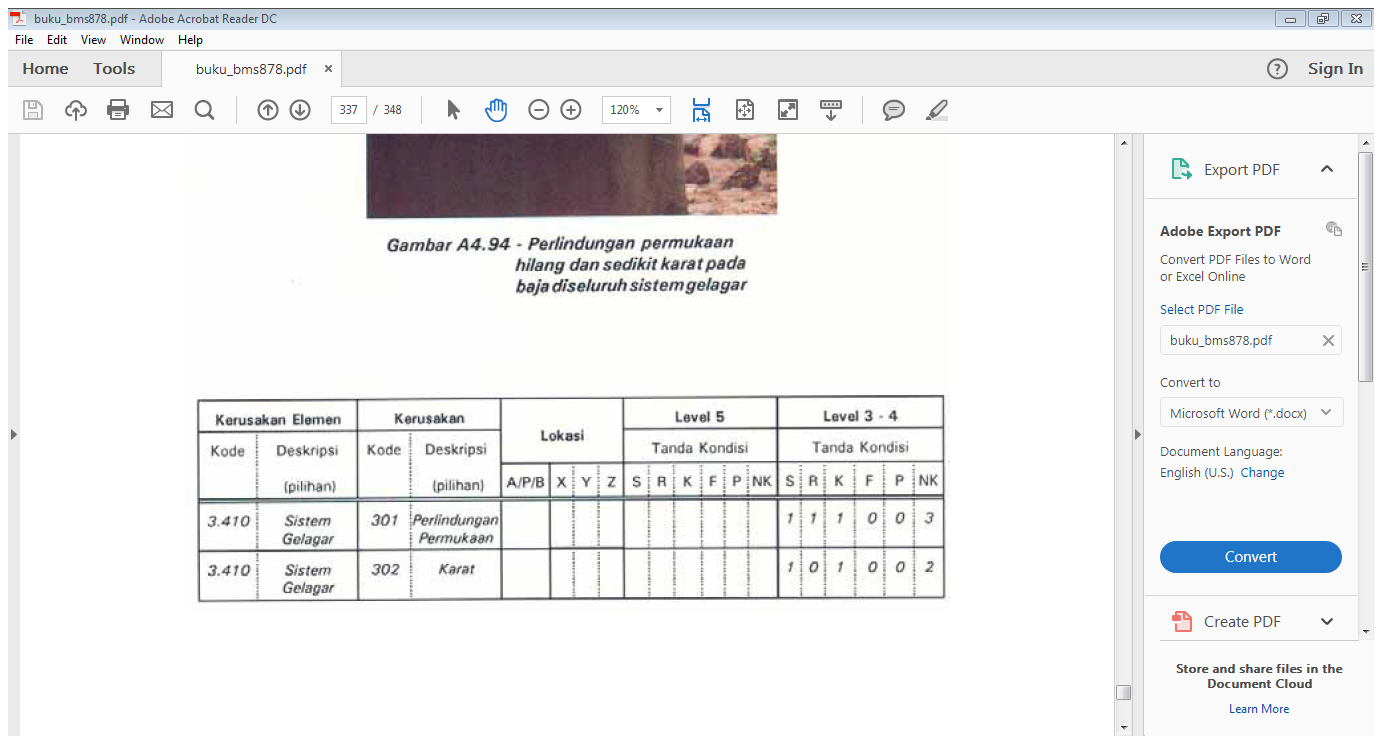 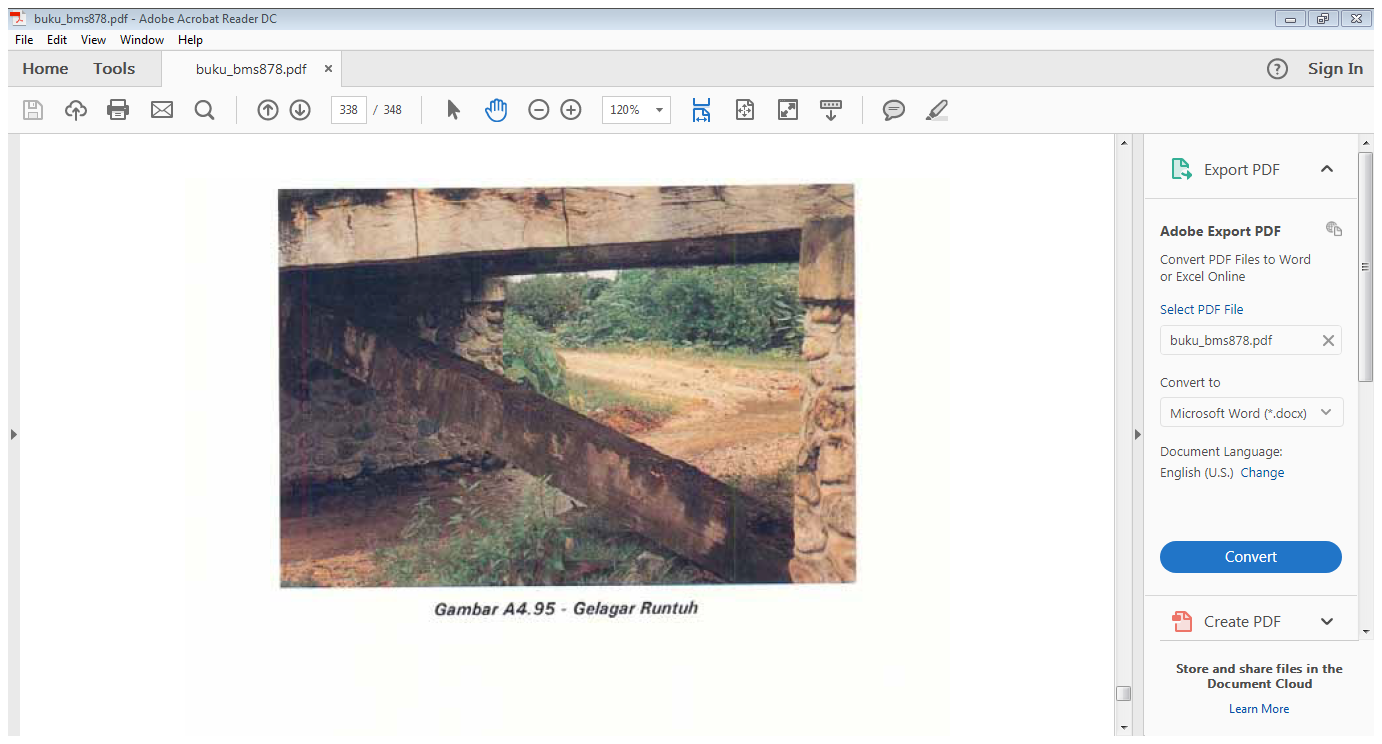 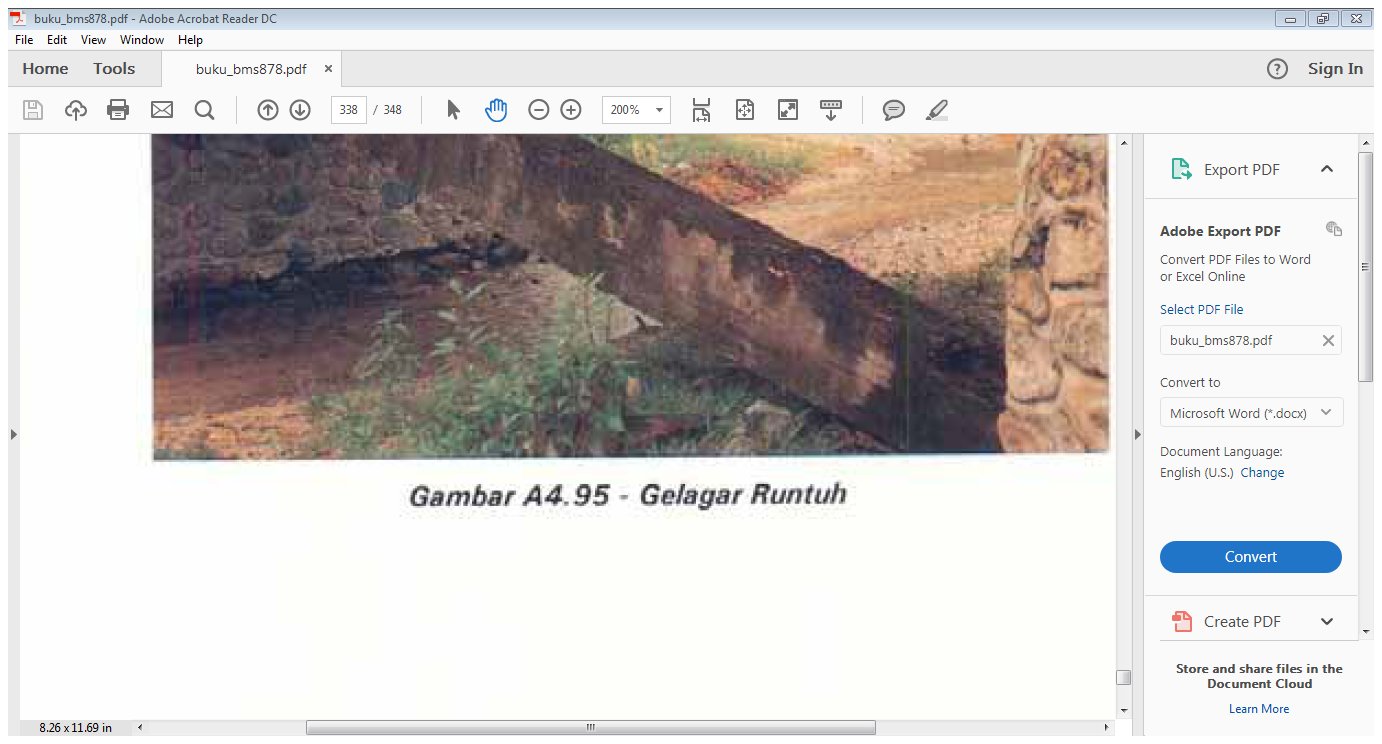 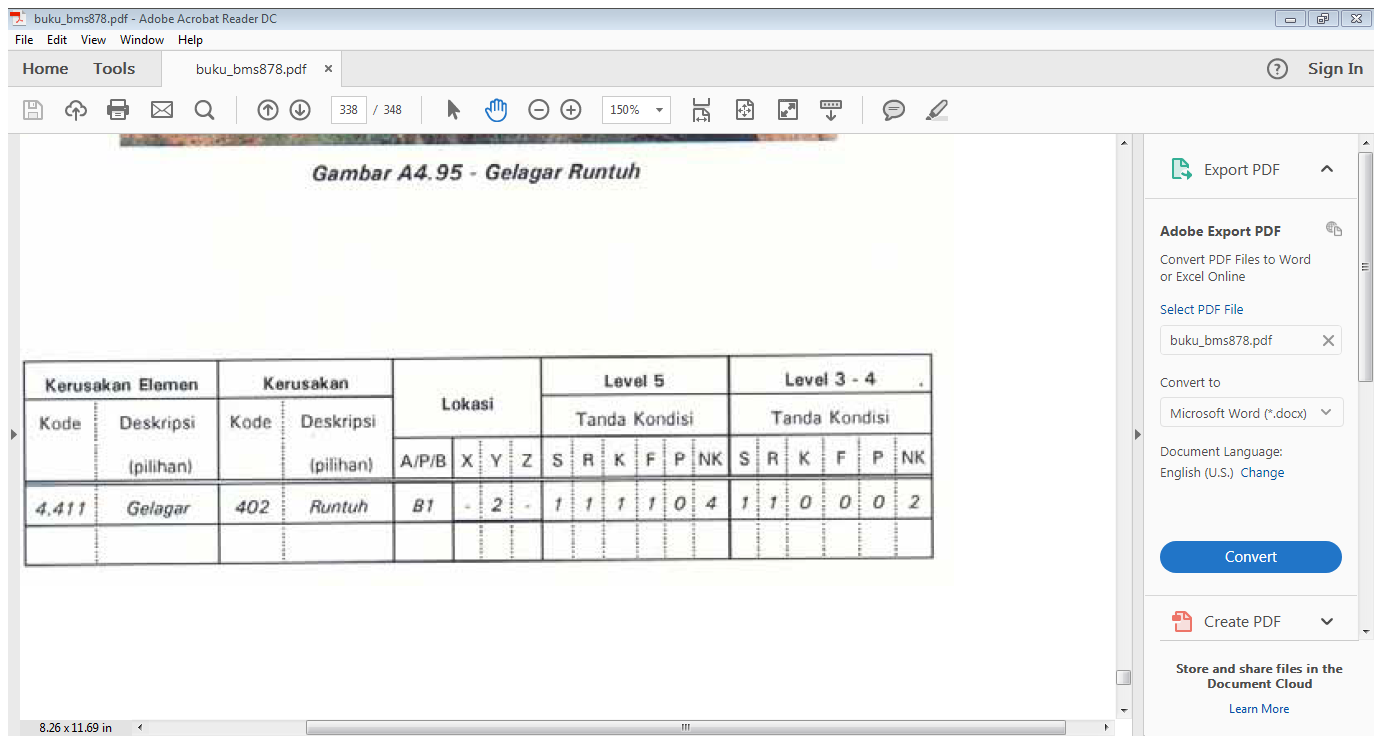 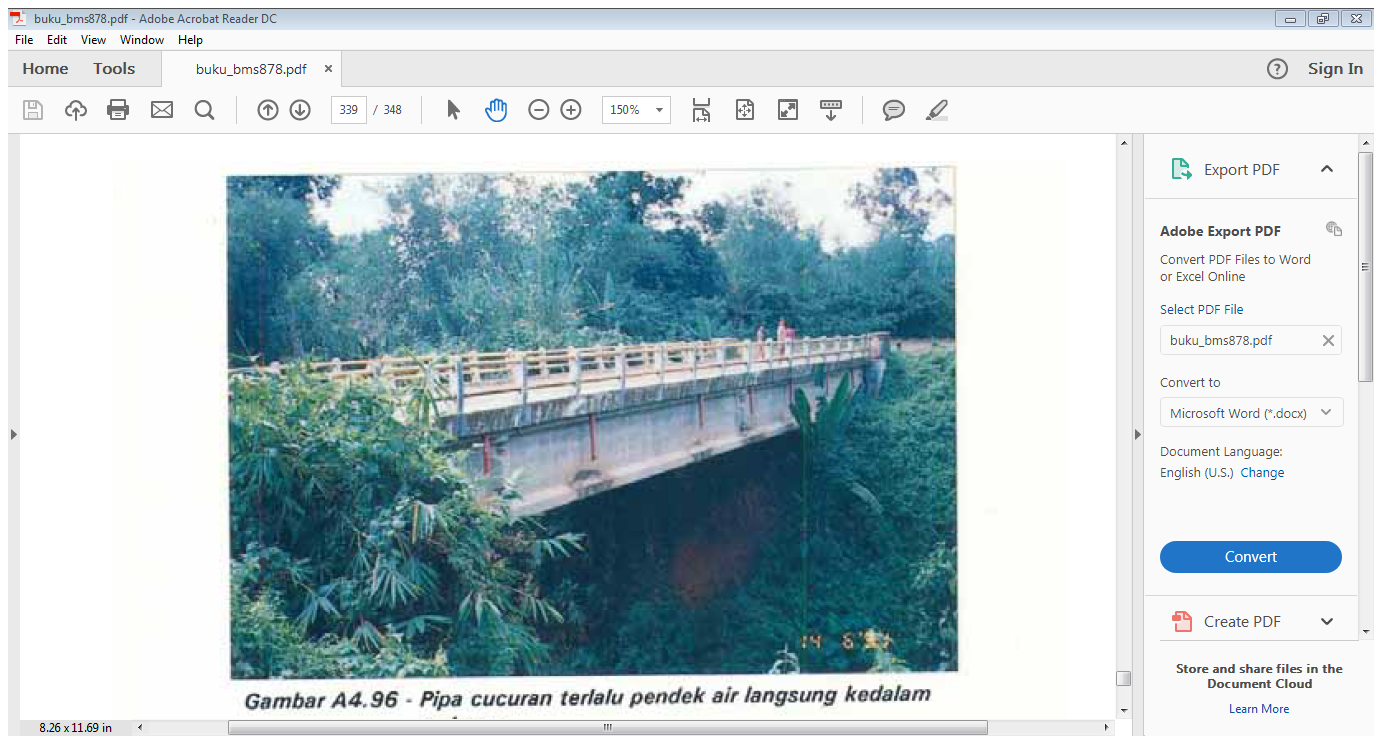 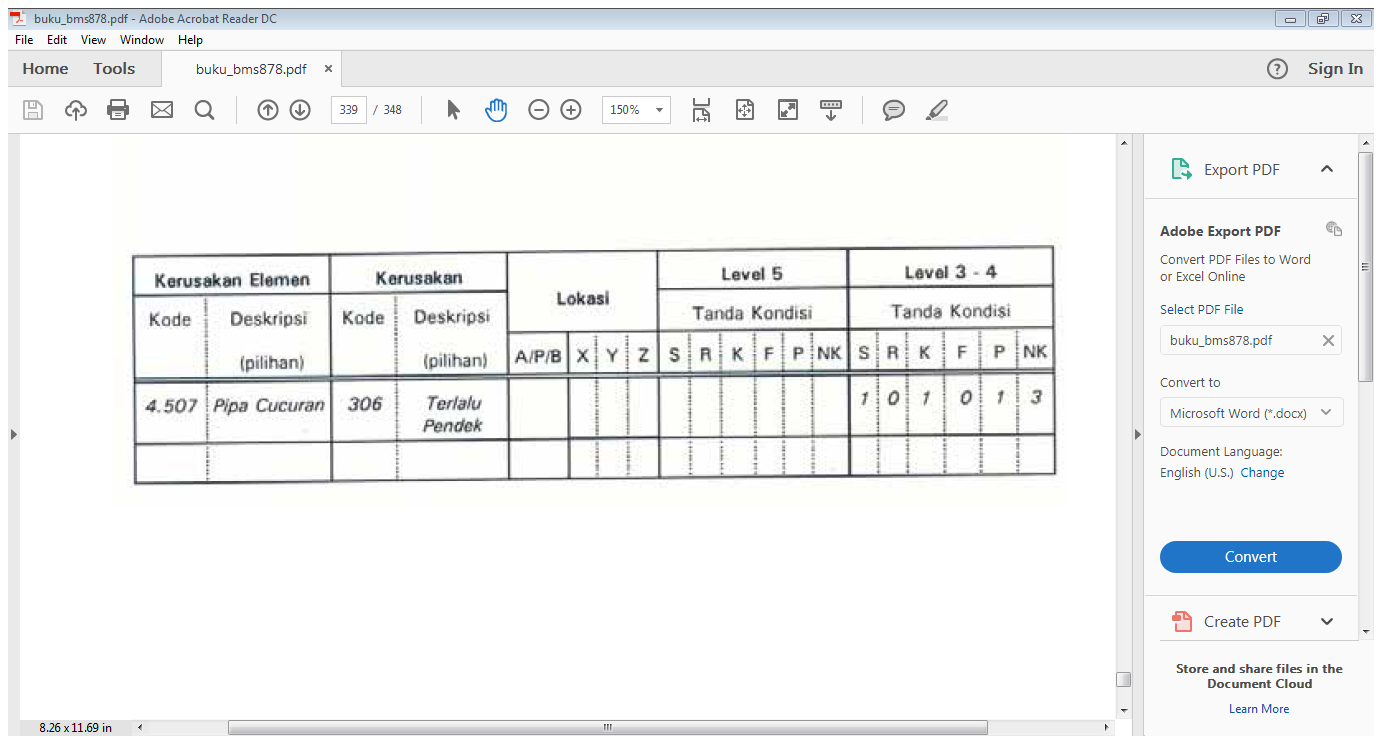 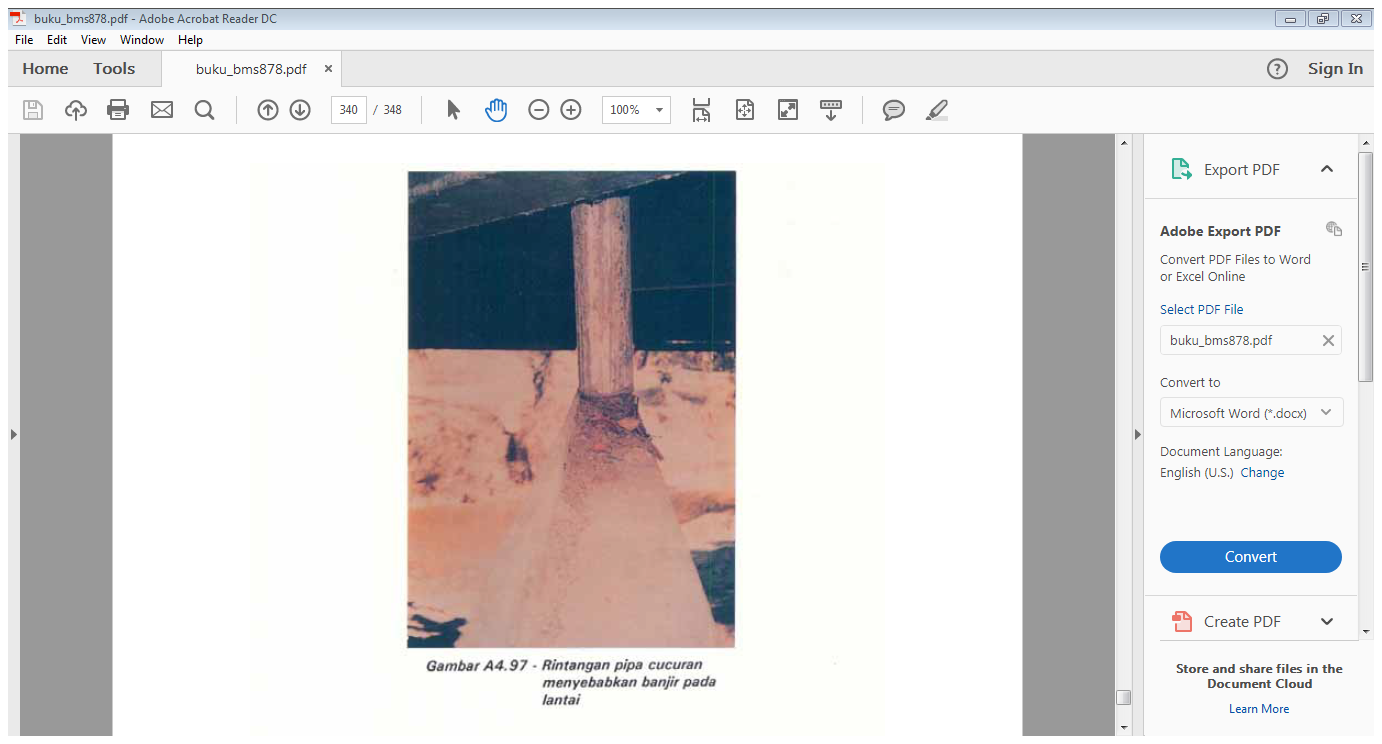 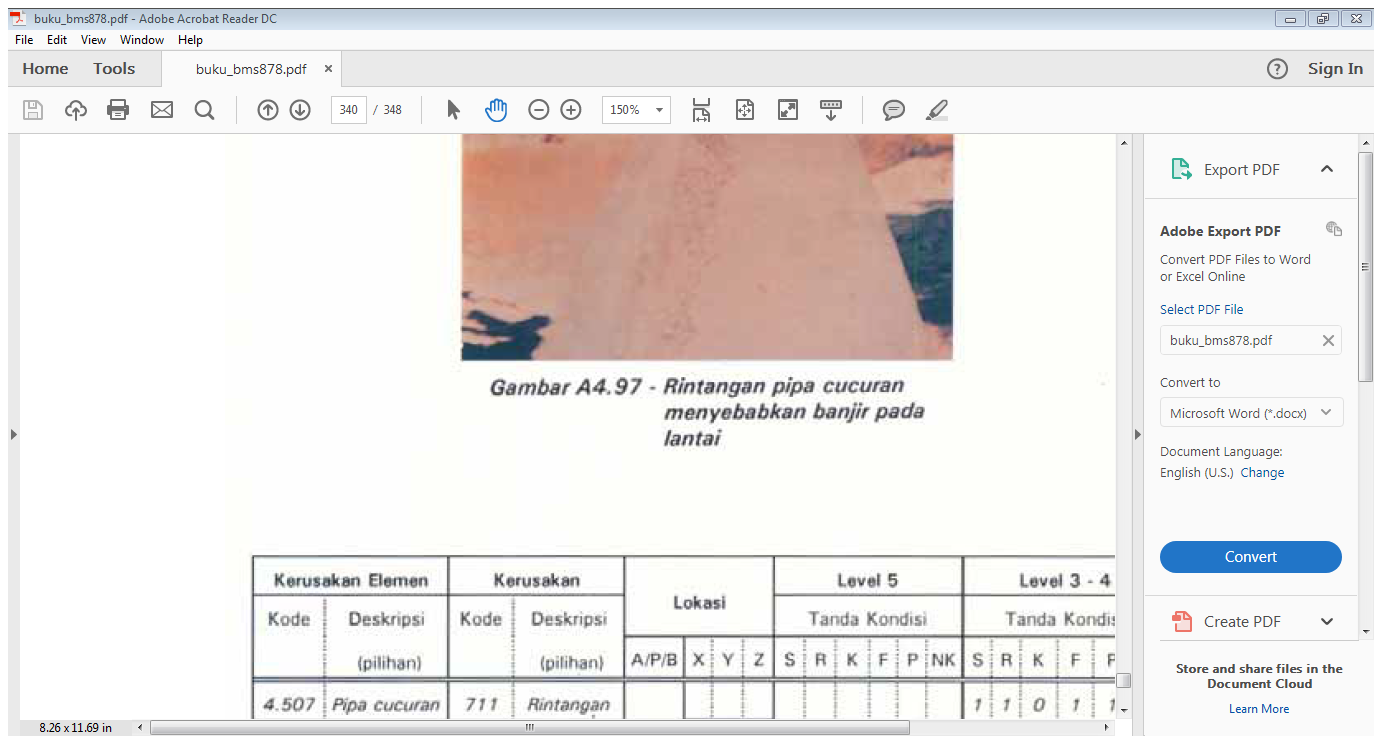 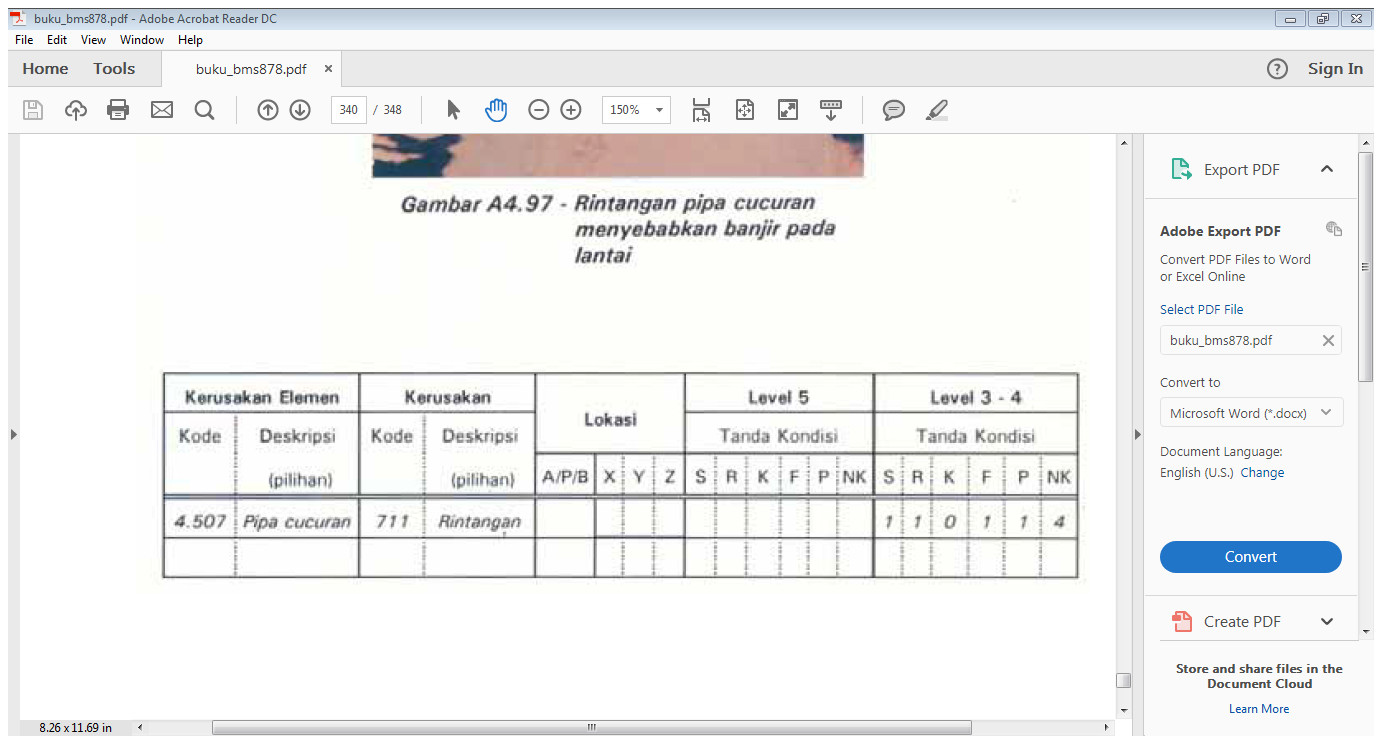 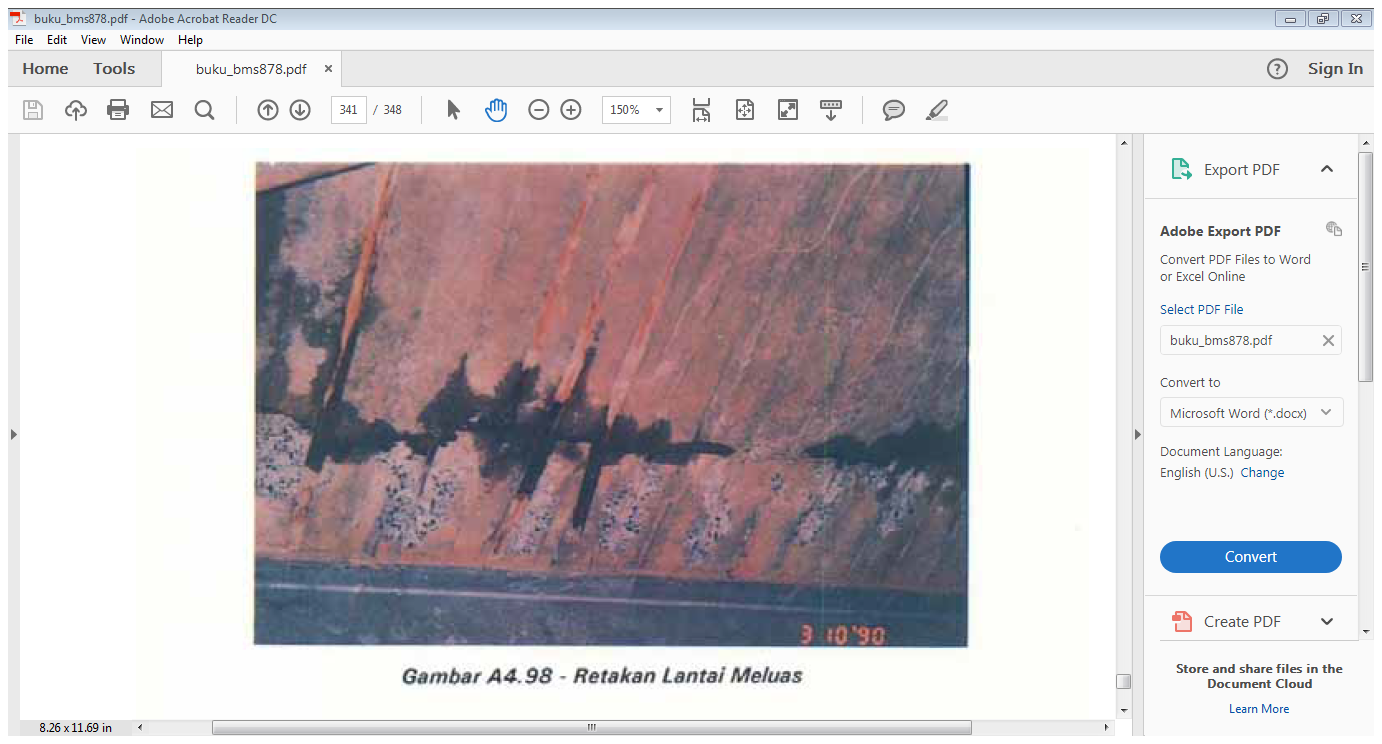 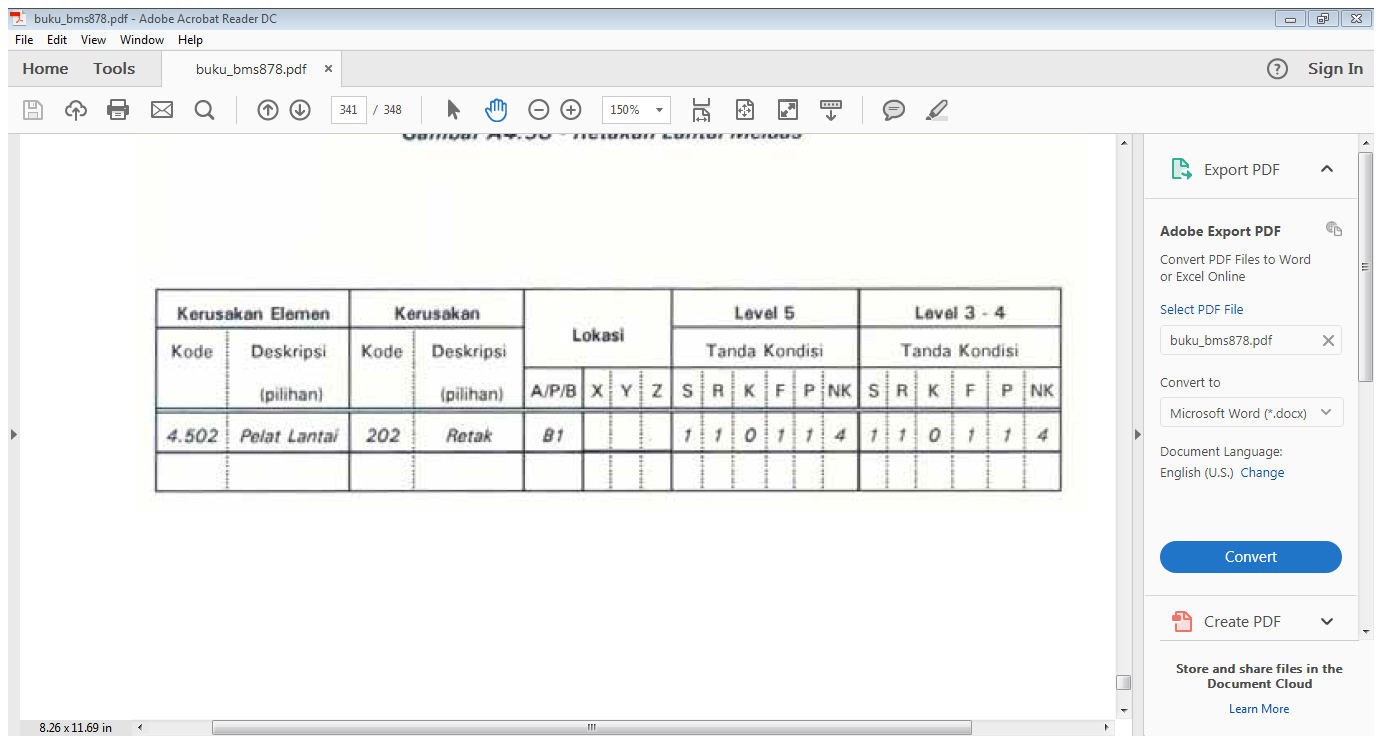 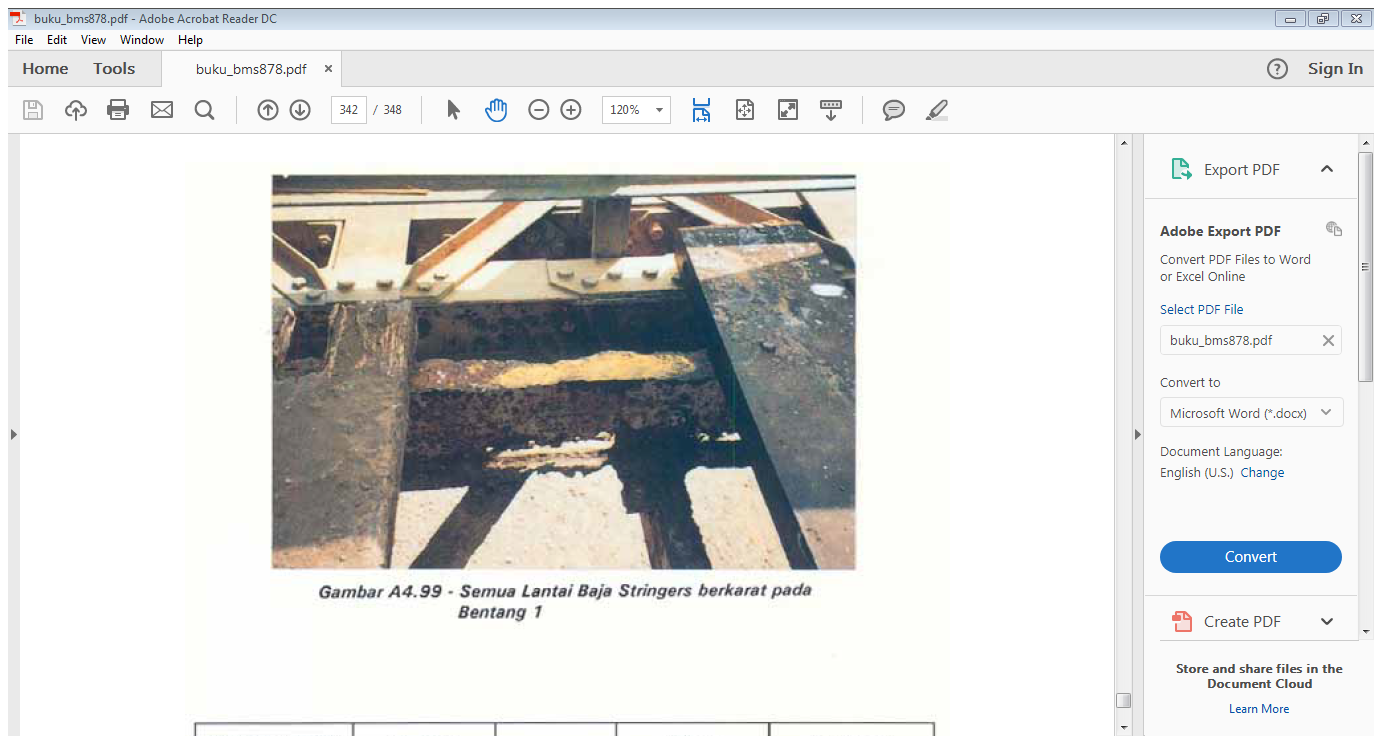 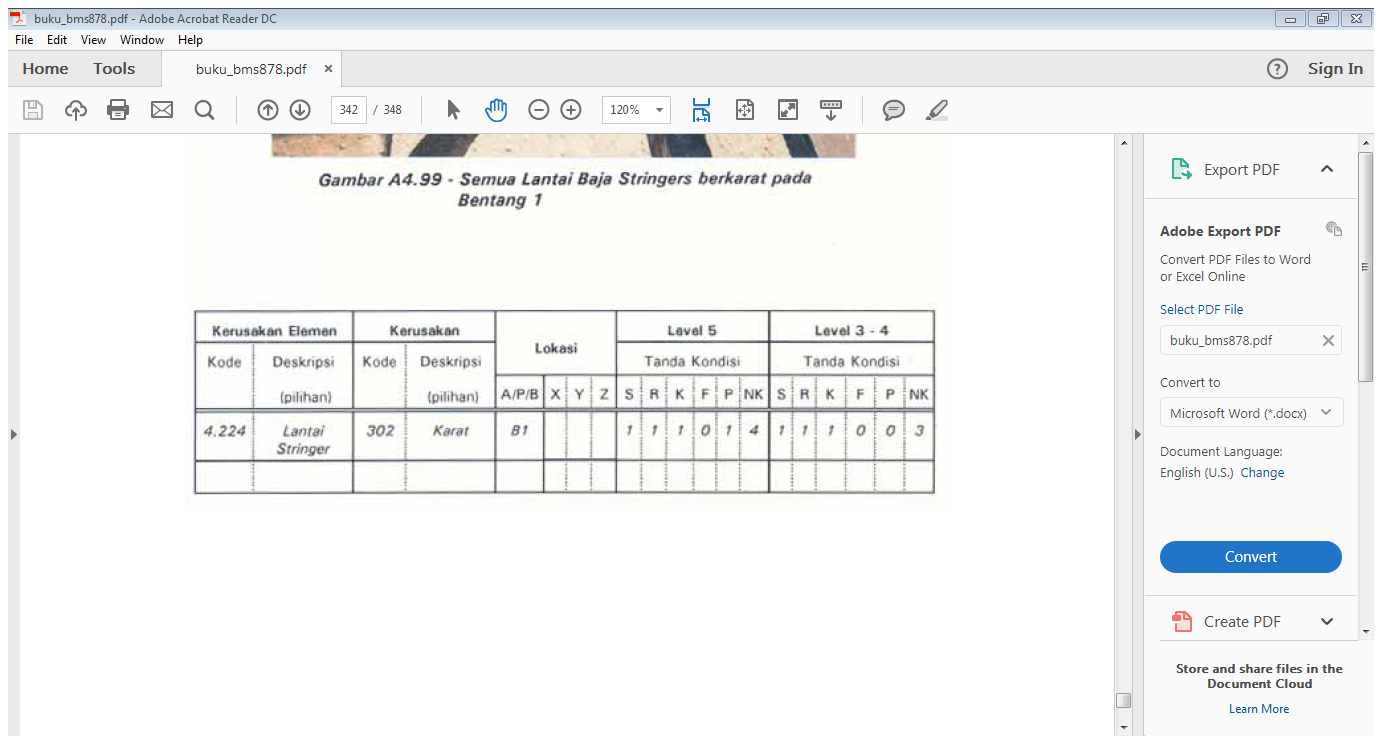 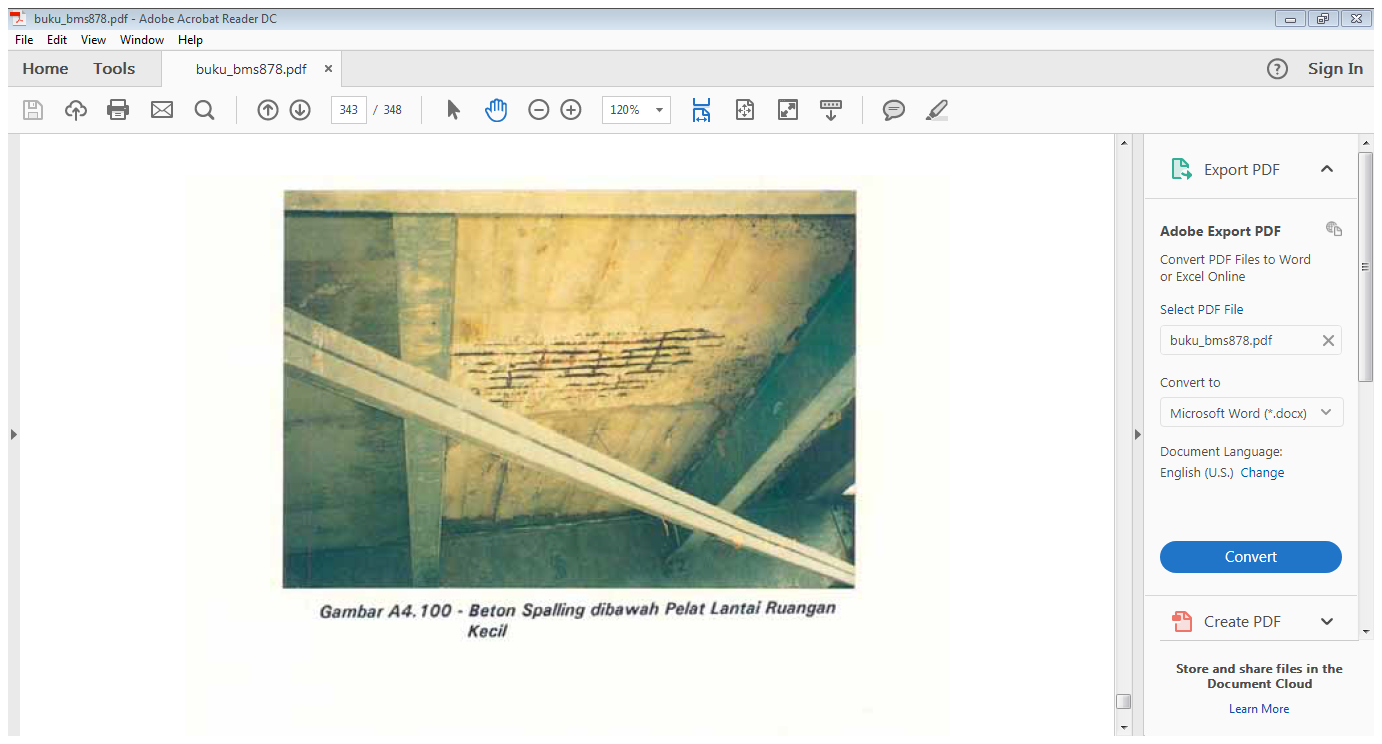 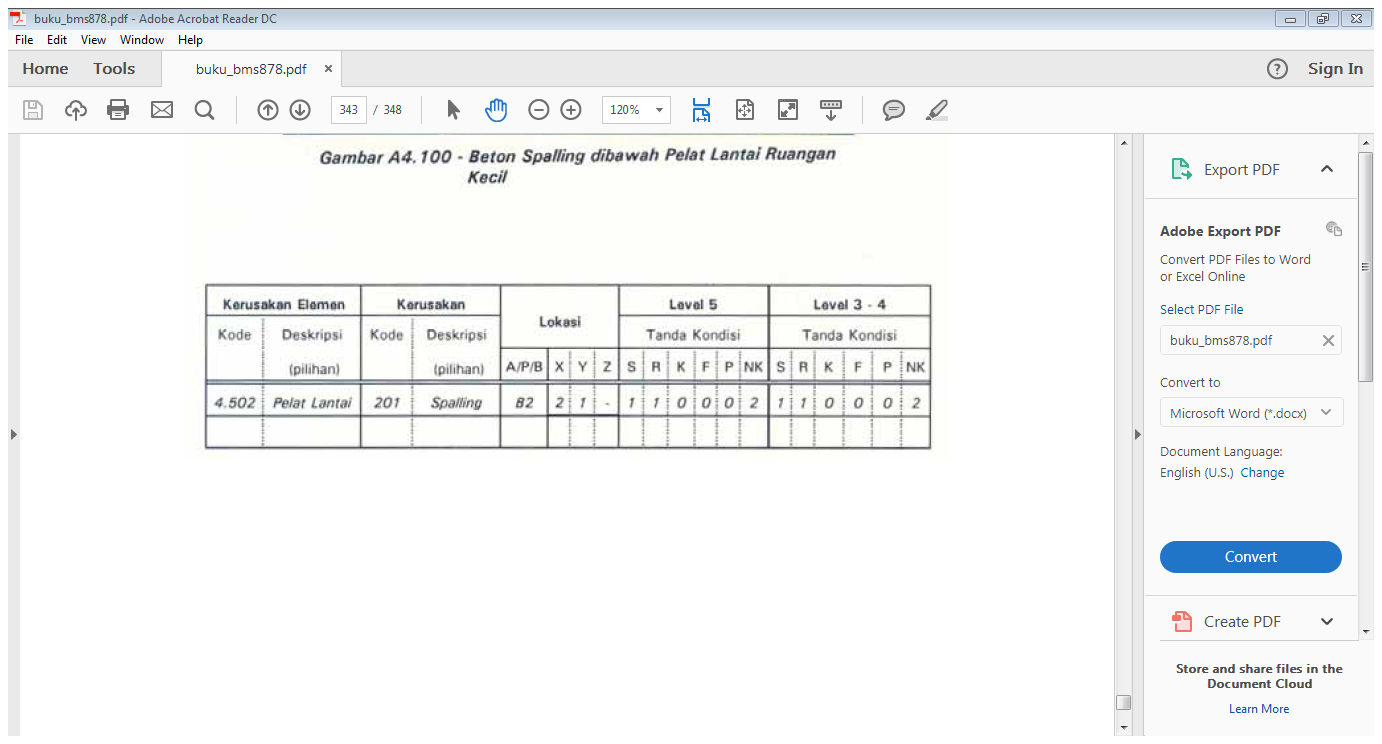 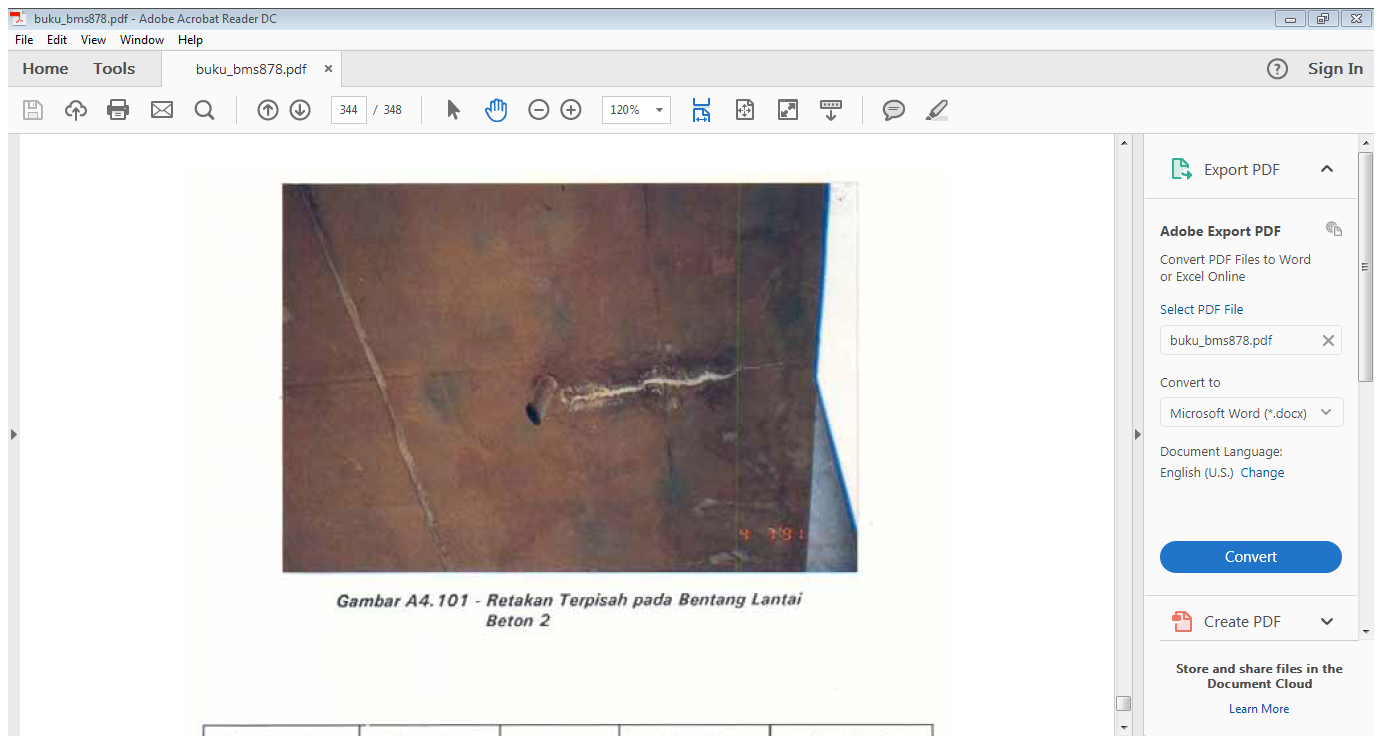 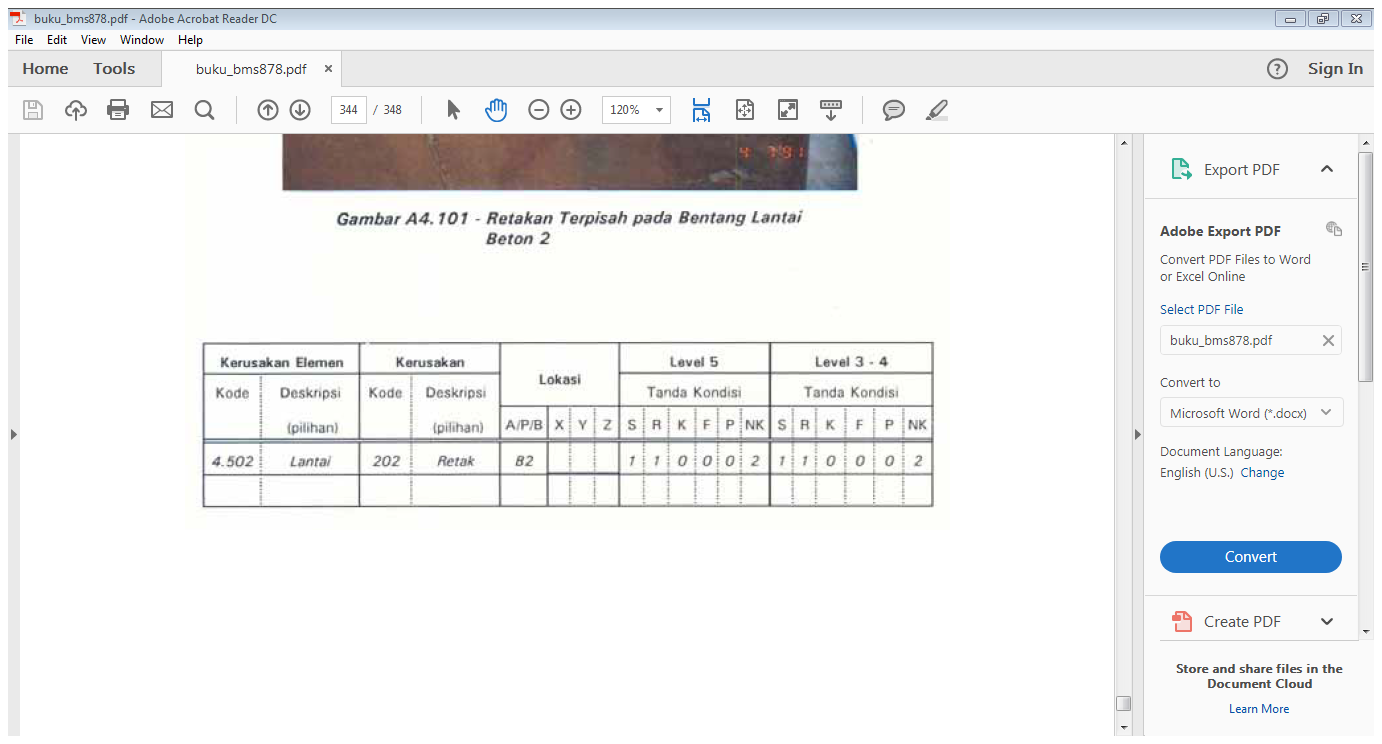 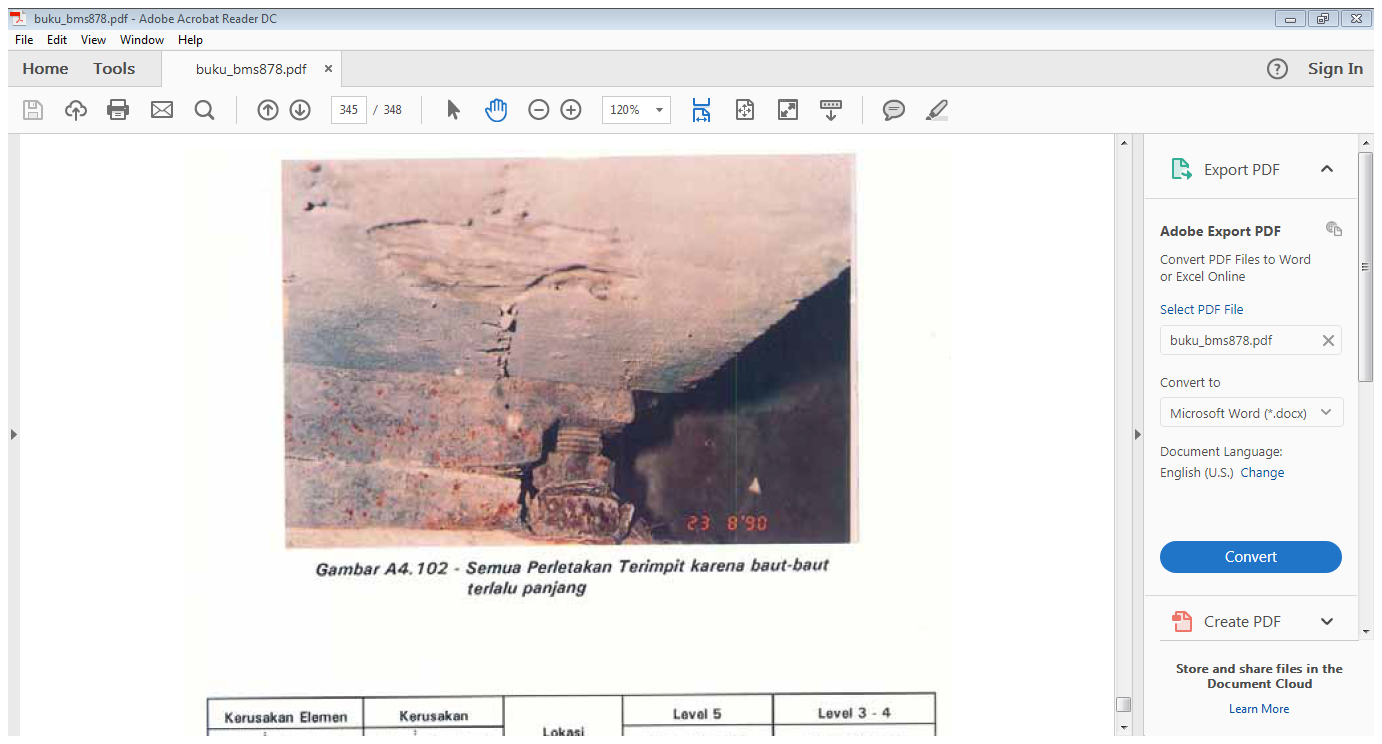 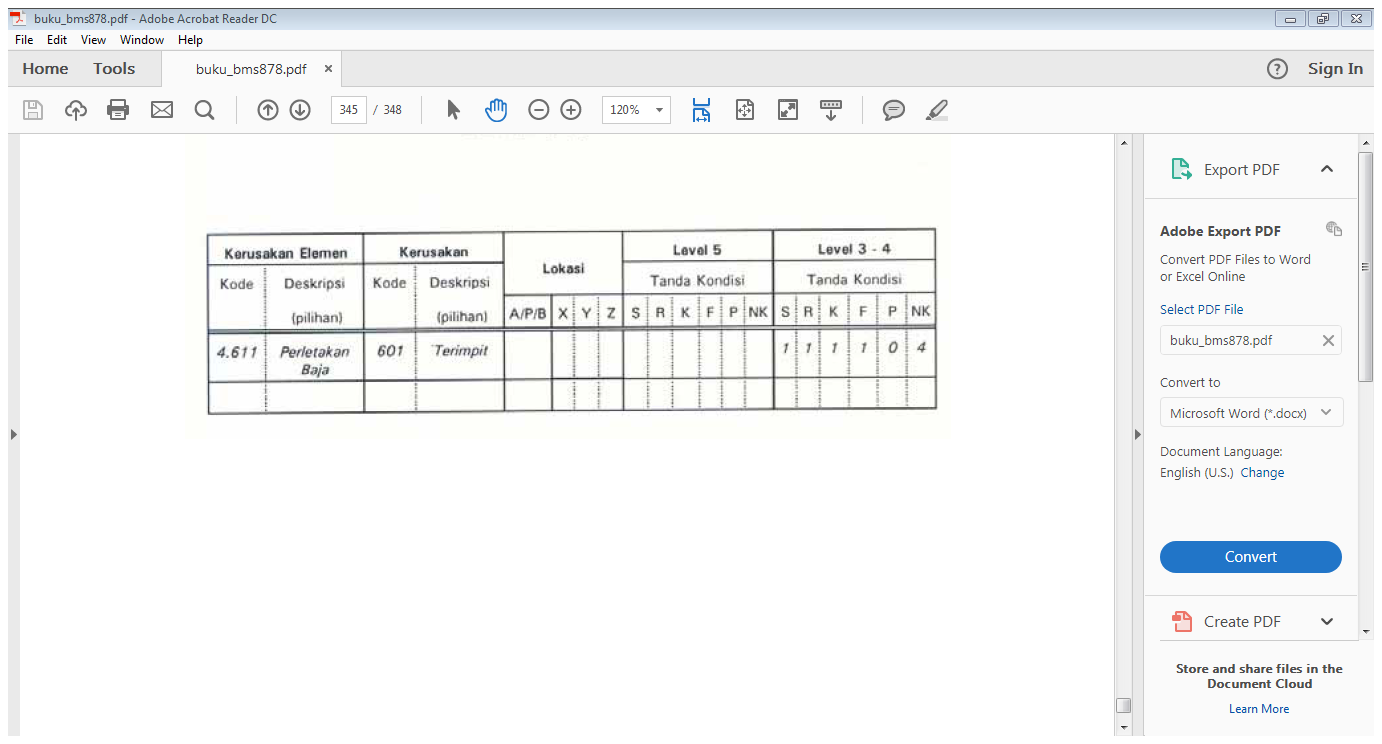 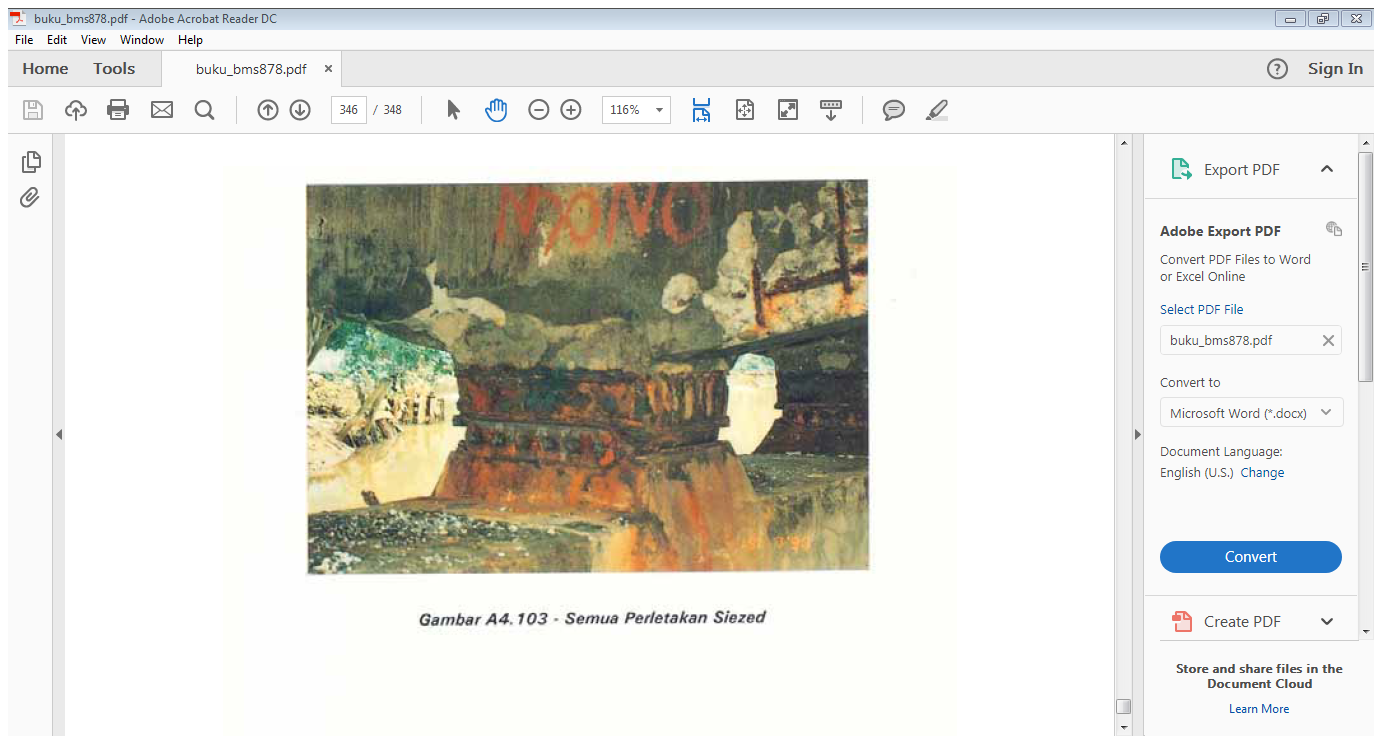 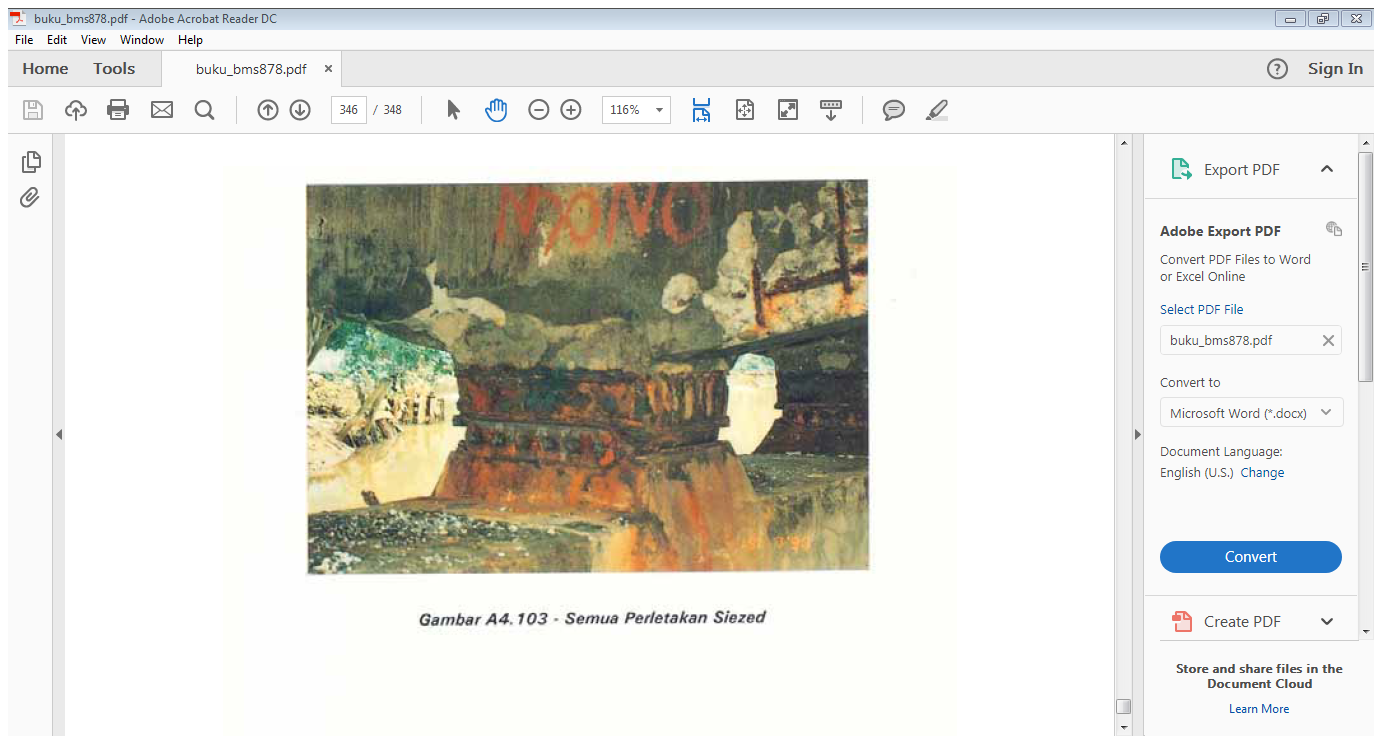 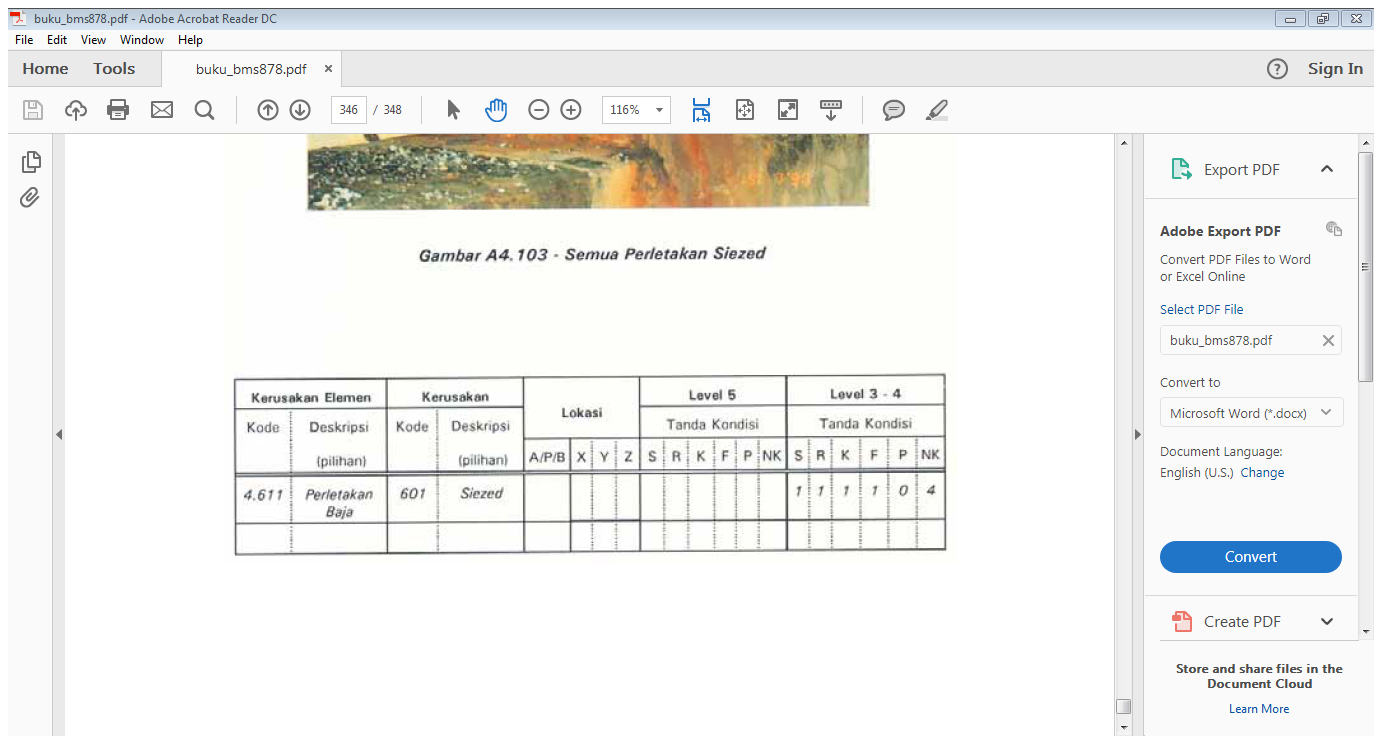 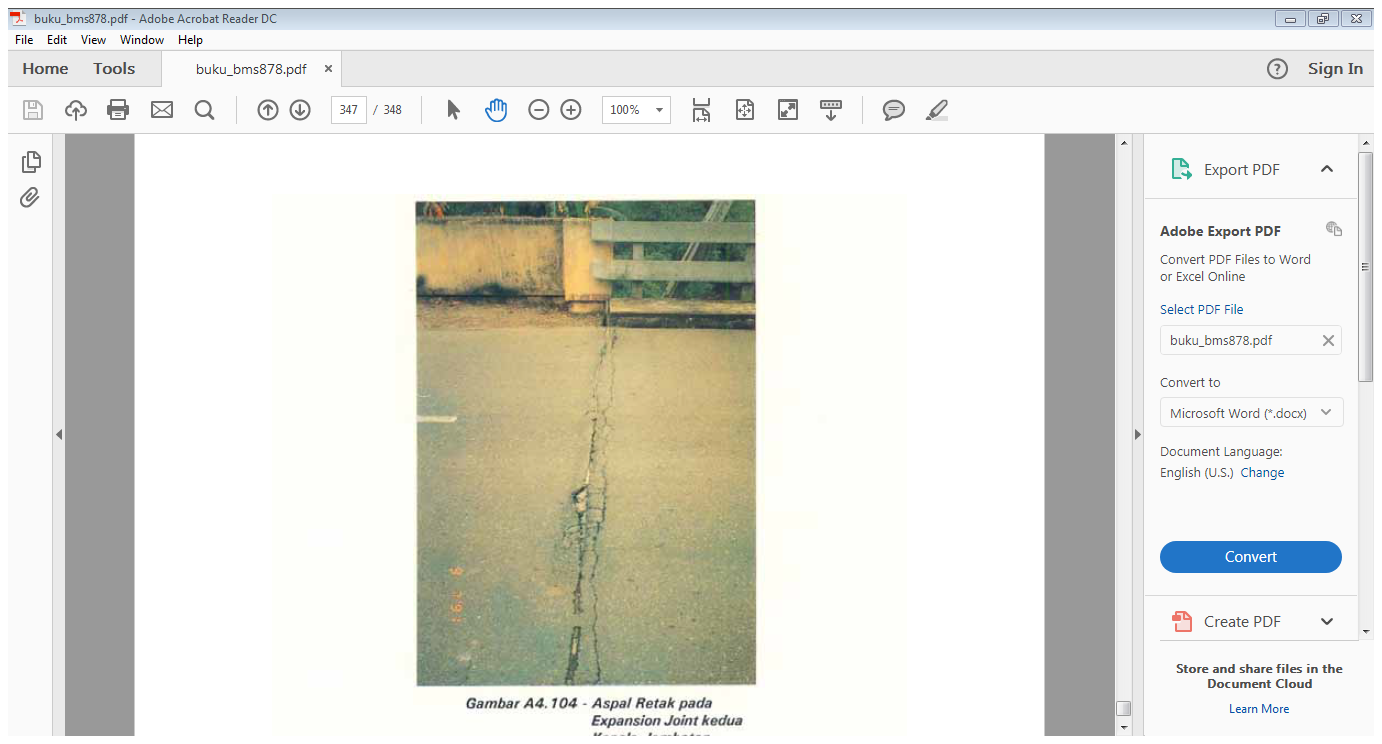 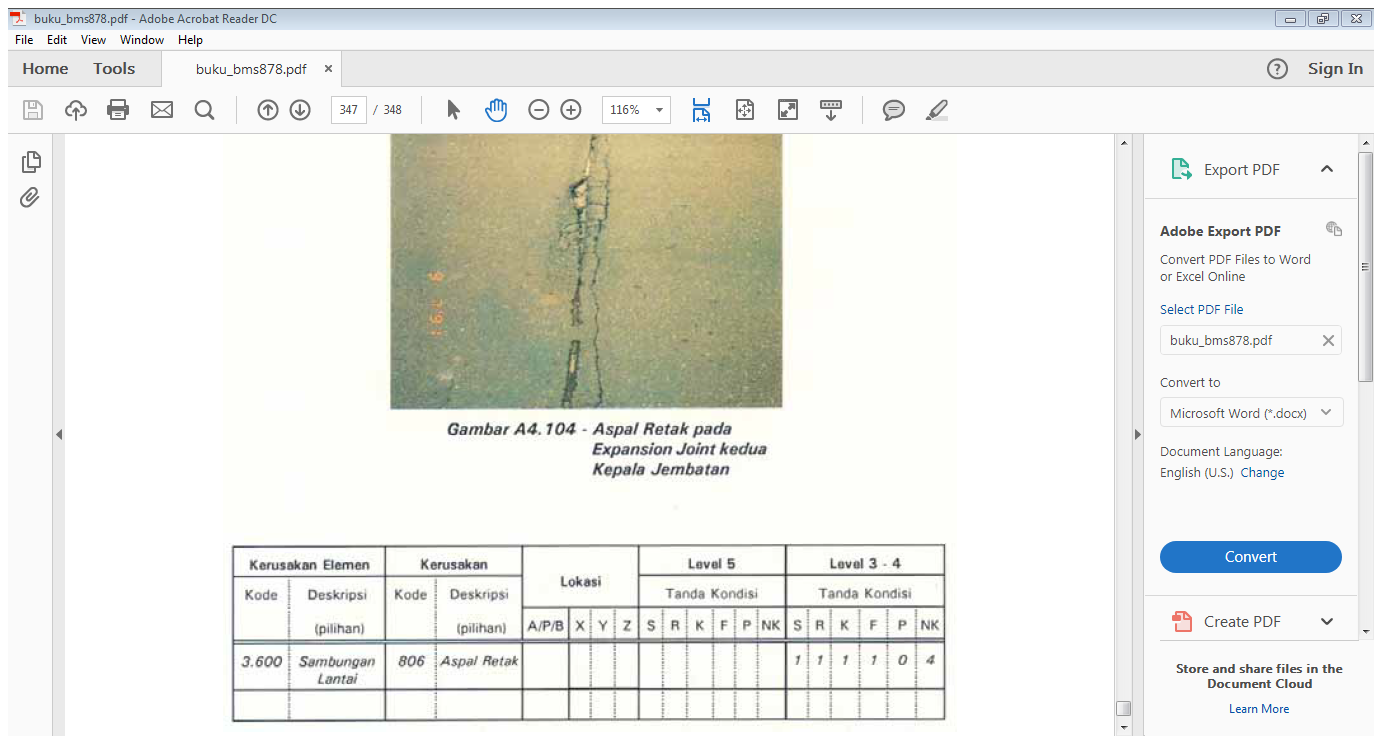 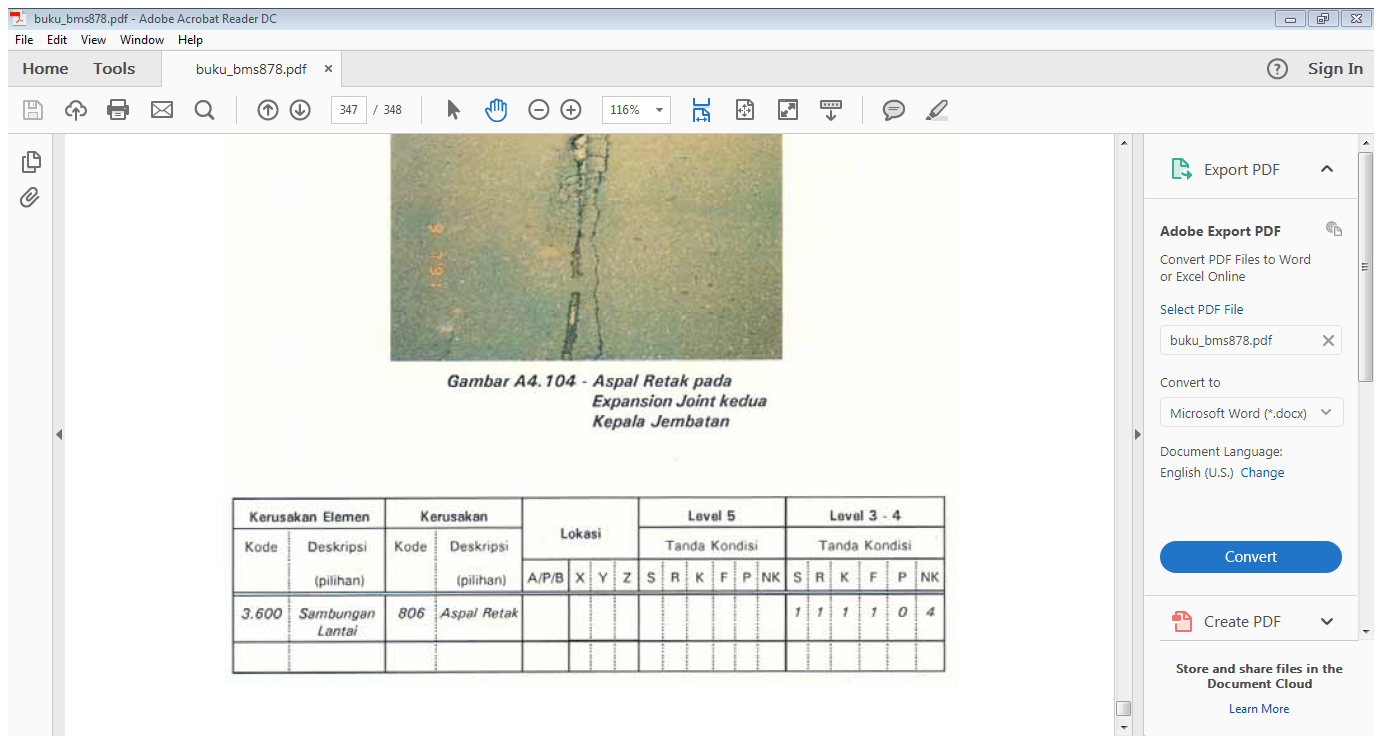 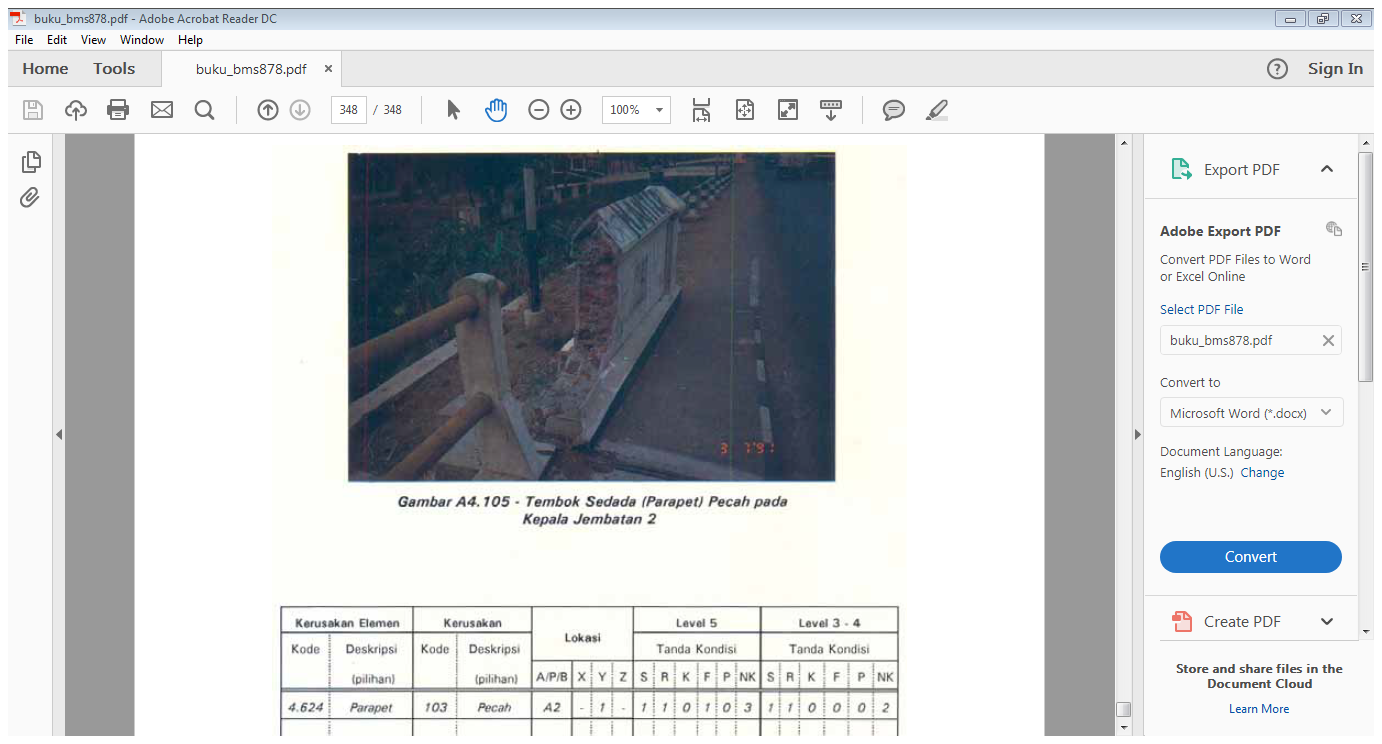 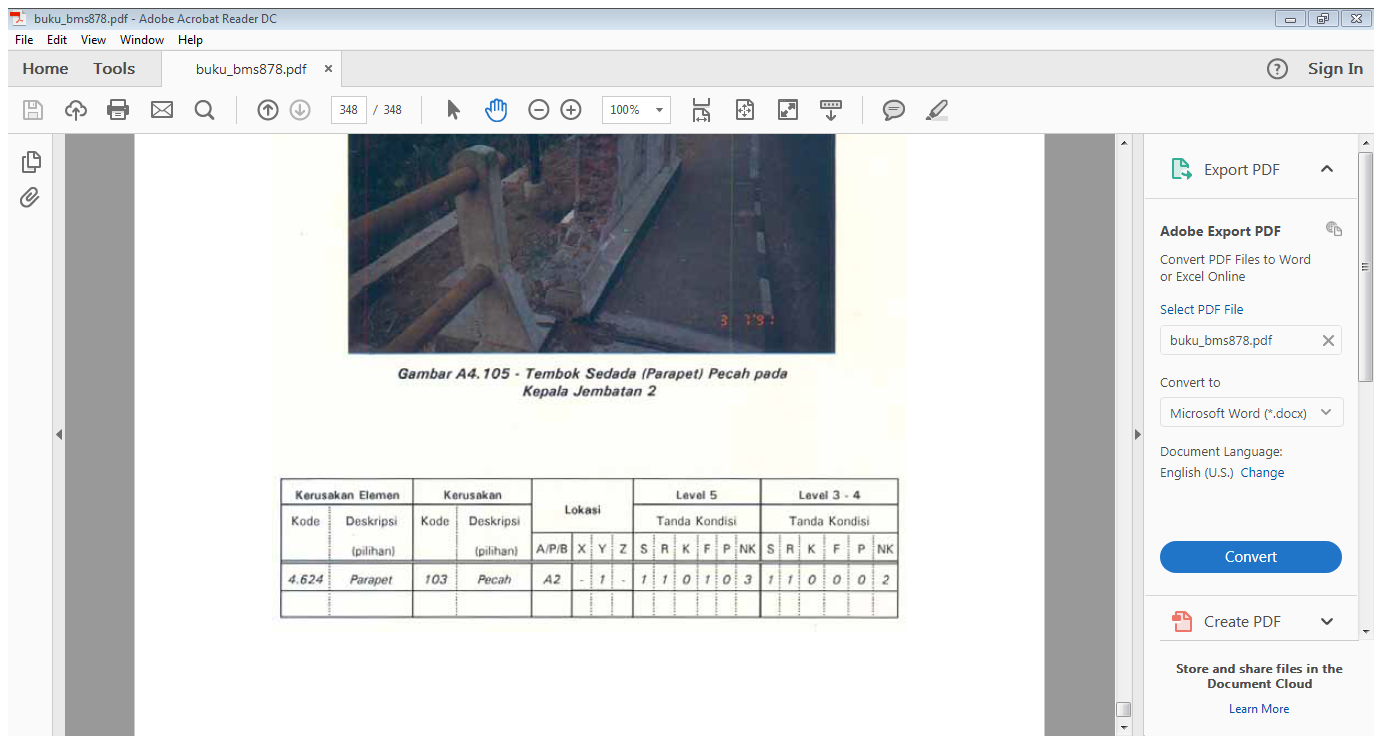 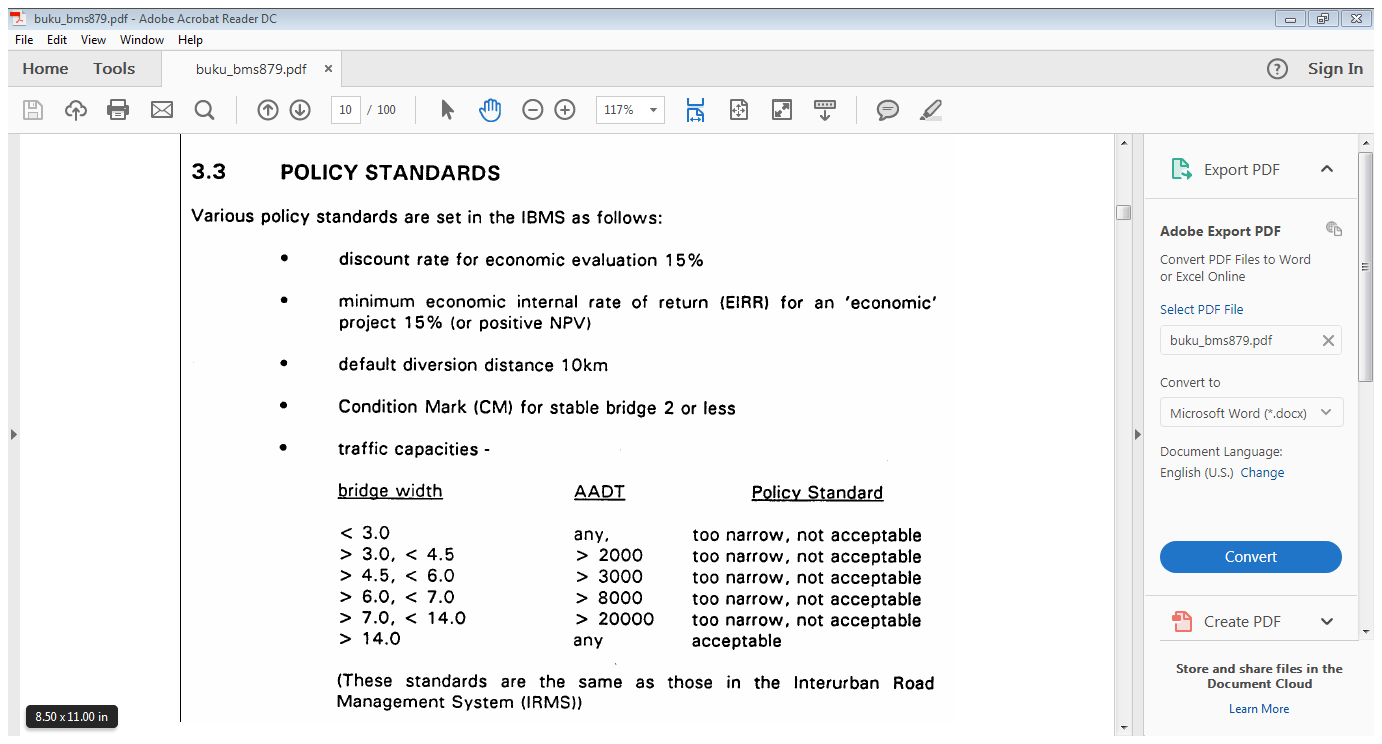 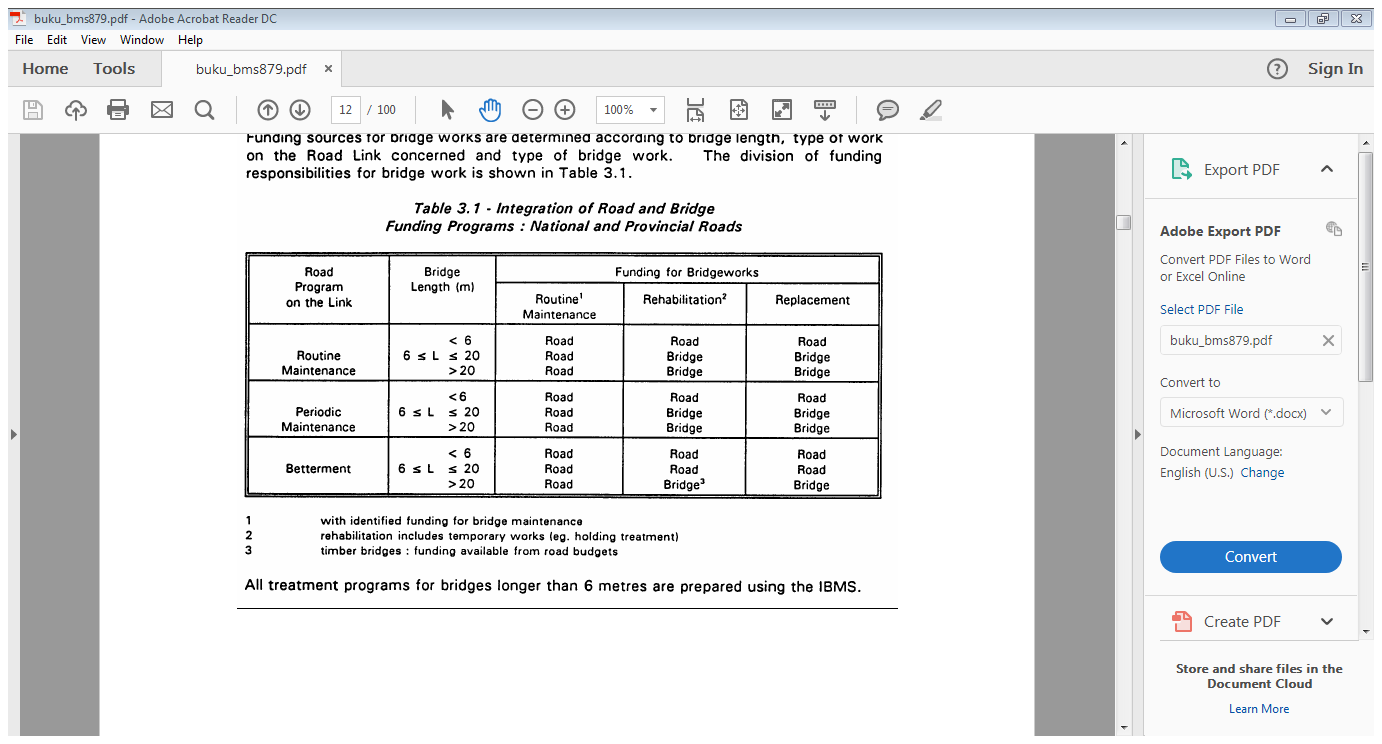 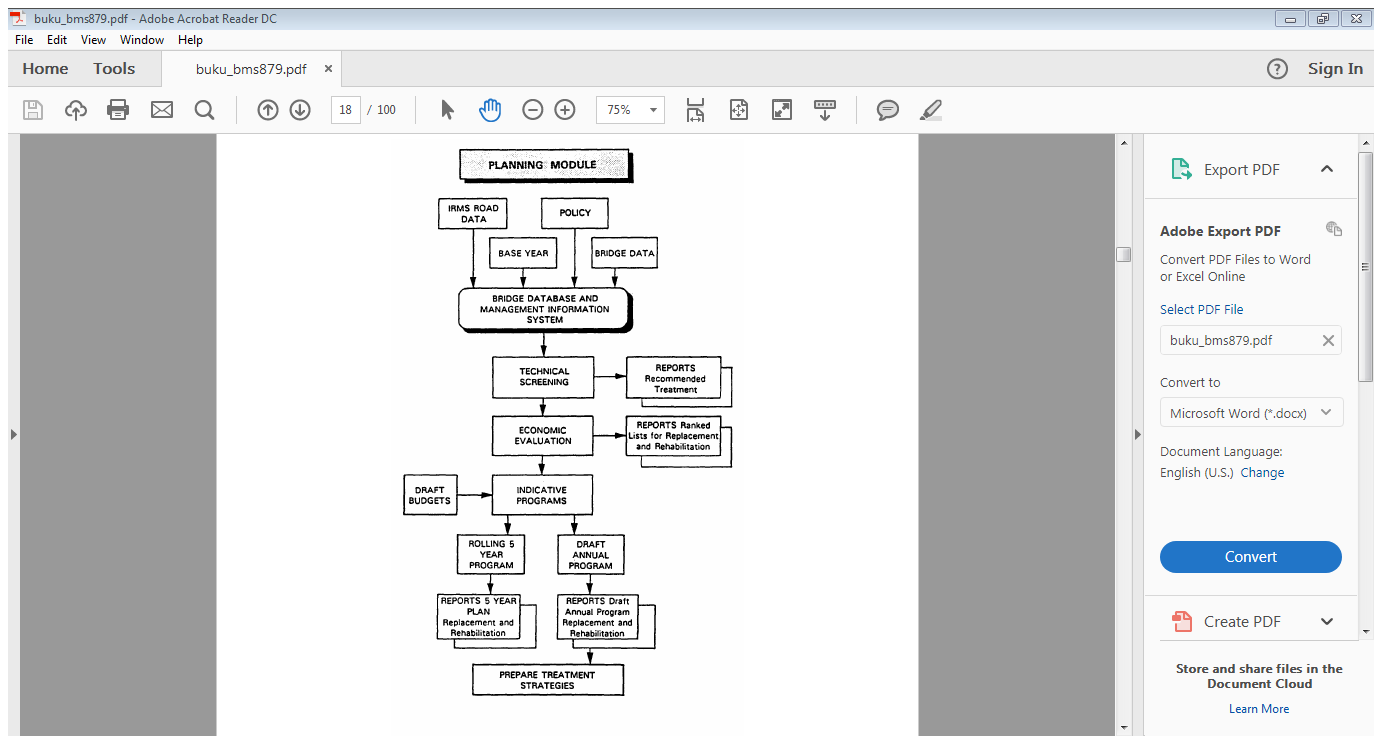 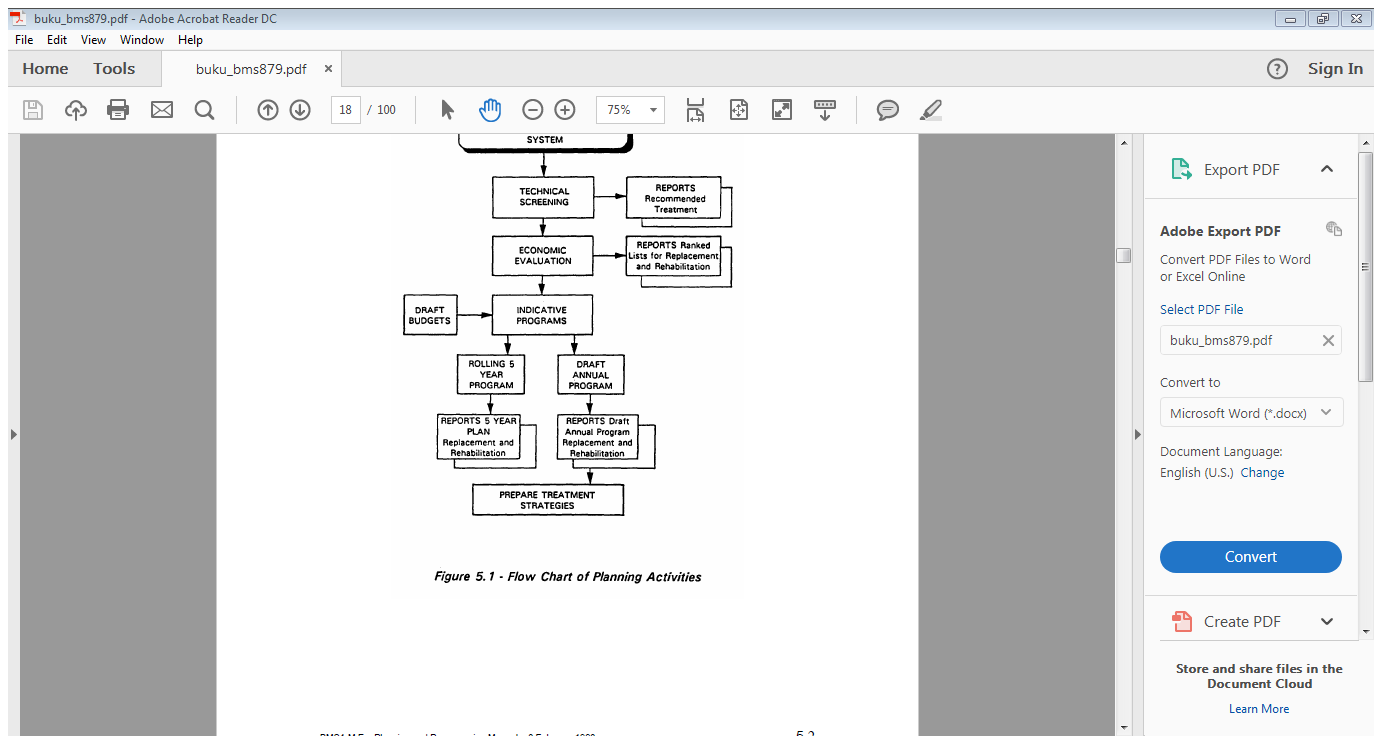 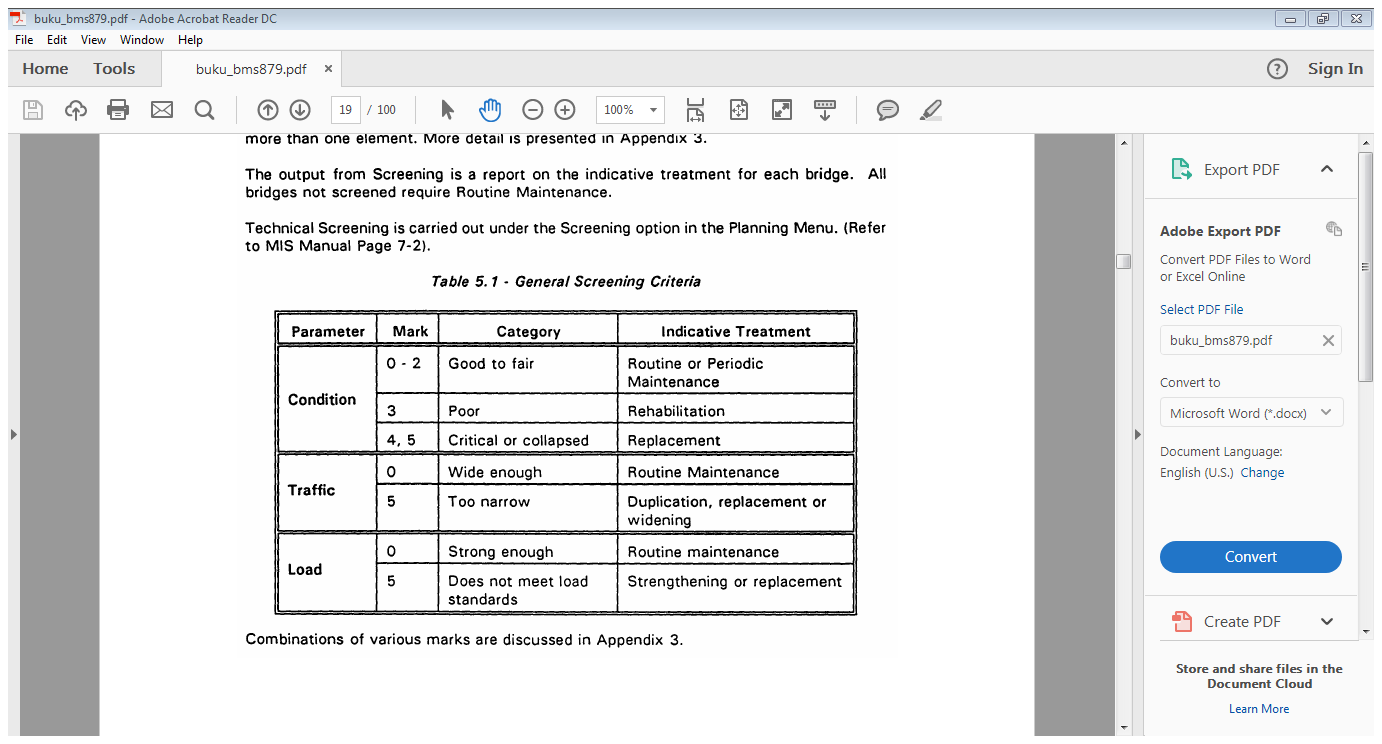 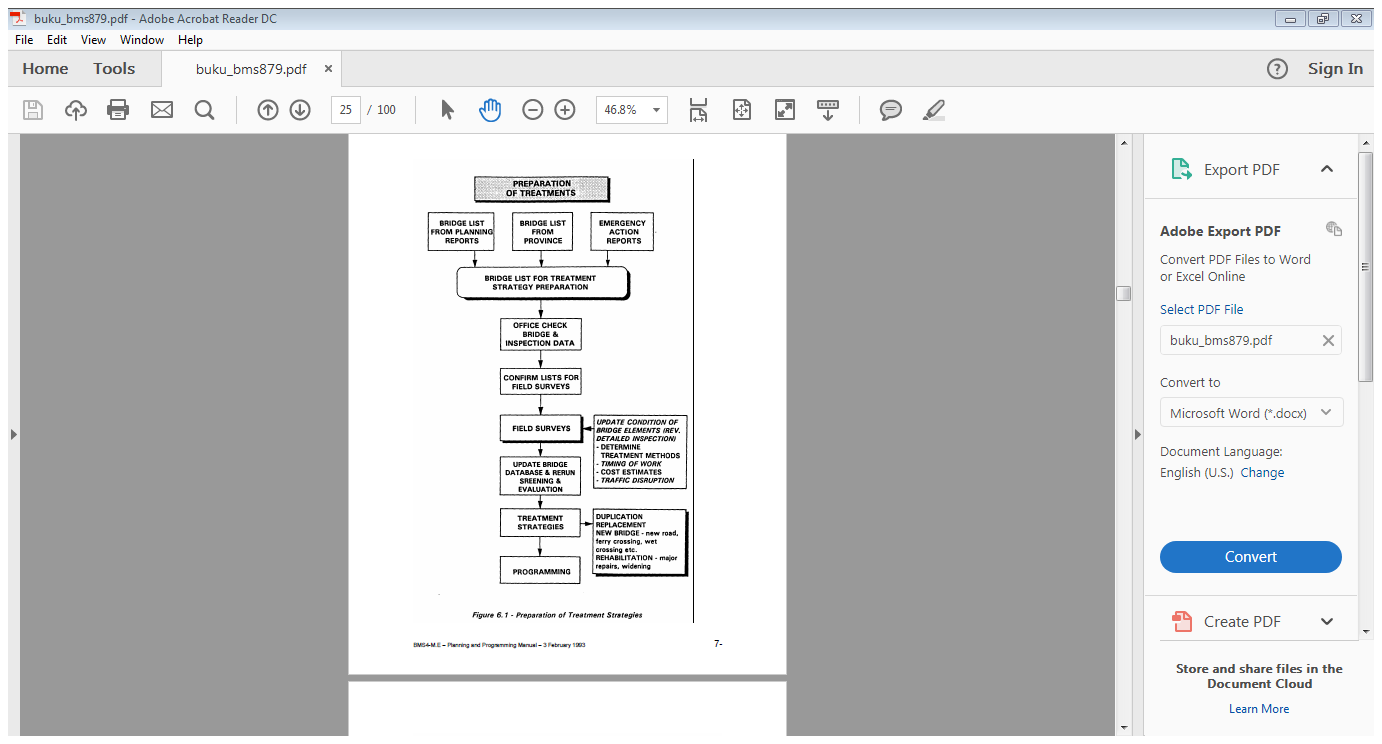 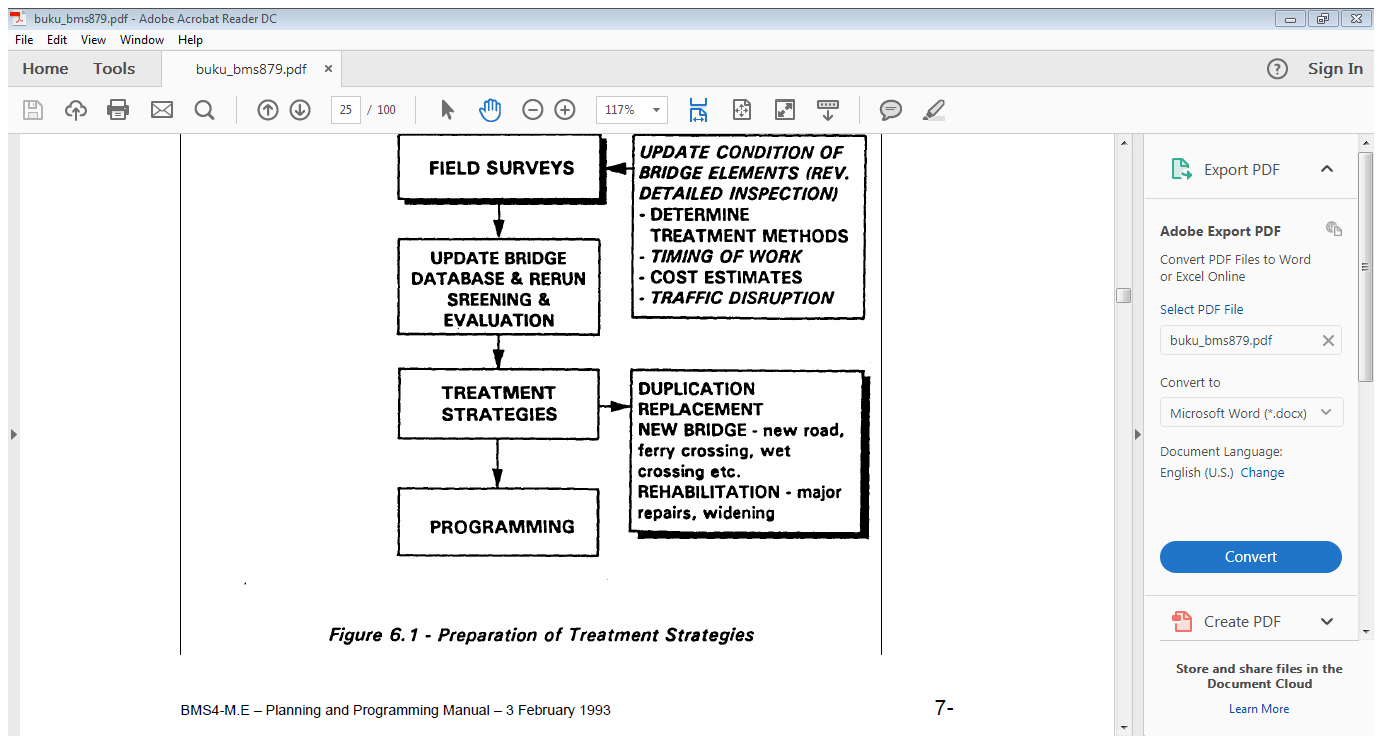 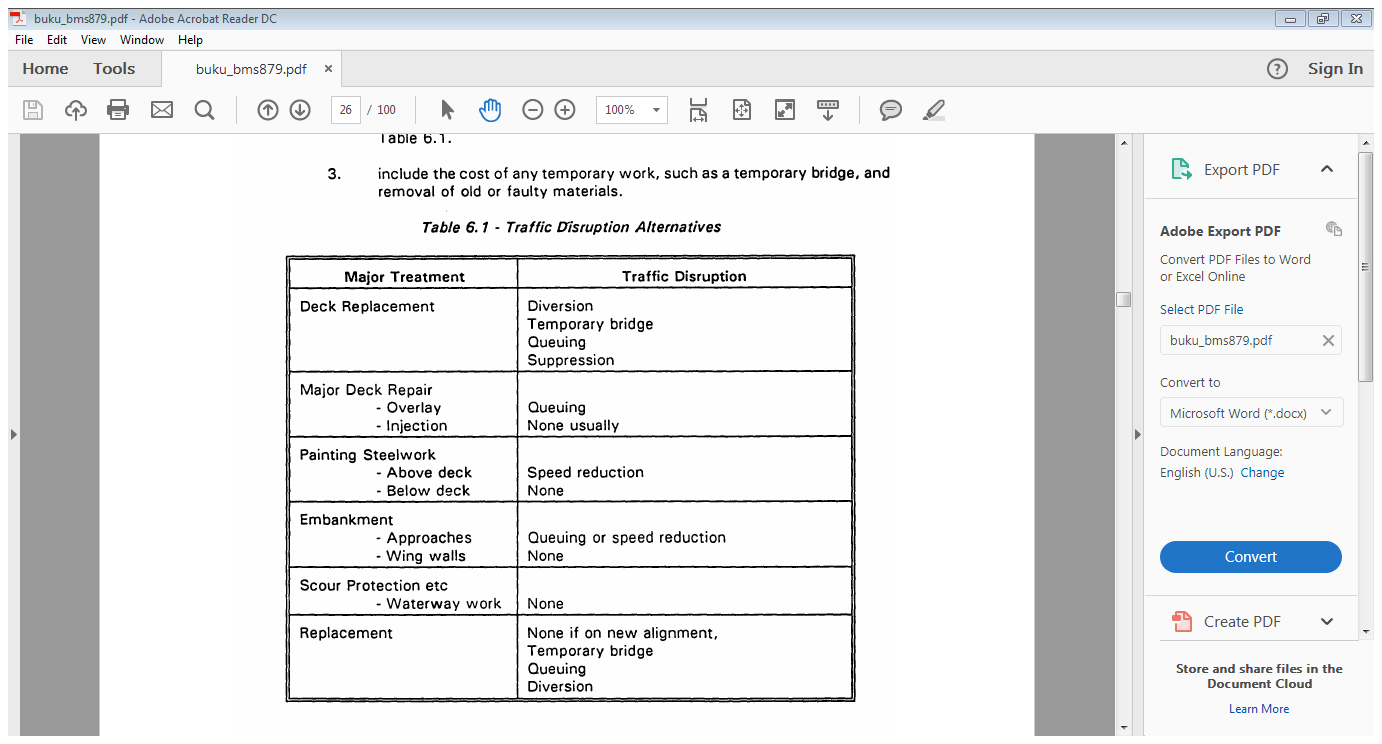 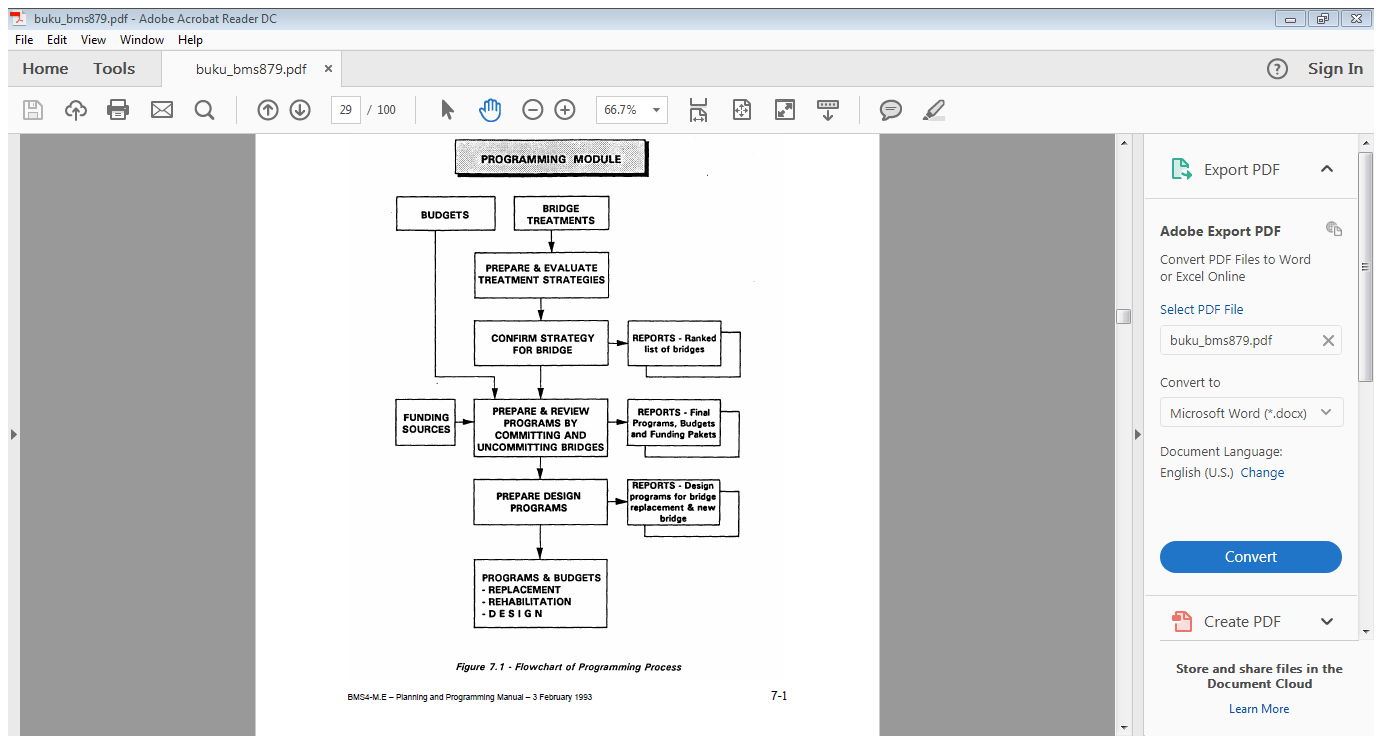 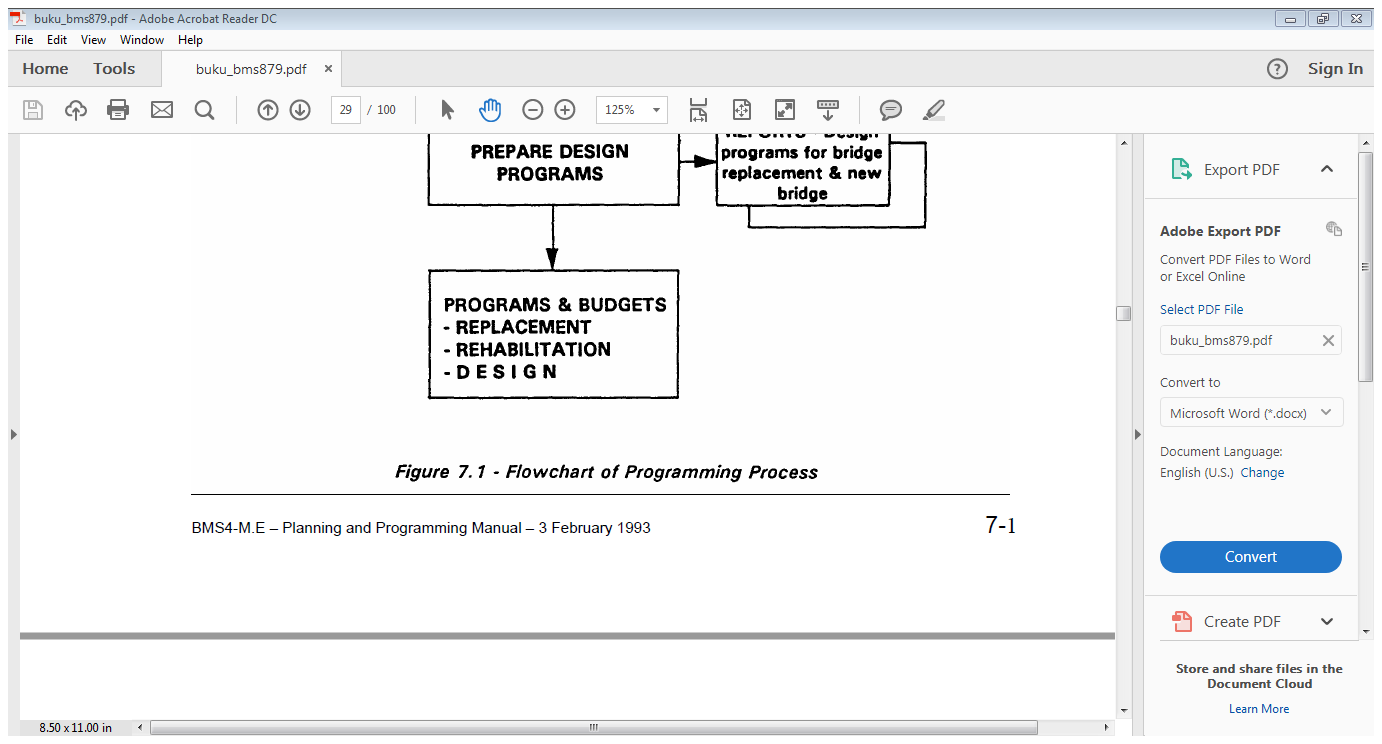 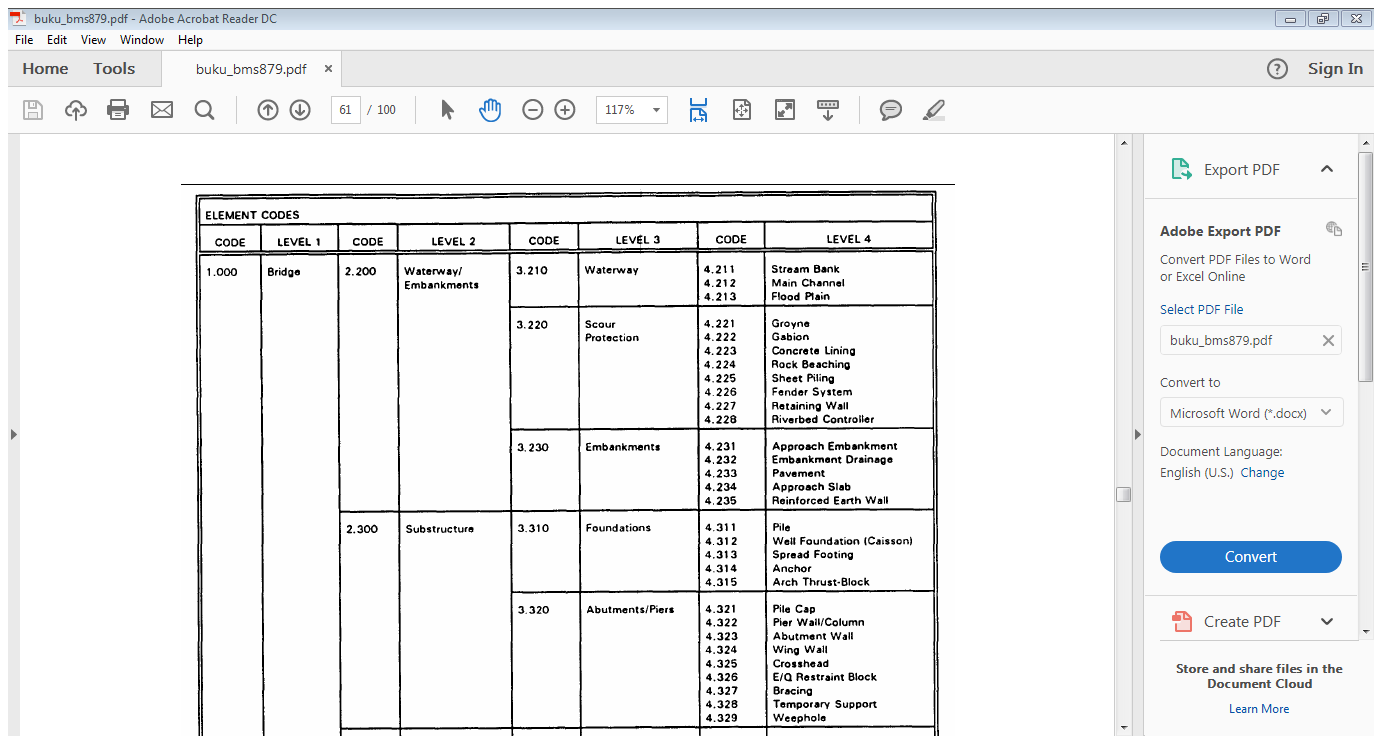 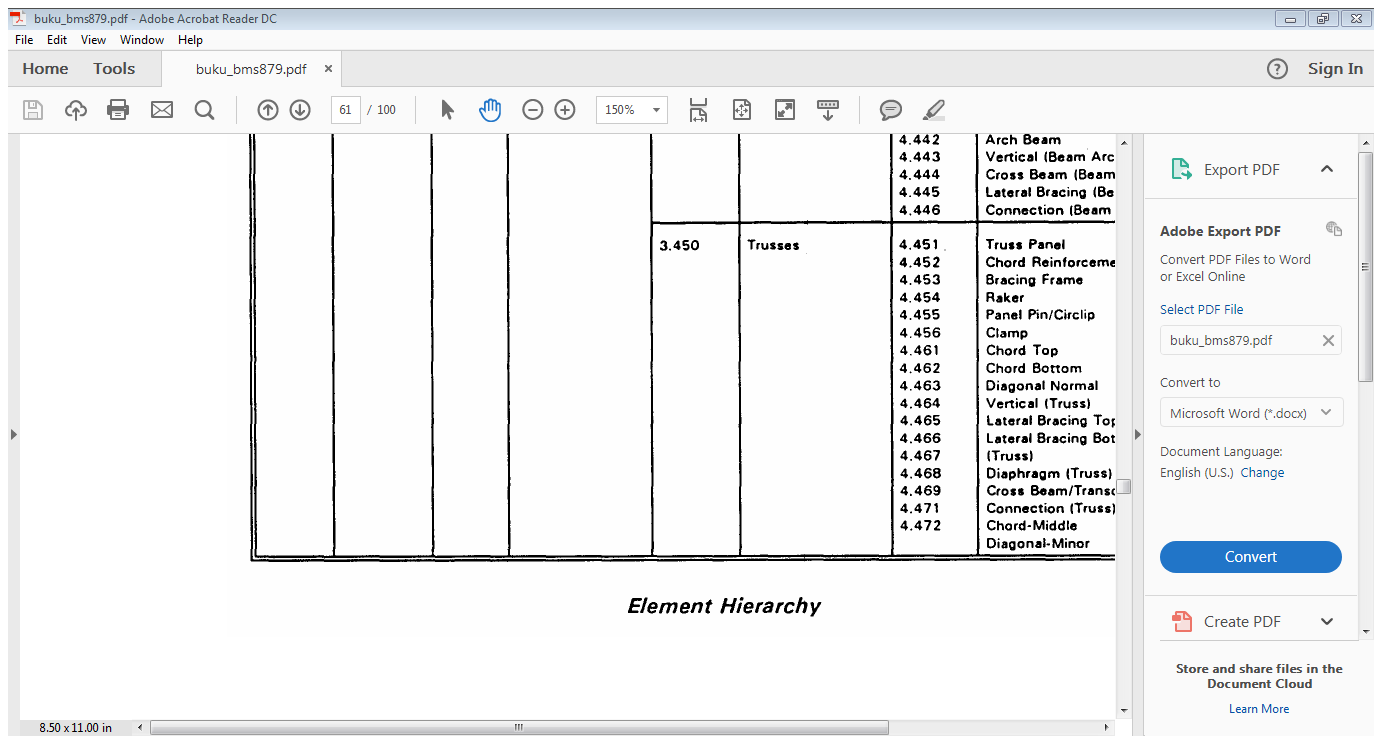 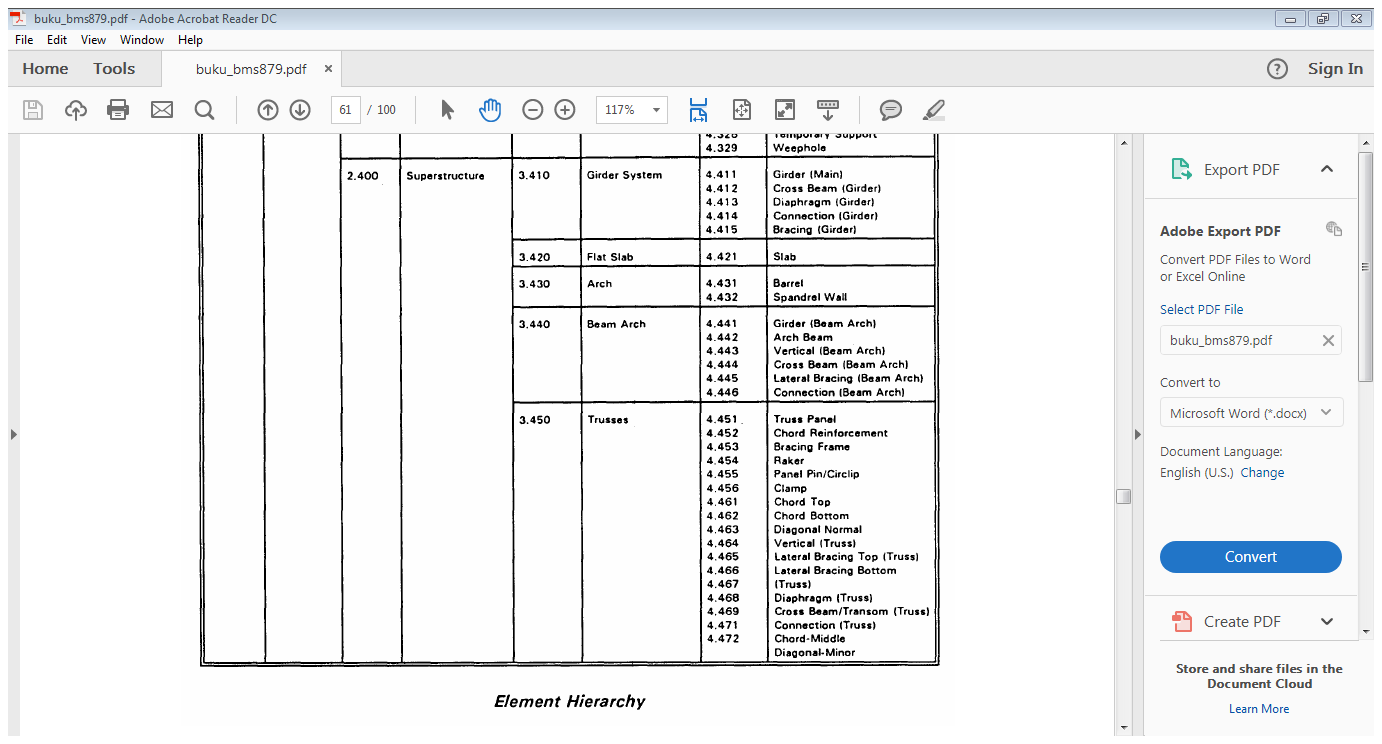 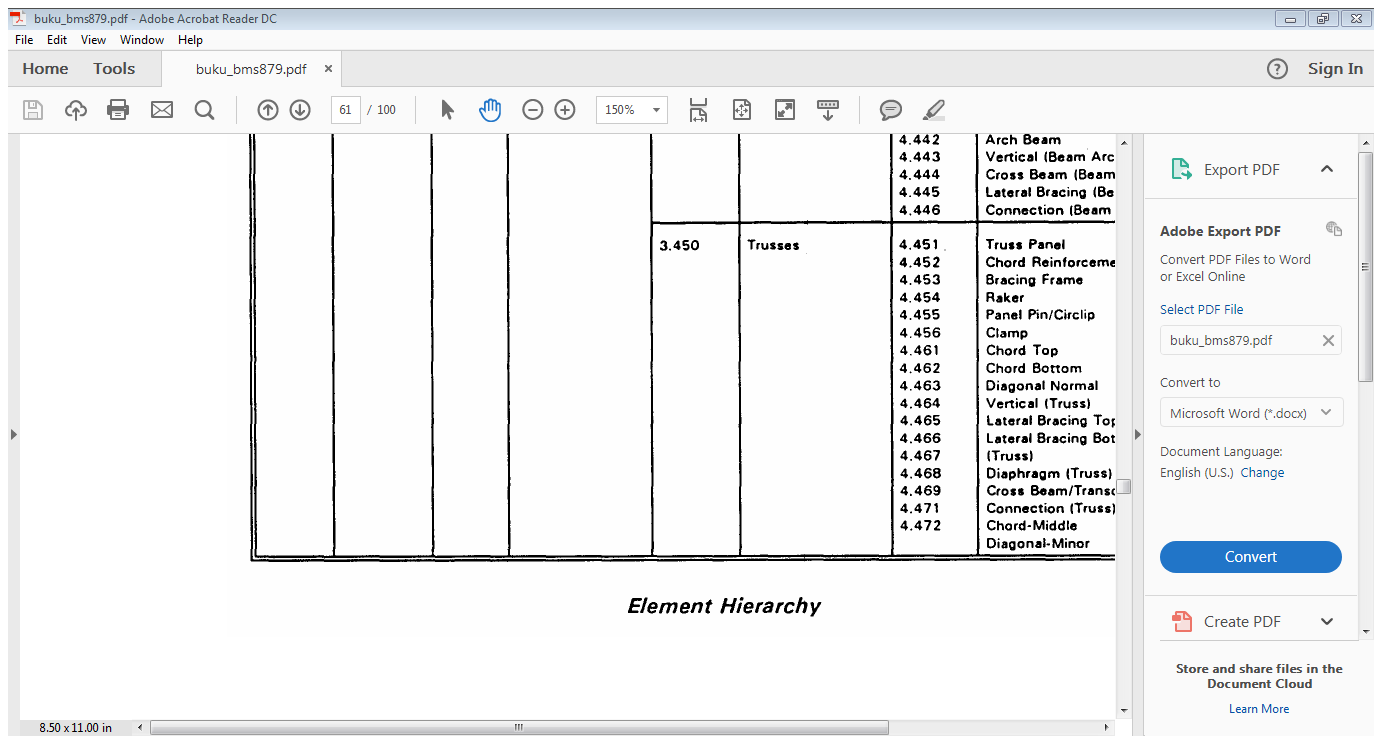 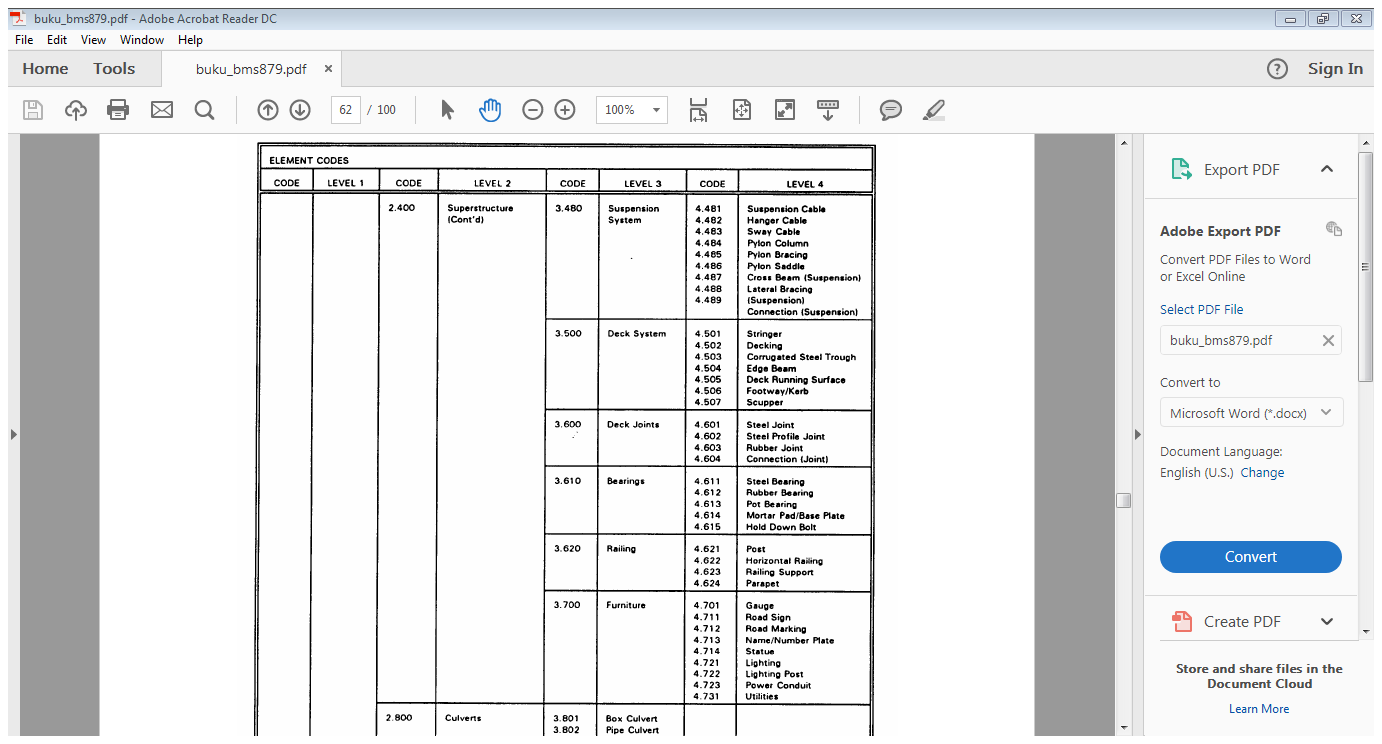 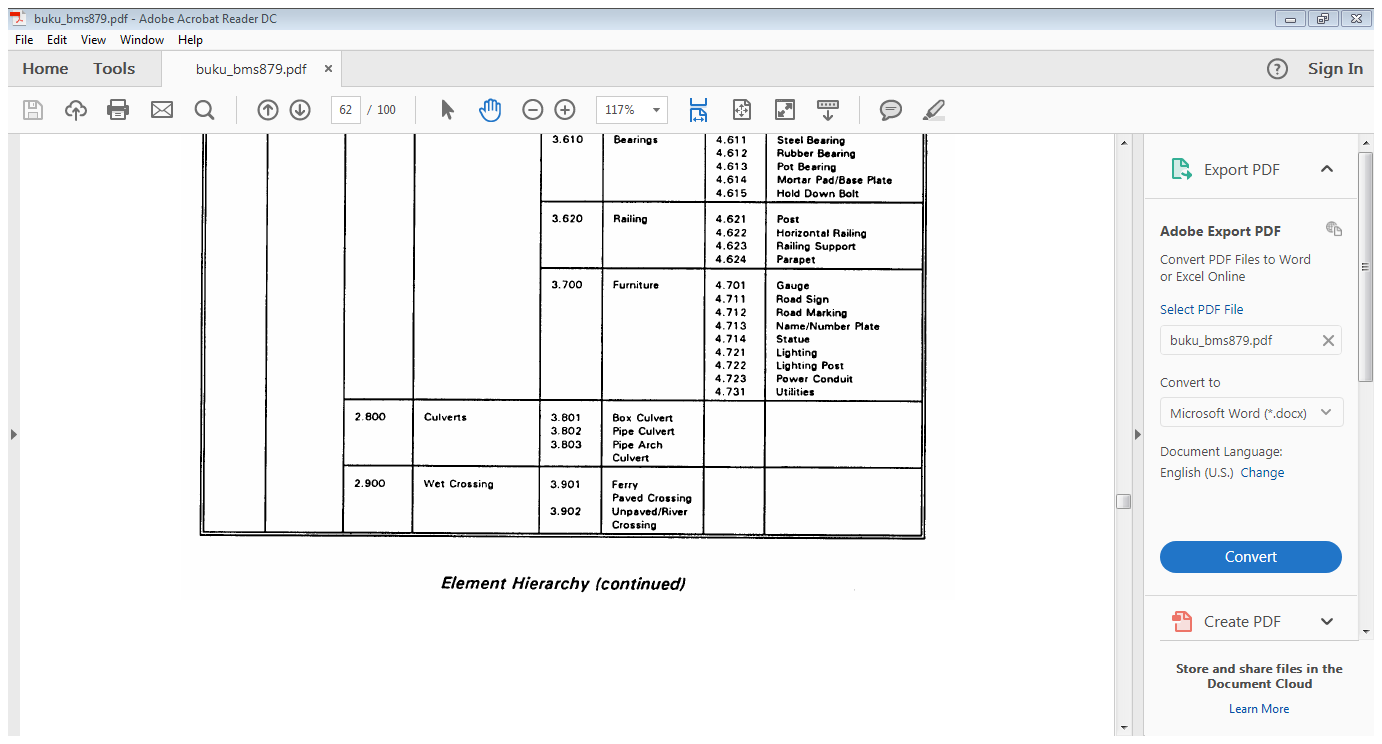 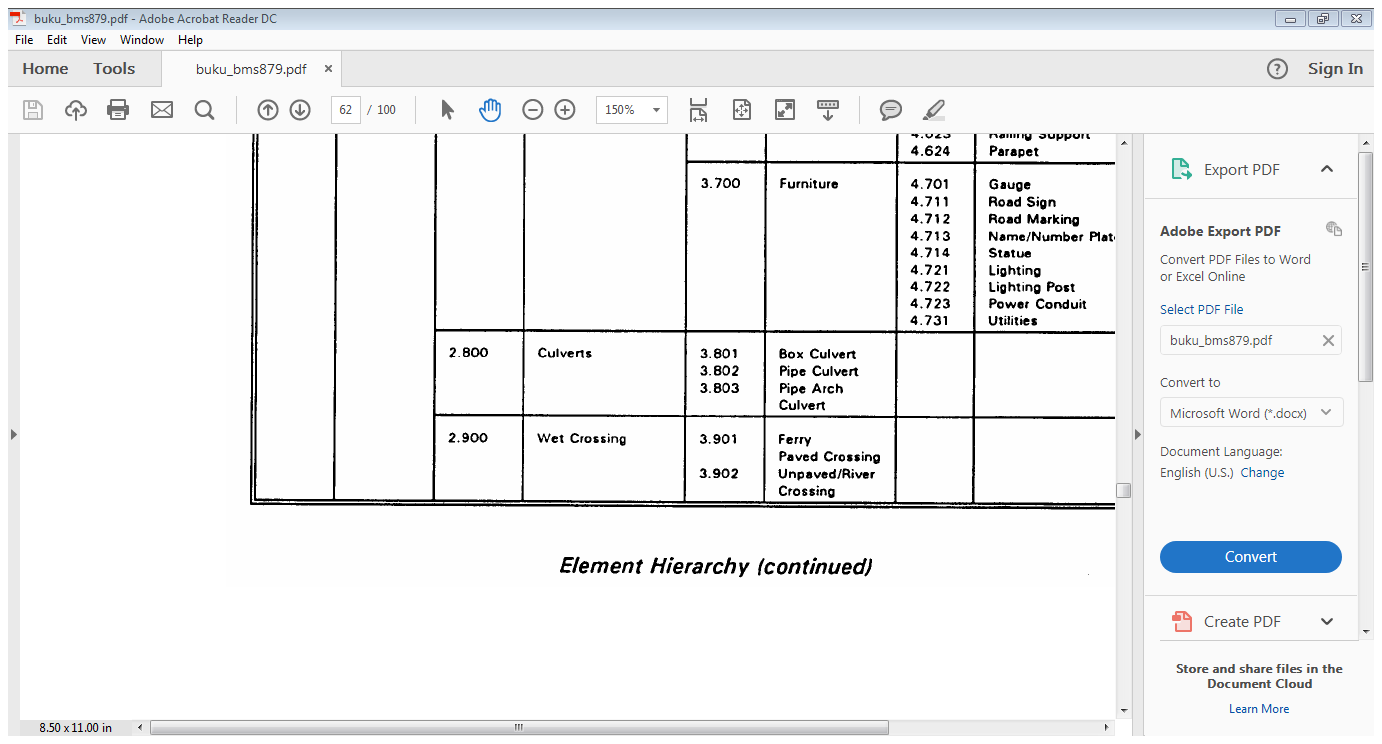 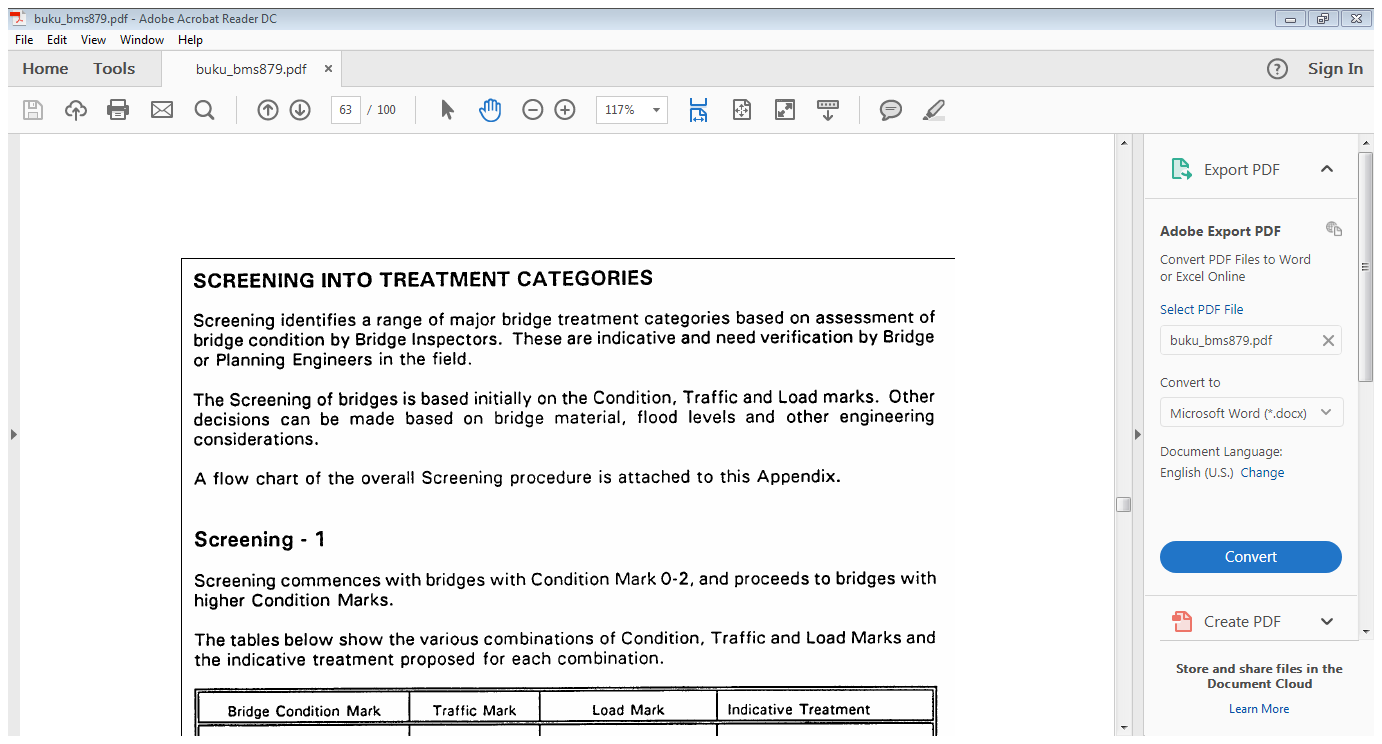 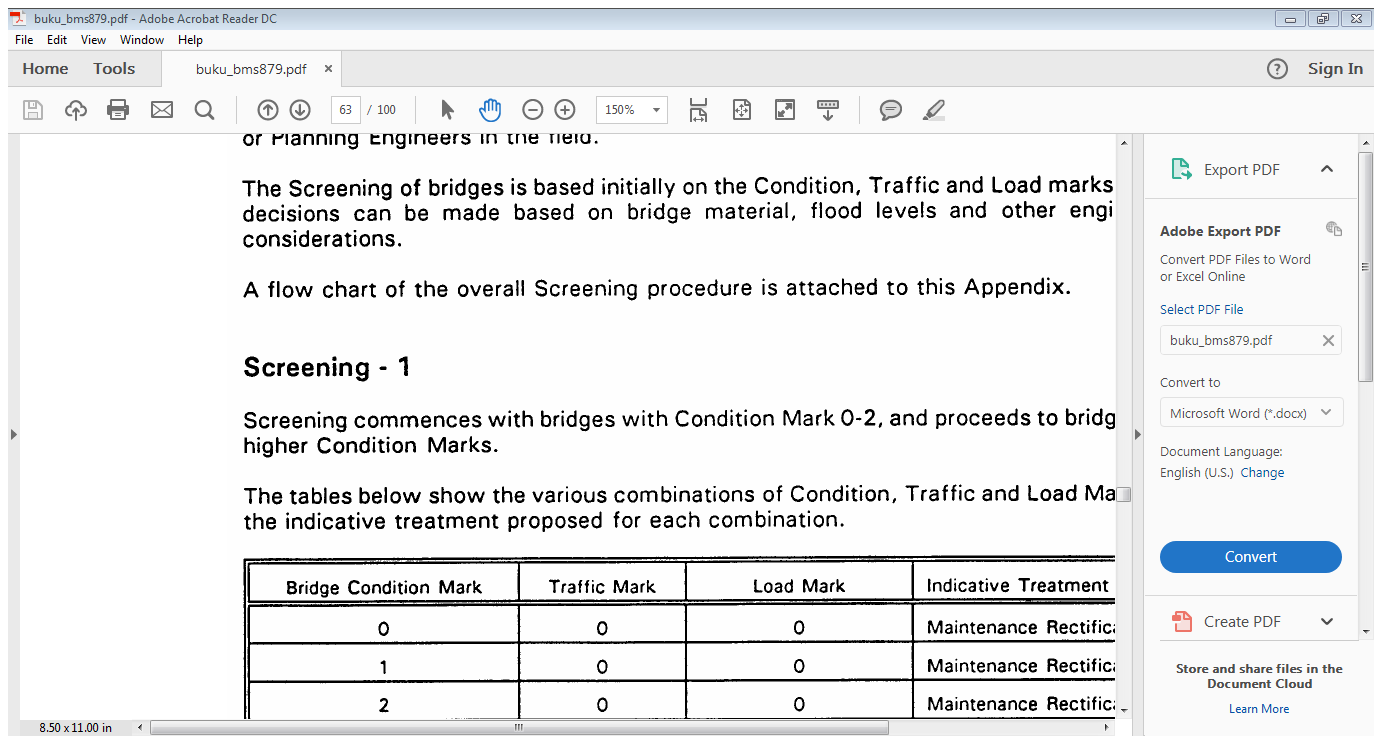 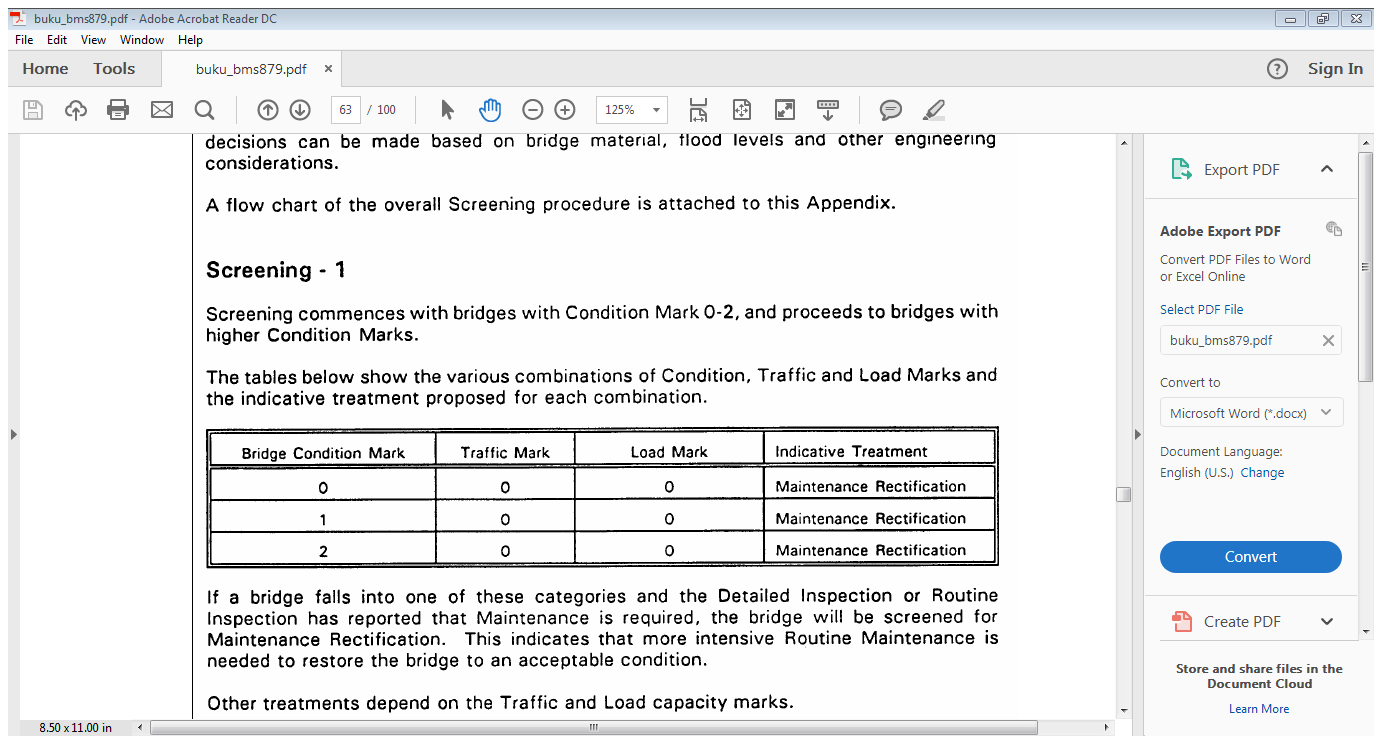 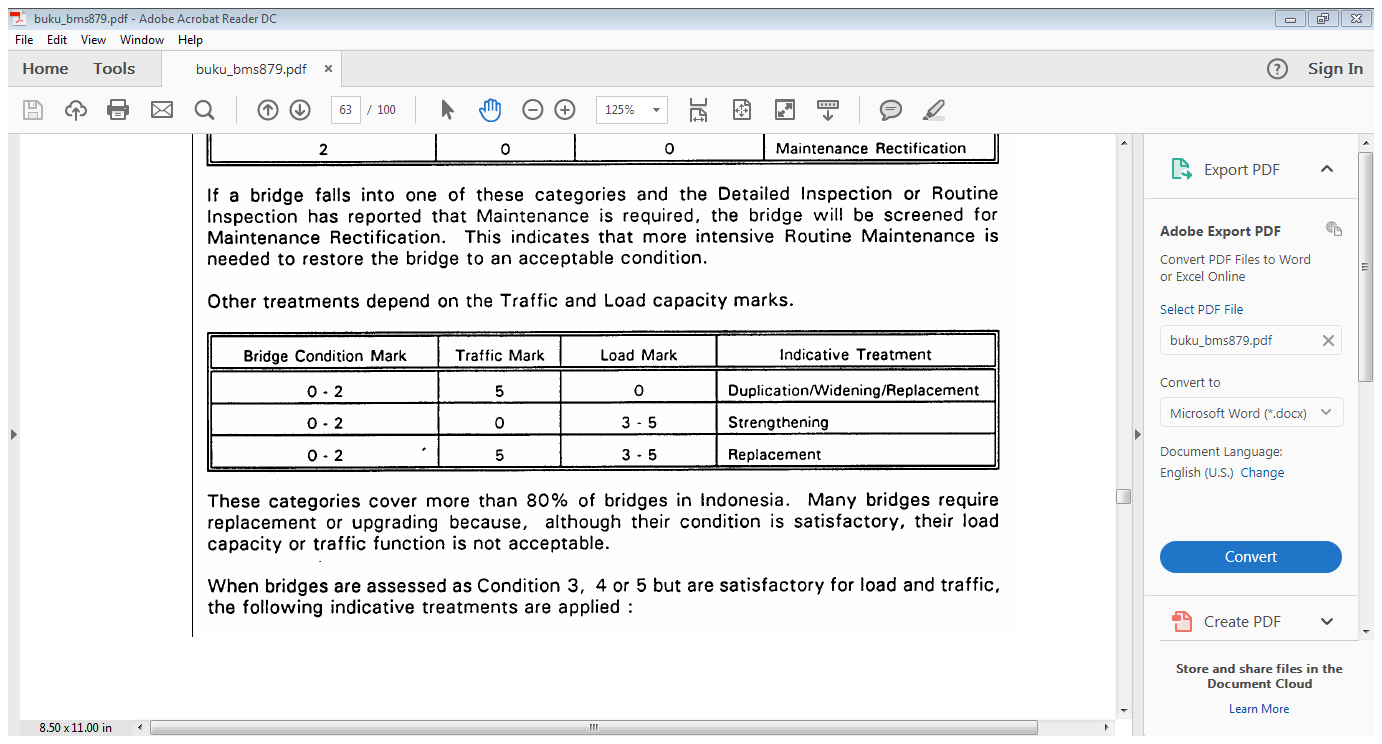 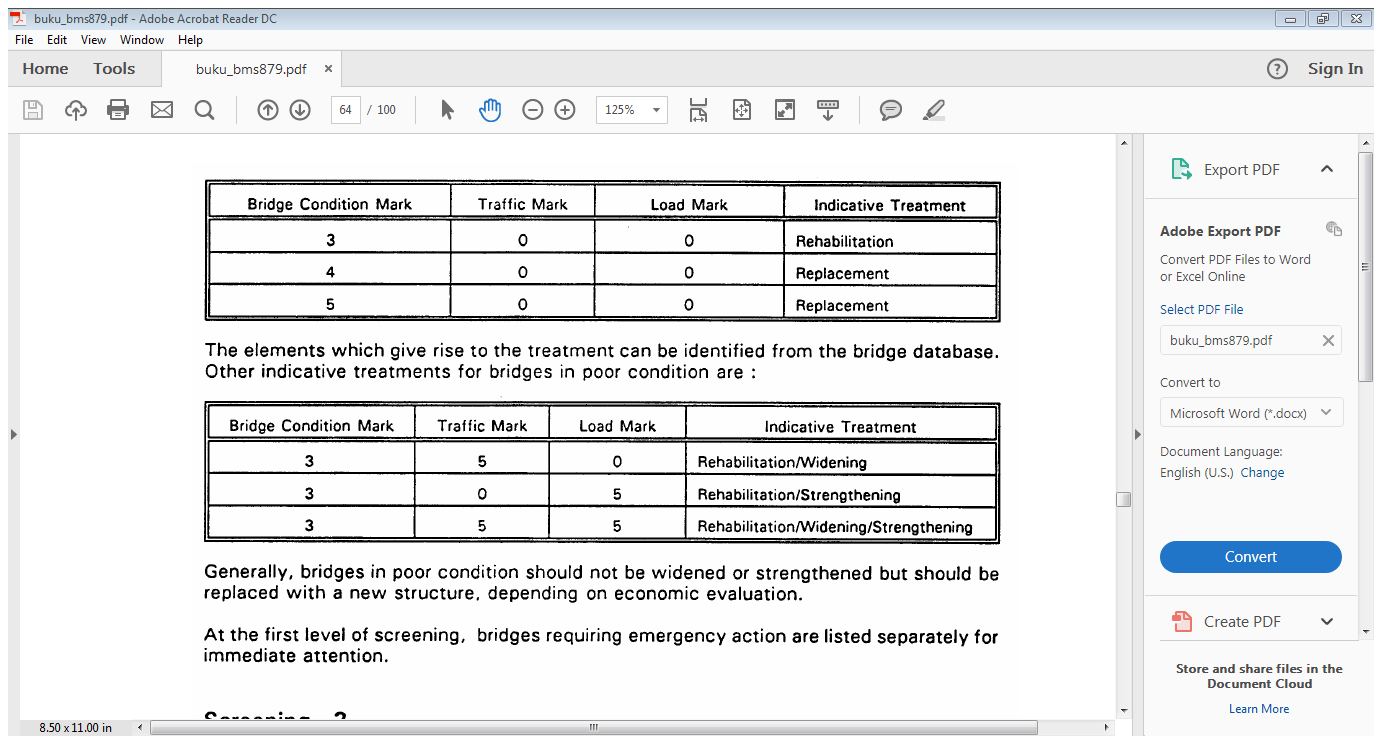 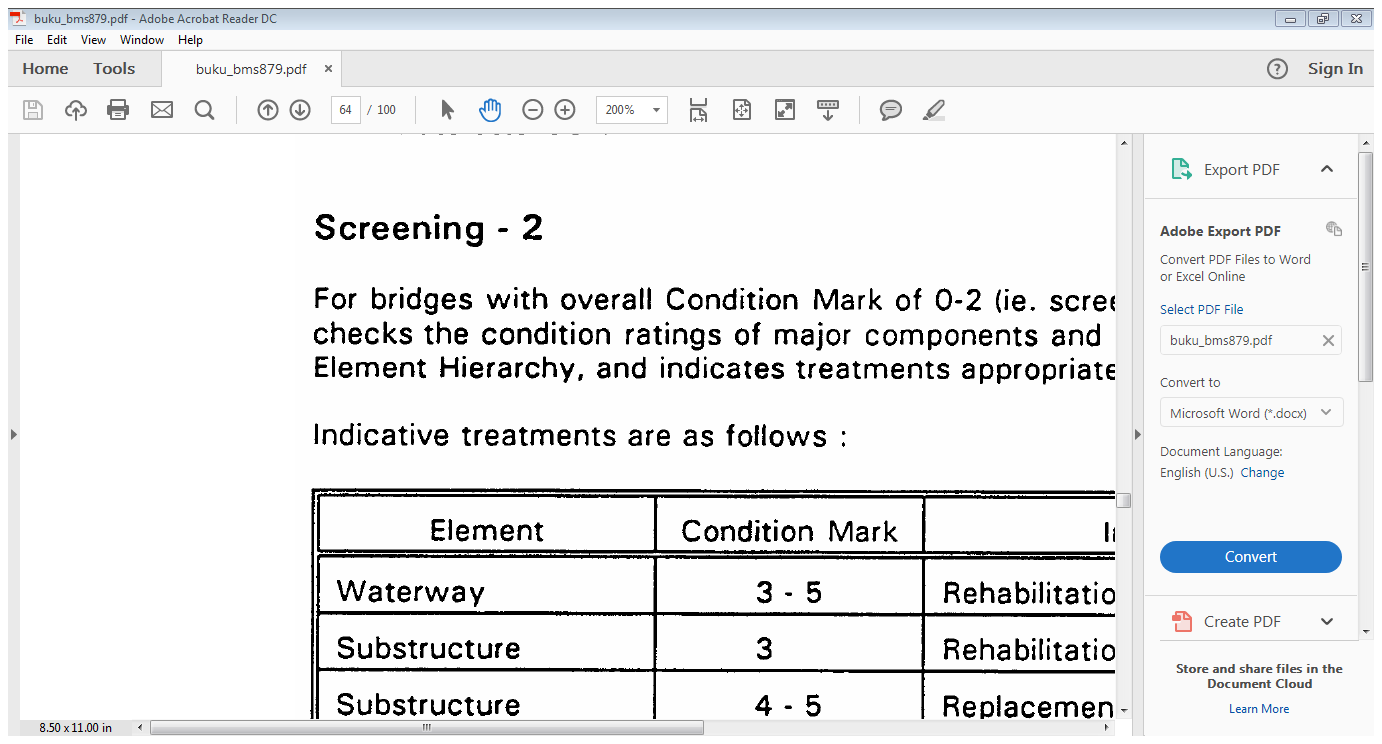 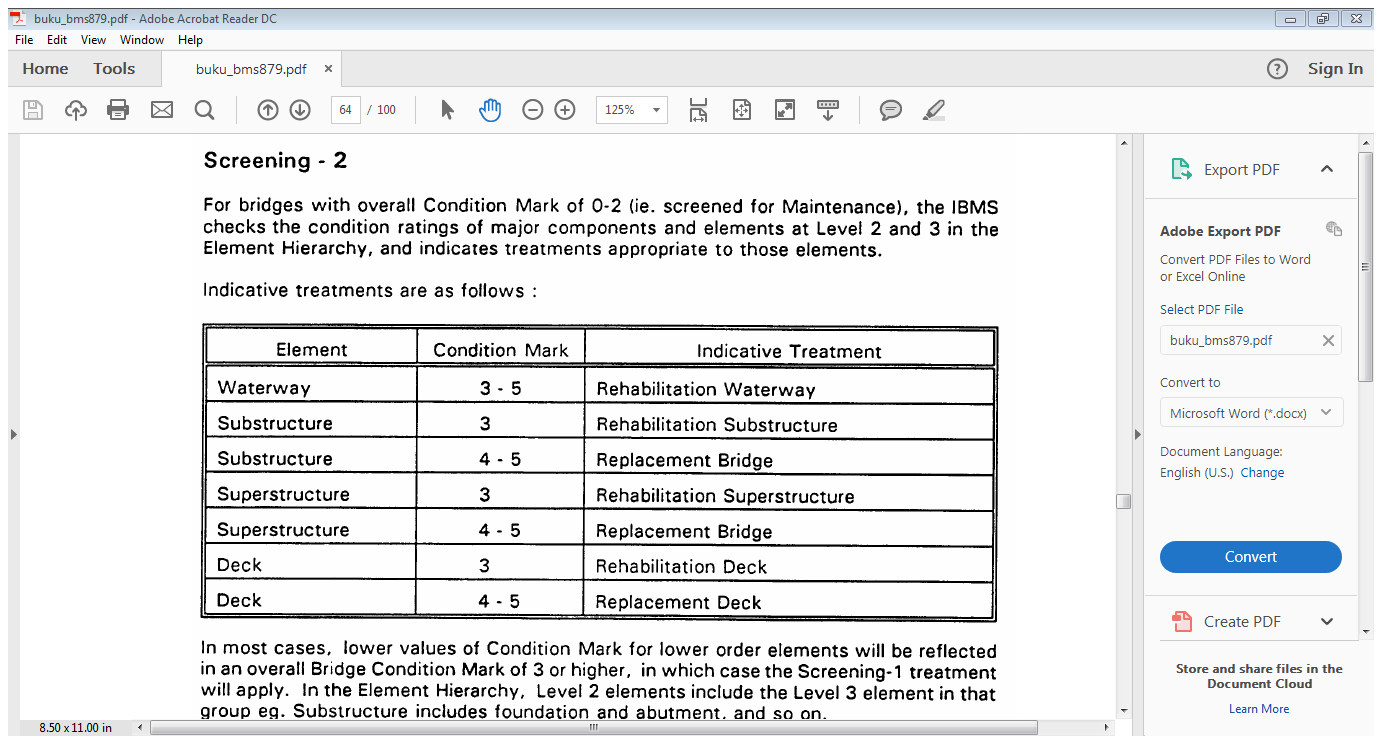 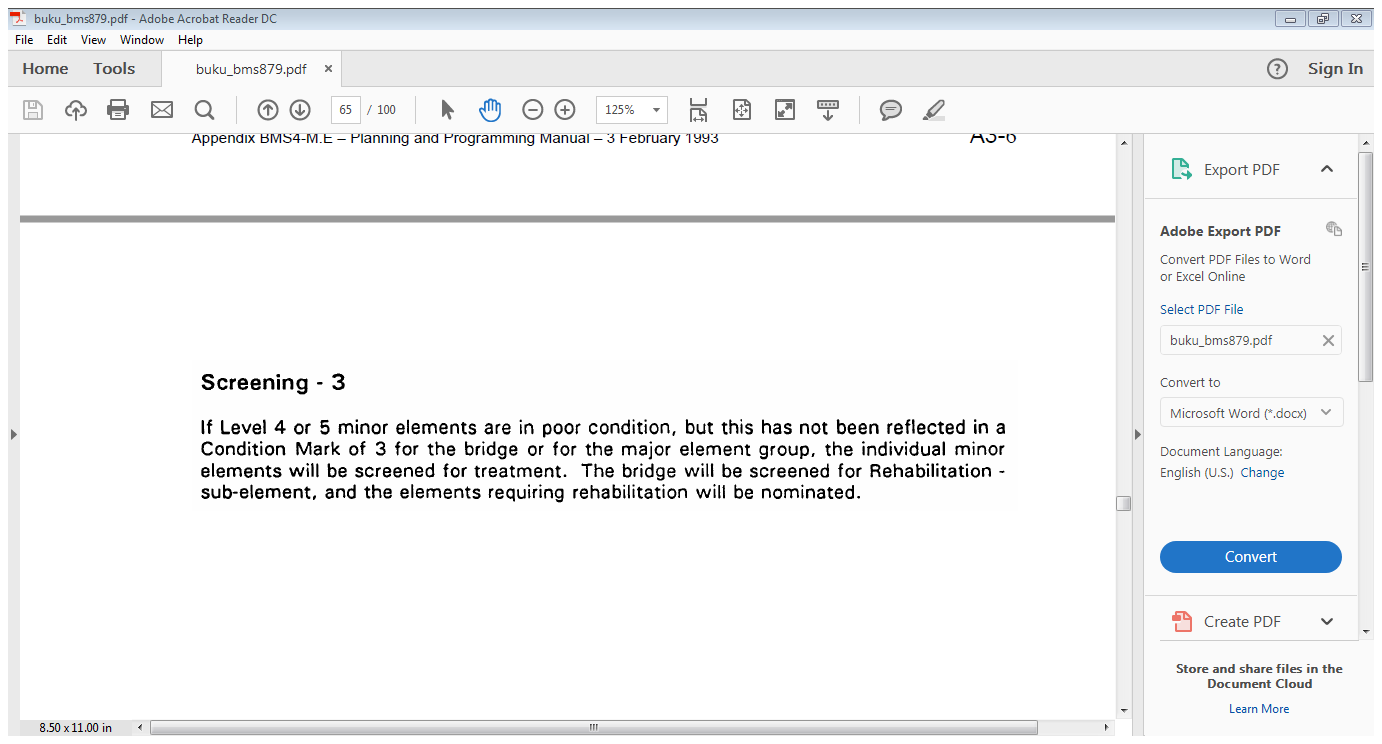 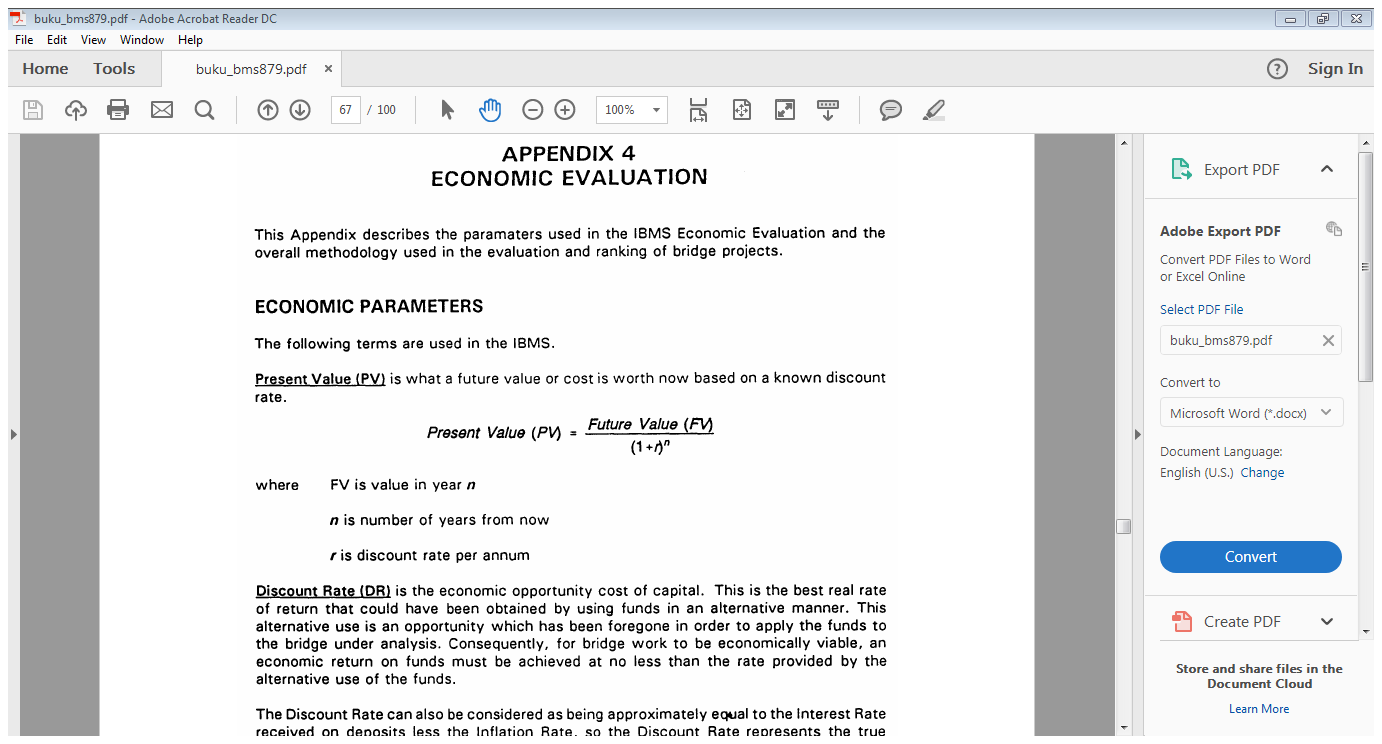 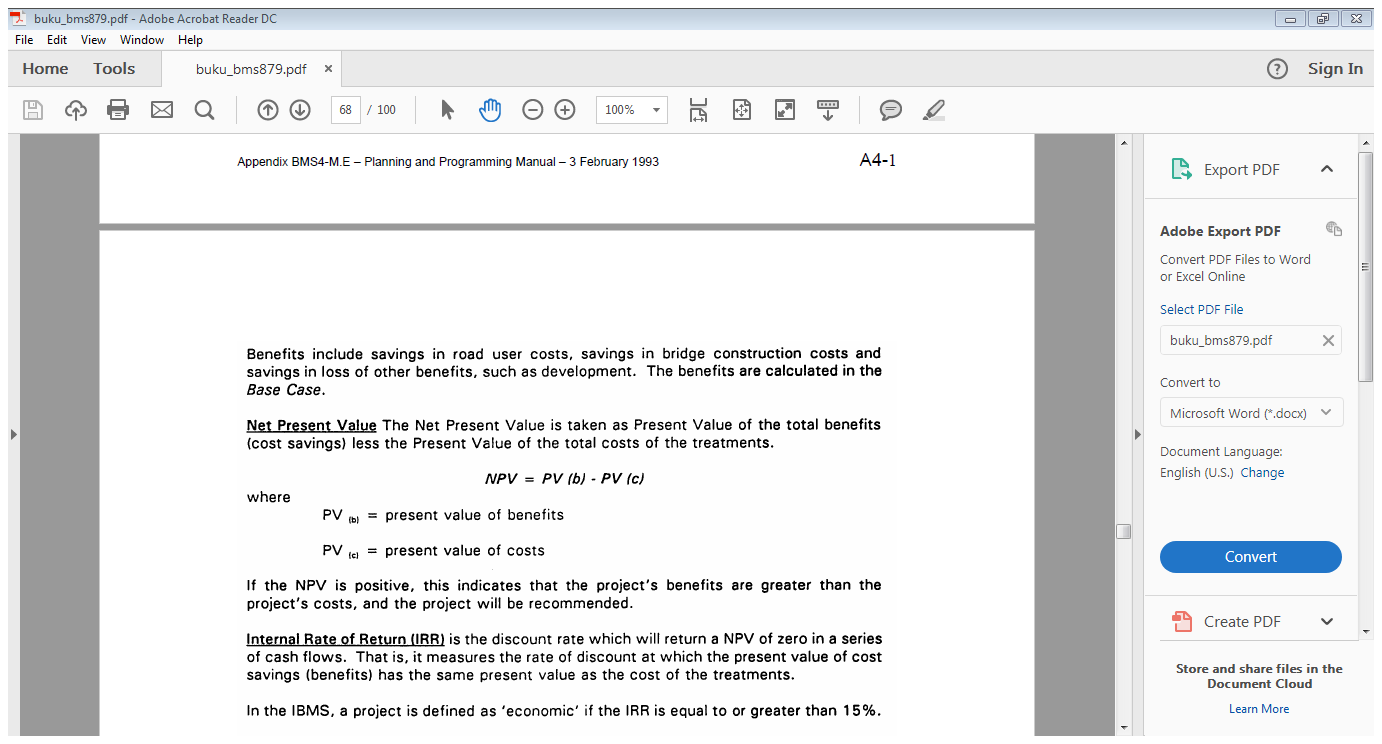 UNDANG-UNDANG REPUBLIK INDONESIANOMOR 38 TAHUN 2004TENTANG JALAN
Jalan sebagai salah satu prasarana transportasi 
pengembangan kehidupan berbangsa dan bernegara, 
pembinaan persatuan dan kesatuan bangsa, wilayah negara, dan fungsi masyarakat 
memajukan kesejahteraan umum sebagaimana dimaksud dalam Pembukaan Undang-Undang Dasar Negara Republik Indonesia Tahun 1945
mendukung bidang ekonomi, sosial dan budaya serta lingkungan 
pengembangan wilayah agar tercapai keseimbangan dan pemerataan pembangunan antardaerah, 
membentuk dan memperkukuh kesatuan nasional untuk memantapkan pertahanan dan keamanan nasional, 
membentuk struktur ruang dalam rangka mewujudkan sasaran pembangunan nasional;
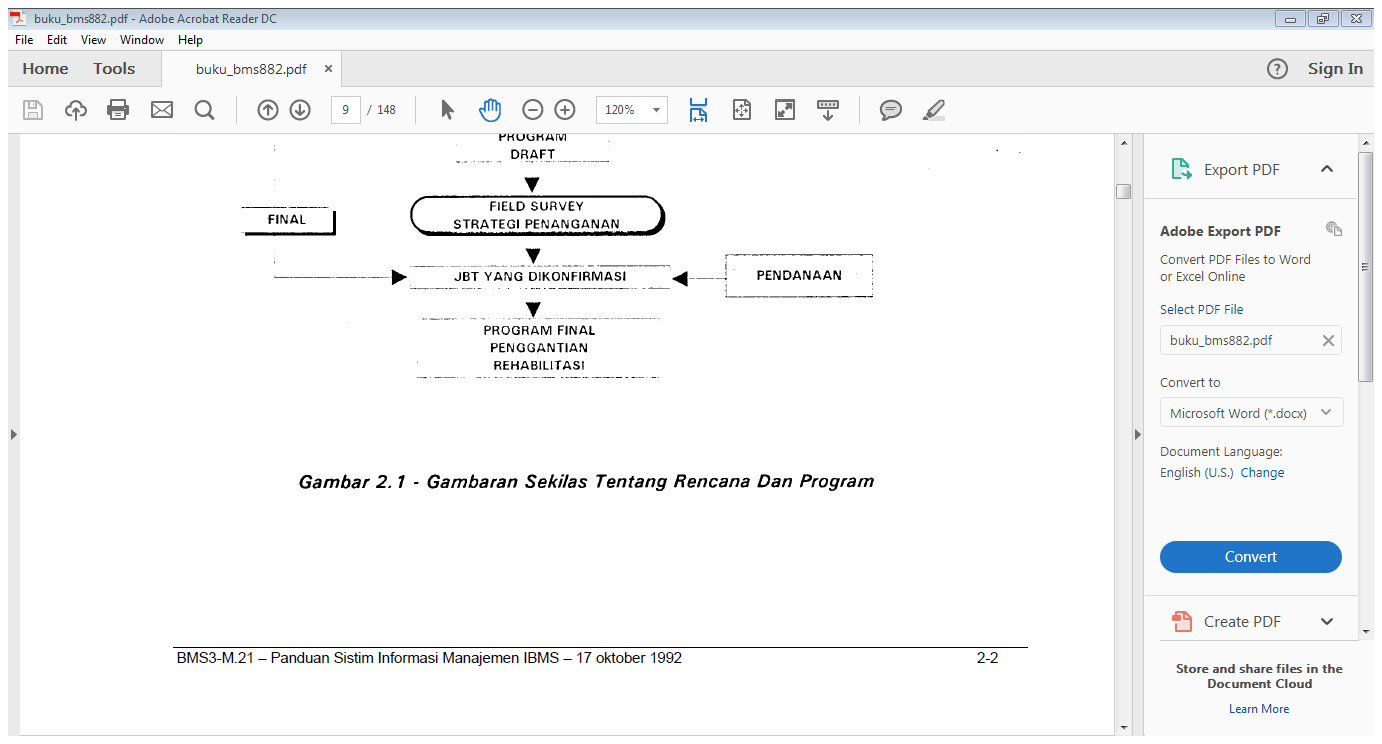 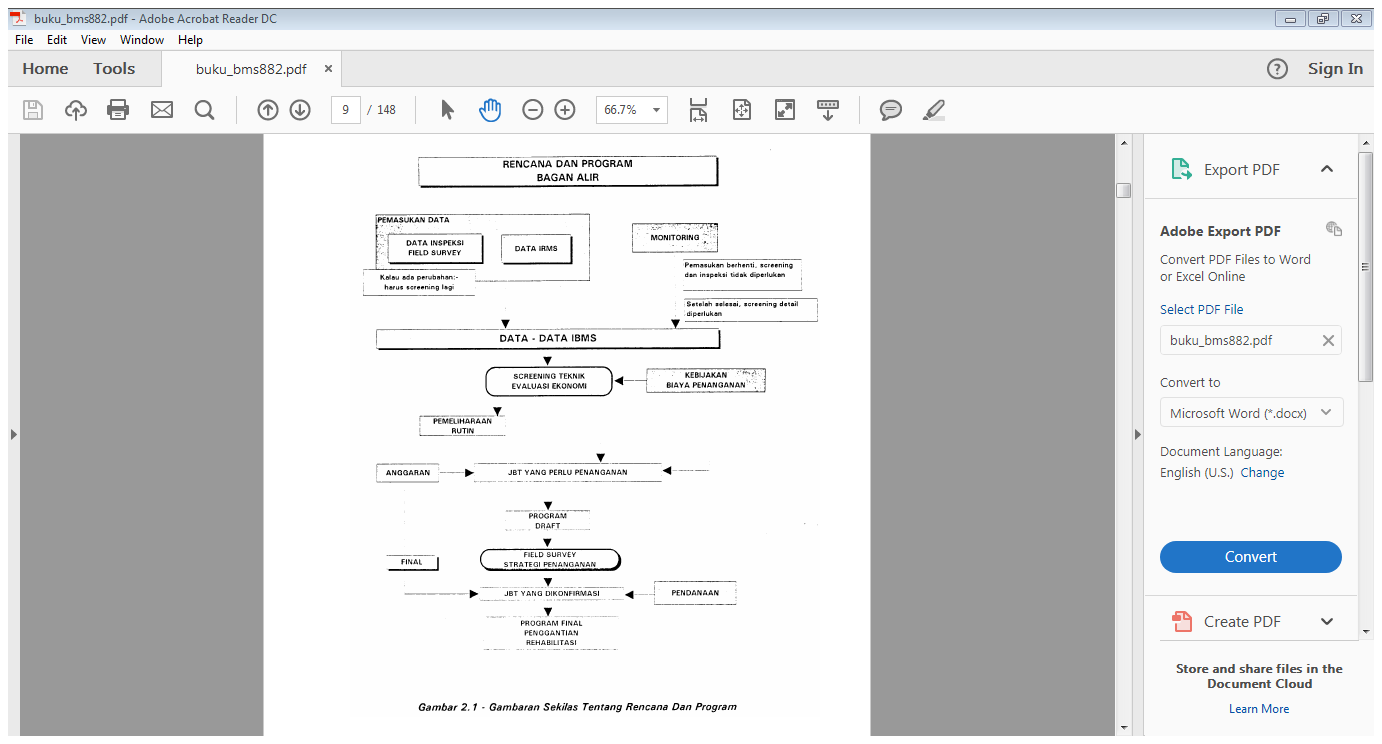 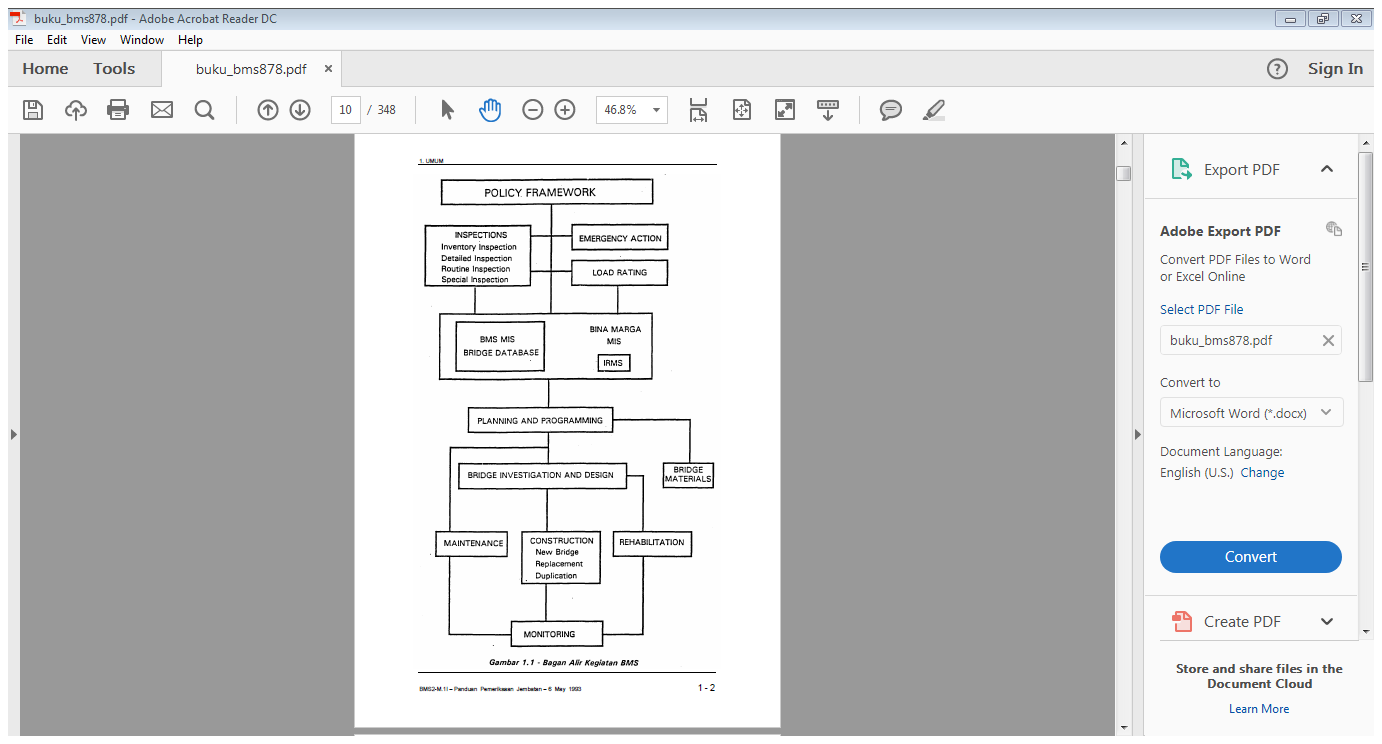